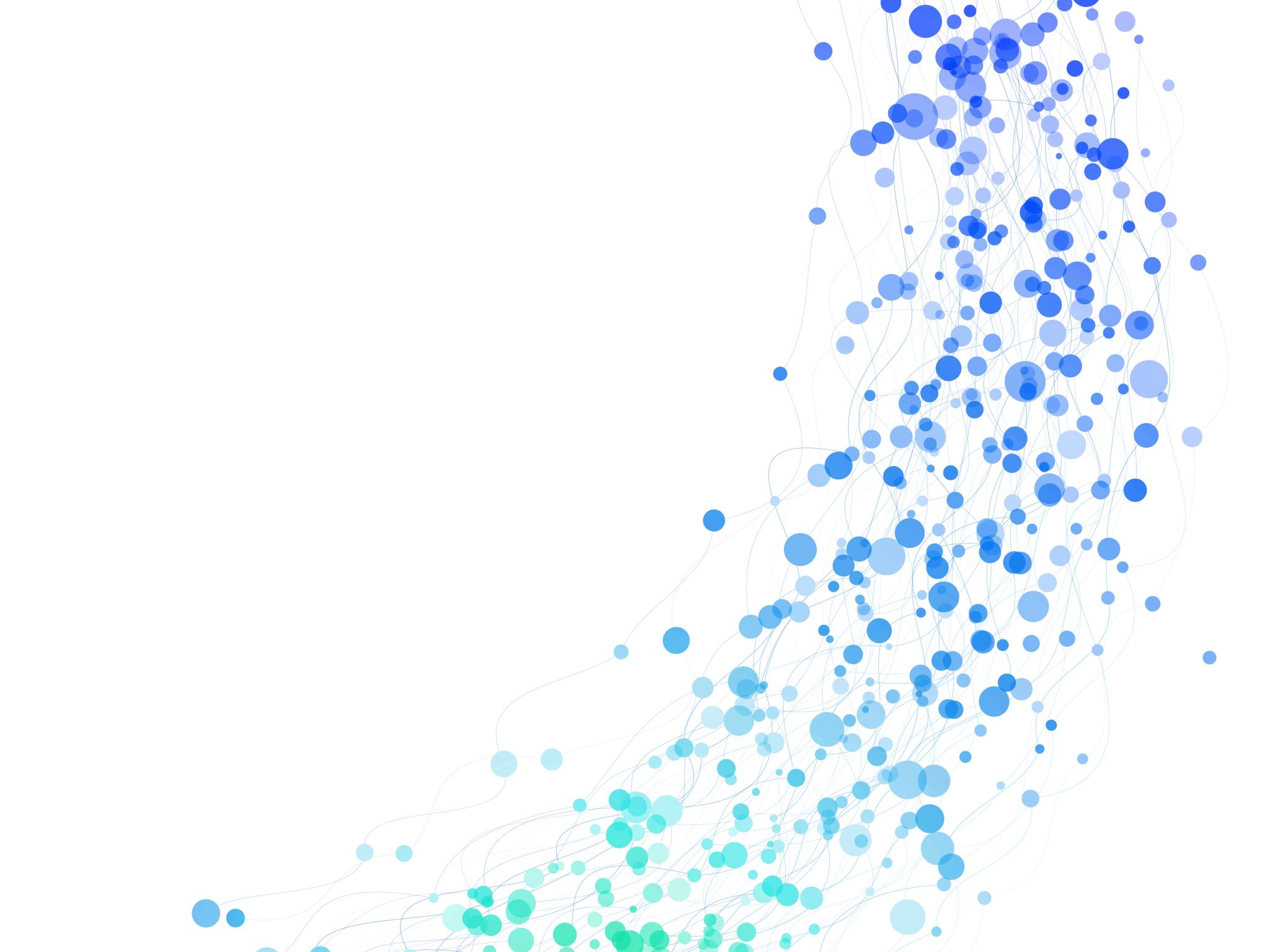 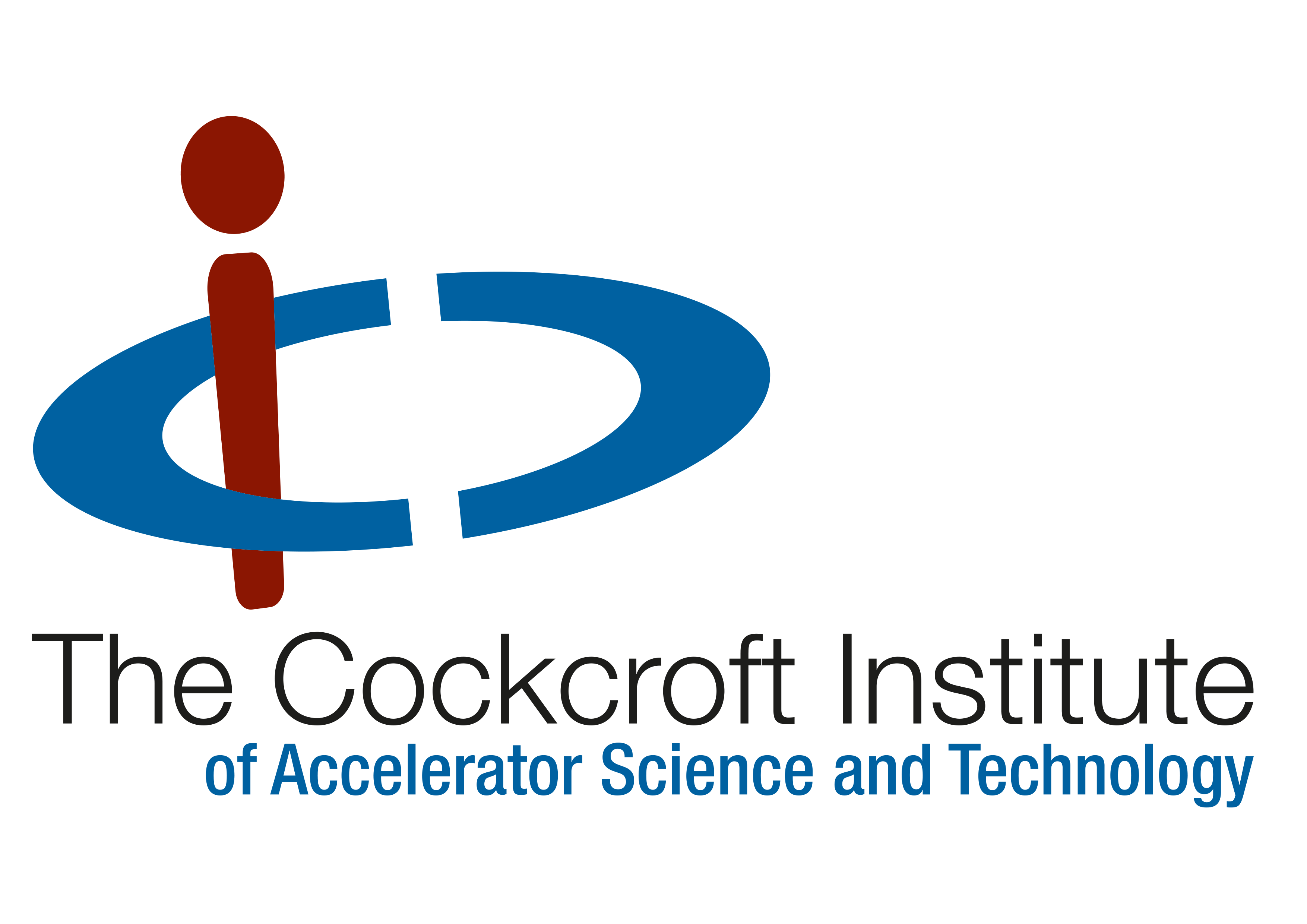 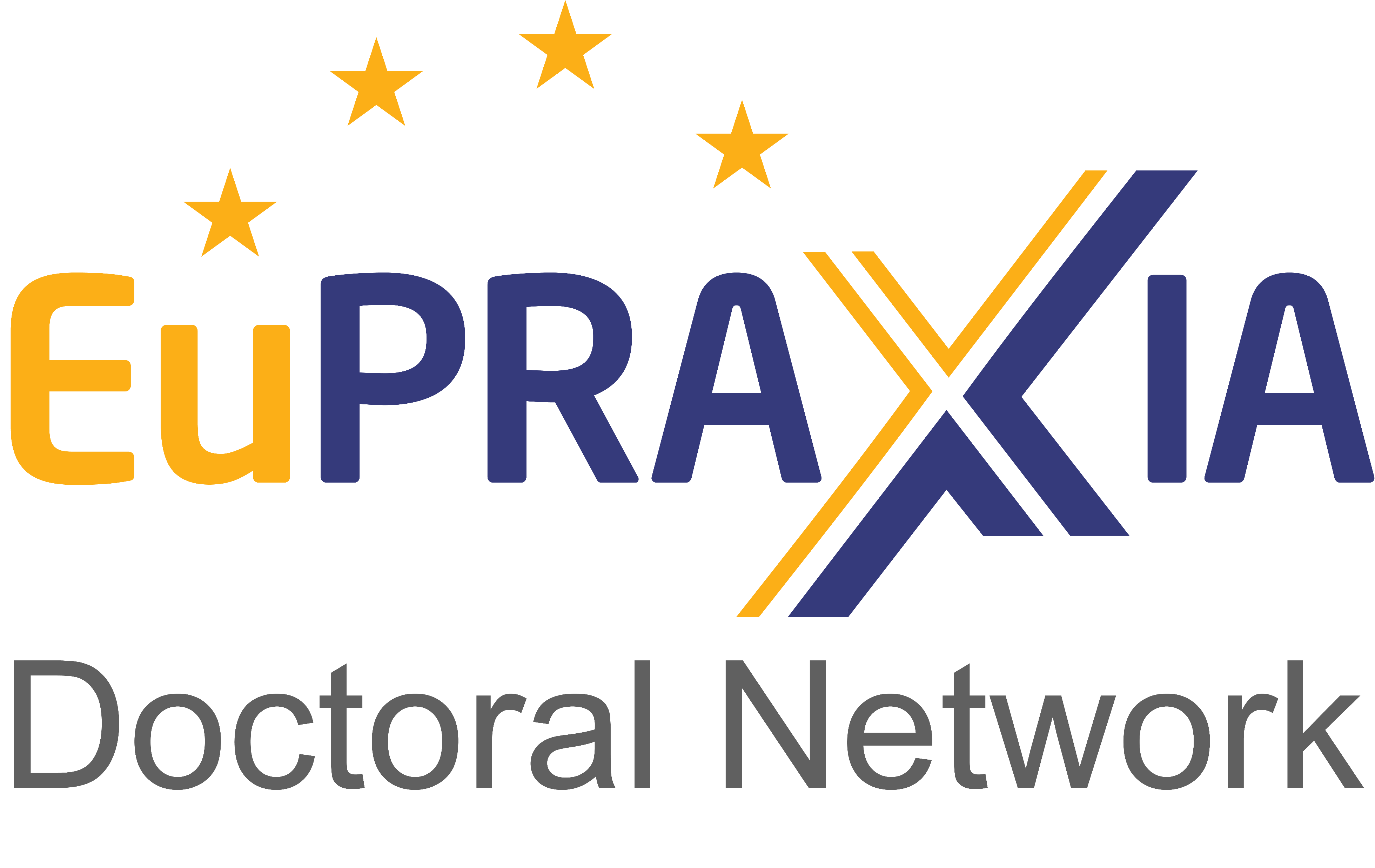 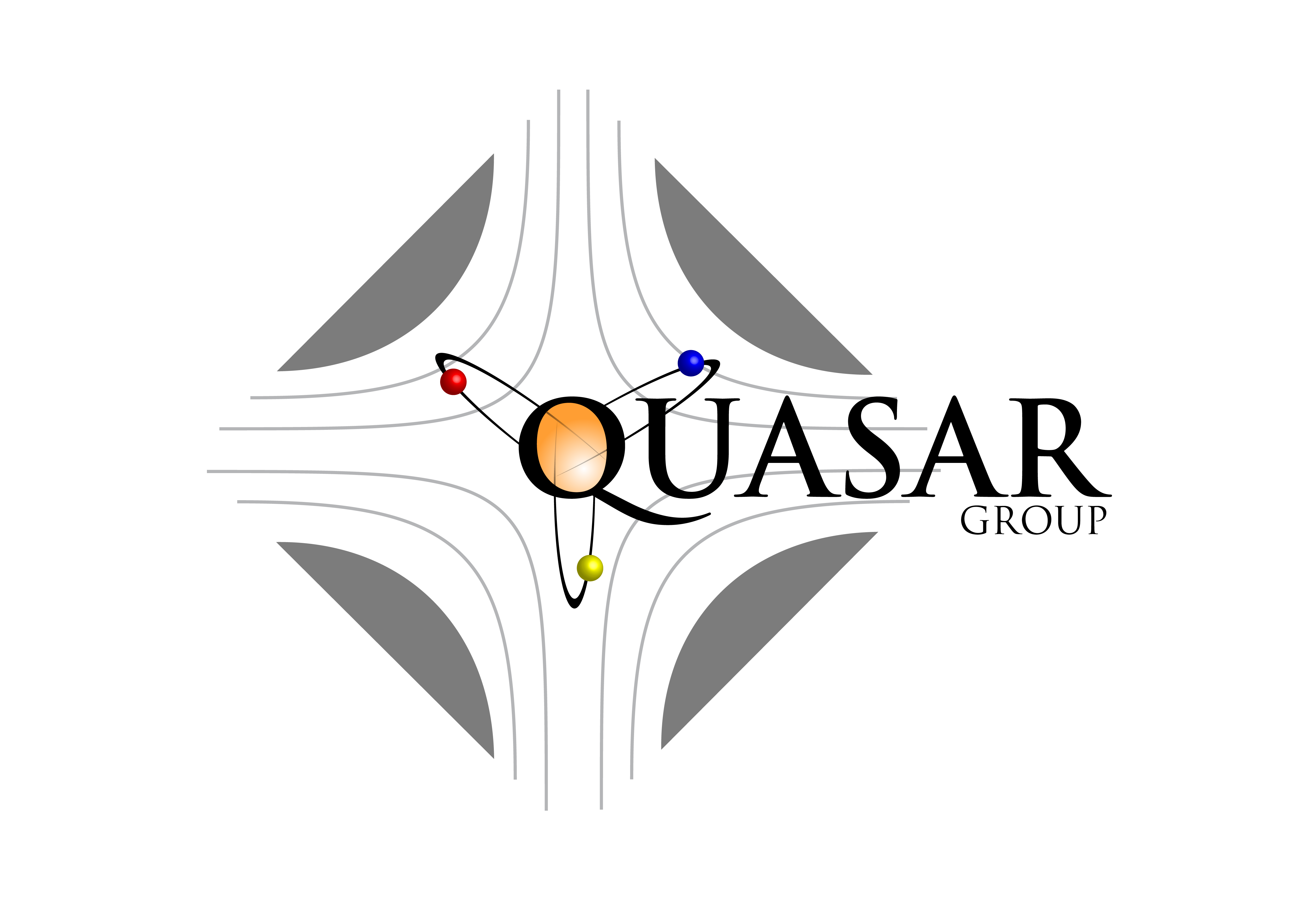 Beam Diagnostics for Plasma Accelerators
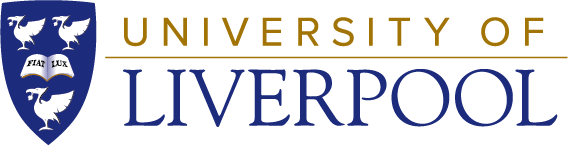 Dr Joseph Wolfenden
EuPRAXIA-DN School on Plasma Accelerators
Orto Botanico di Roma, 22-26 April 2024
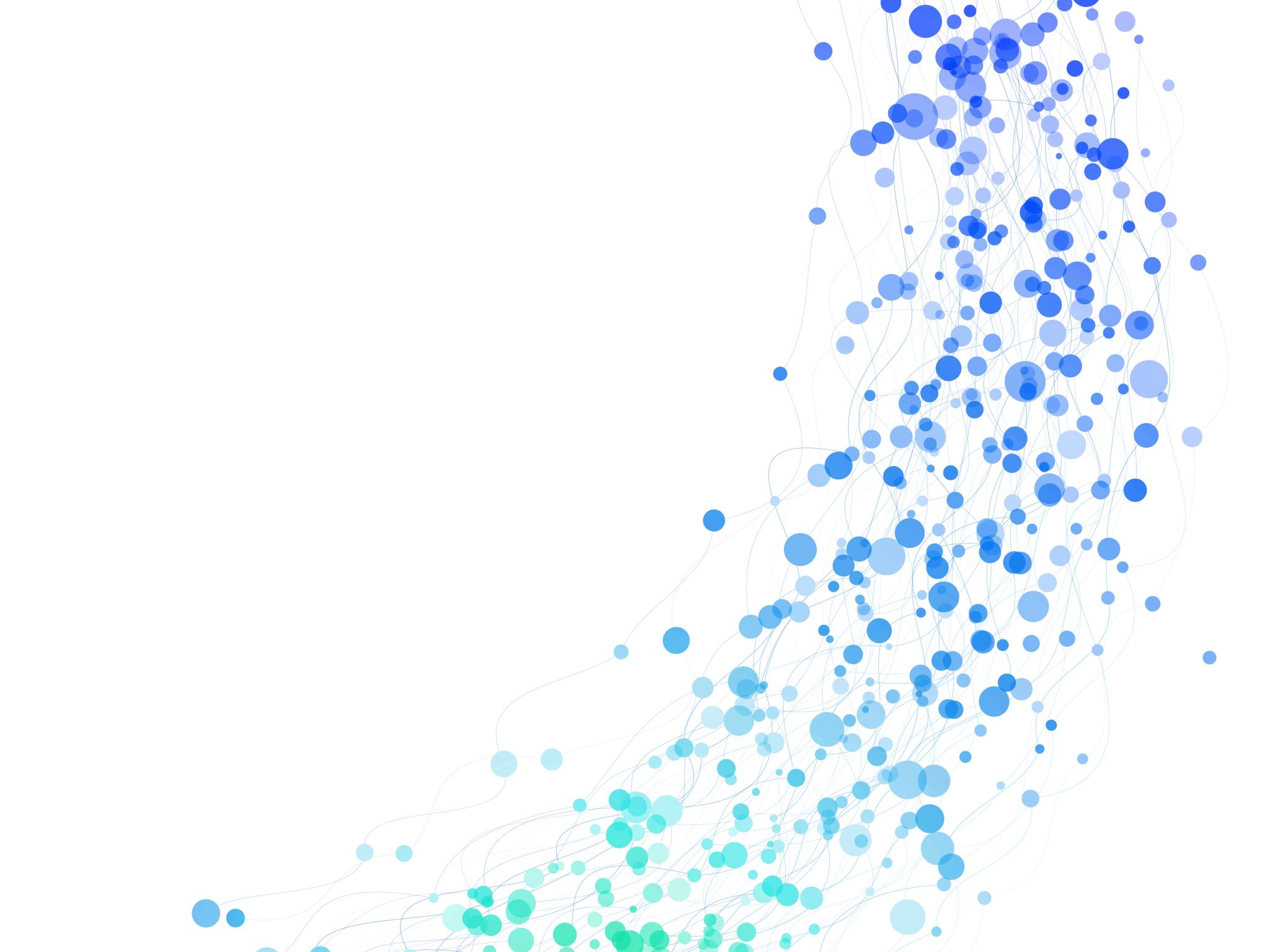 Overview
What are we measuring and why?
Common diagnostic problems
Position
Transverse Emittance
Longitudinal Profile
Charge
Losses
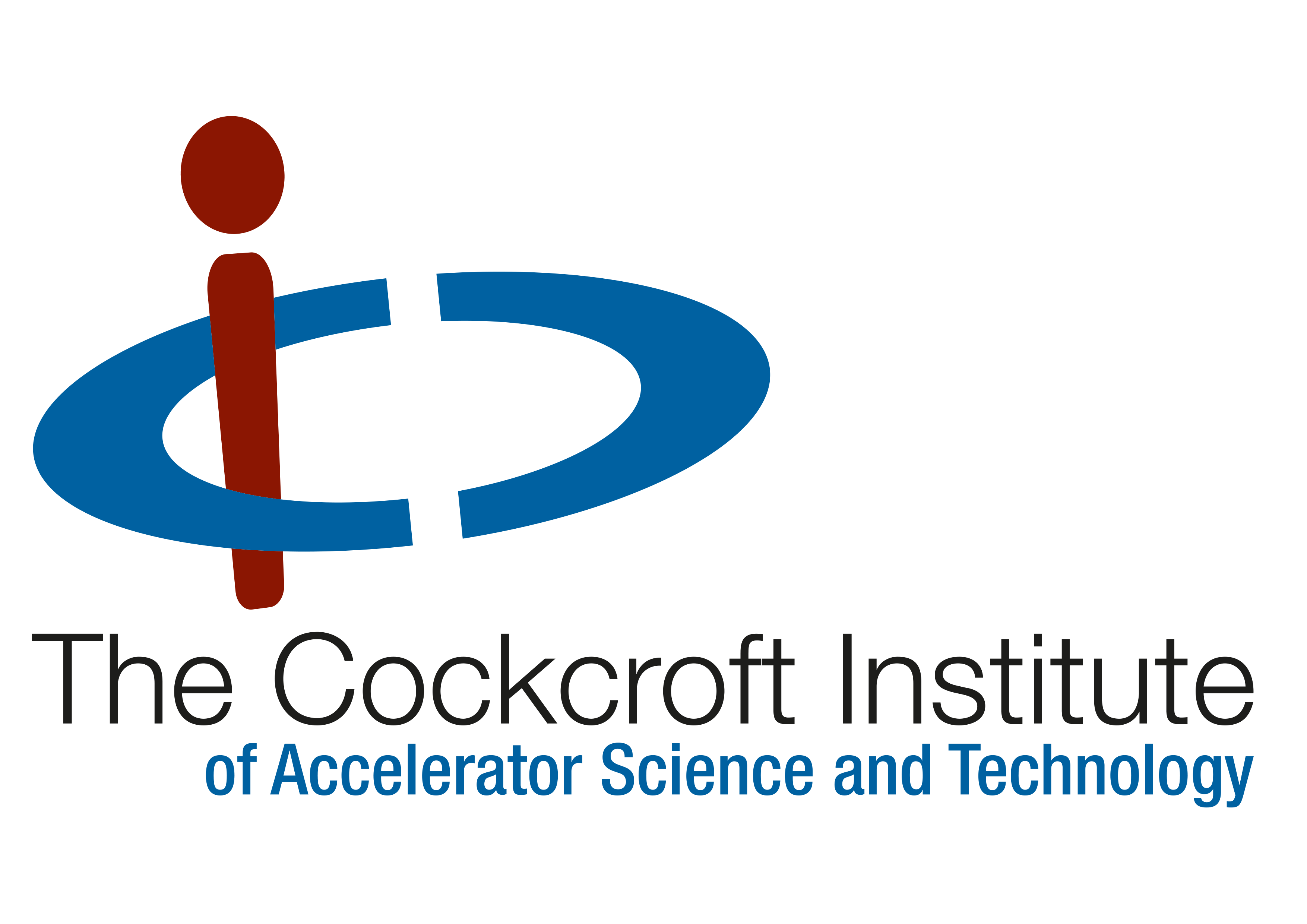 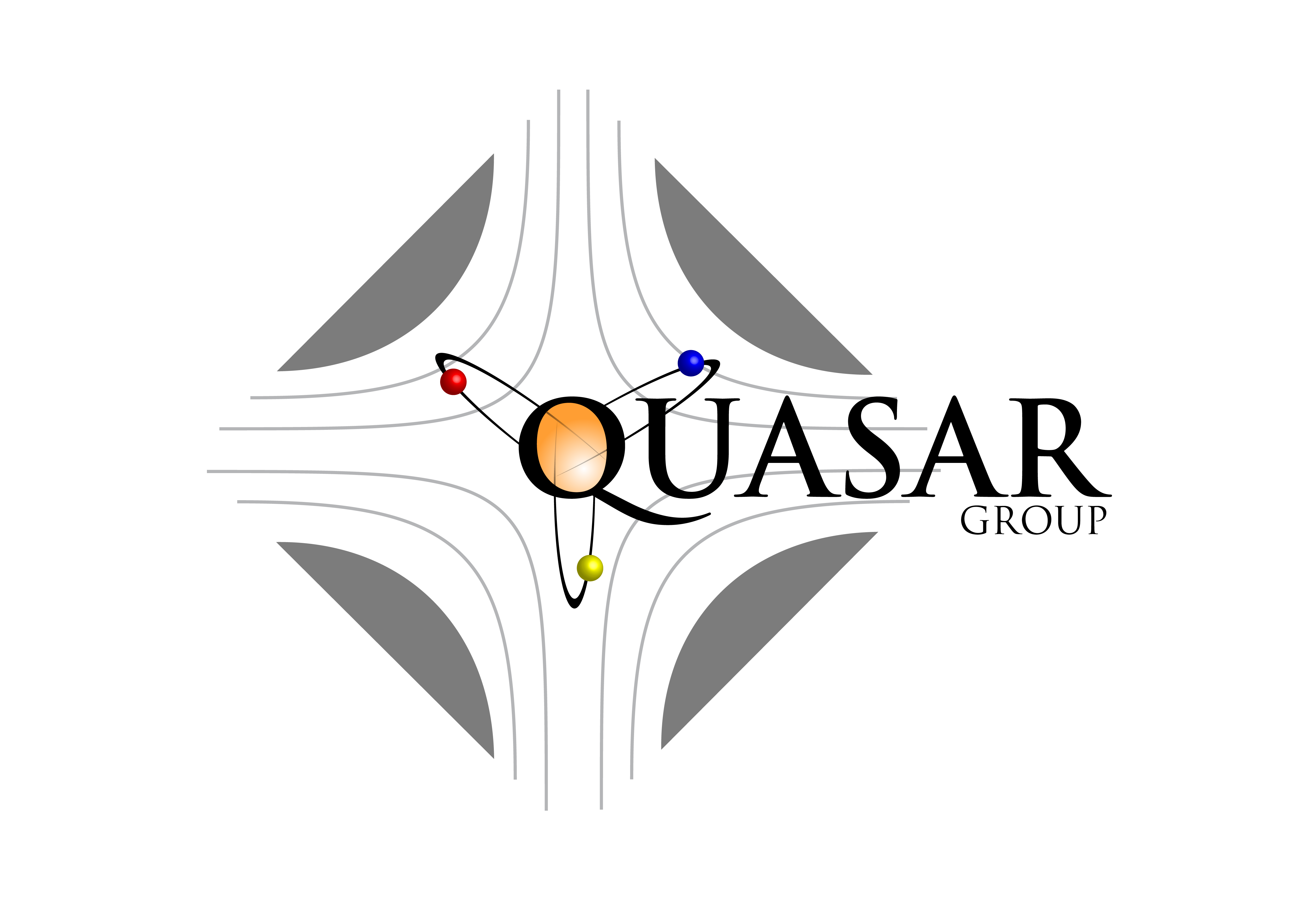 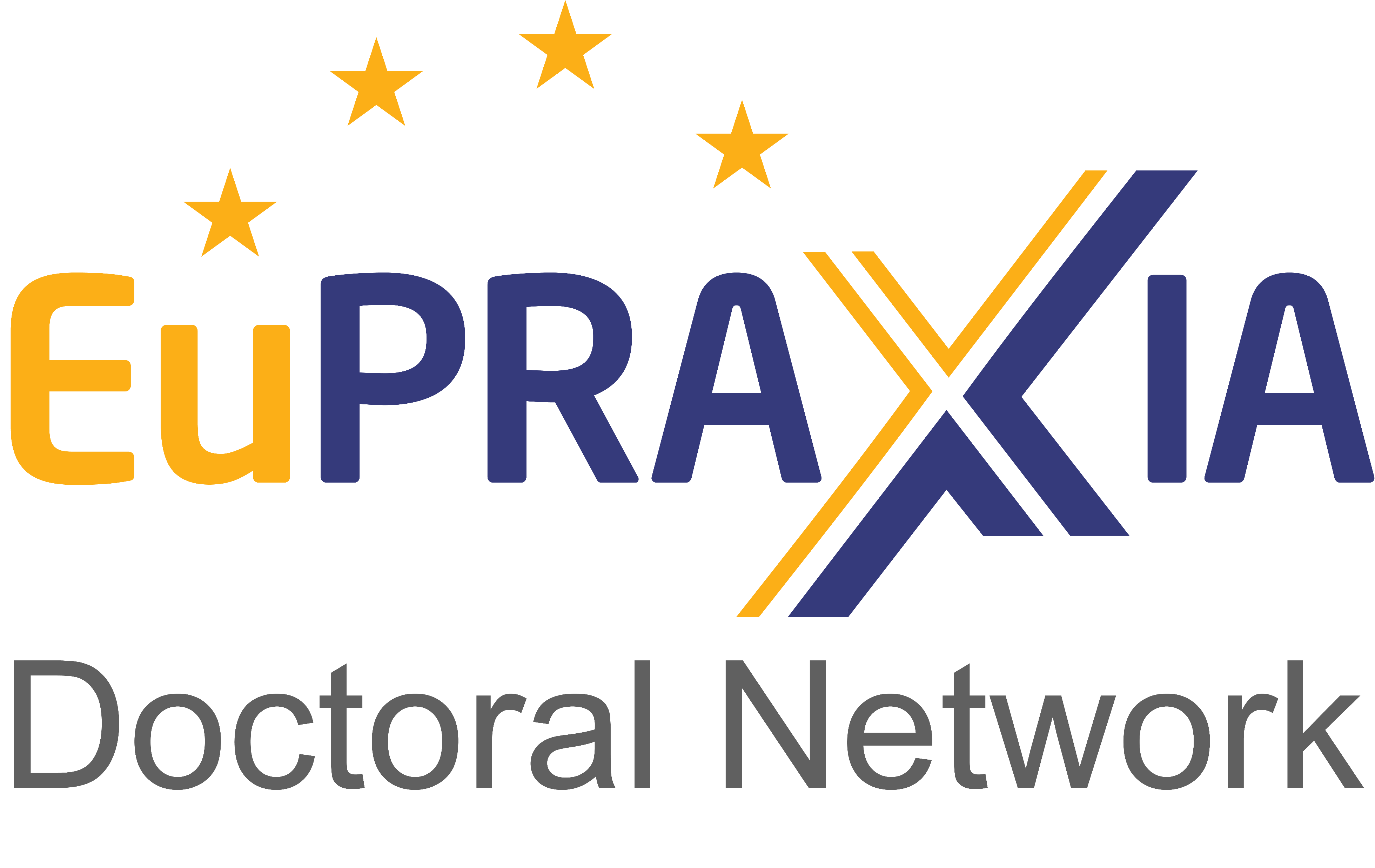 Dr Joseph WolfendenEuPRAXIA-DN School on Plasma Accelerators
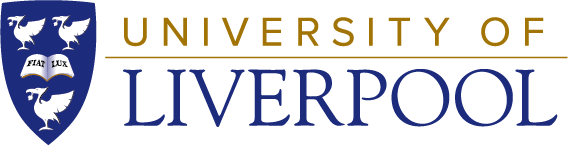 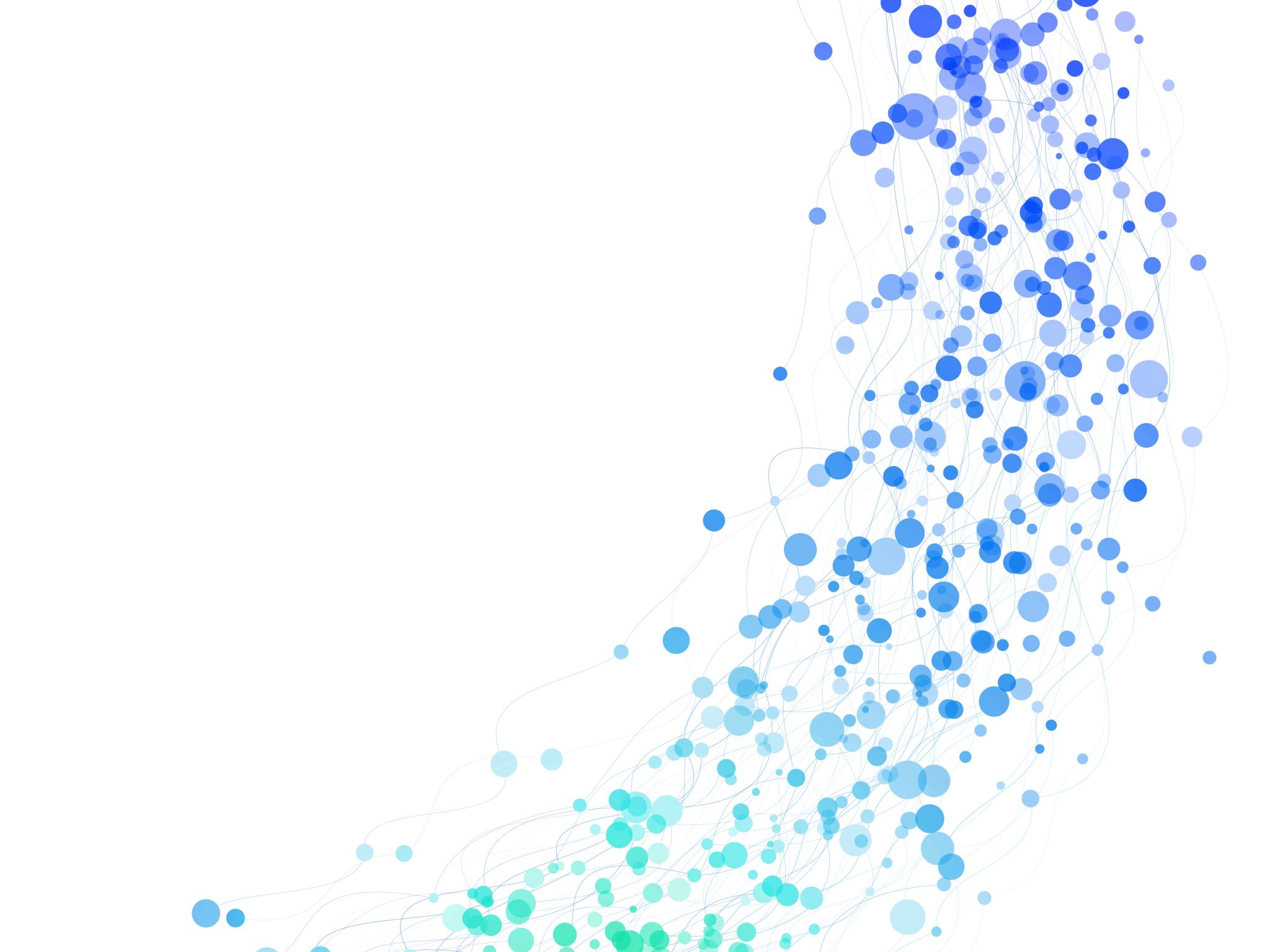 What are we measuring and why?
Particle beam is a 6D phase space of N particles
Lots of complex/interesting projections and correlations
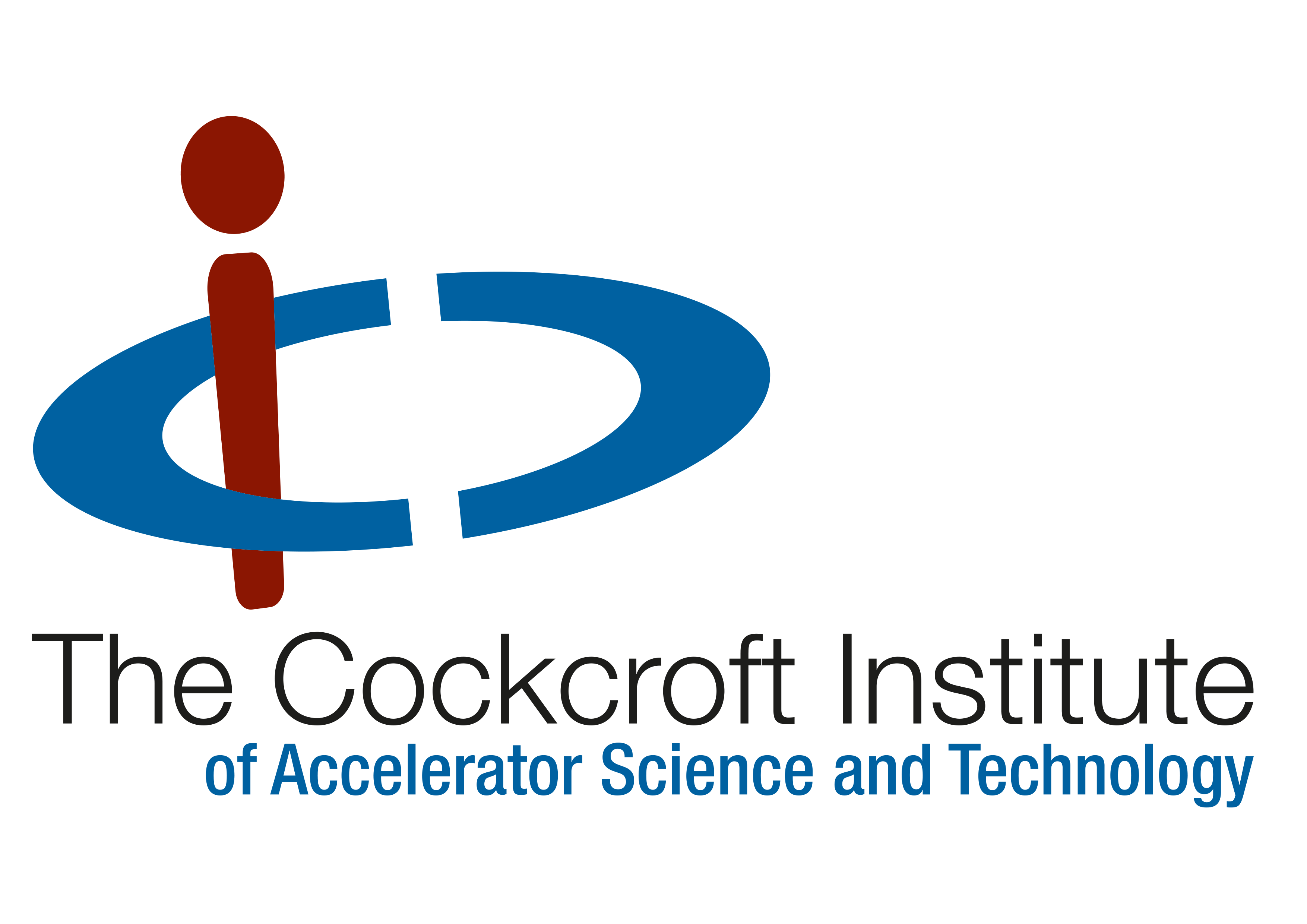 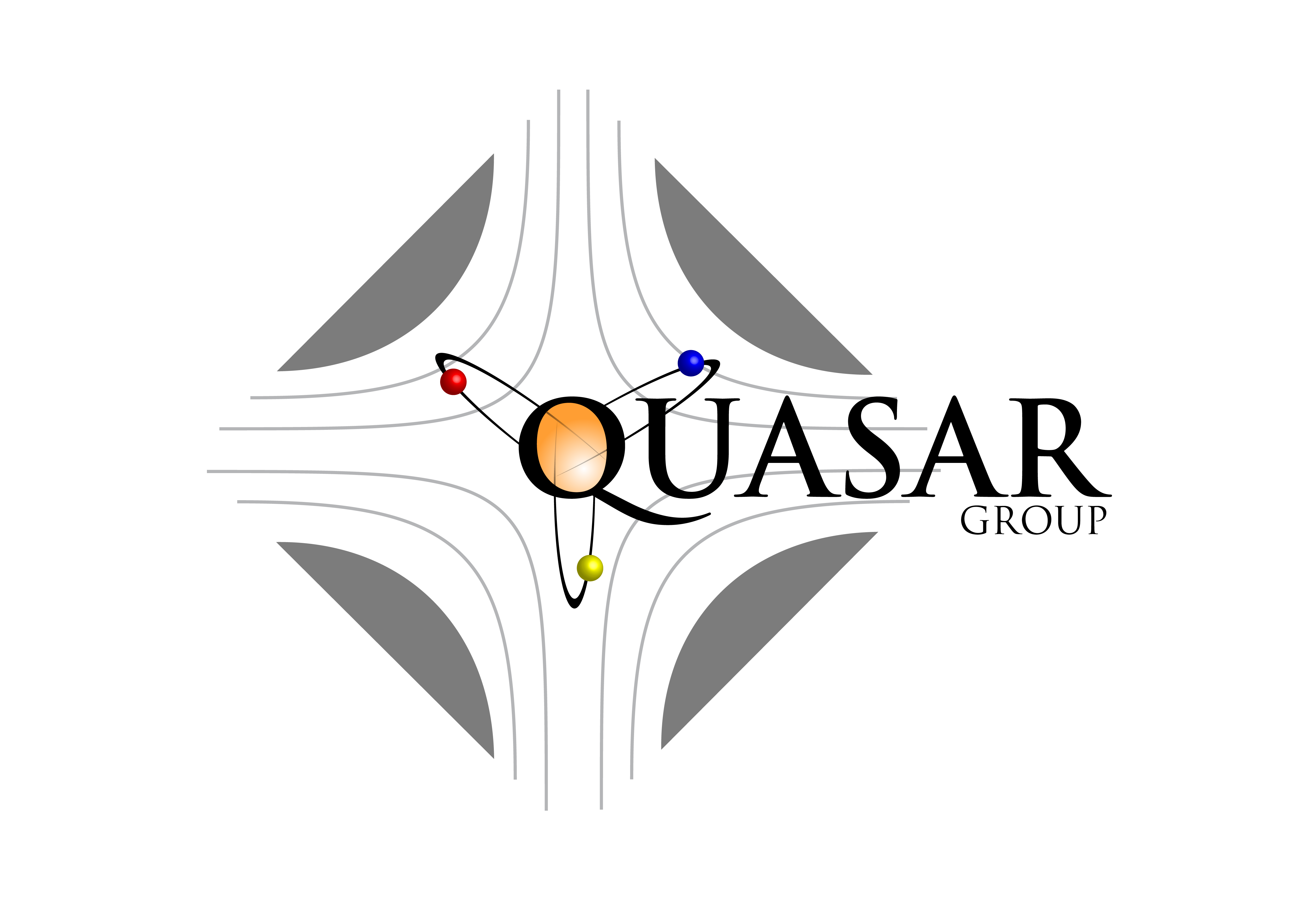 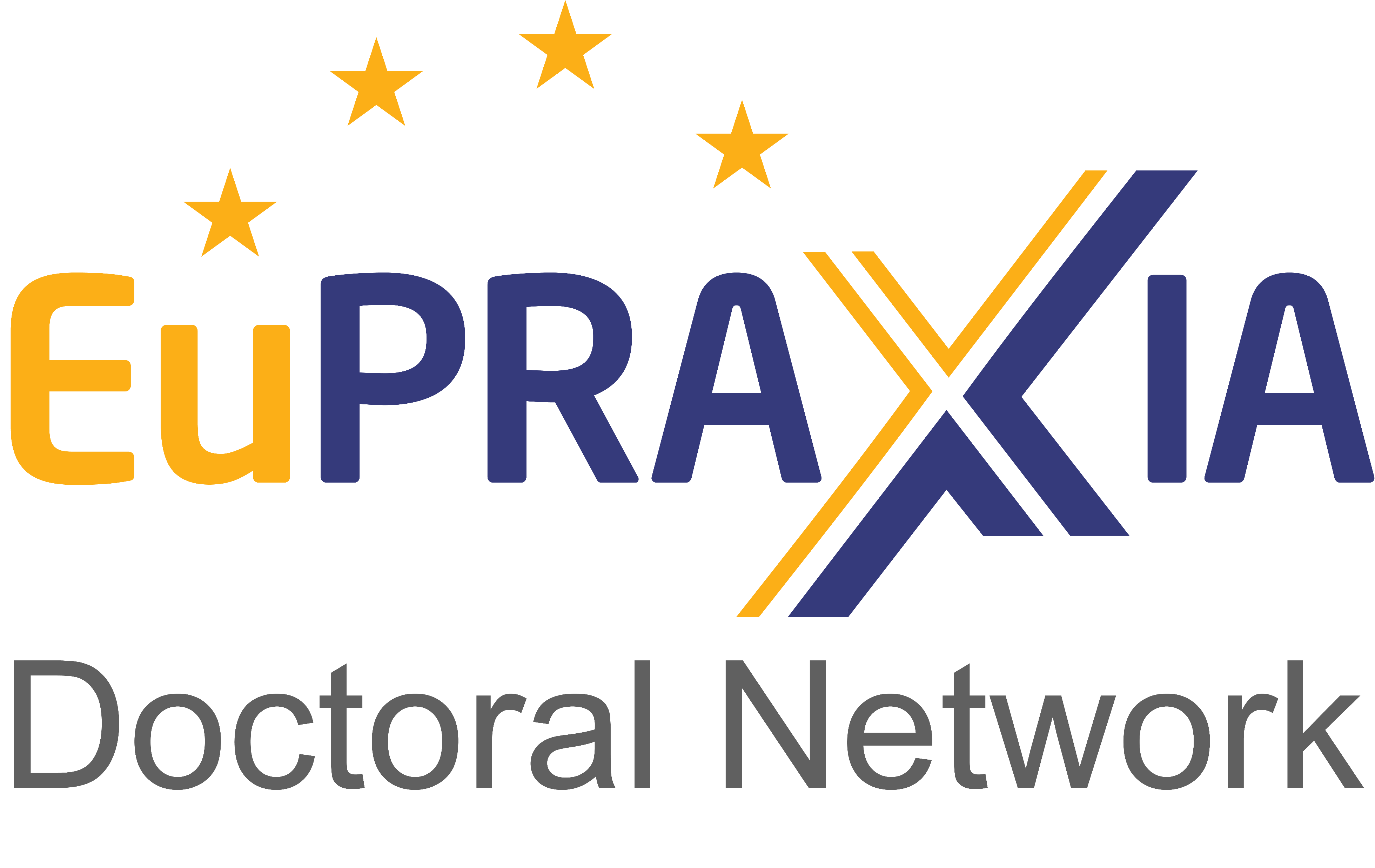 Dr Joseph WolfendenEuPRAXIA-DN School on Plasma Accelerators
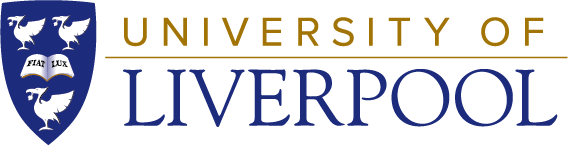 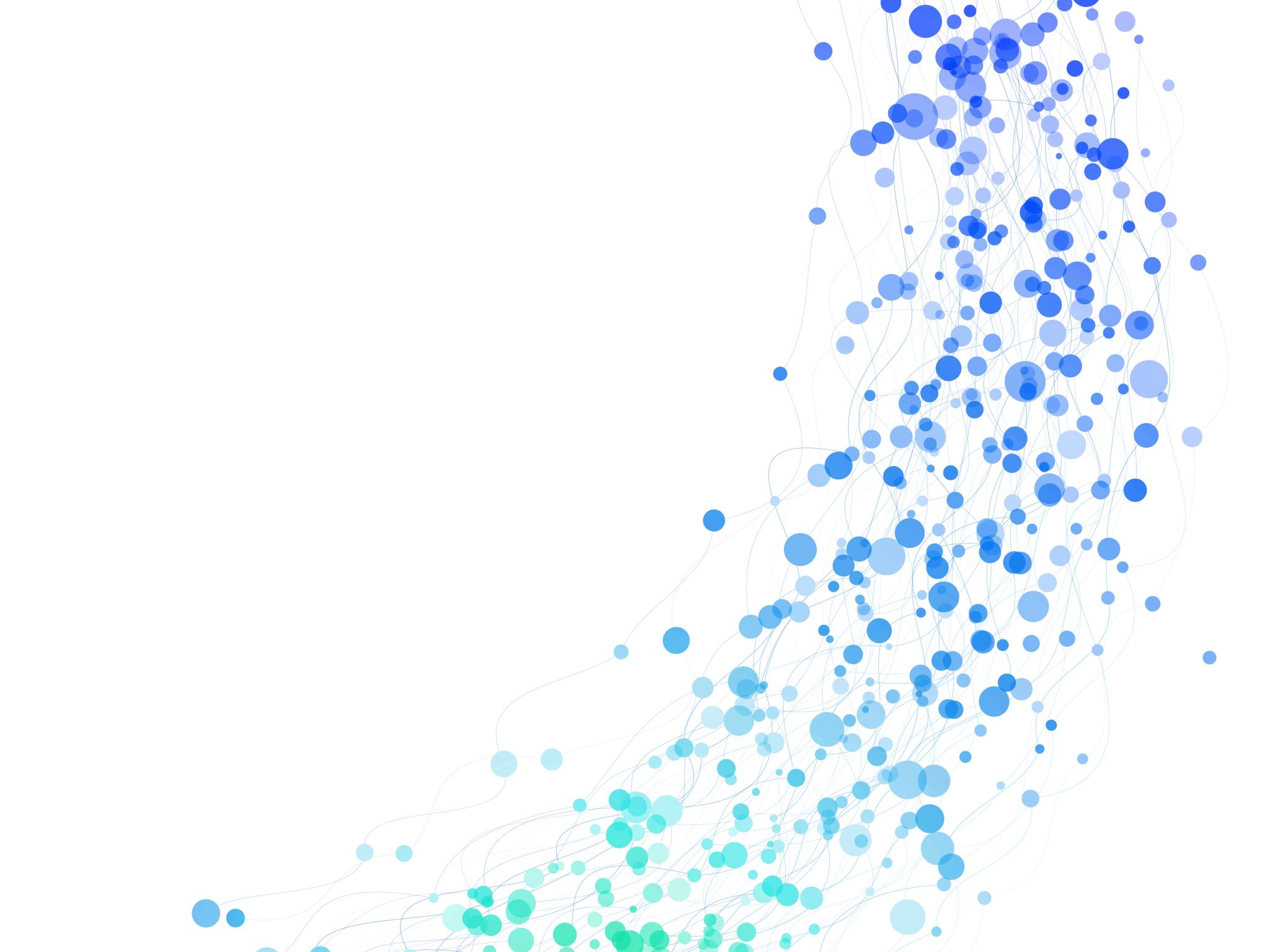 What are we measuring and why?
Where is the beam?Where is it going?
What is the spatial beam size?What is the angular beam size?
Beam quality?
What is the bunch energy?How long is the beam?How is this changing?
How much beam is there/lost?
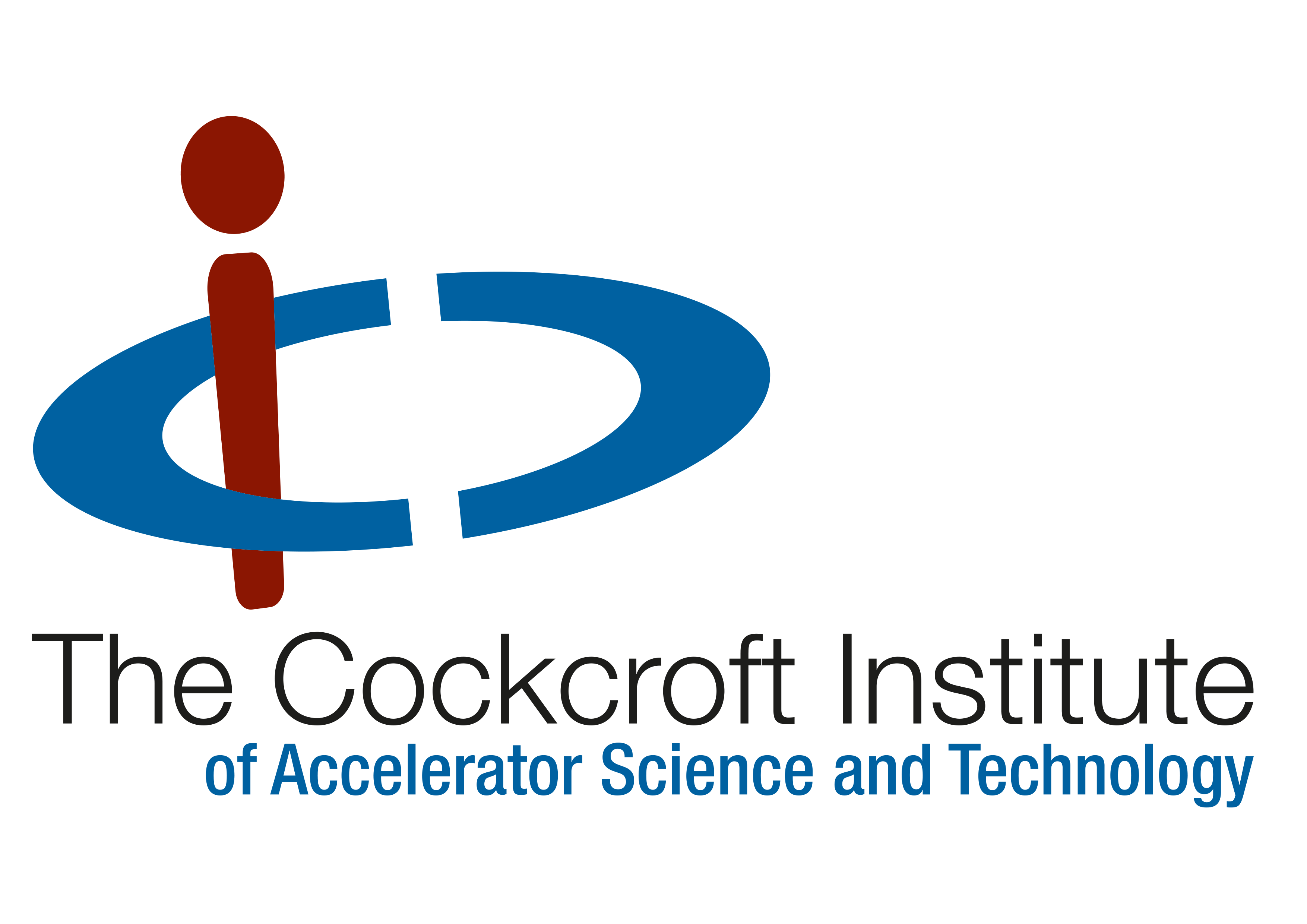 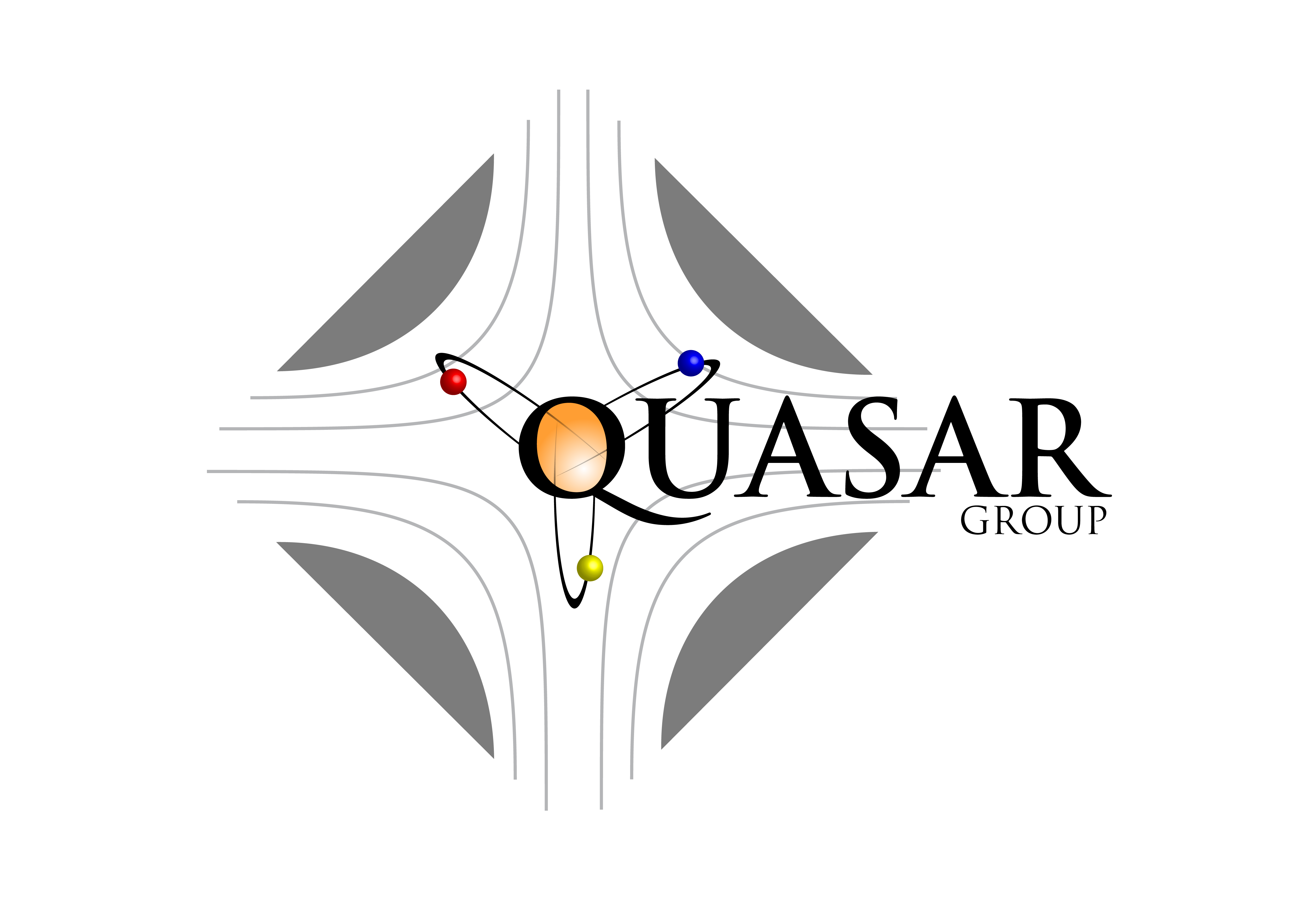 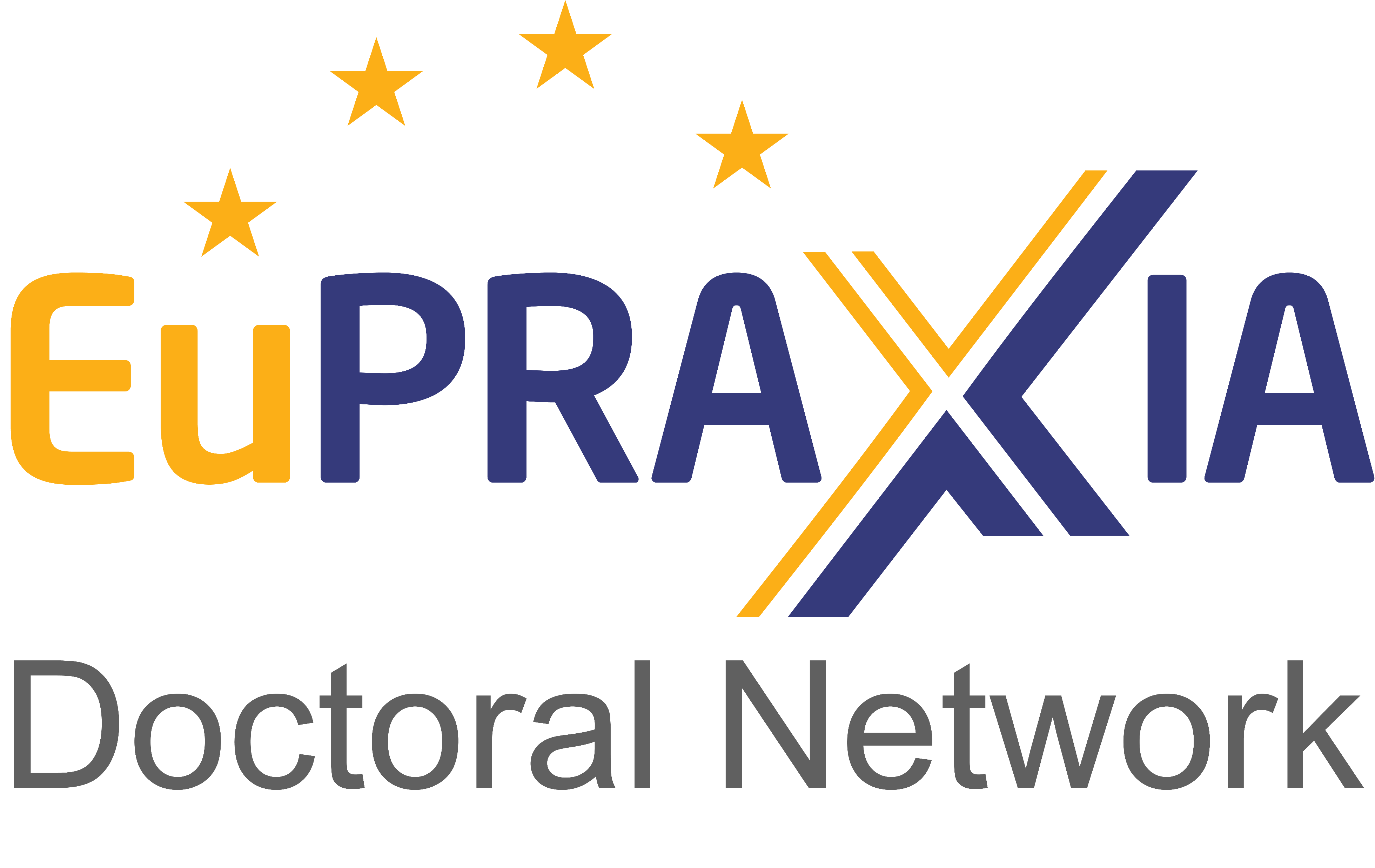 Dr Joseph WolfendenEuPRAXIA-DN School on Plasma Accelerators
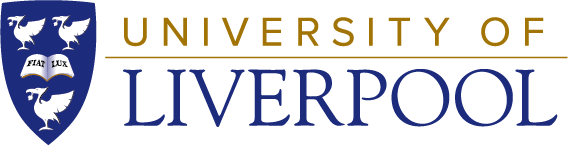 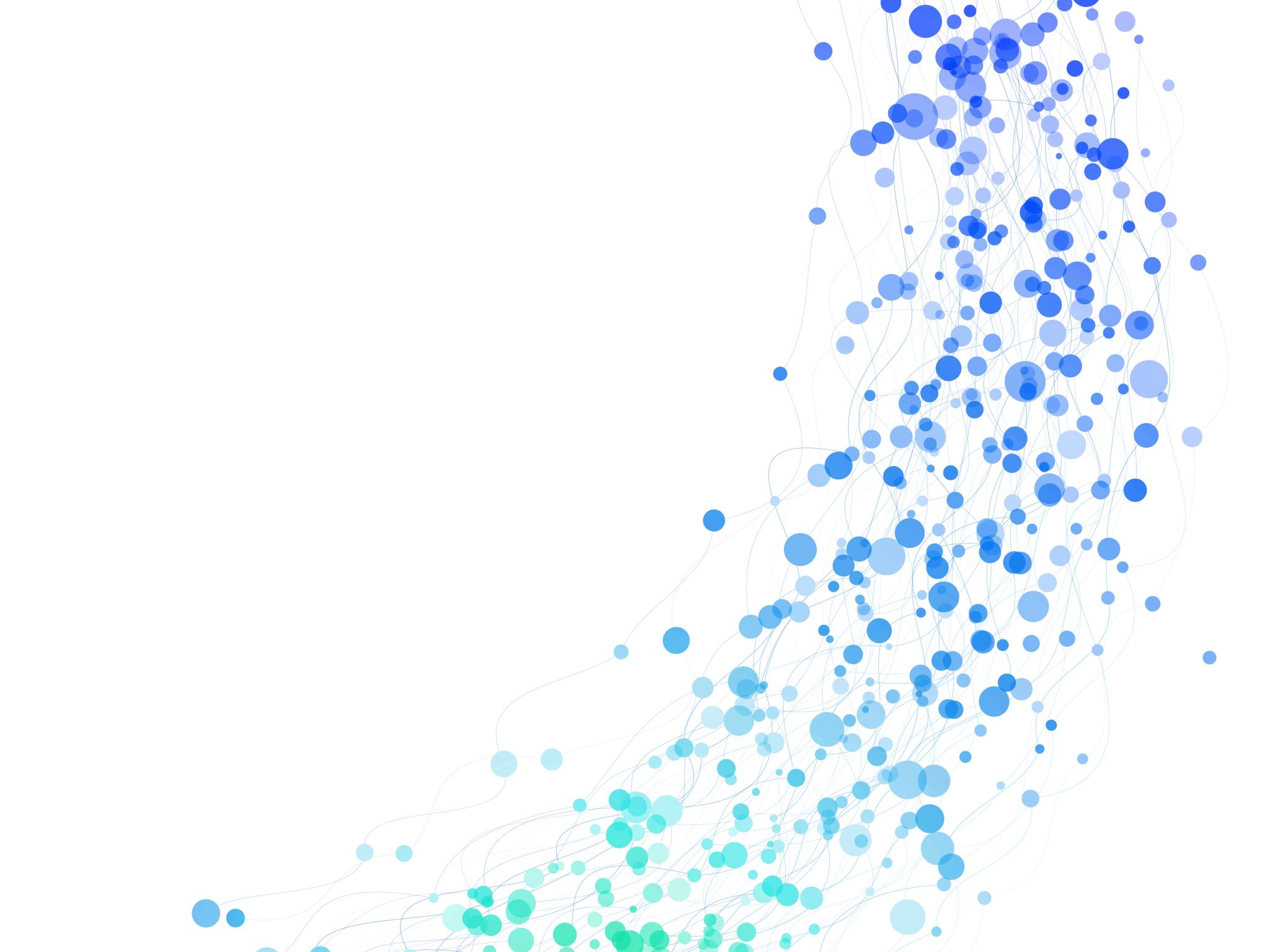 What are we measuring and why?
Measuring vs Monitoring
Measuring:
Very precise result
May take multiple data points to achieve
Invasiveness ok – the beam can be destroyed in the process
Monitoring:
Precision may not be as important
Often closer to single-shot
Non-invasive as a rule – the beam can be applied to something else
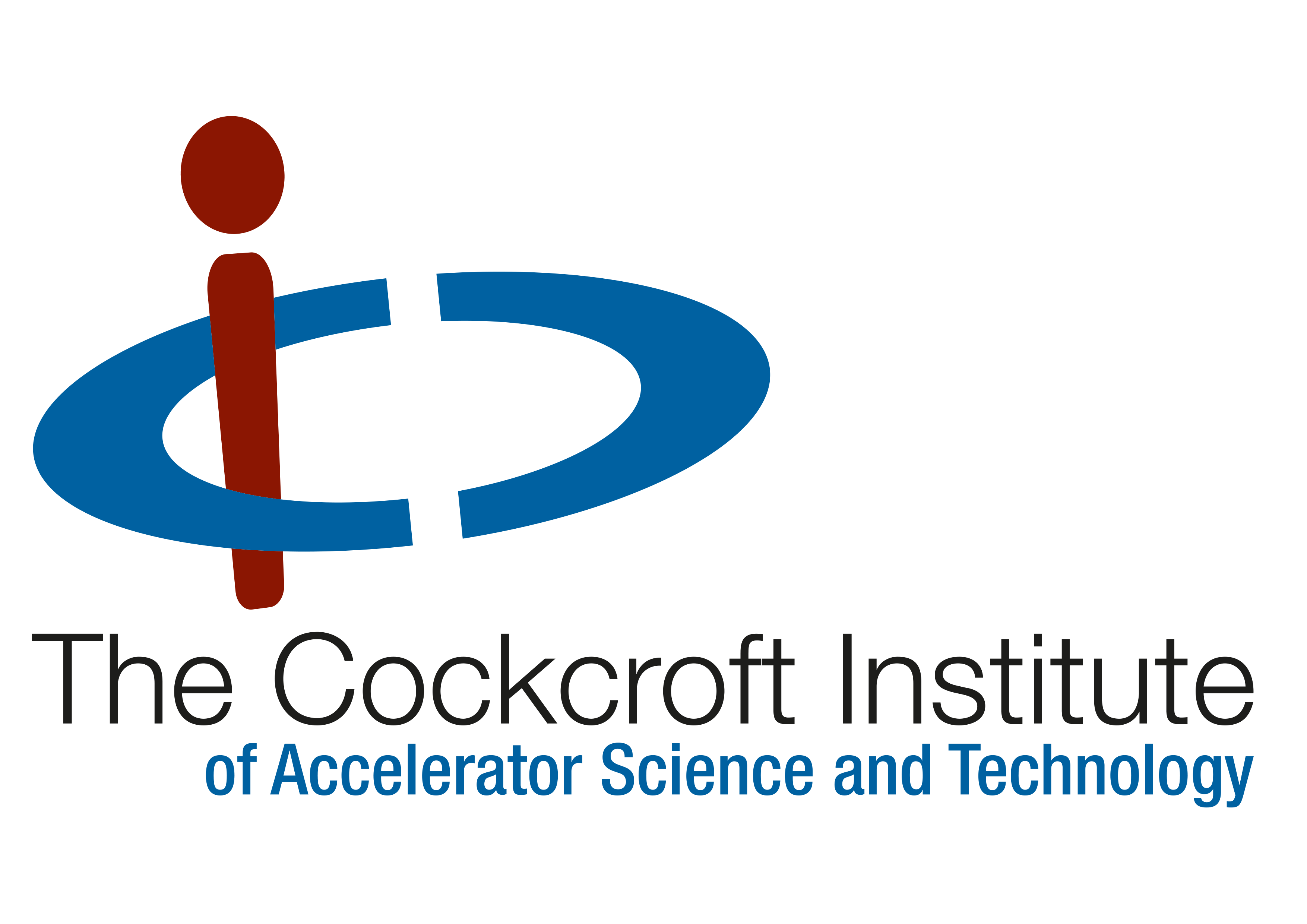 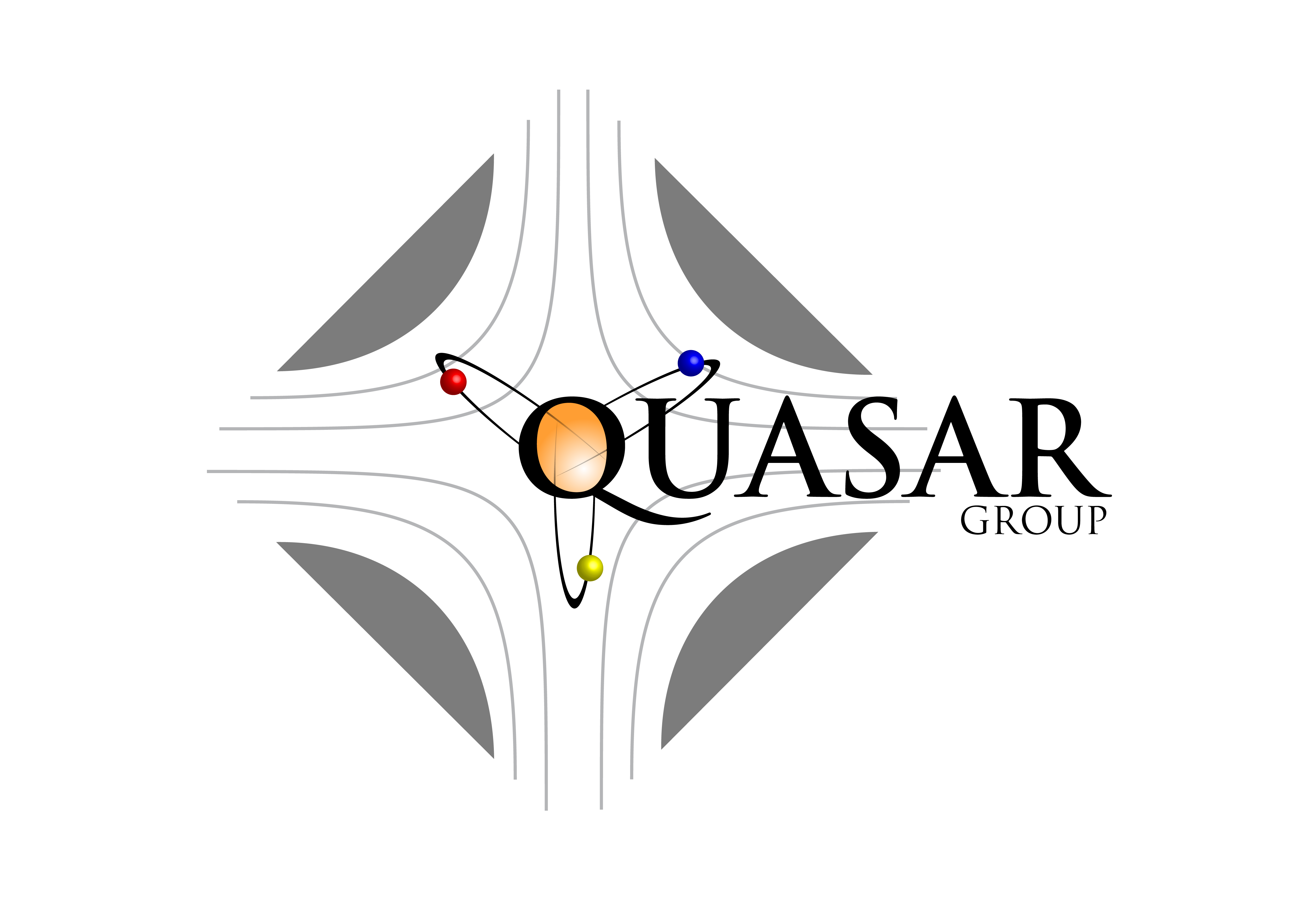 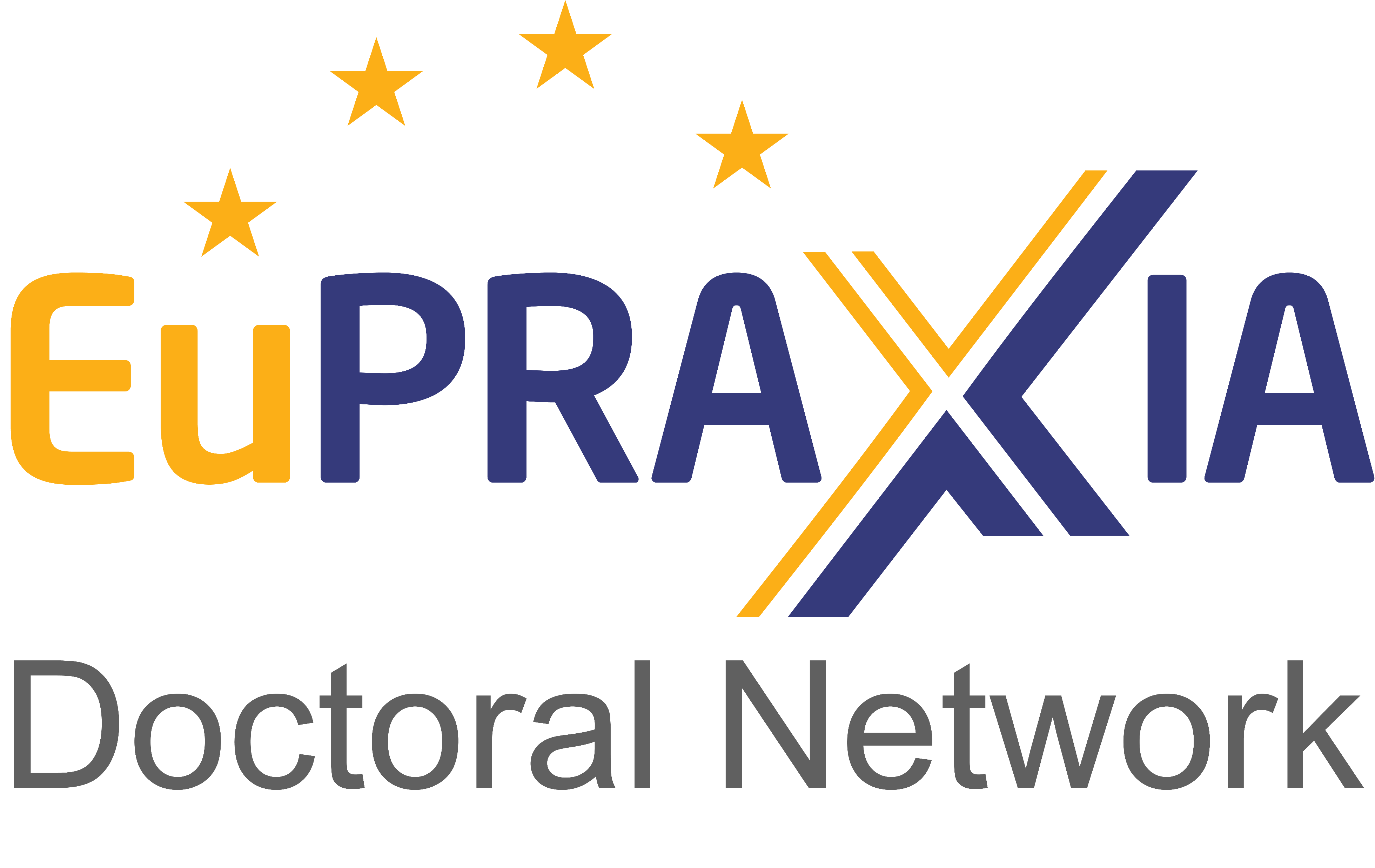 Dr Joseph WolfendenEuPRAXIA-DN School on Plasma Accelerators
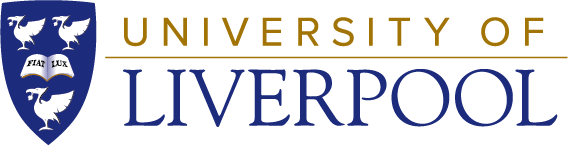 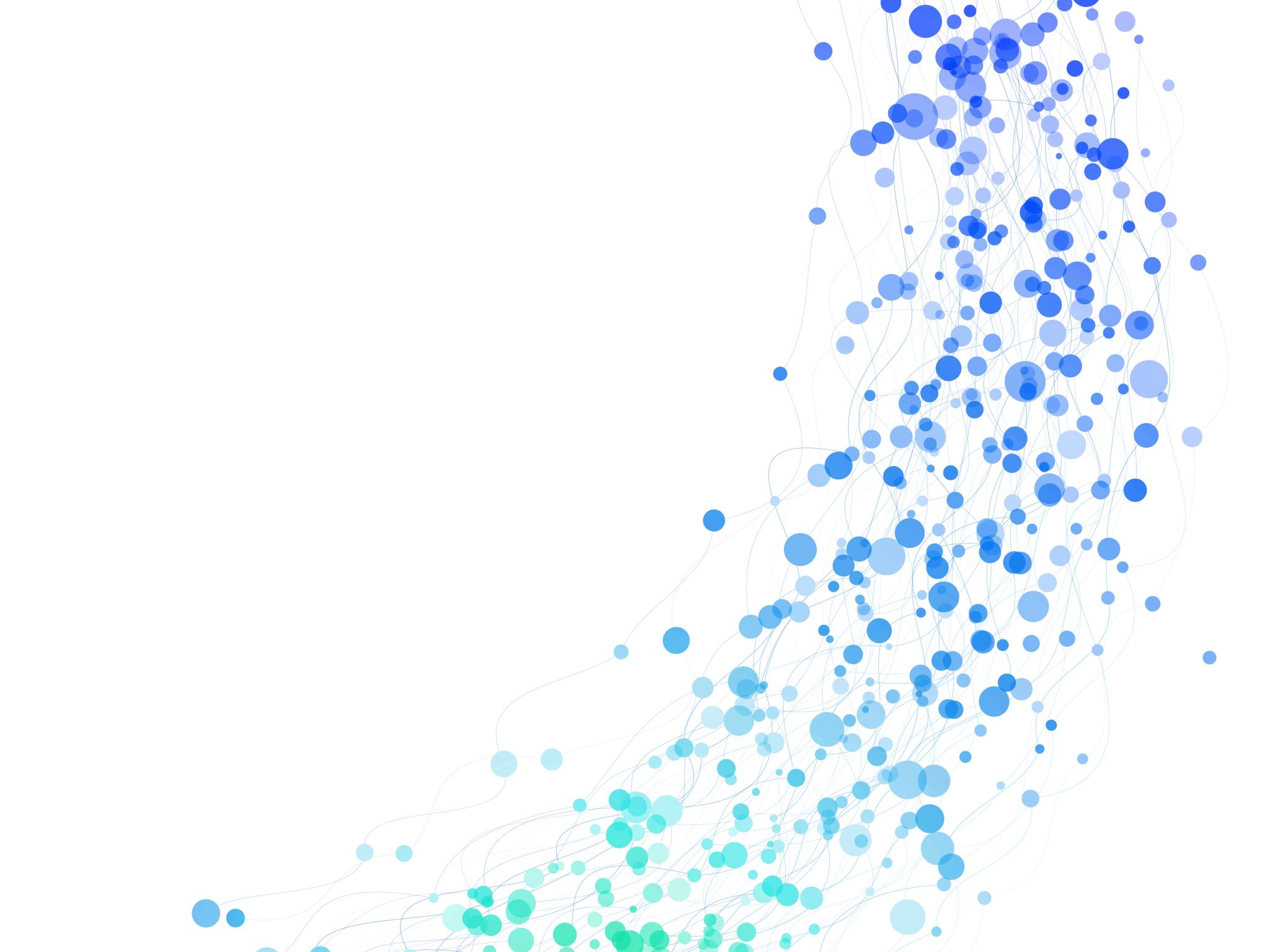 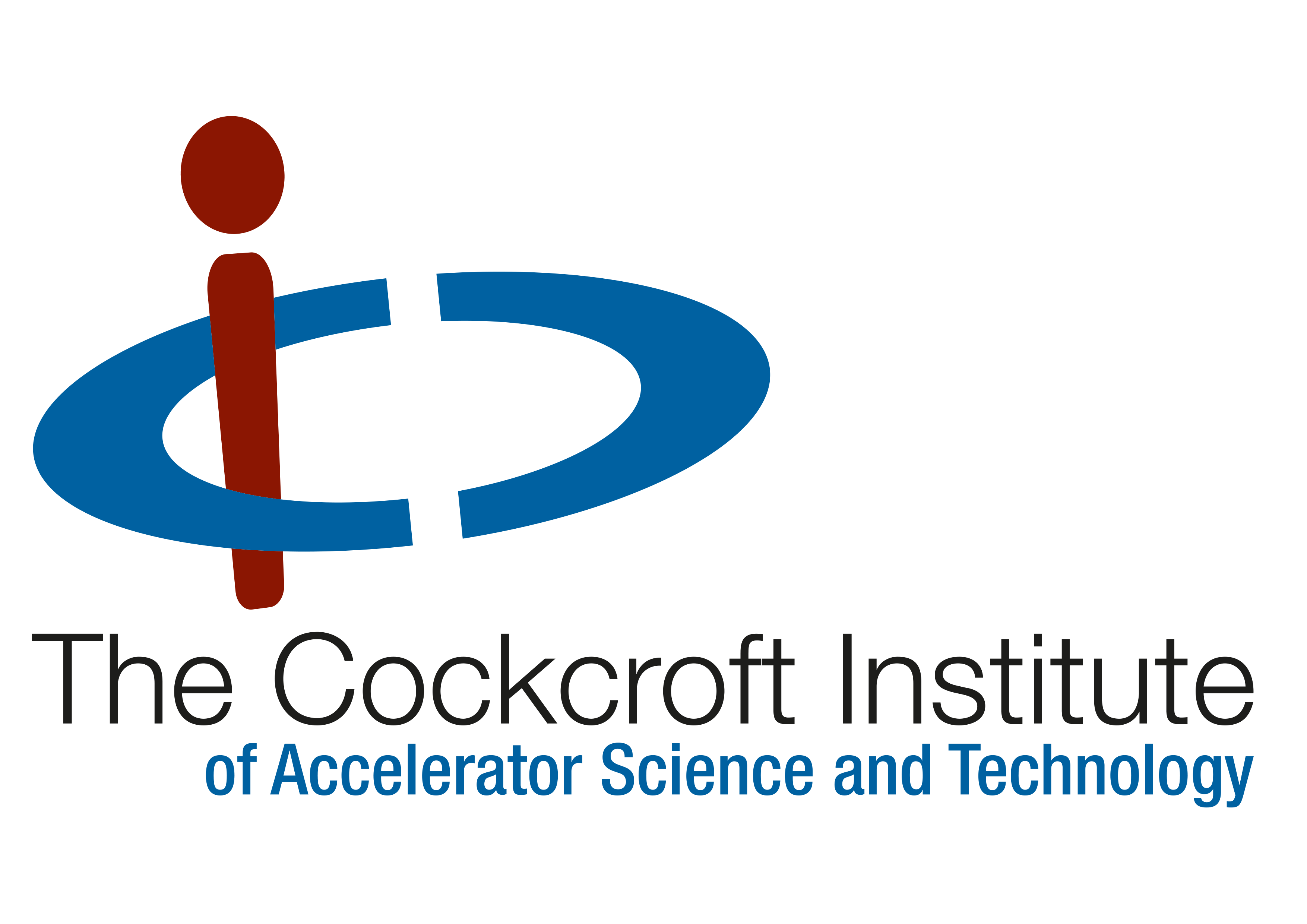 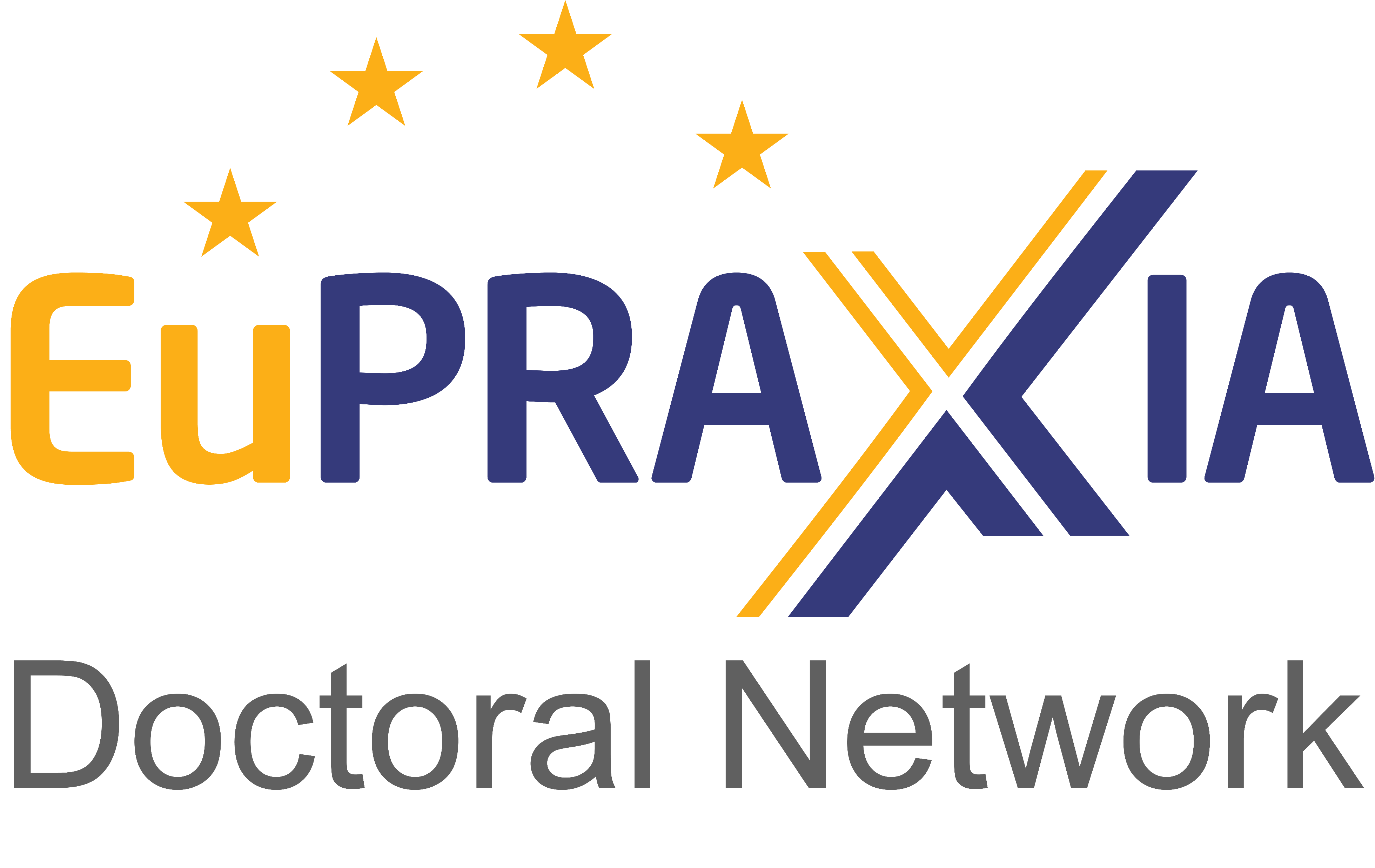 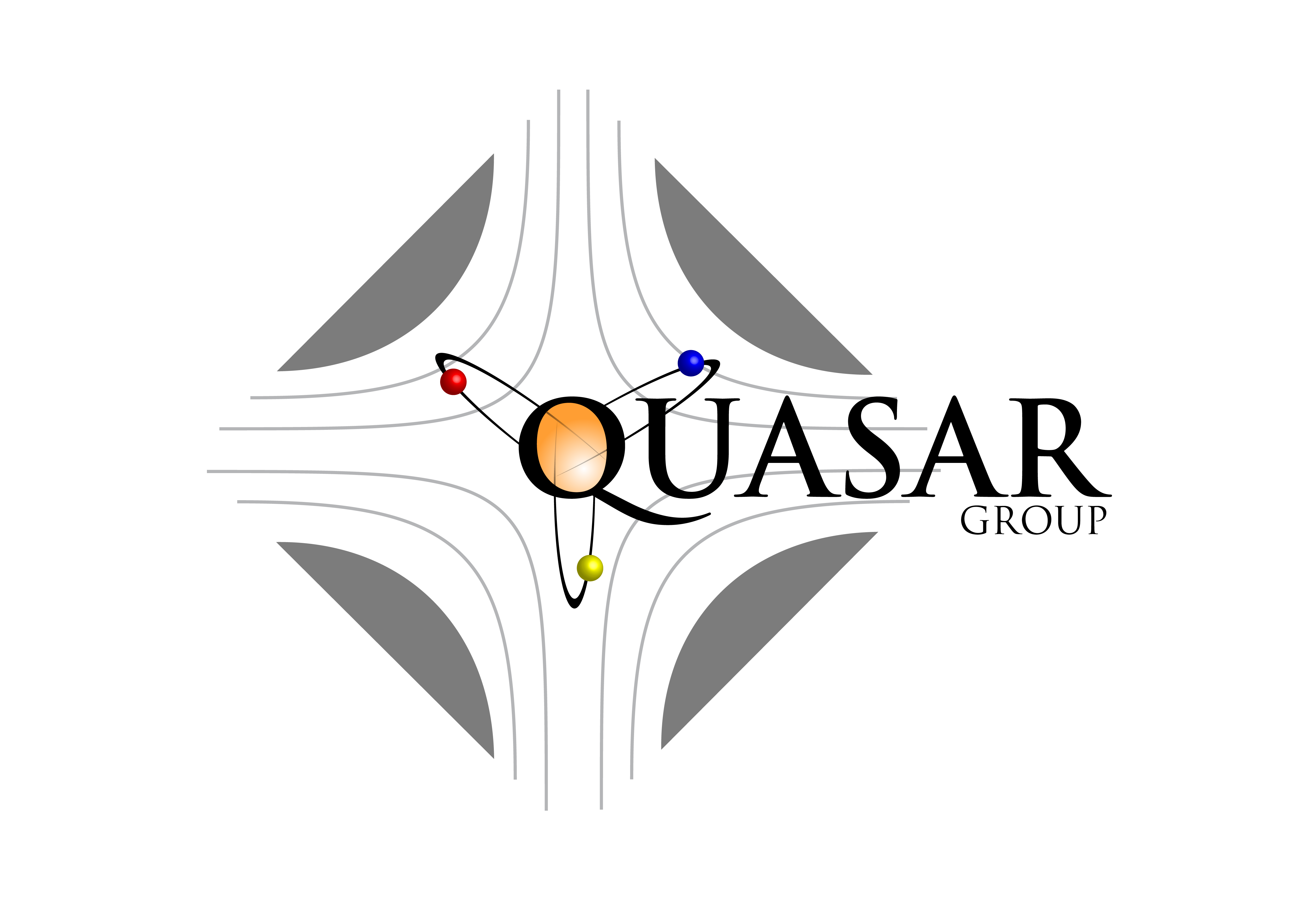 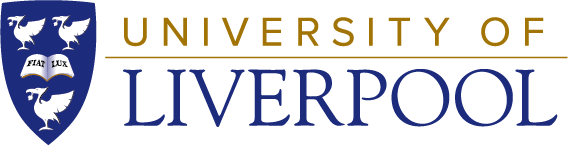 Transverse Emittance
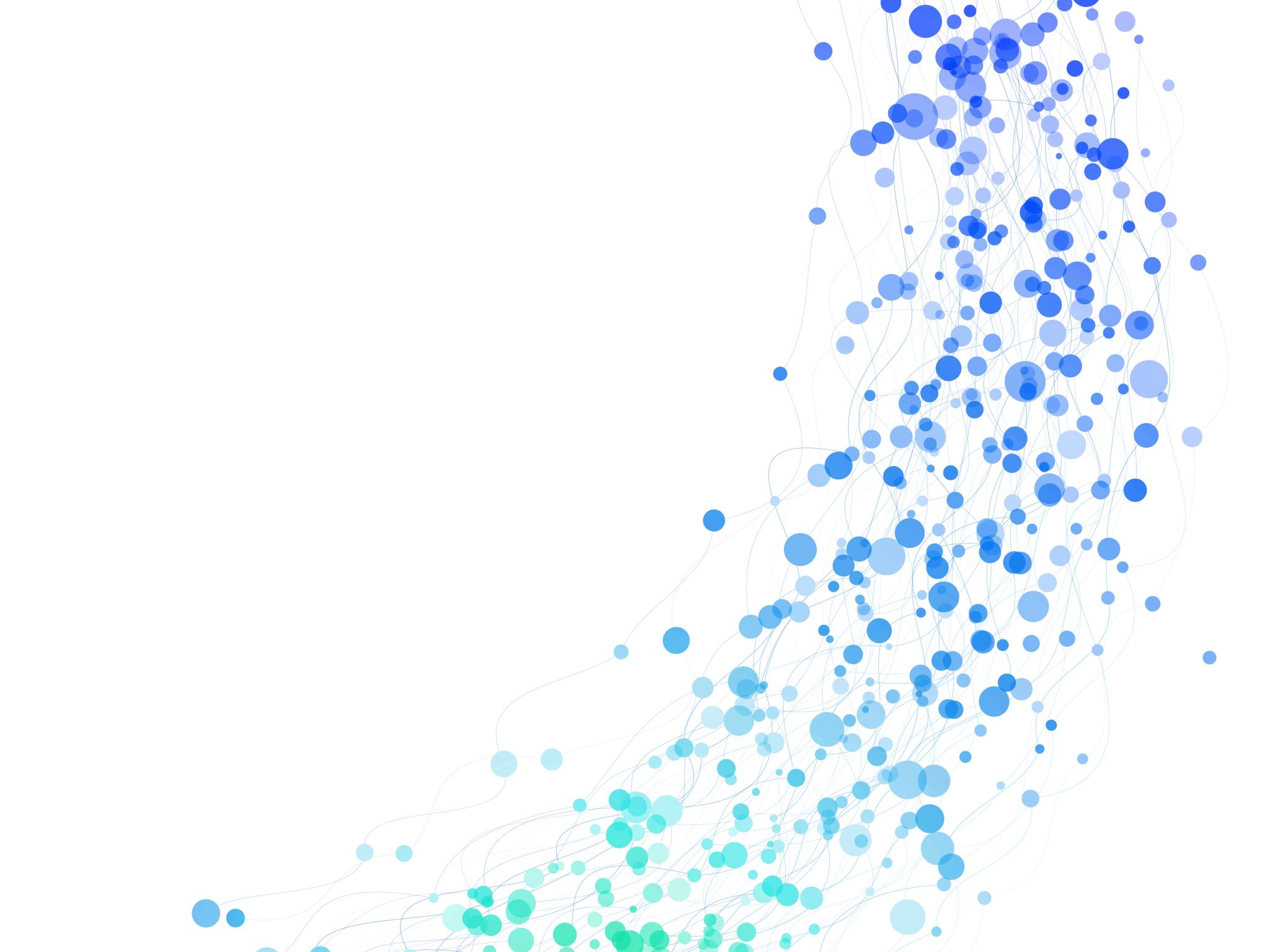 Transverse emittance – current methods
Emittance measurements are reliant on profile measurements
Generally, beam is used to generate radiation
Radiation properties map to beam properties
Scintillation
Transition radiation
Synchrotron radiation
e-
e-
e-
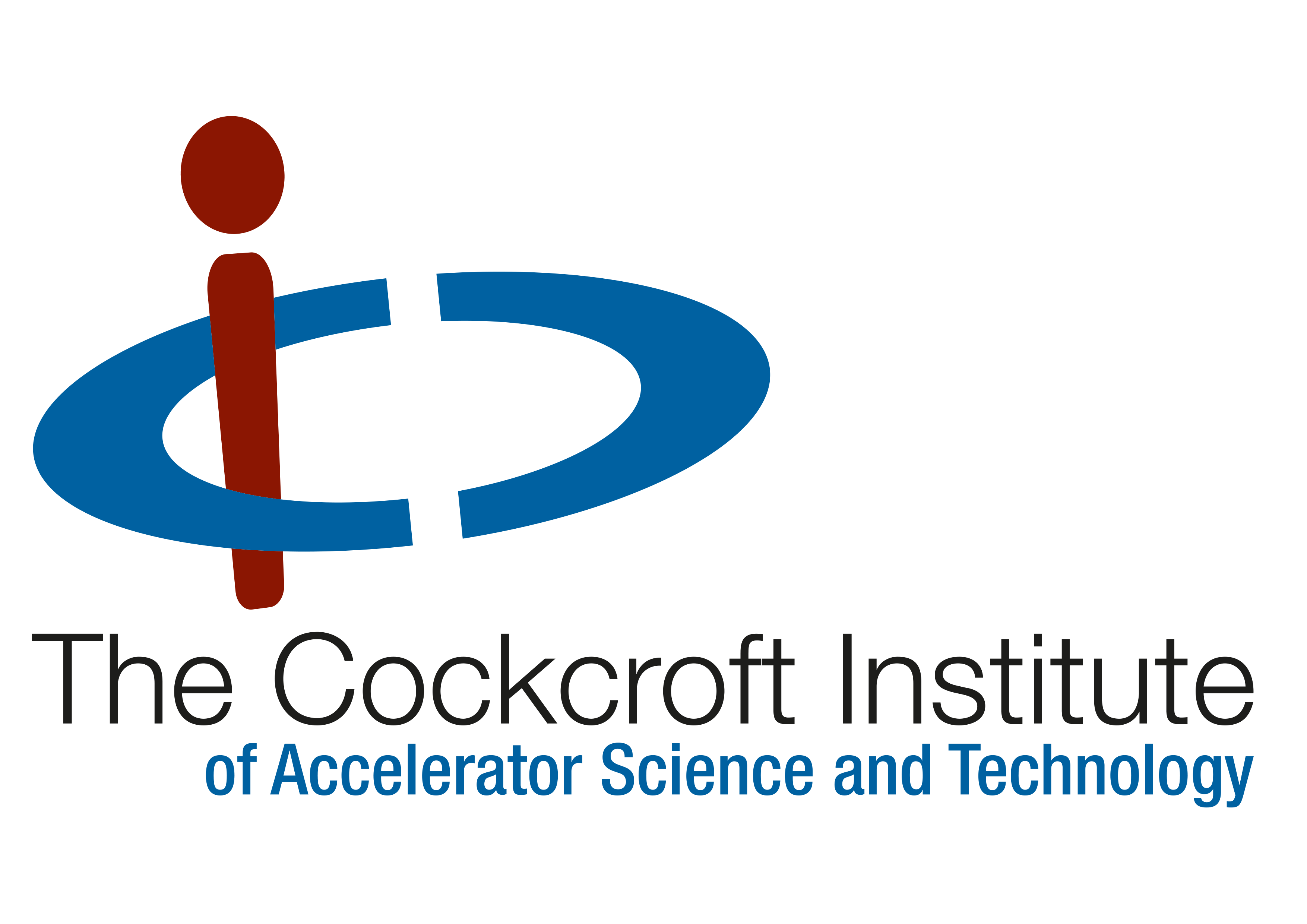 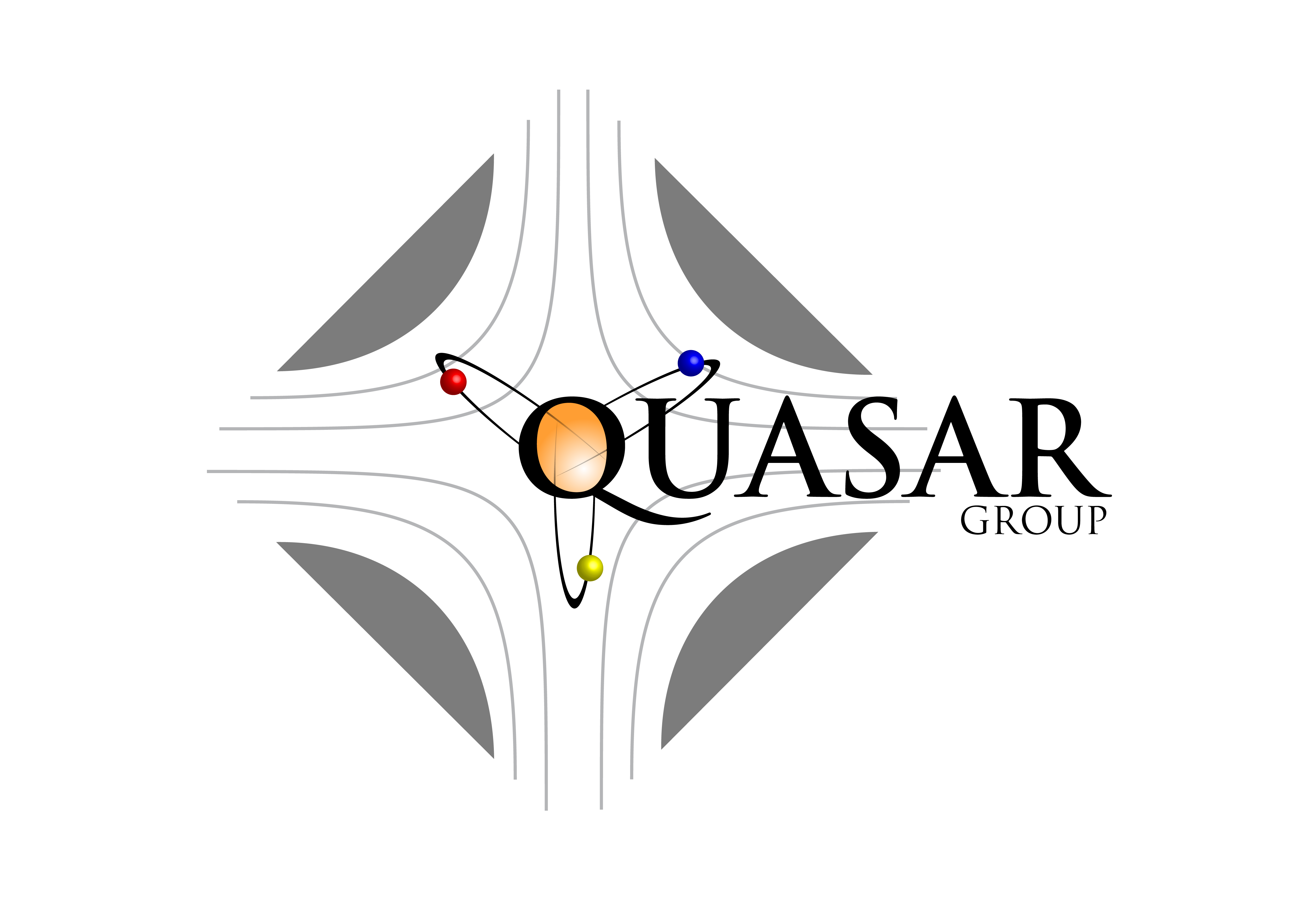 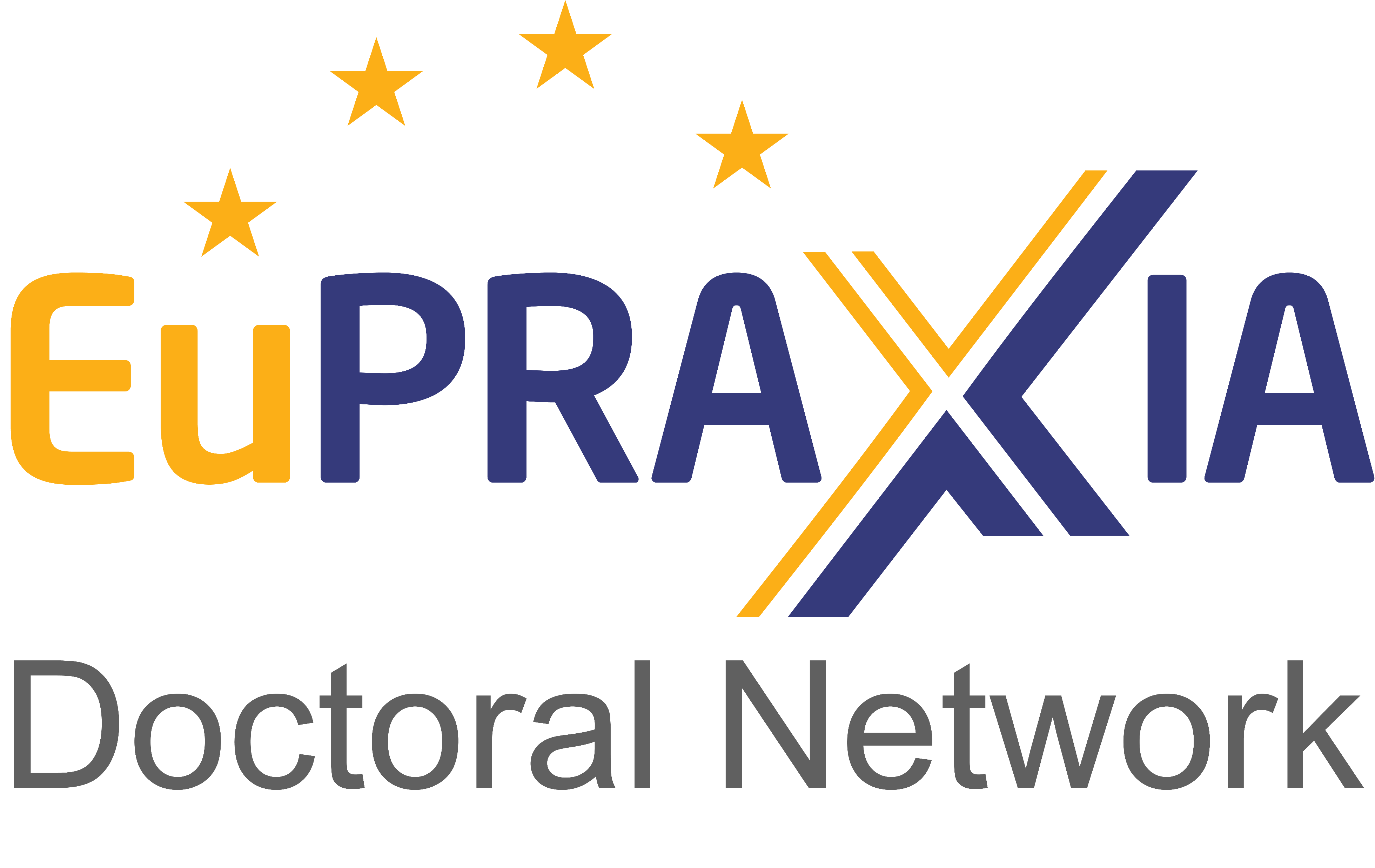 Dr Joseph WolfendenEuPRAXIA-DN School on Plasma Accelerators
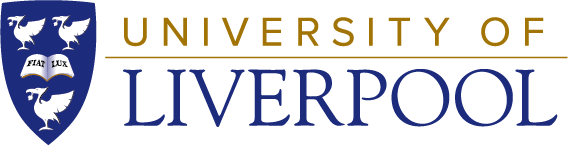 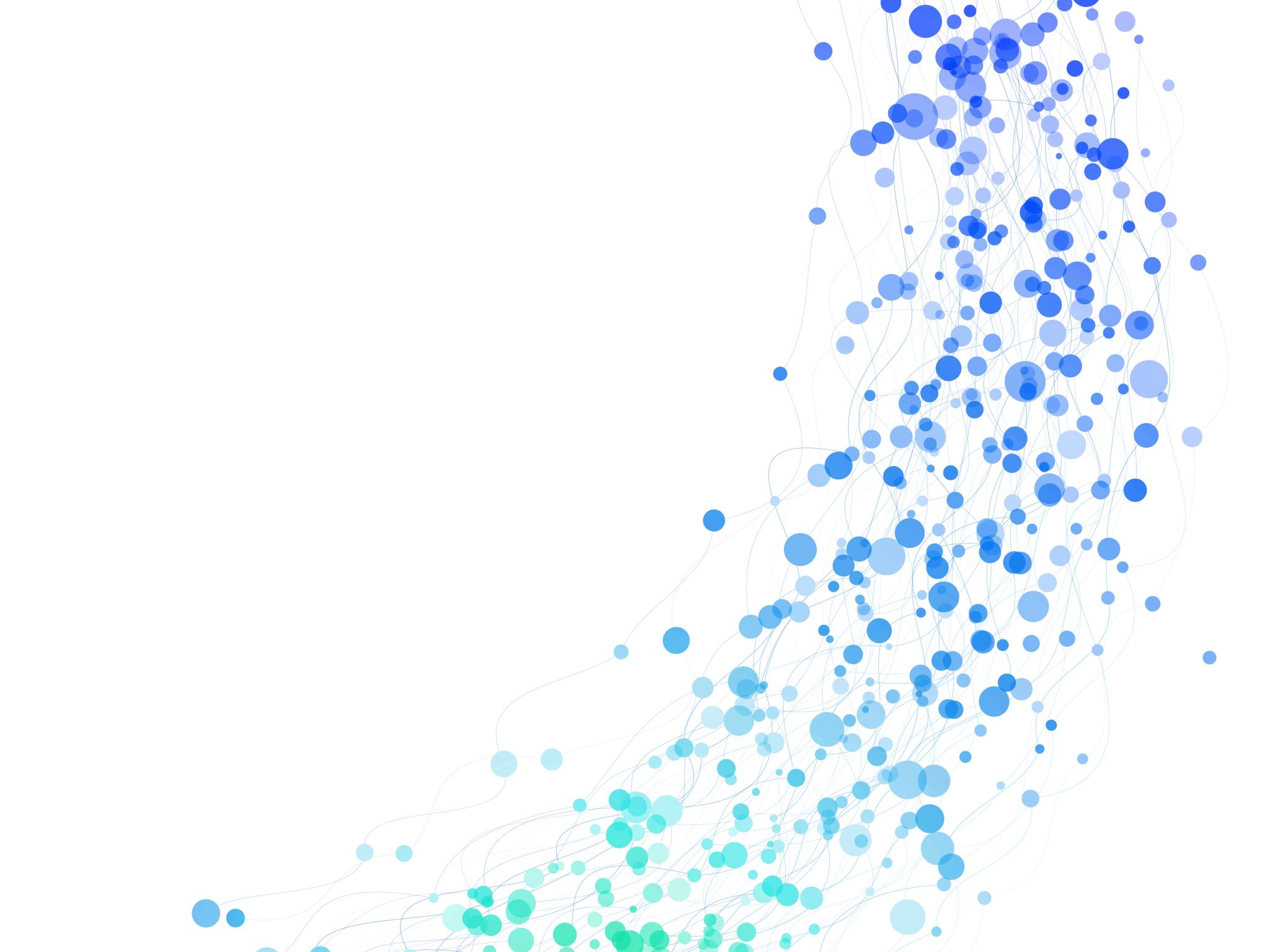 Transverse emittance – current methods
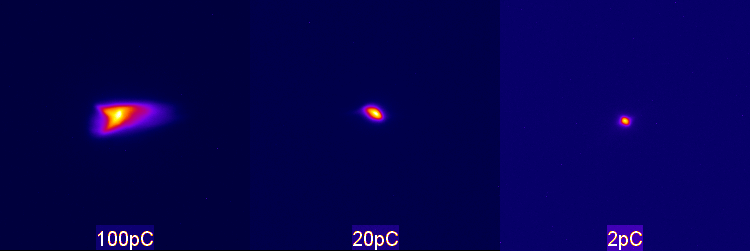 σx = 90 um
CLARA (T. Pacey)
Emittance measurements are reliant on profile measurements
Generally, beam is used to generate radiation
Radiation properties map to beam properties
Scintillation
Transition radiation
Synchrotron radiation
σx = 150 um
CLEAR (J. Wolfenden)
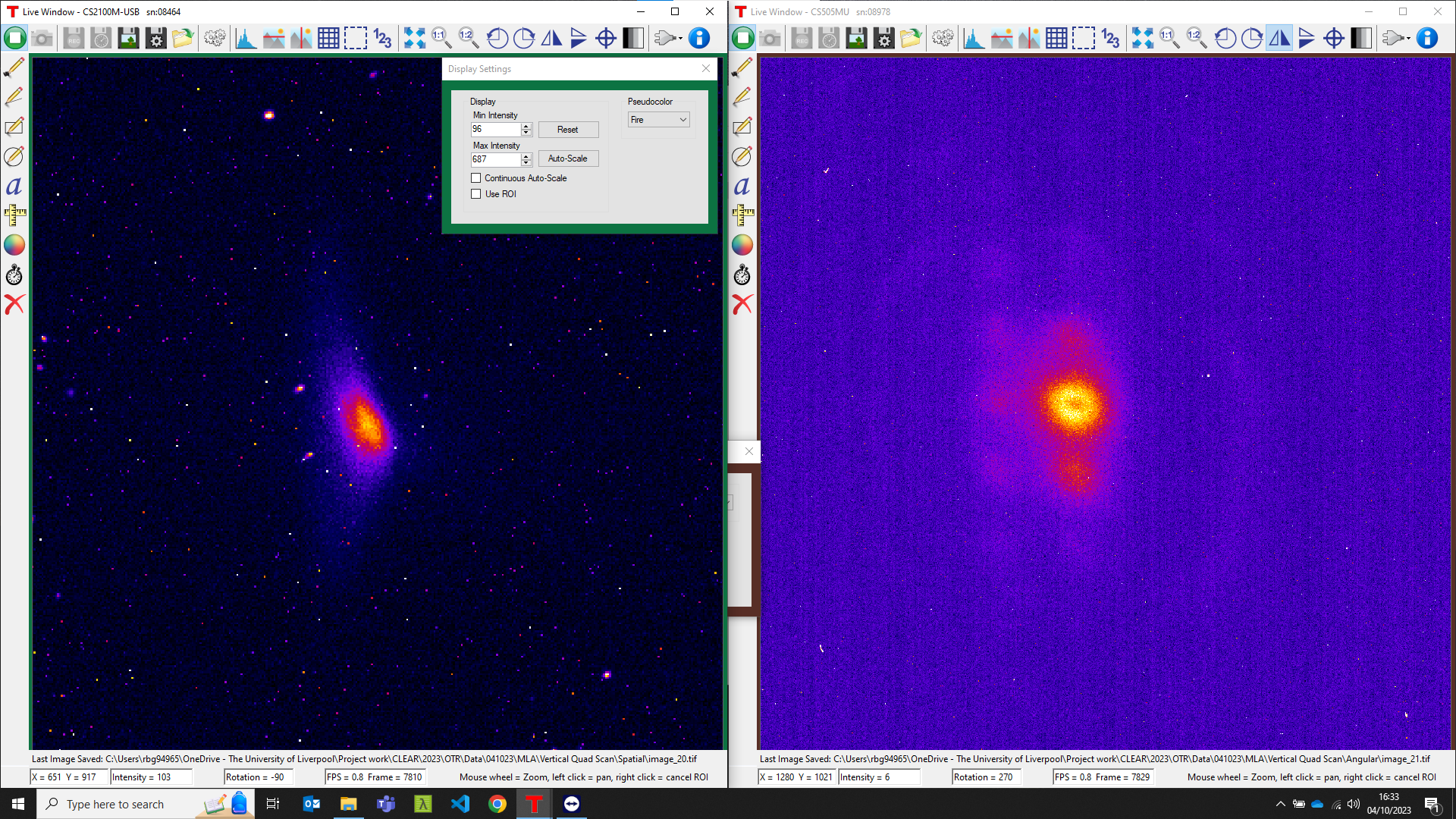 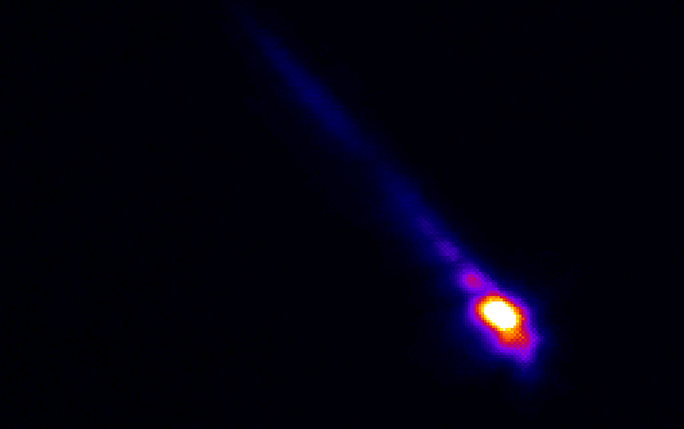 σx = 100 um (σy = 2 um)
Diamond (J. Wolfenden)
e-
e-
e-
>10nC
700pC
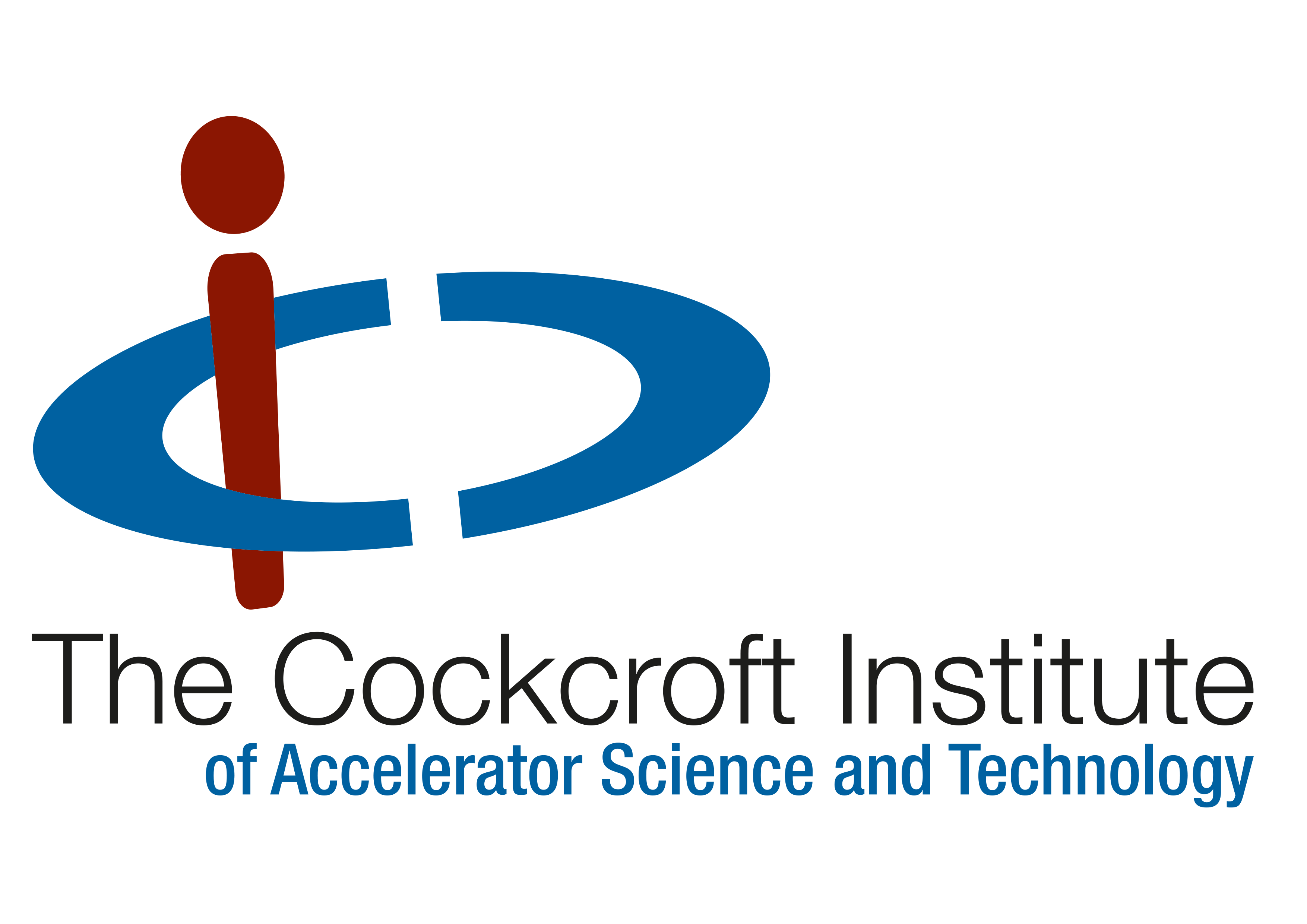 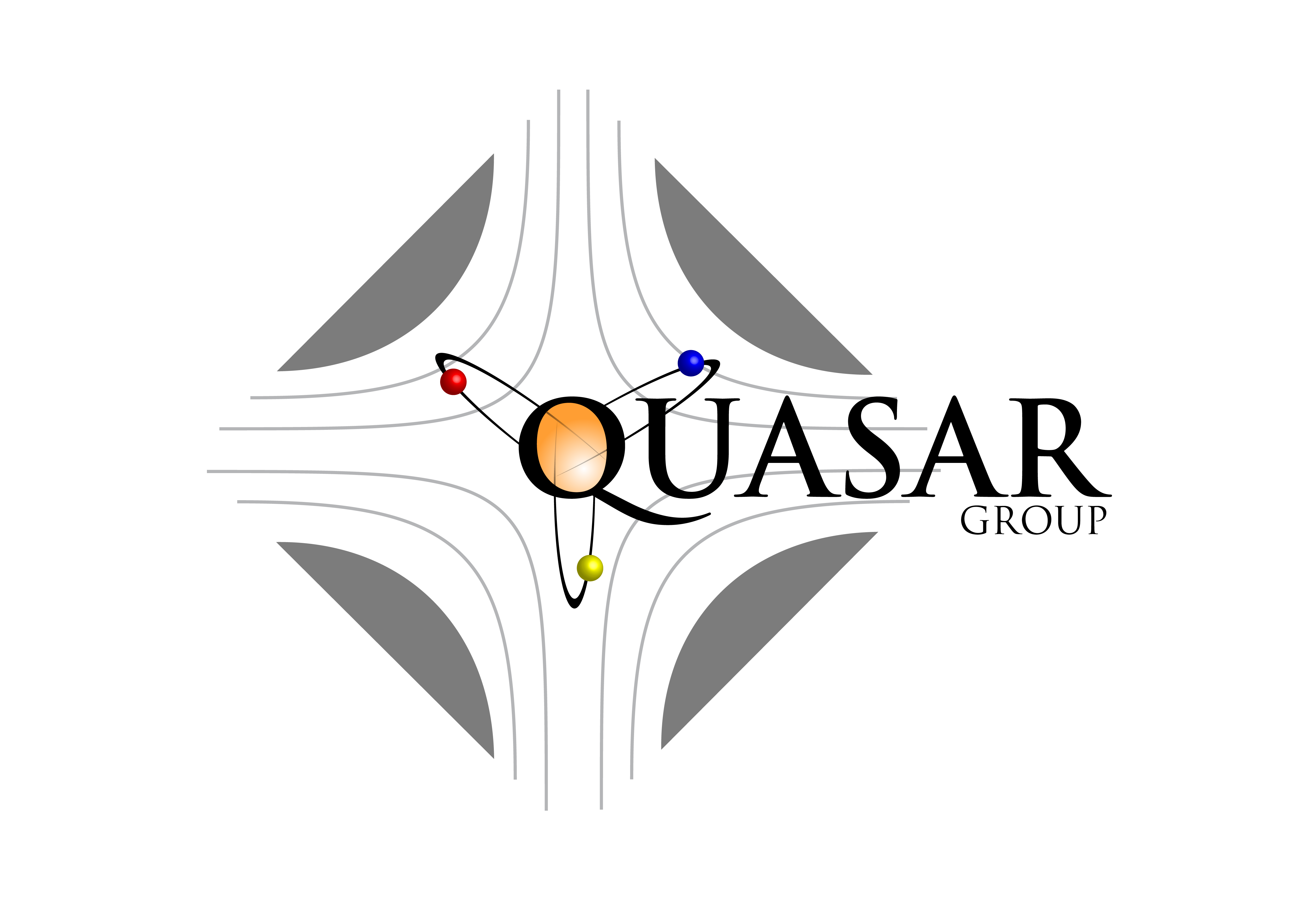 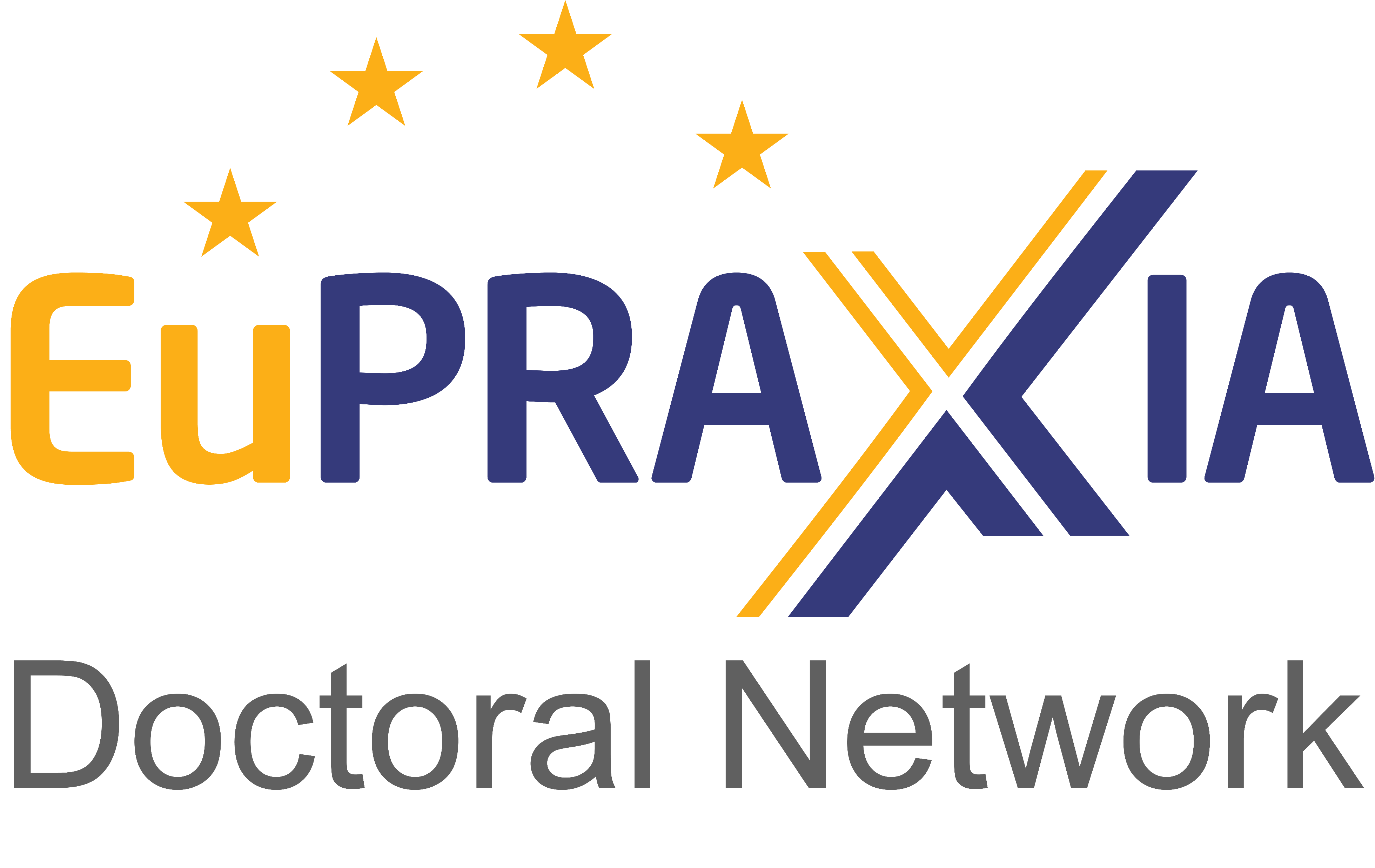 Dr Joseph WolfendenEuPRAXIA-DN School on Plasma Accelerators
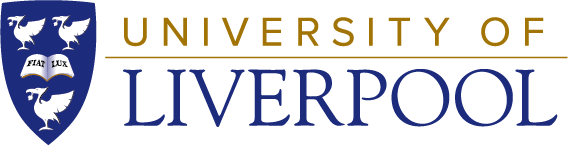 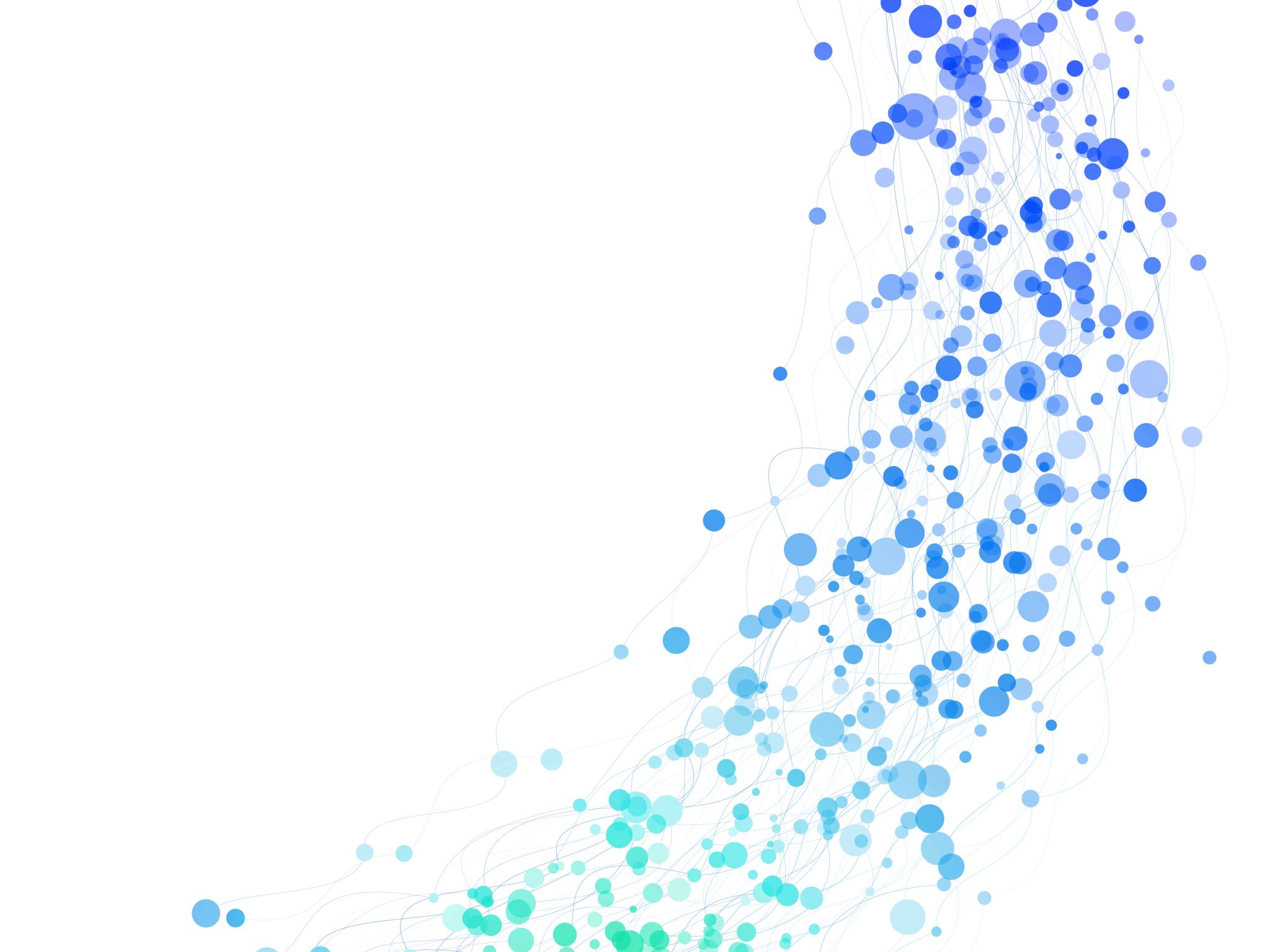 Transverse emittance – current methods
Many other methods
Used in many diagnostics
Positioning
Beam size
Emittance
Energy
…
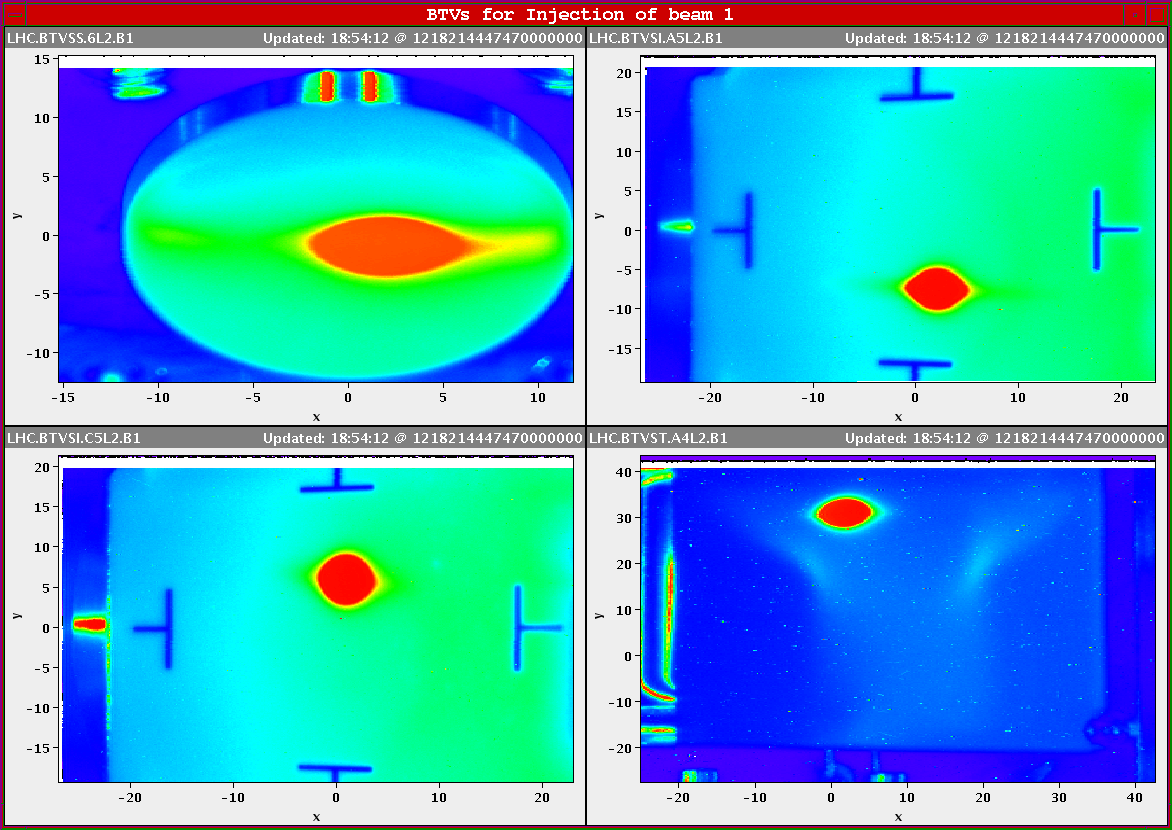 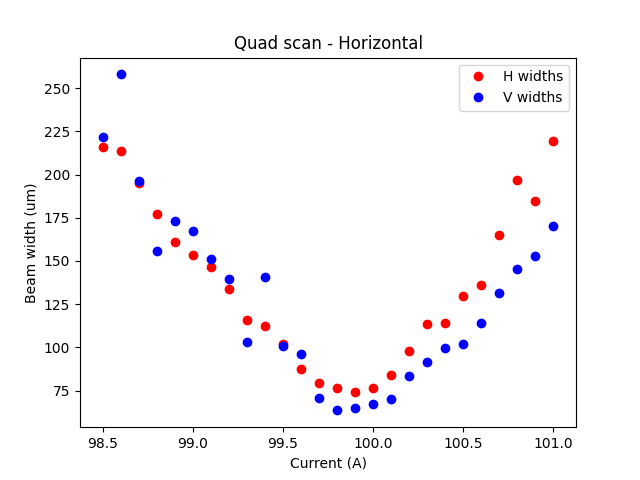 σx = 150 um
CLEAR (J. Wolfenden)
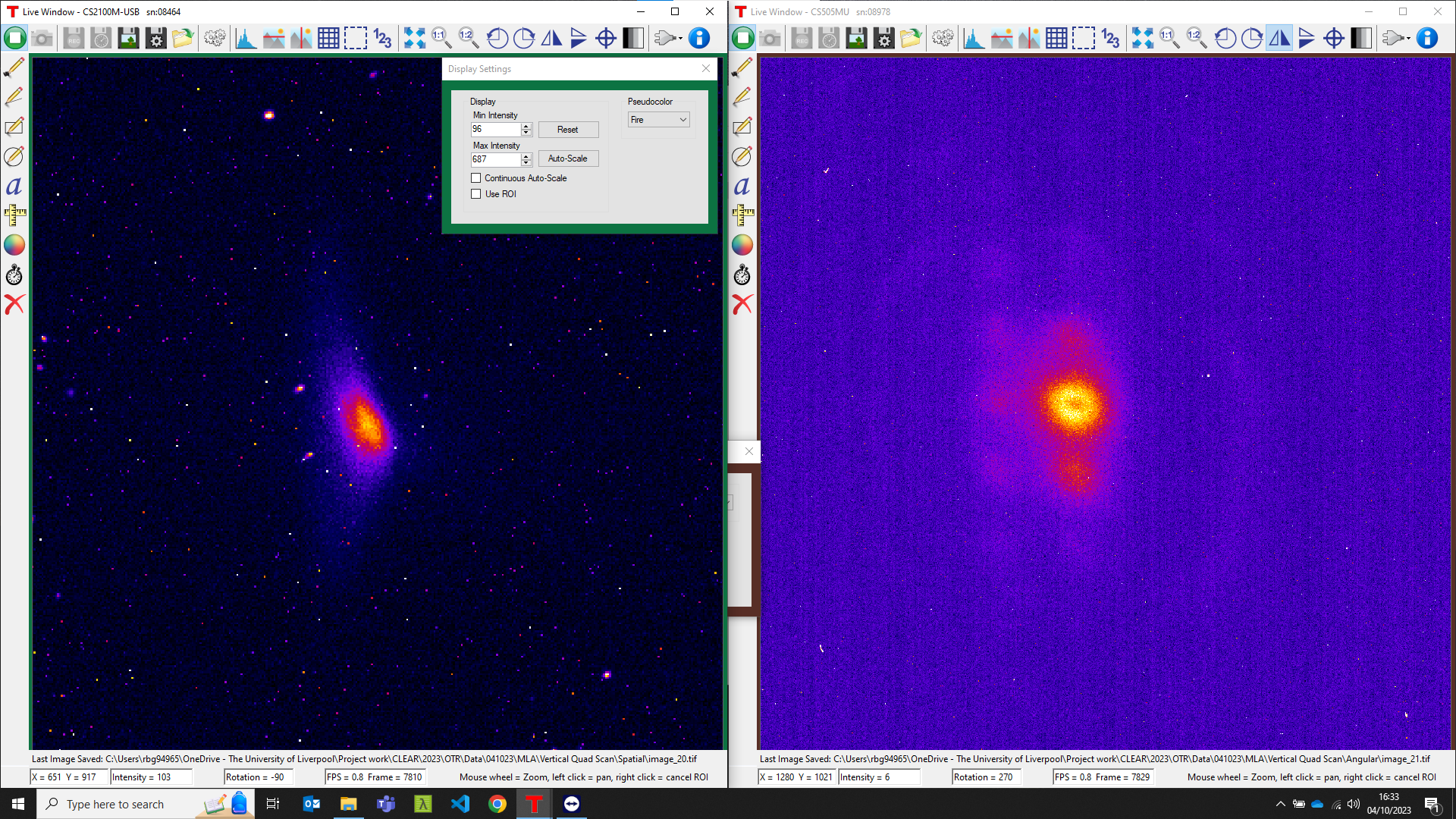 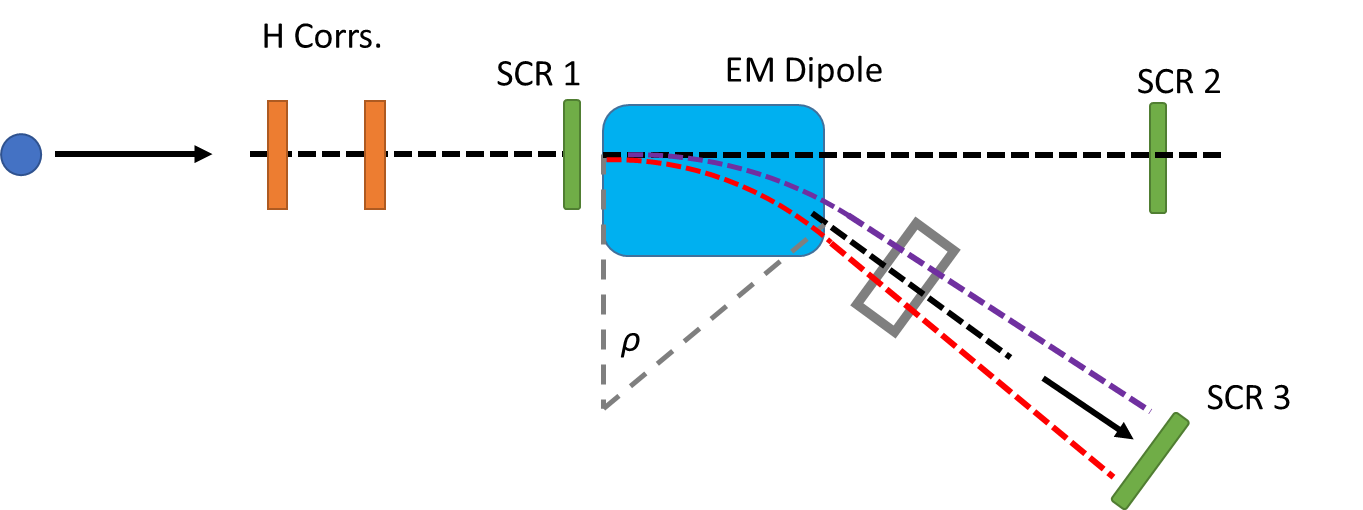 700pC
Image: T. Pacey
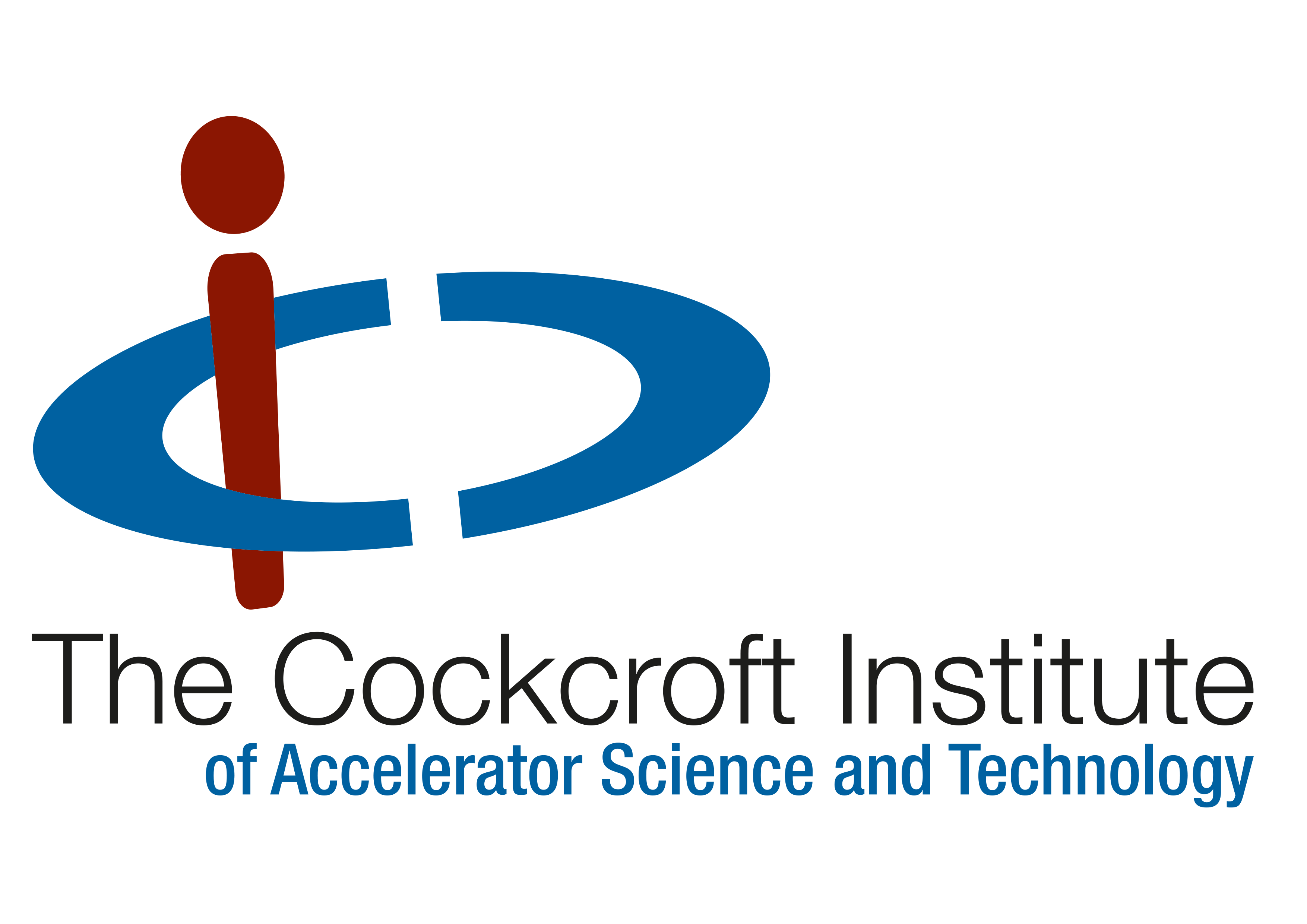 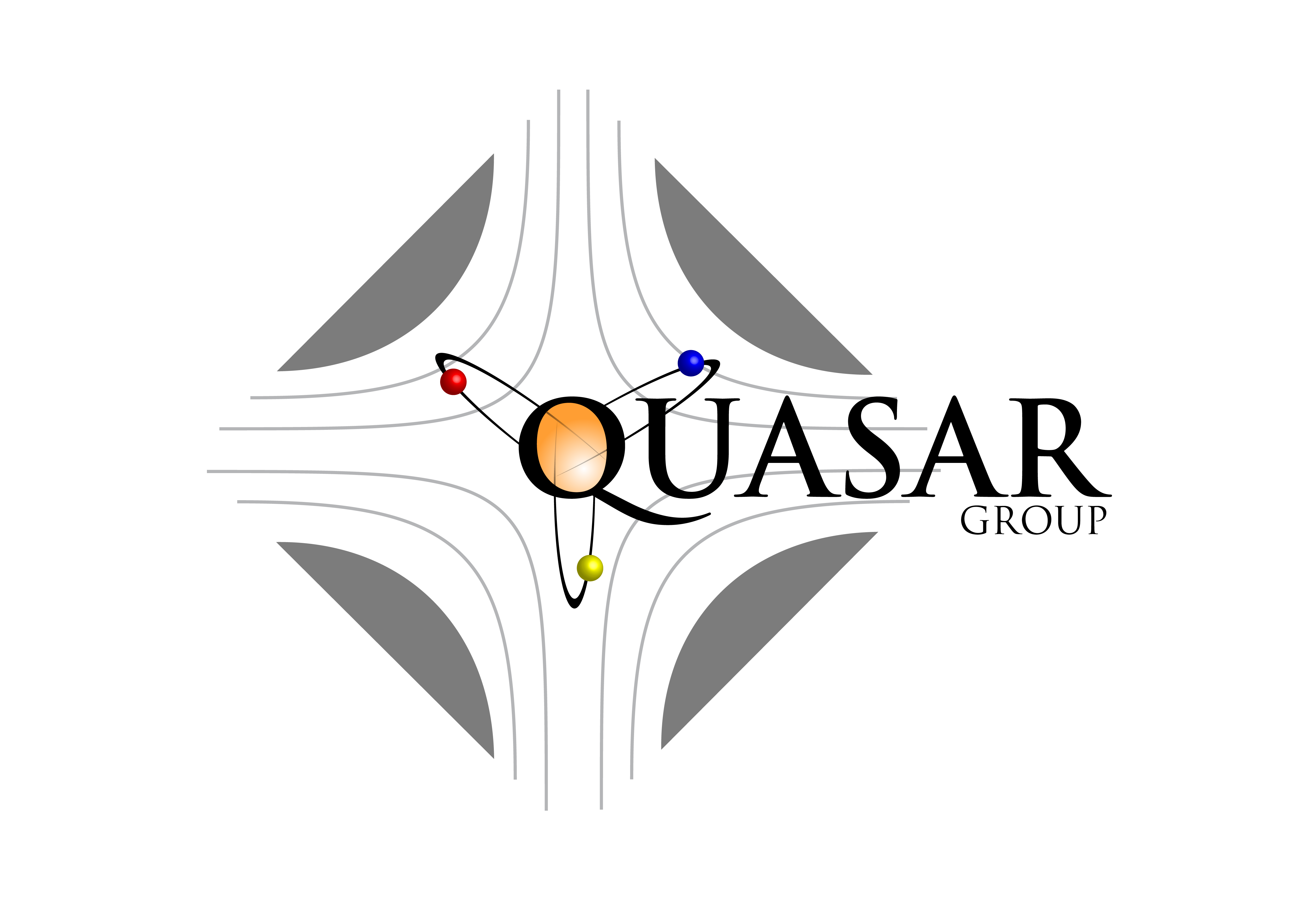 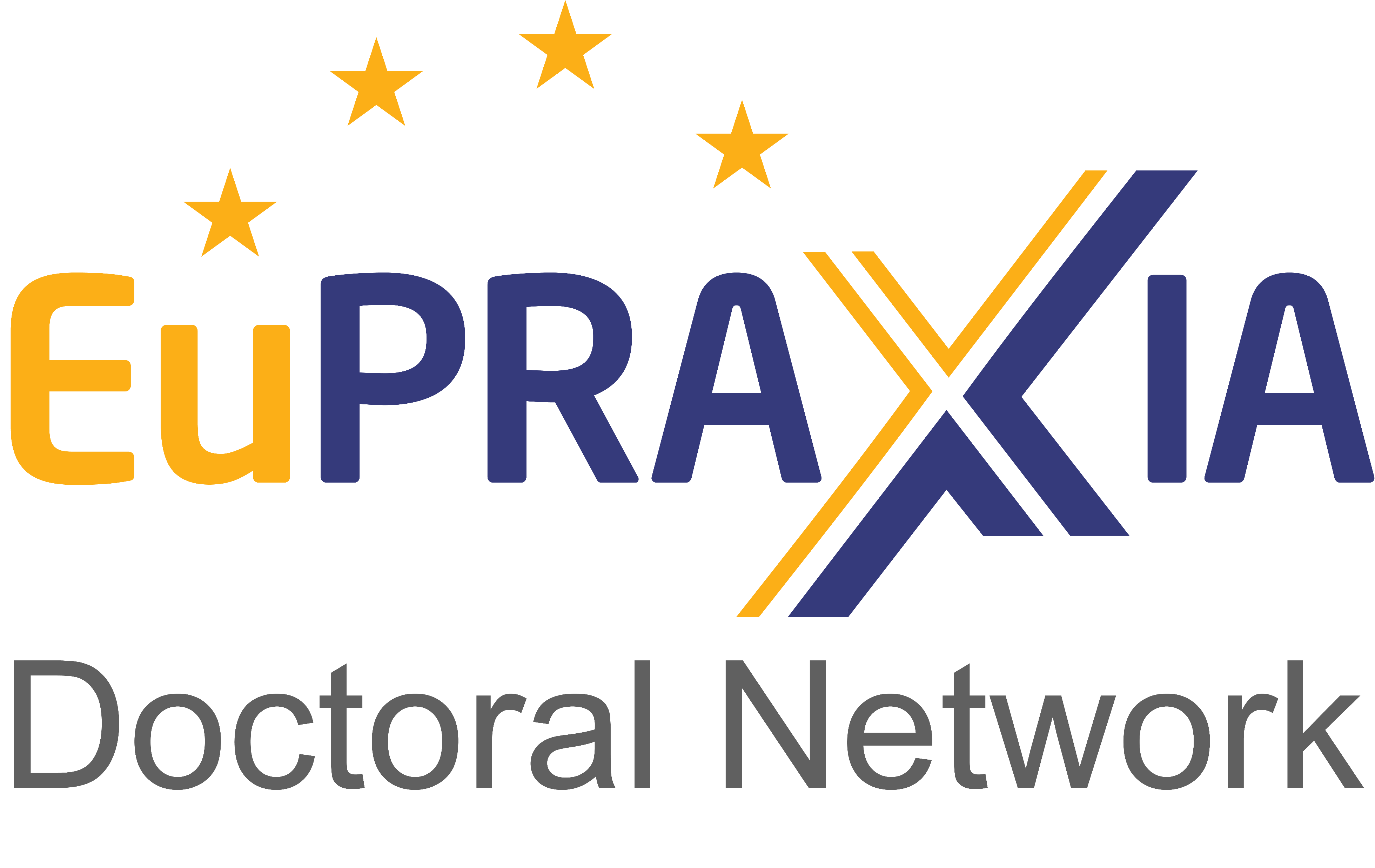 Dr Joseph WolfendenEuPRAXIA-DN School on Plasma Accelerators
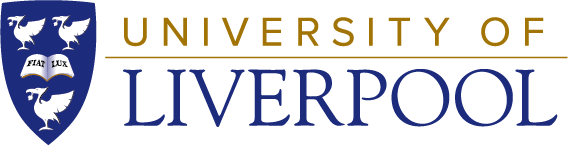 First Beam in the LHC 8/8/2008
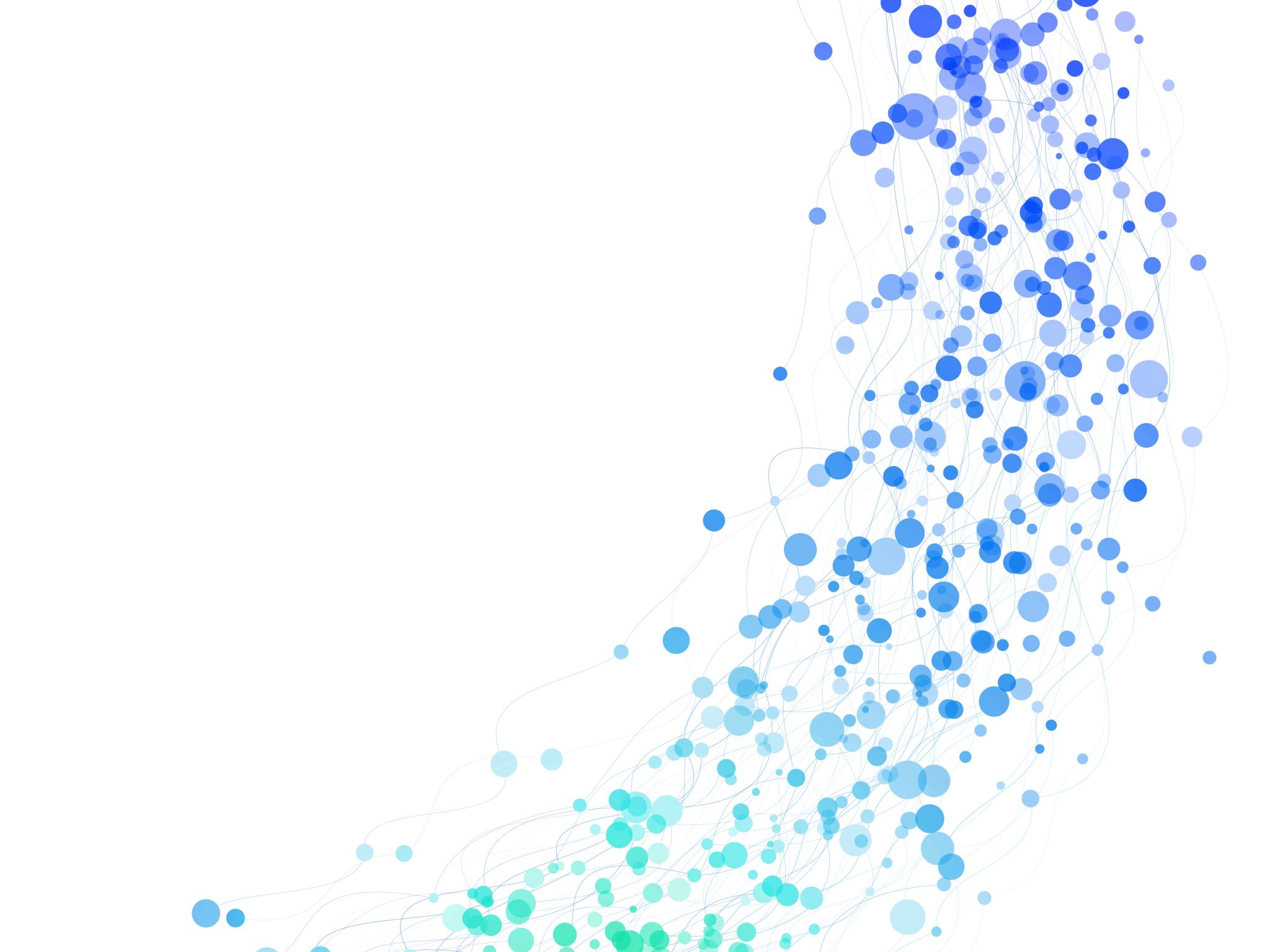 Transverse emittance – current methods
The most common method of calculating emittance is aquadrupole scan
This can be achieved in two ways:
Multi-screen
L1
L2
L3
Ln
Beam Envelope
Screen
Quadrupole
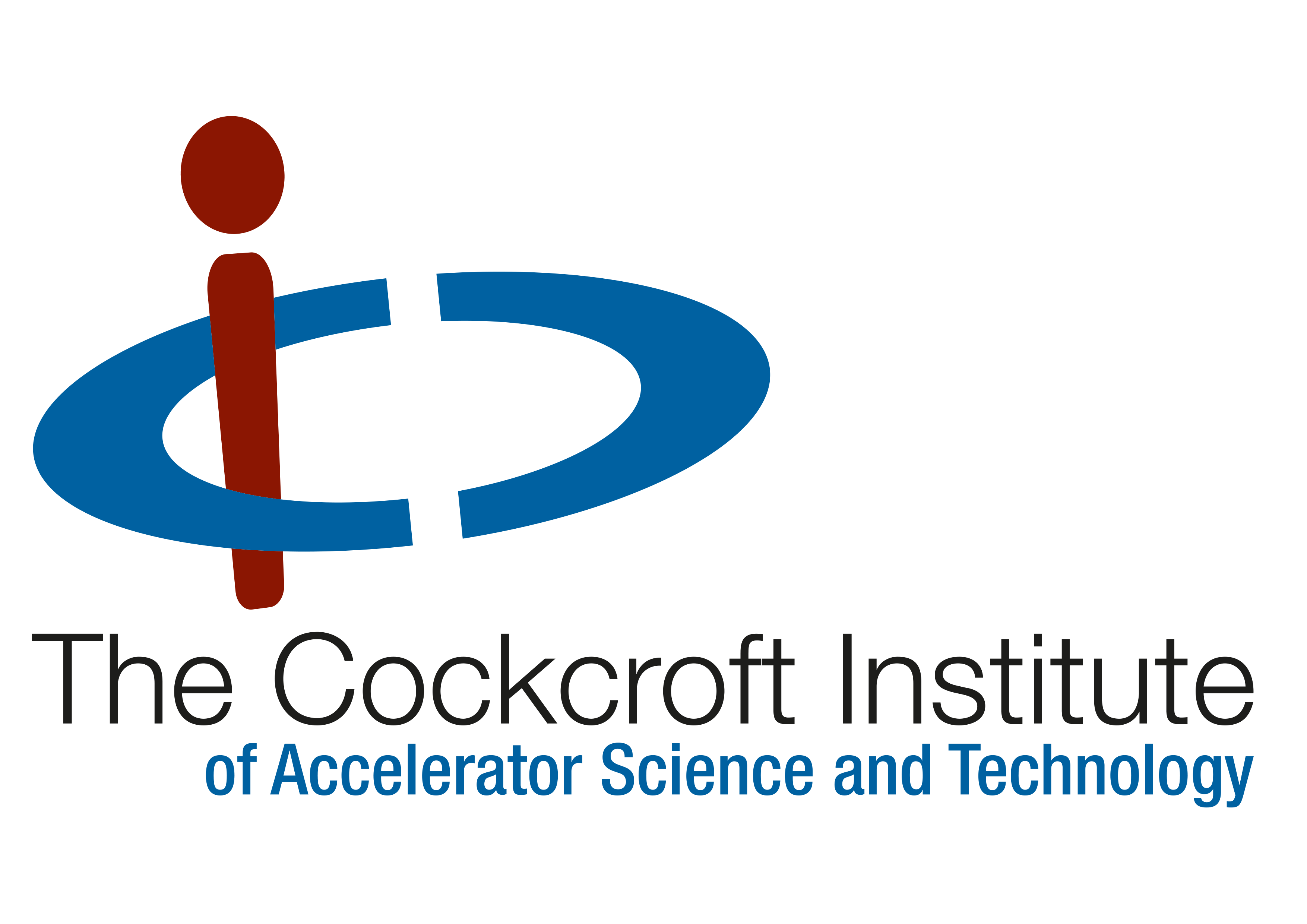 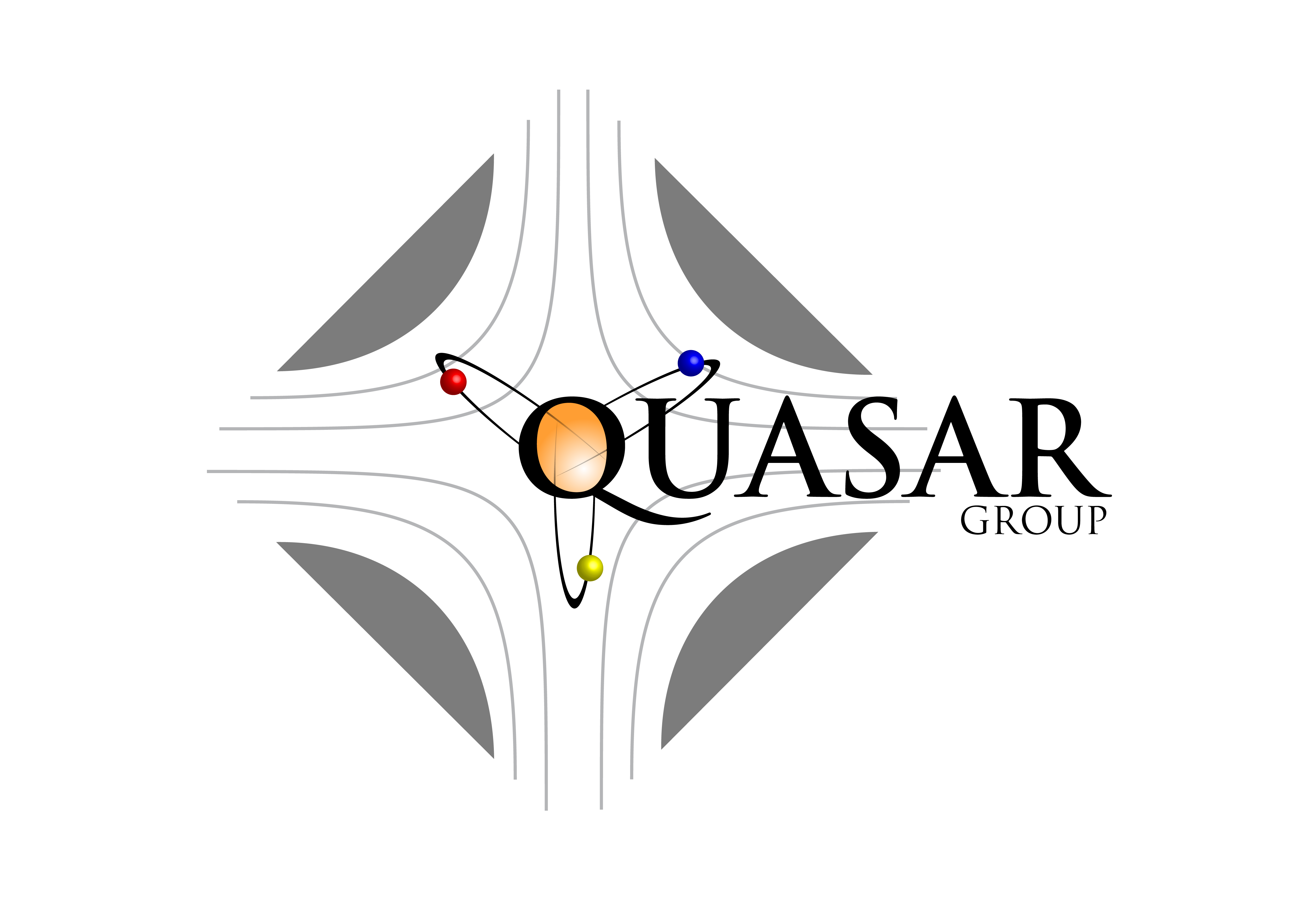 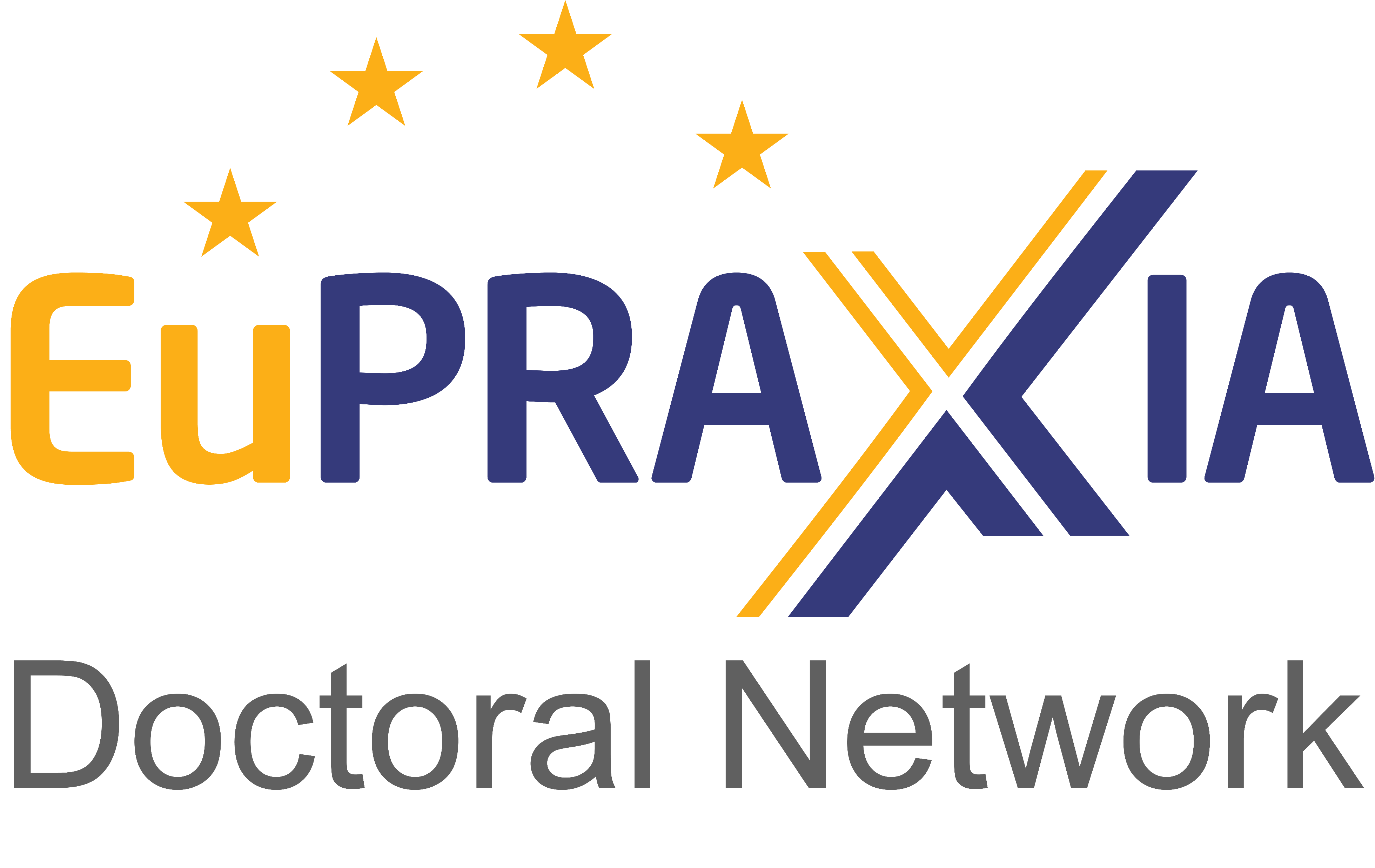 Dr Joseph WolfendenEuPRAXIA-DN School on Plasma Accelerators
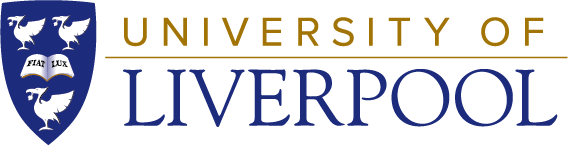 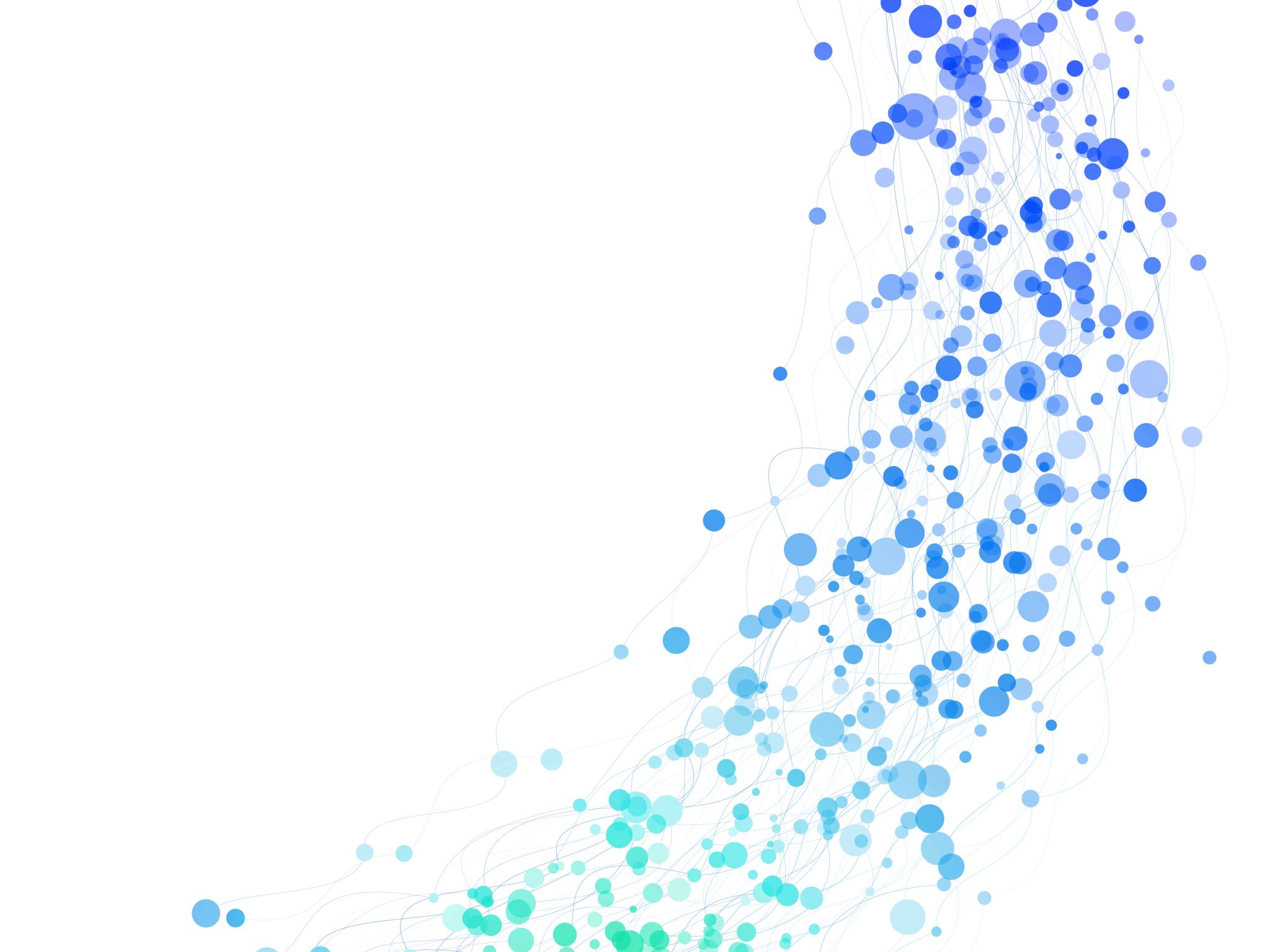 Transverse emittance – current methods
The most common method of calculating emittance is aquadrupole scan
This can be achieved in two ways:
Multi-screen
Multi-current
L
Beam Envelope
Kn
Screen
Quadrupole
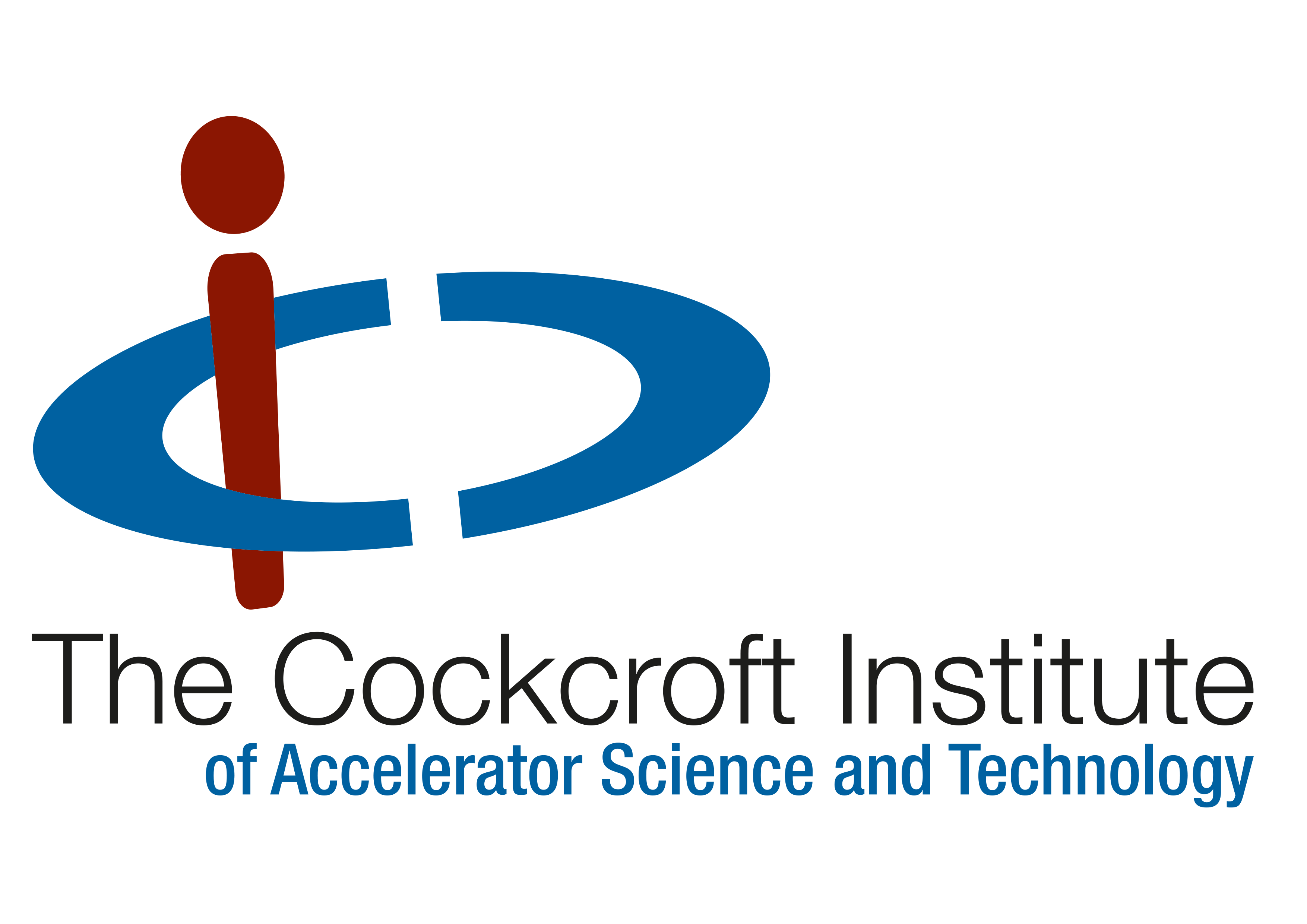 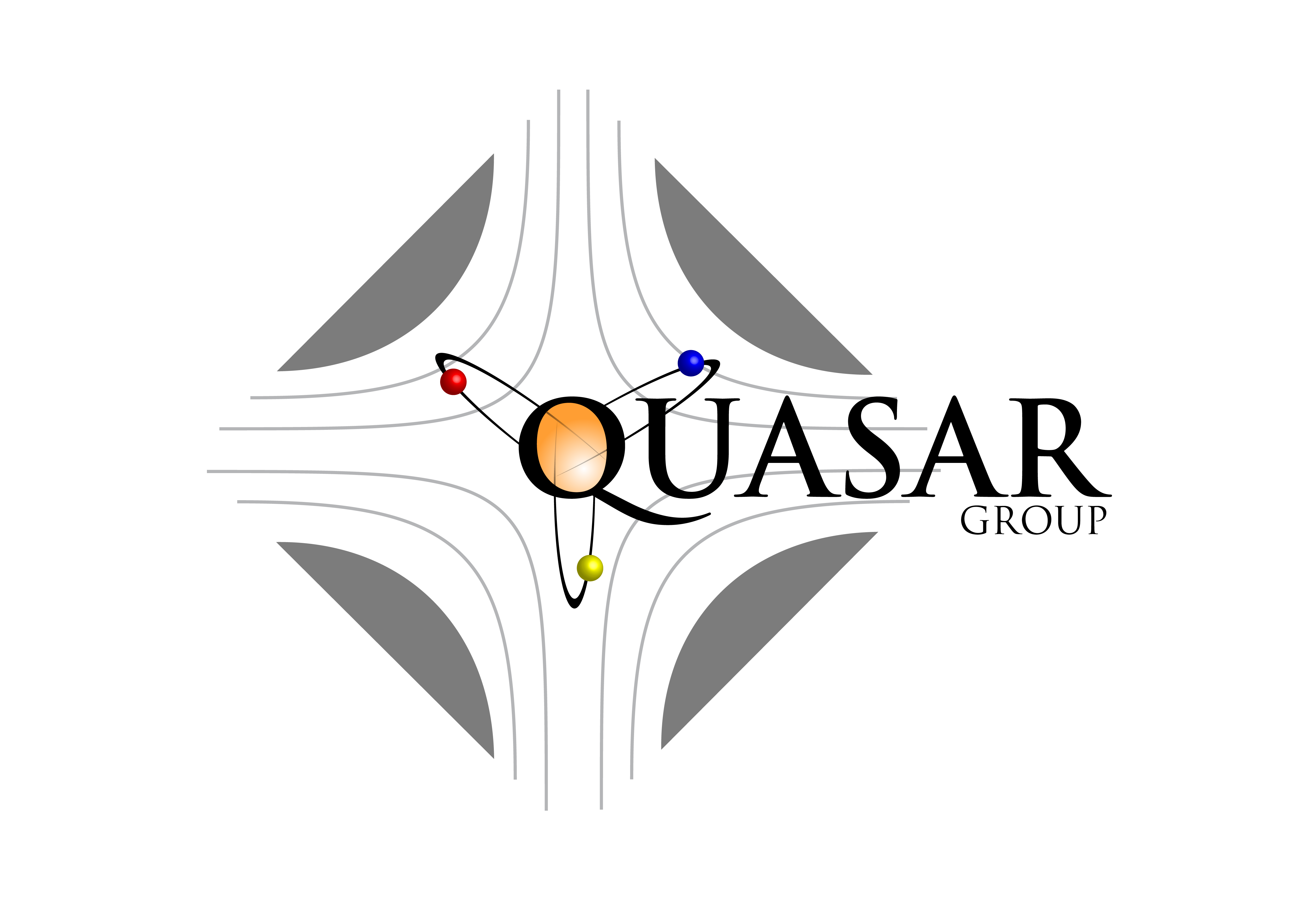 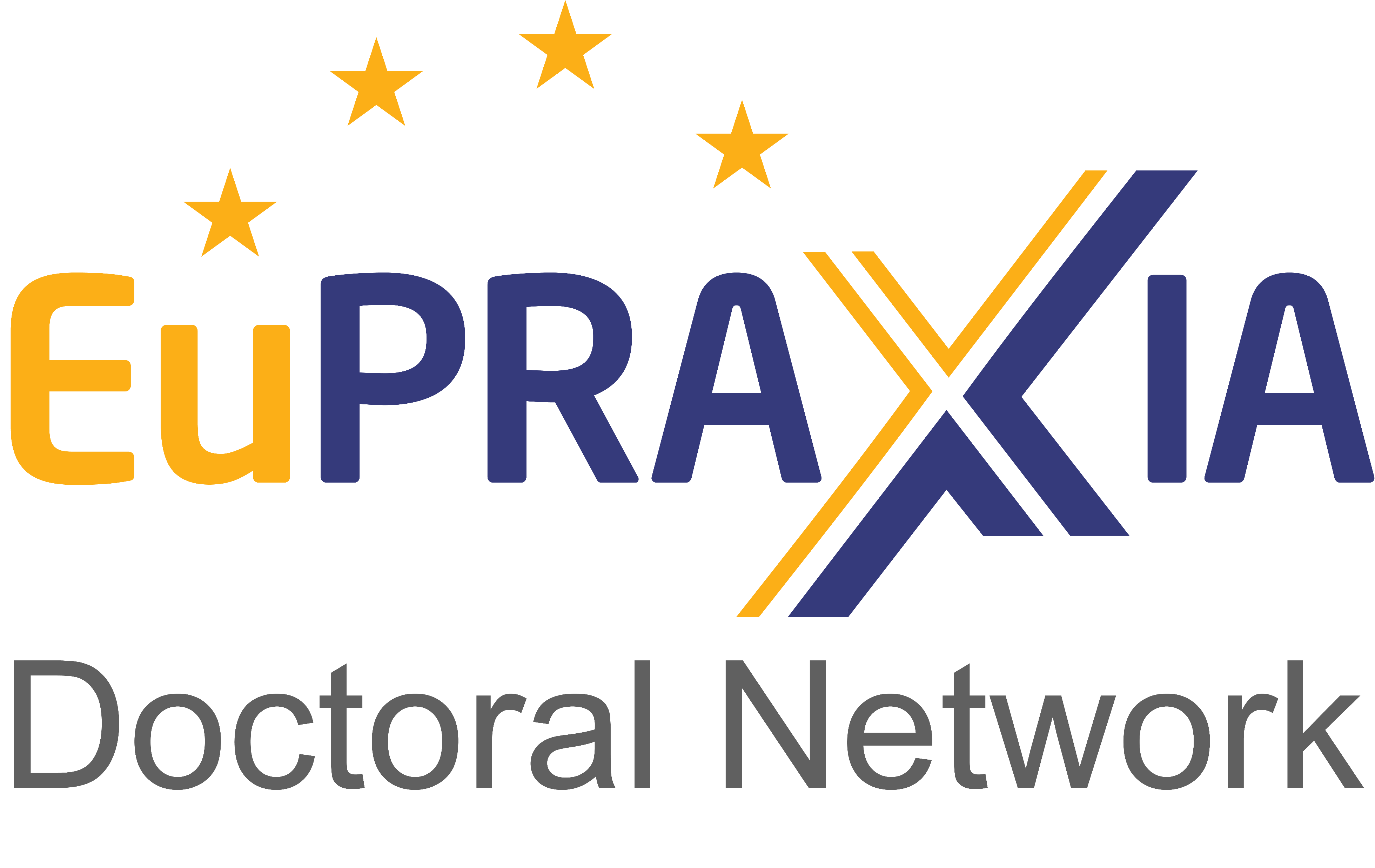 Dr Joseph WolfendenEuPRAXIA-DN School on Plasma Accelerators
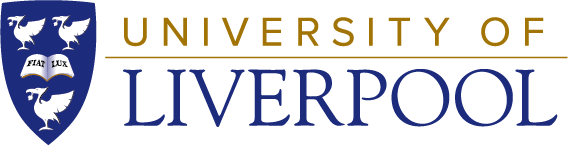 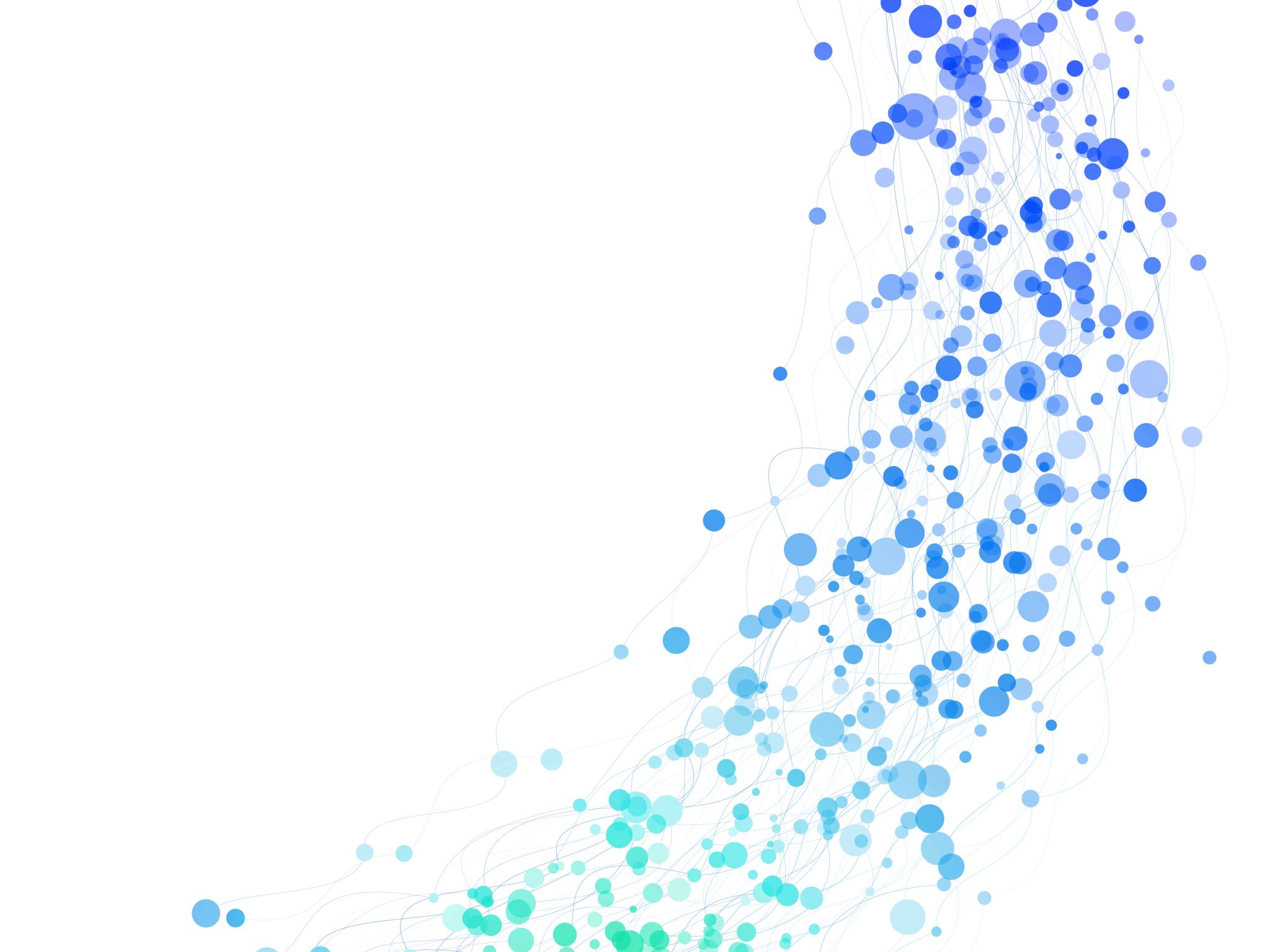 Transverse emittance – current methods
L
K
Beam Envelope
Kn
Screen
Quadrupole
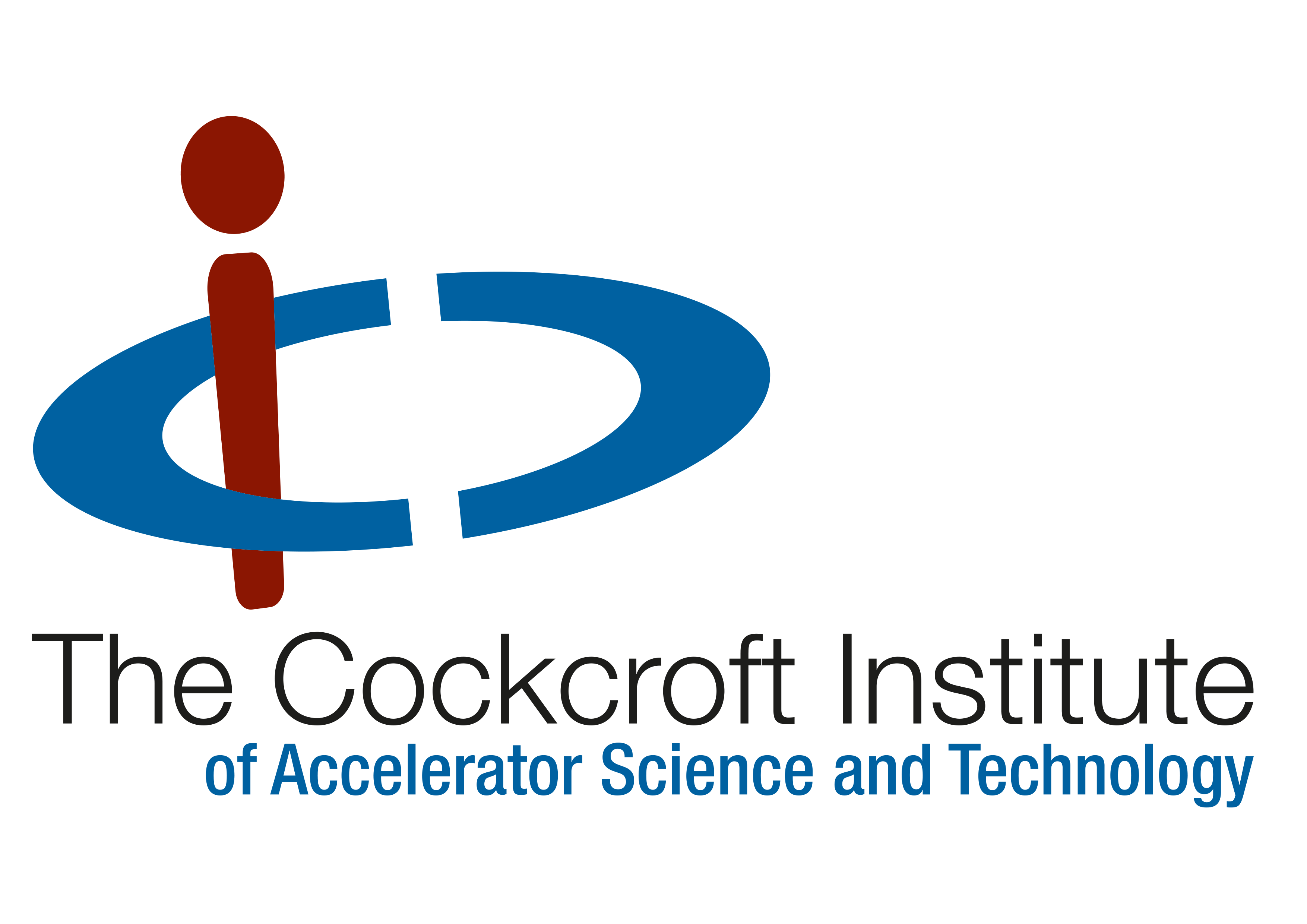 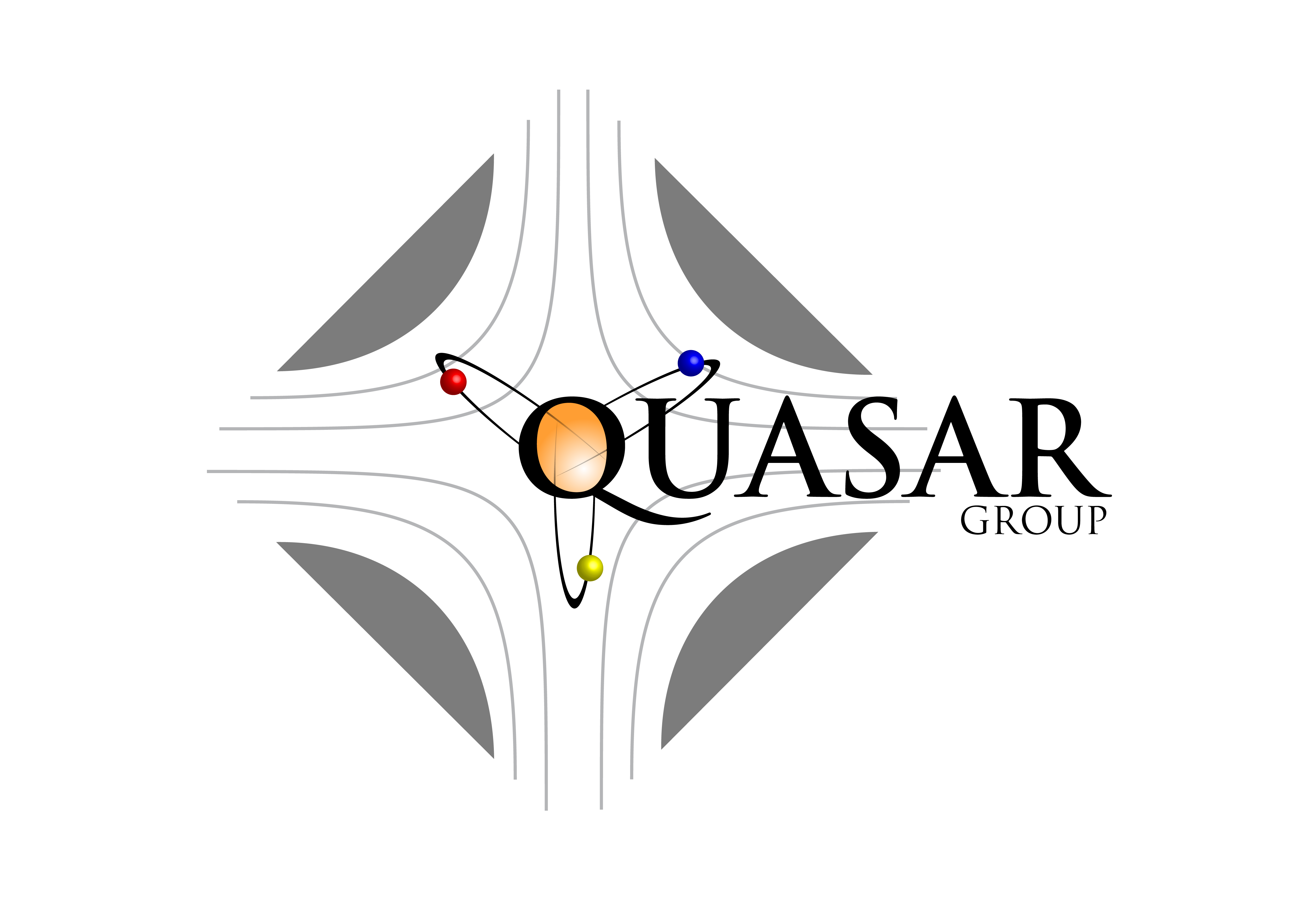 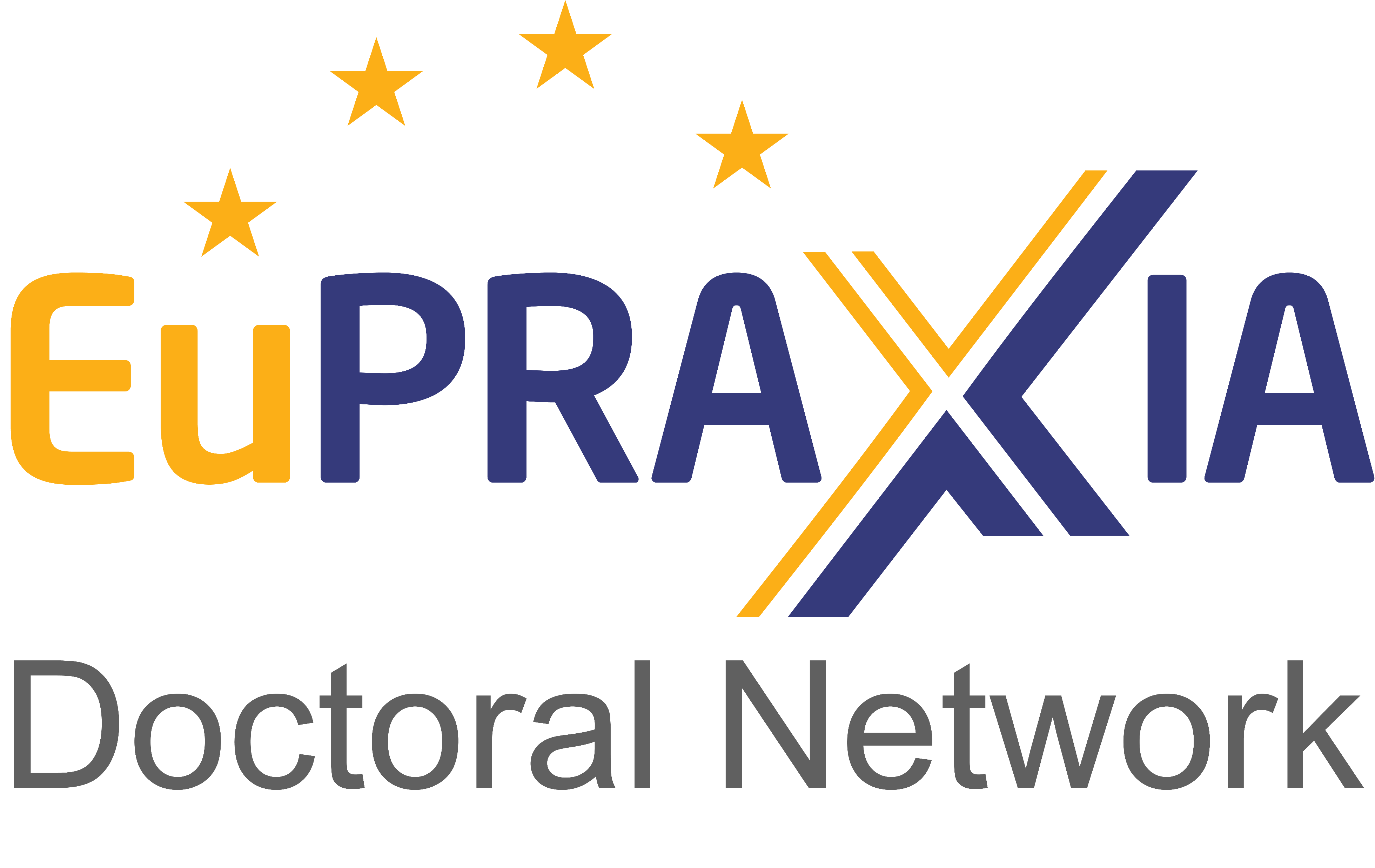 Dr Joseph WolfendenEuPRAXIA-DN School on Plasma Accelerators
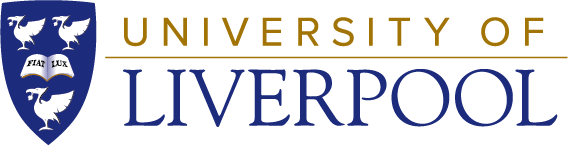 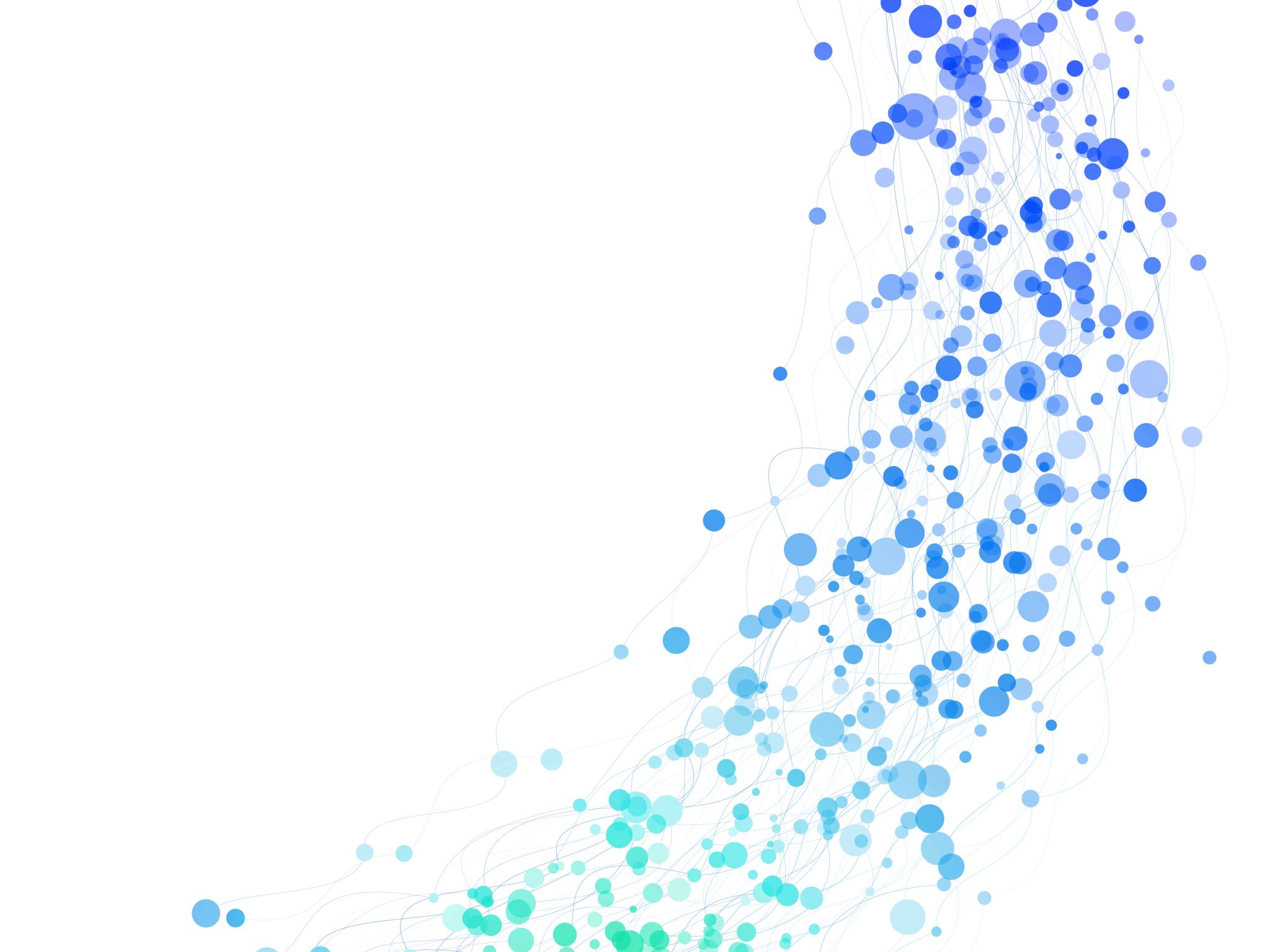 Transverse emittance – current methods
L
K
Beam Envelope
Kn
Screen
Quadrupole
[1]
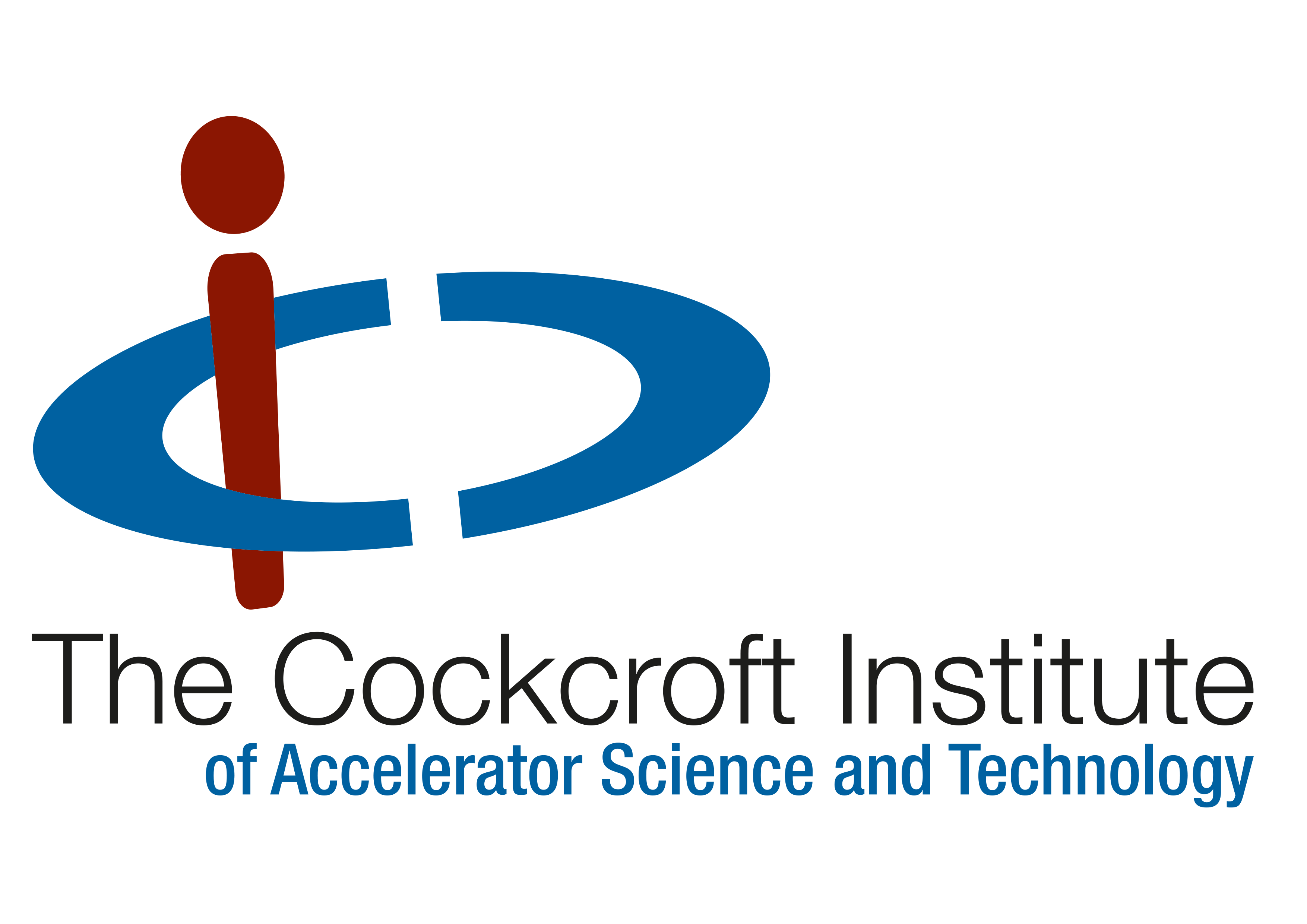 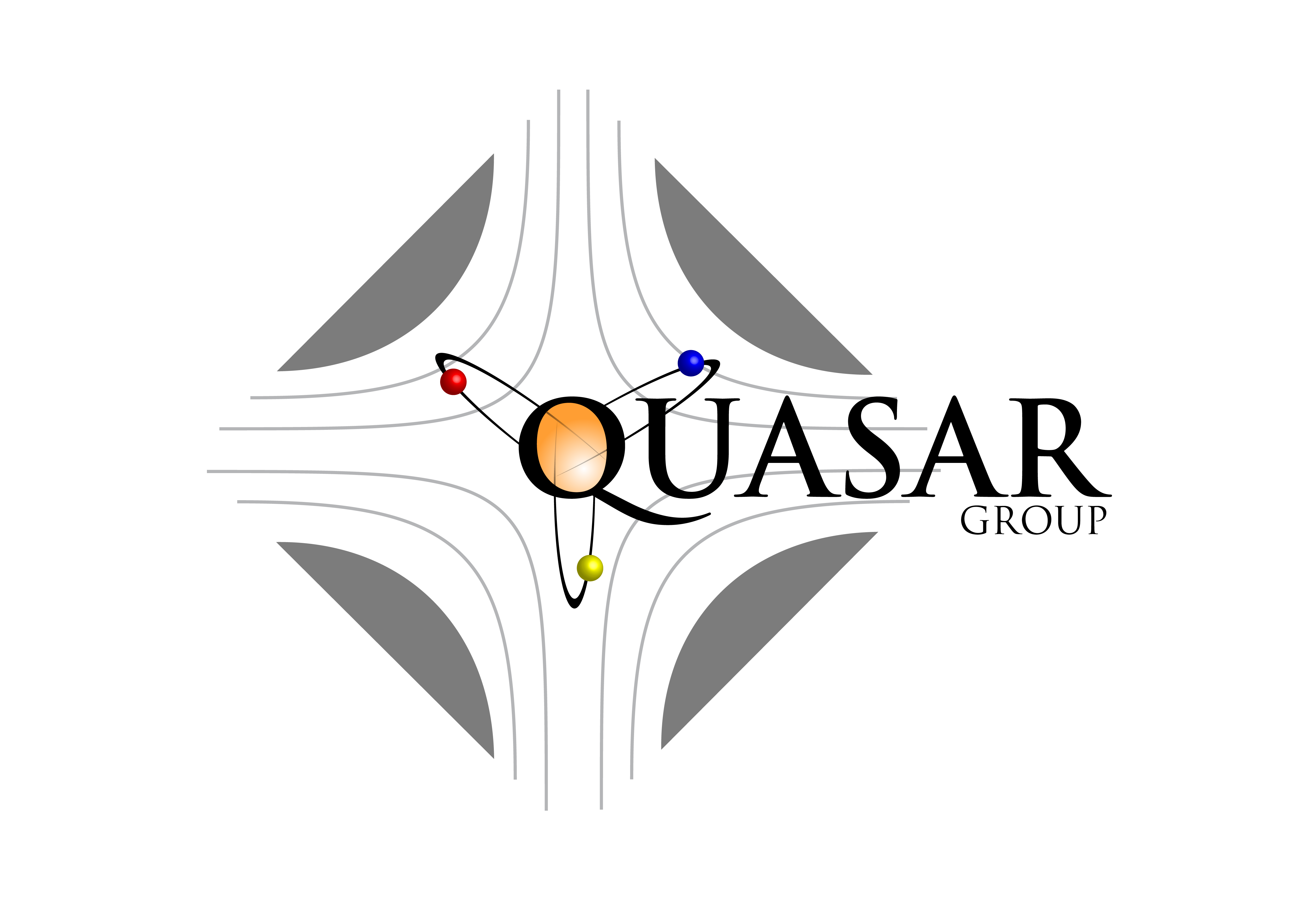 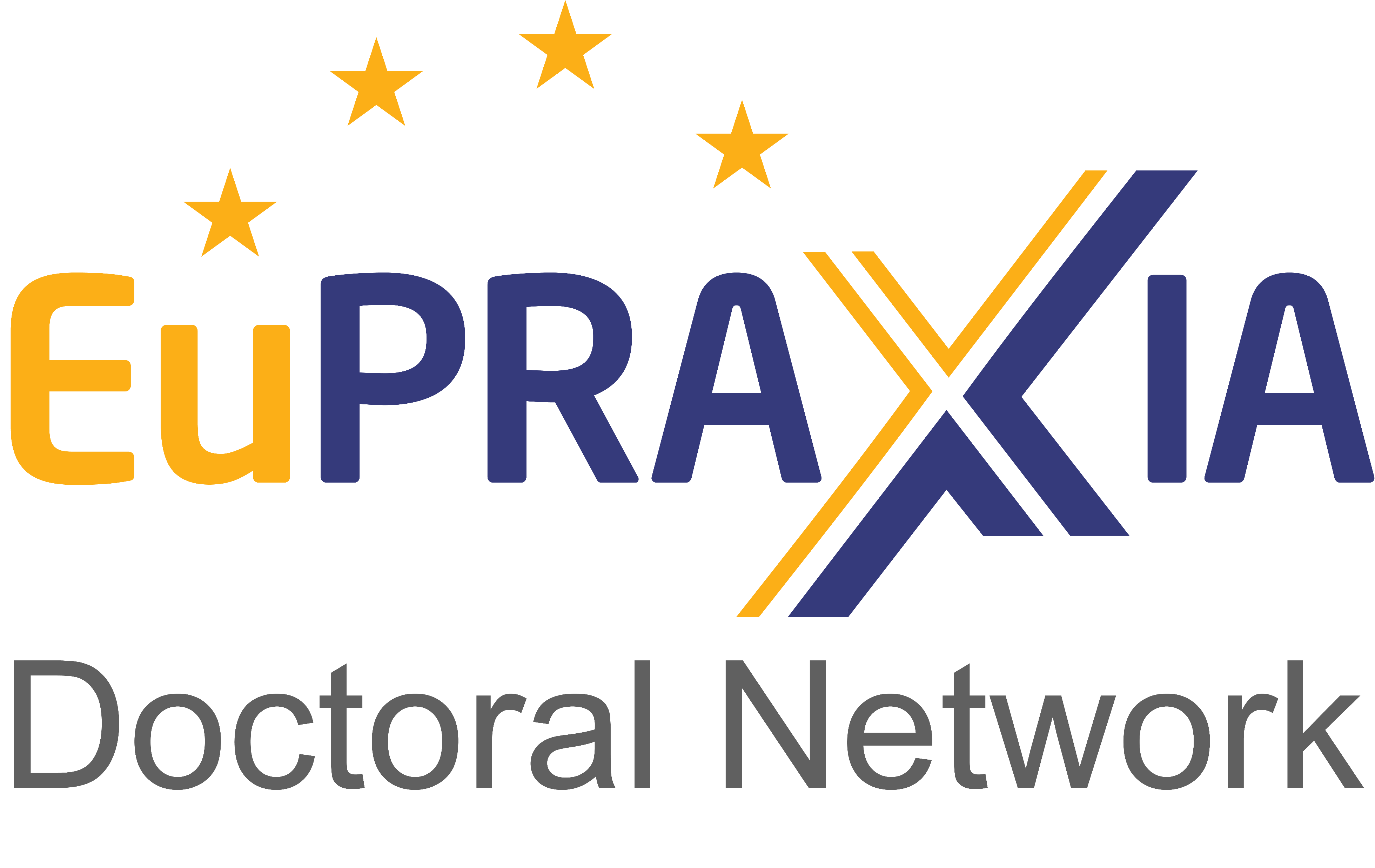 Dr Joseph WolfendenEuPRAXIA-DN School on Plasma Accelerators
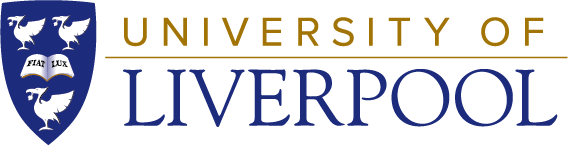 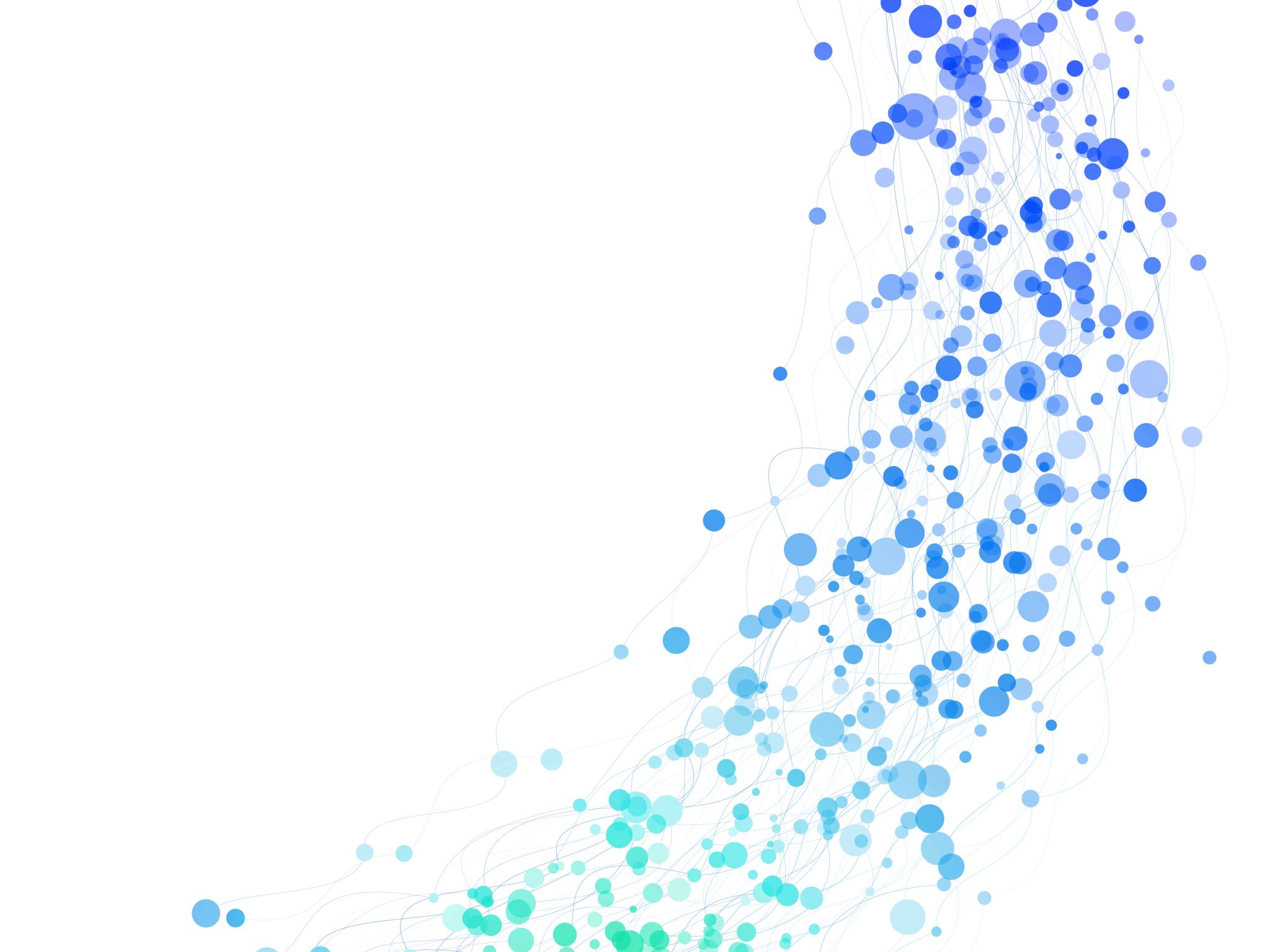 Transverse emittance – current methods
Two main limiting factors:
Multiple measurements require a beam stability
Energy spread from a plasma accelerator is typically >1%
L
Beam Envelope
Kn
Screen
Quadrupole
[2]
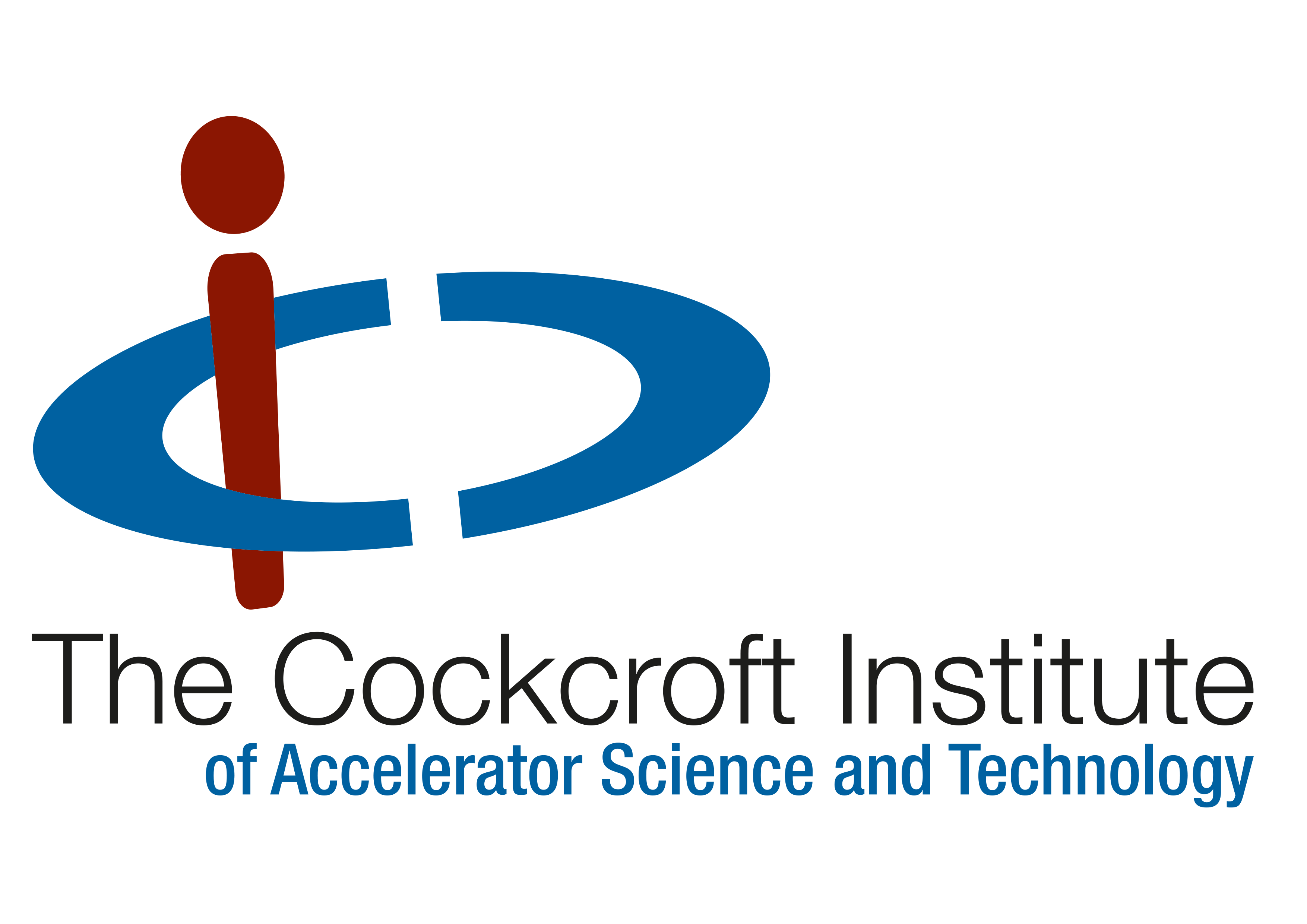 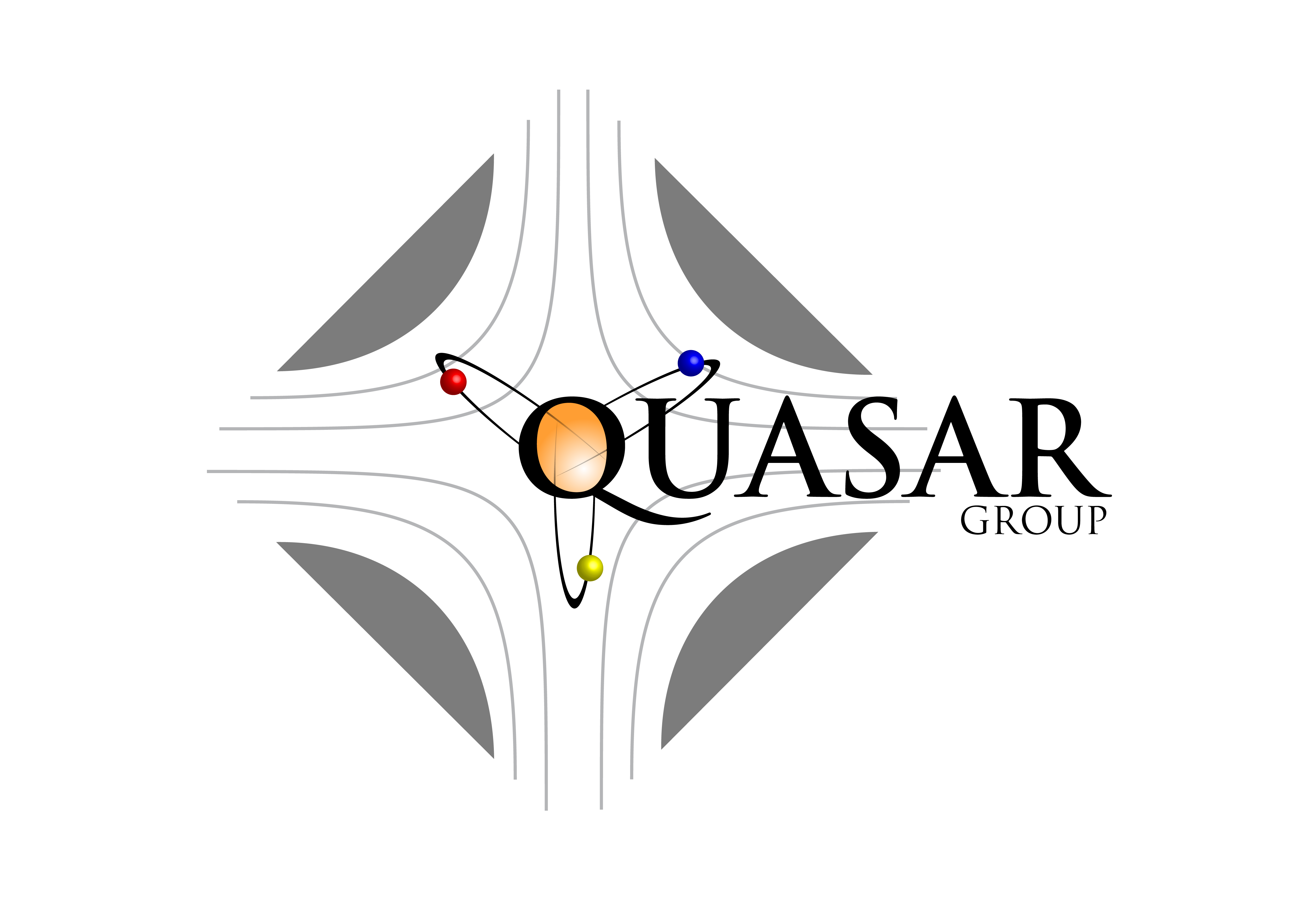 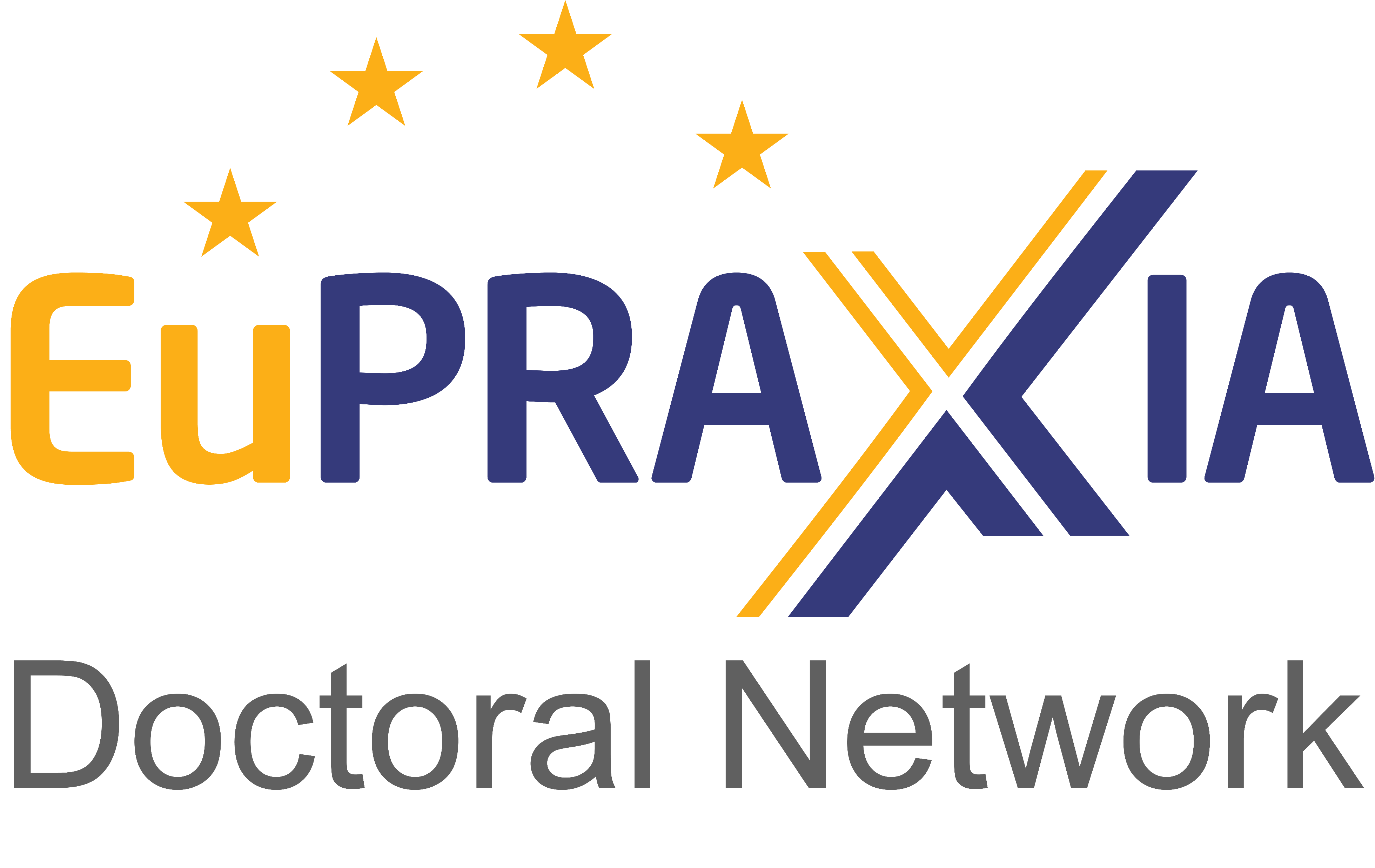 Dr Joseph WolfendenEuPRAXIA-DN School on Plasma Accelerators
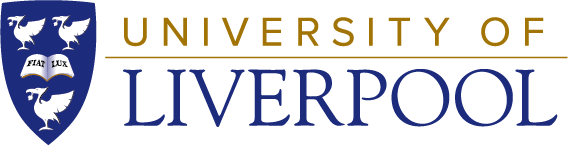 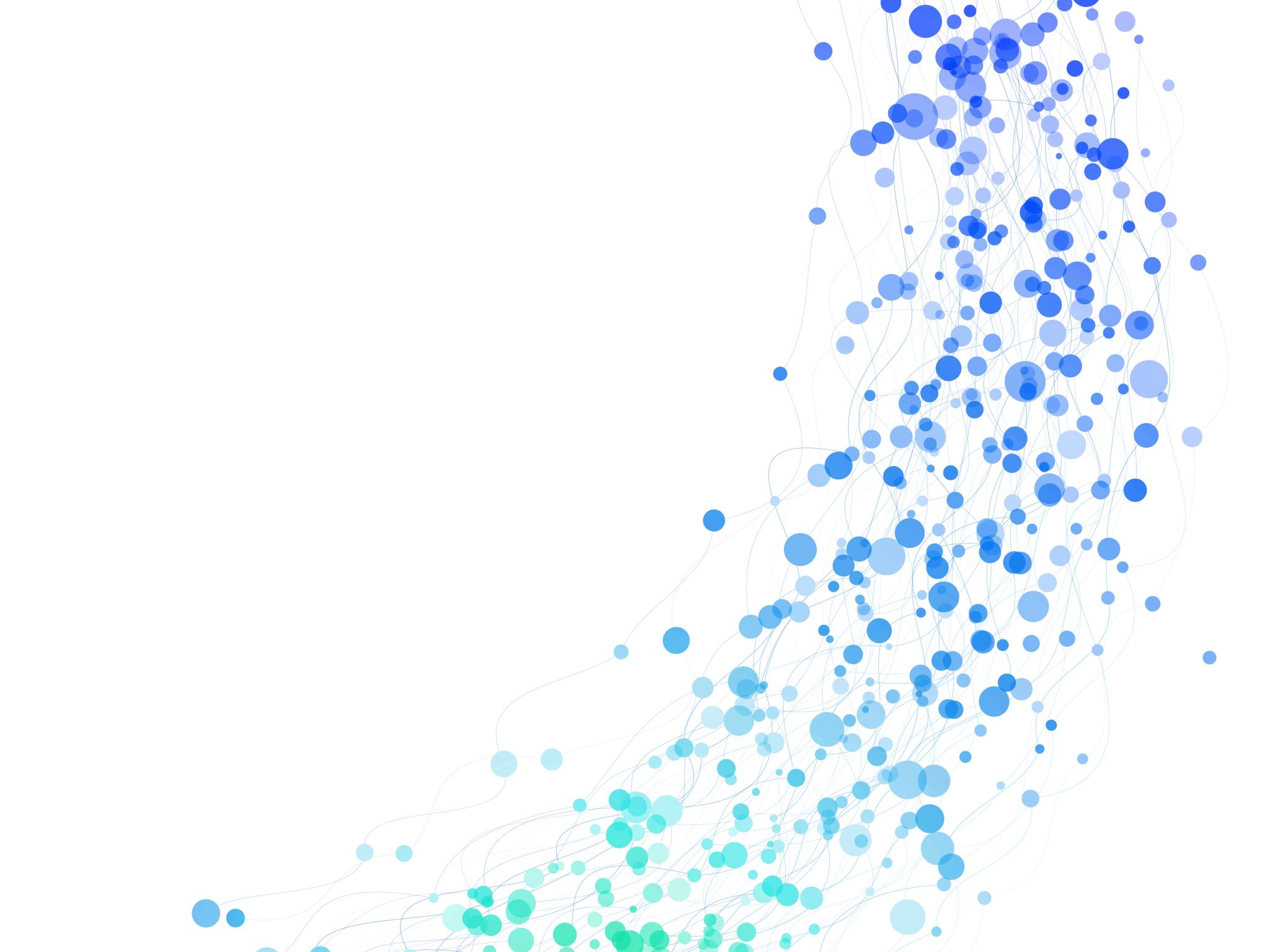 Transverse emittance - Butterfly
Use large energy spread to produce a single-shot quadrupole scan
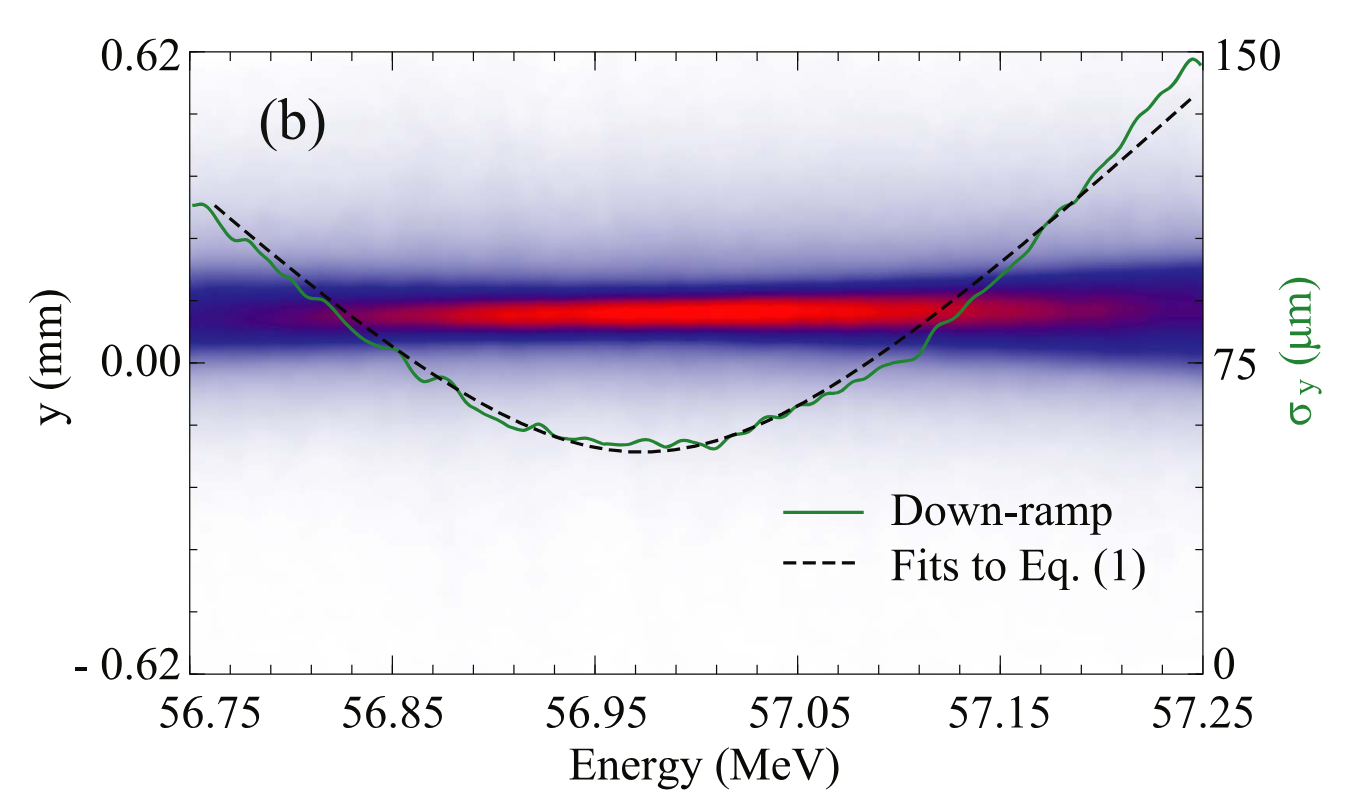 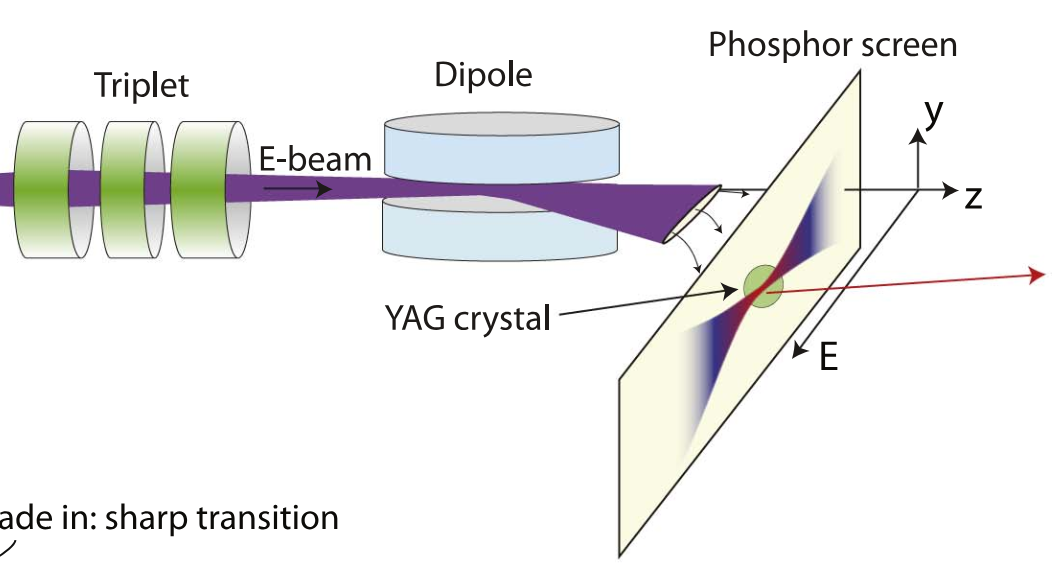 [3, 4]
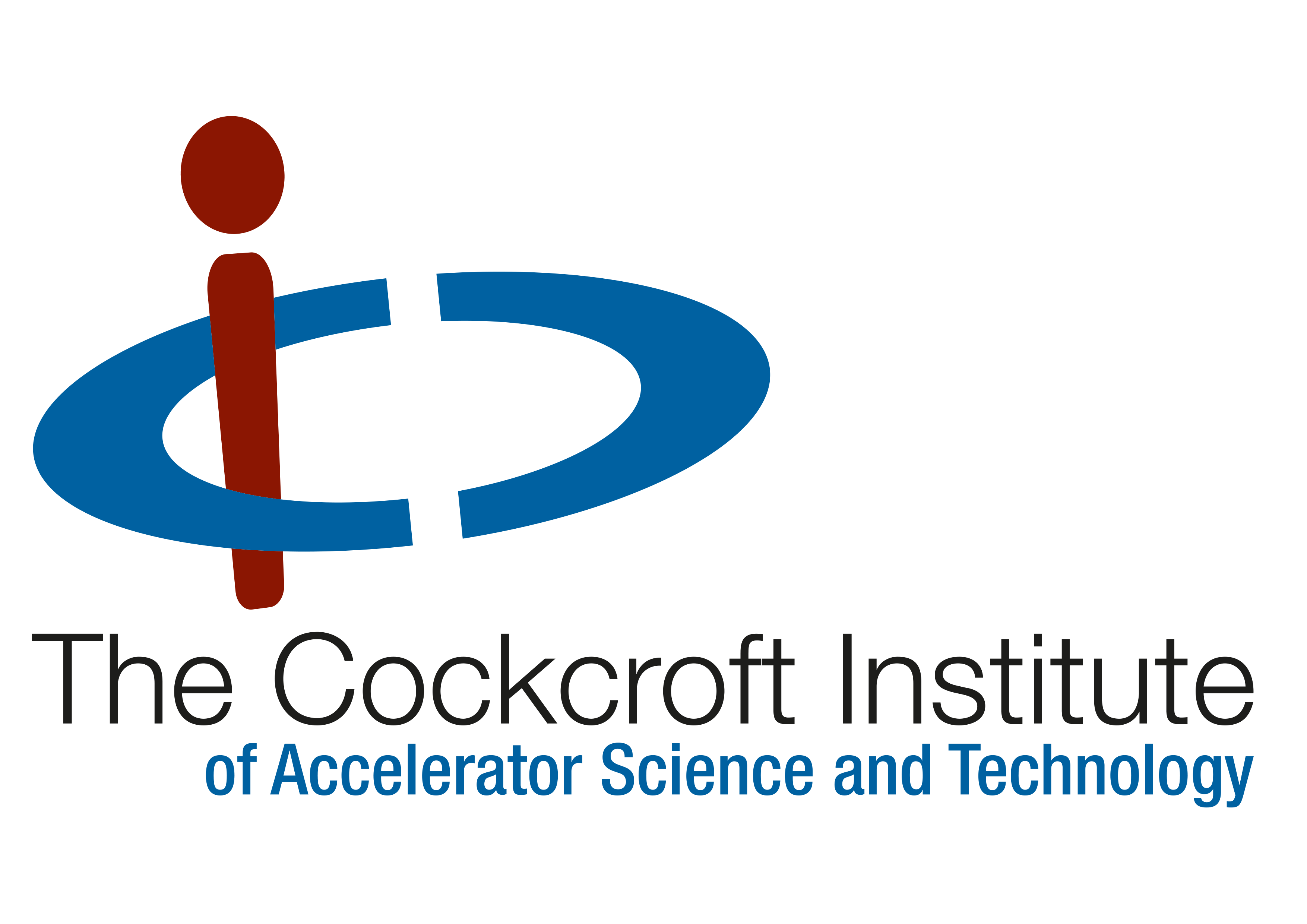 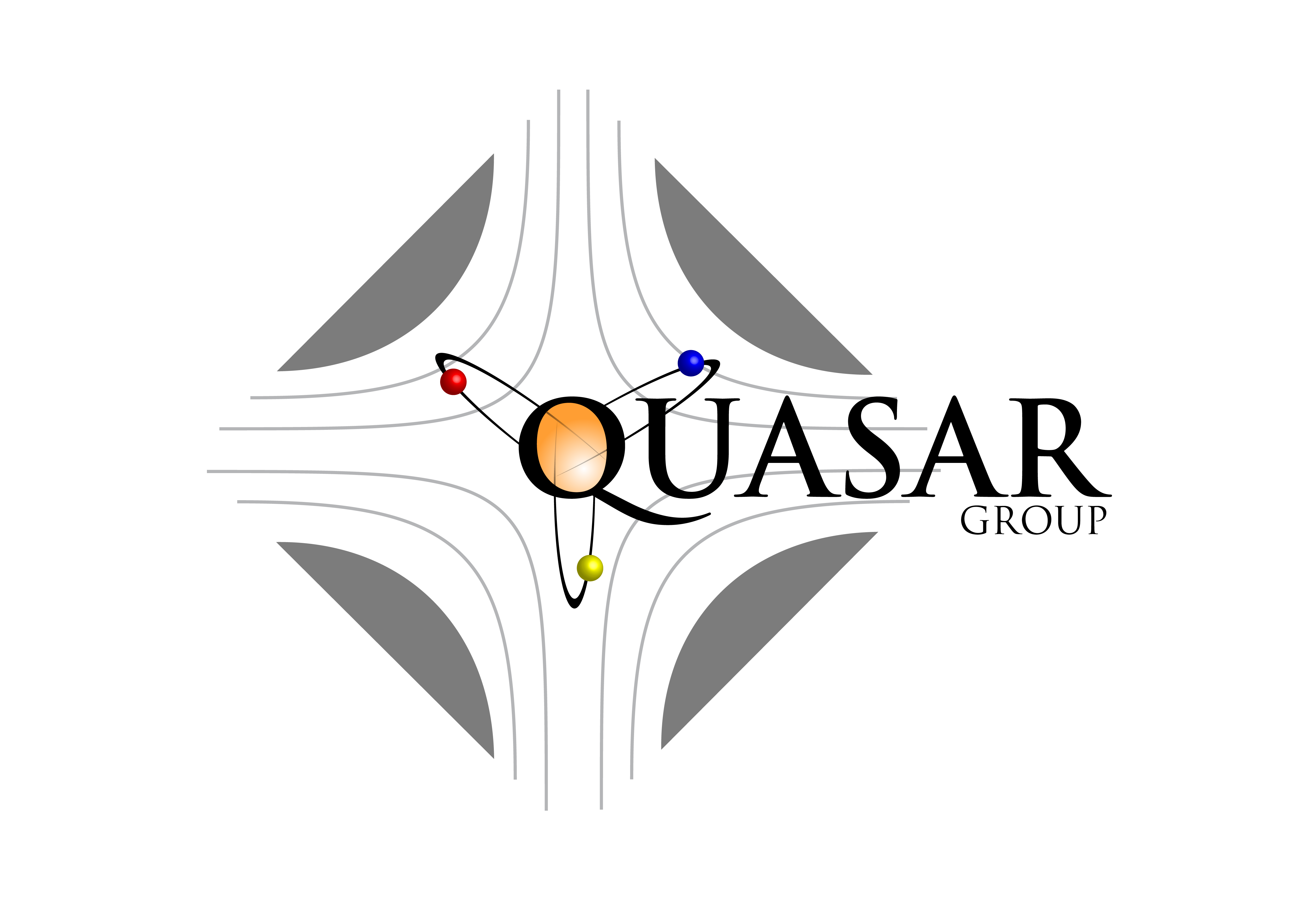 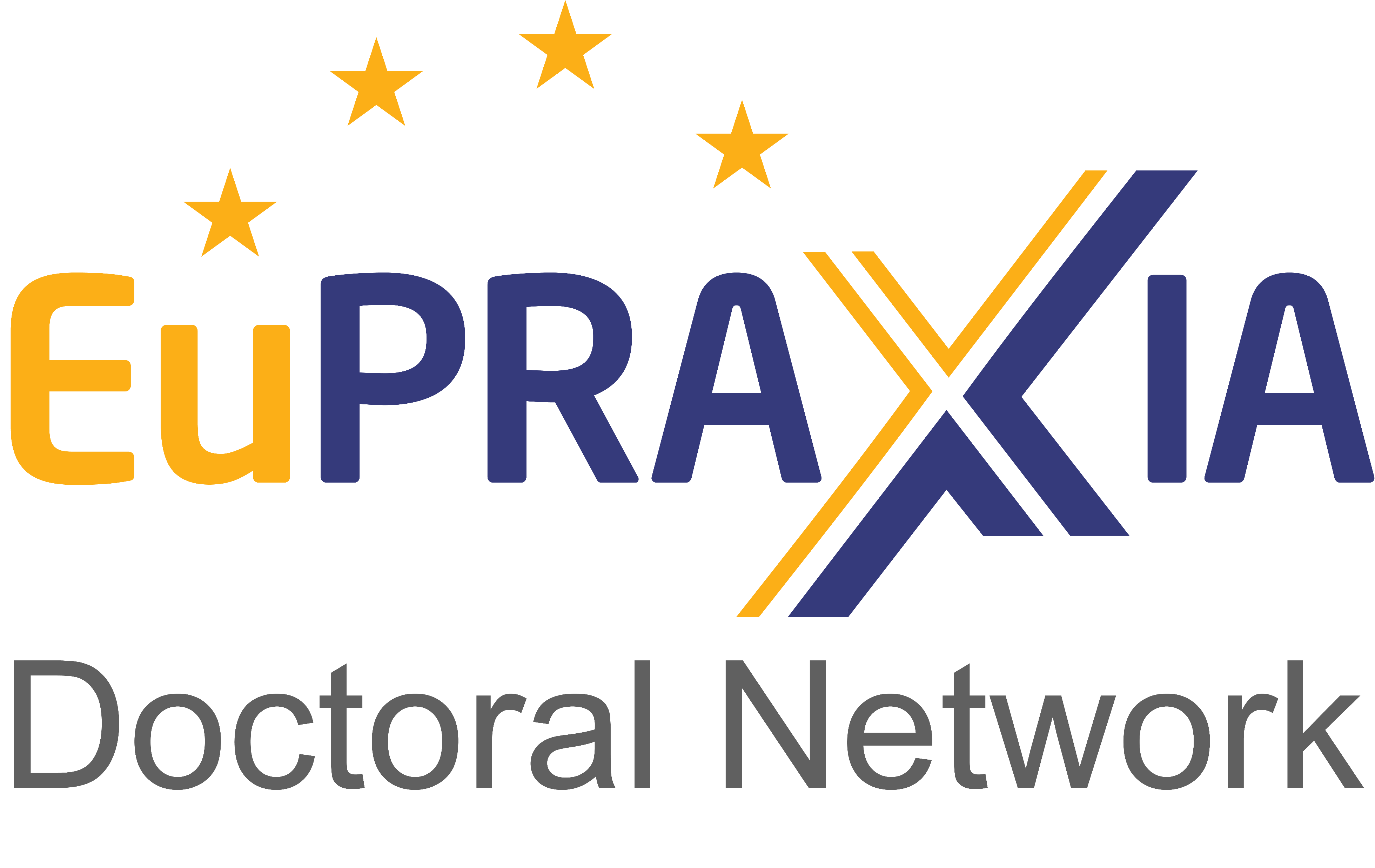 Dr Joseph WolfendenEuPRAXIA-DN School on Plasma Accelerators
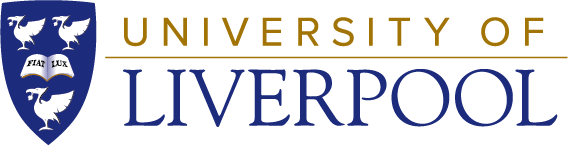 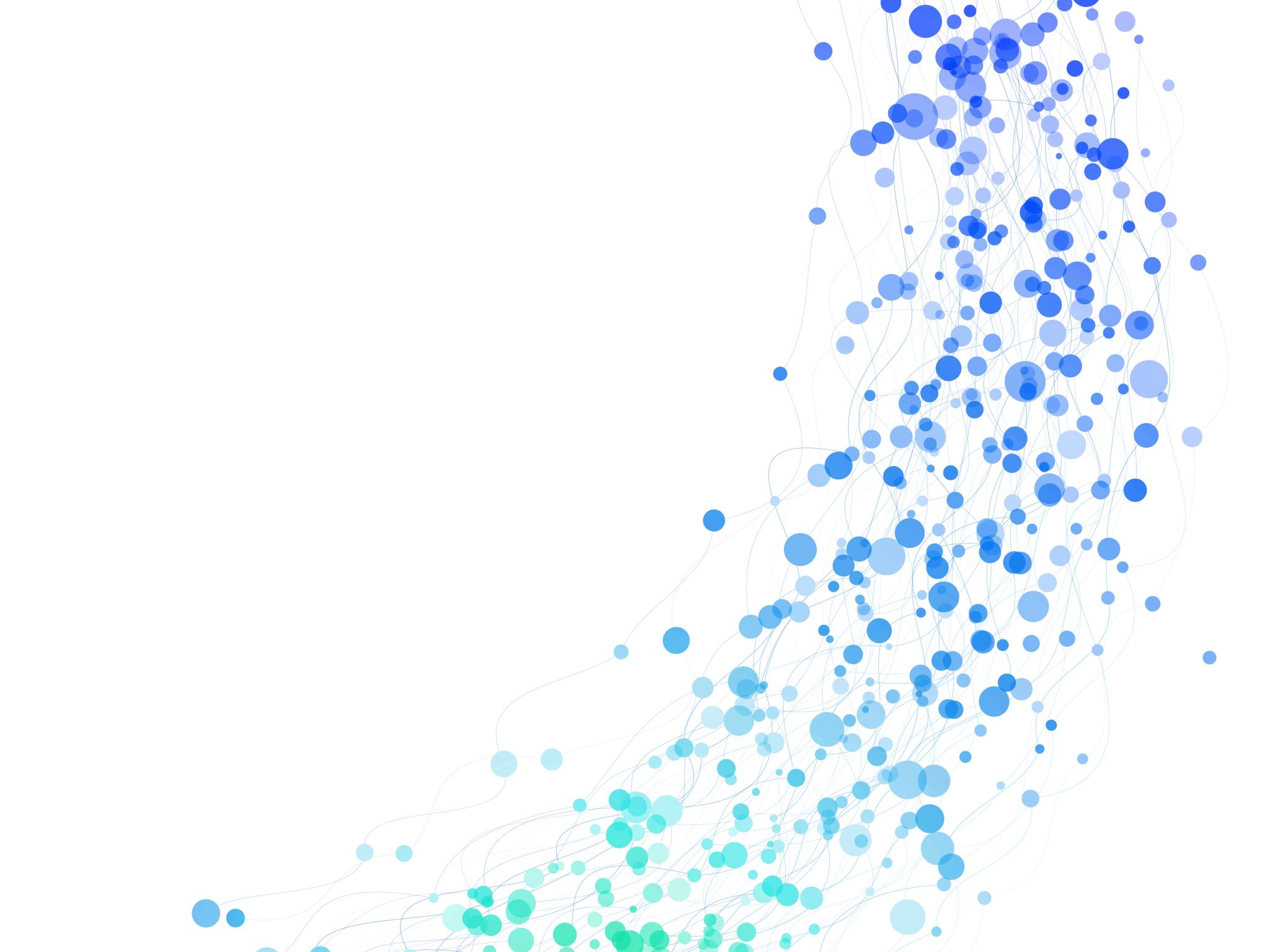 Transverse emittance - Butterfly
Known as a butterfly scan
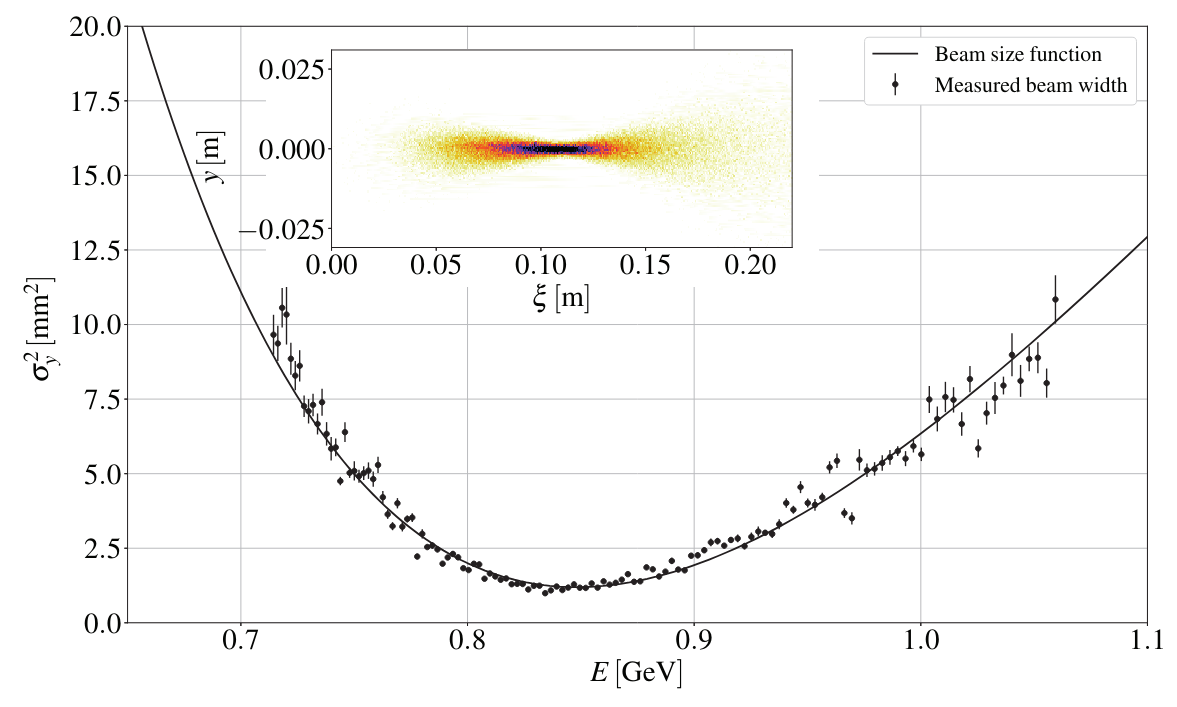 [3, 4]
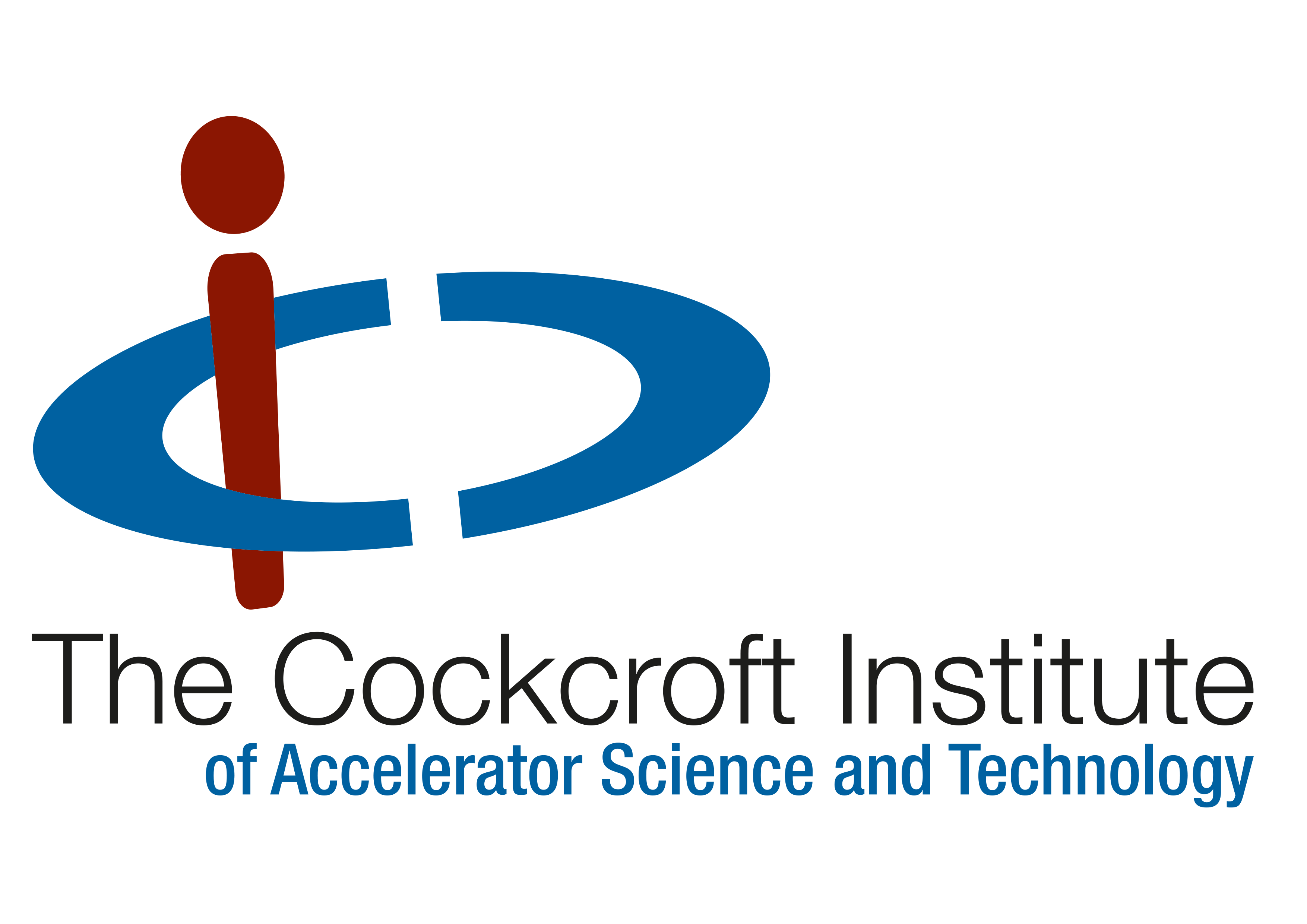 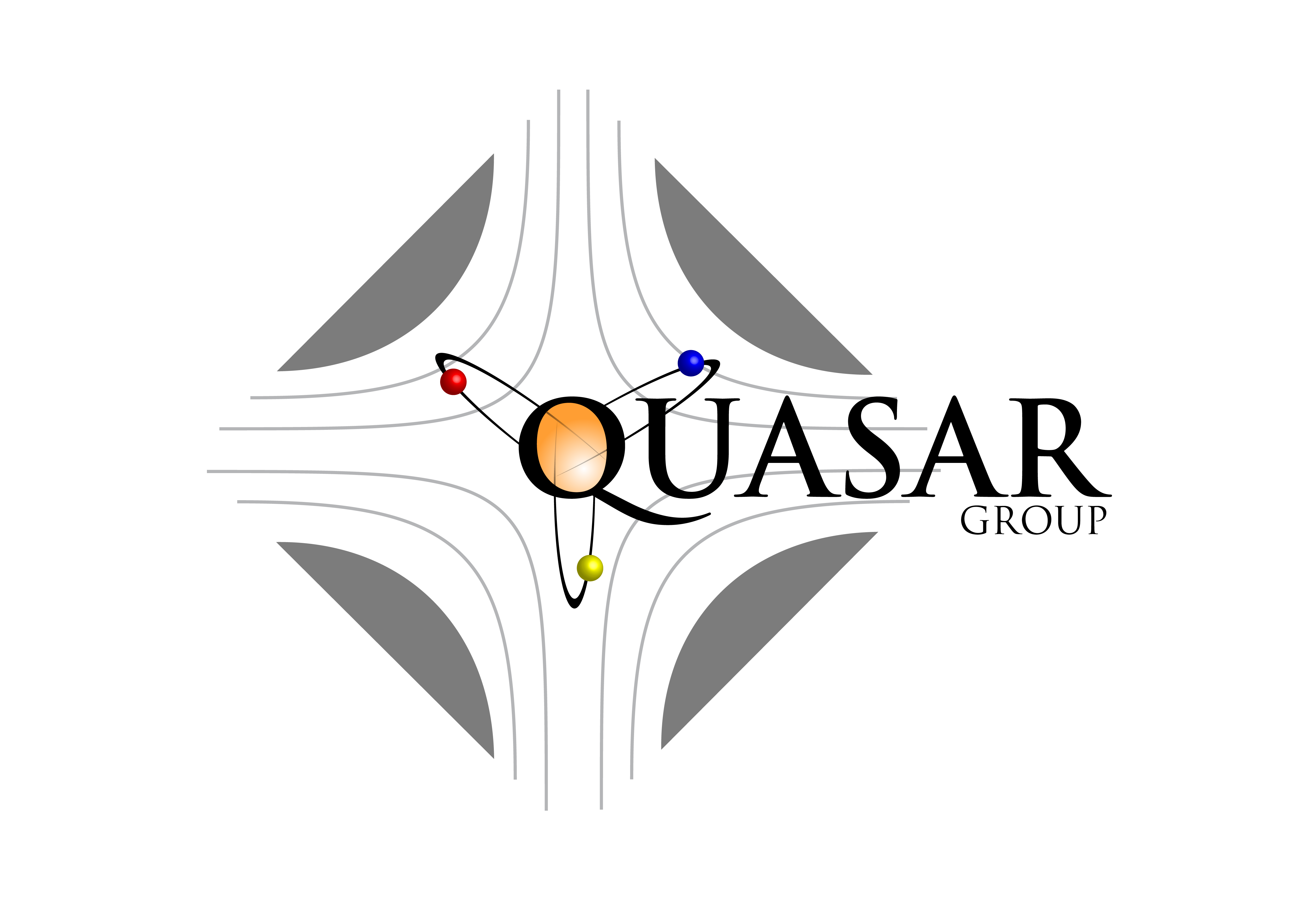 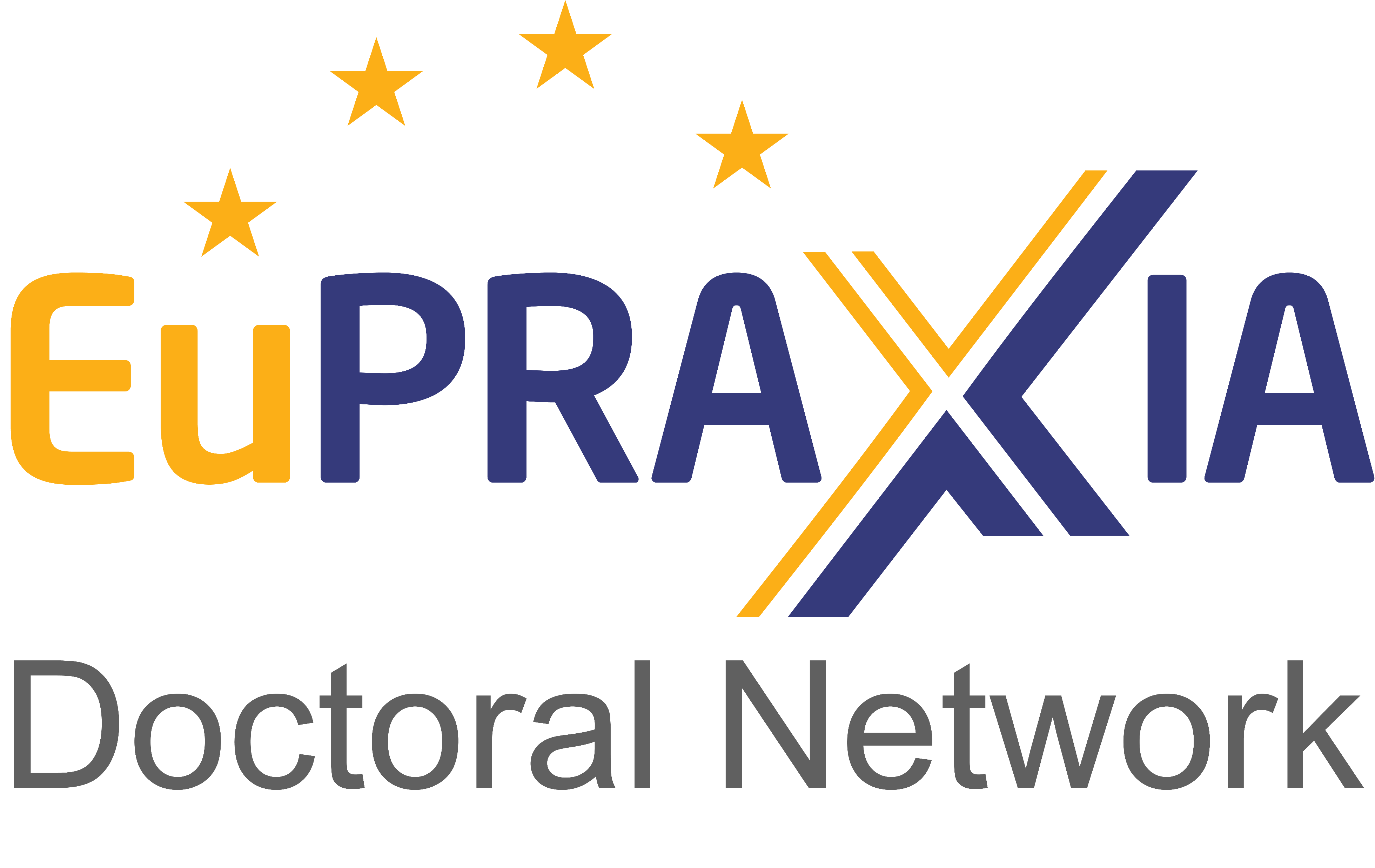 Dr Joseph WolfendenEuPRAXIA-DN School on Plasma Accelerators
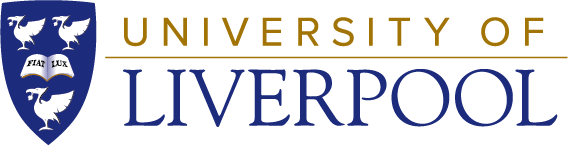 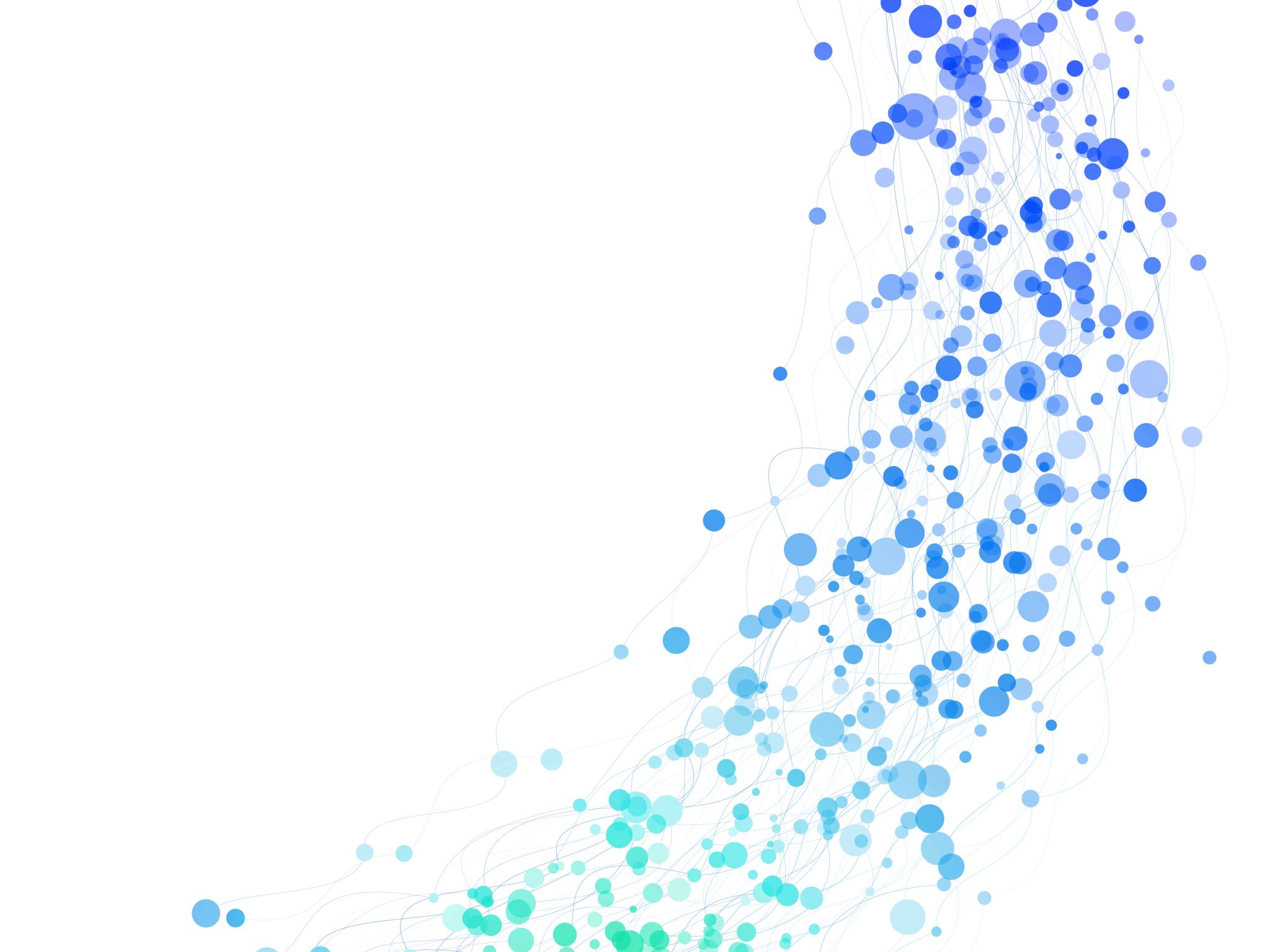 Transverse emittance – Pepper-pot
Single-shot alternative - pepper-pot





Possible to build a phase space map
Can also calculate emittance directly from image
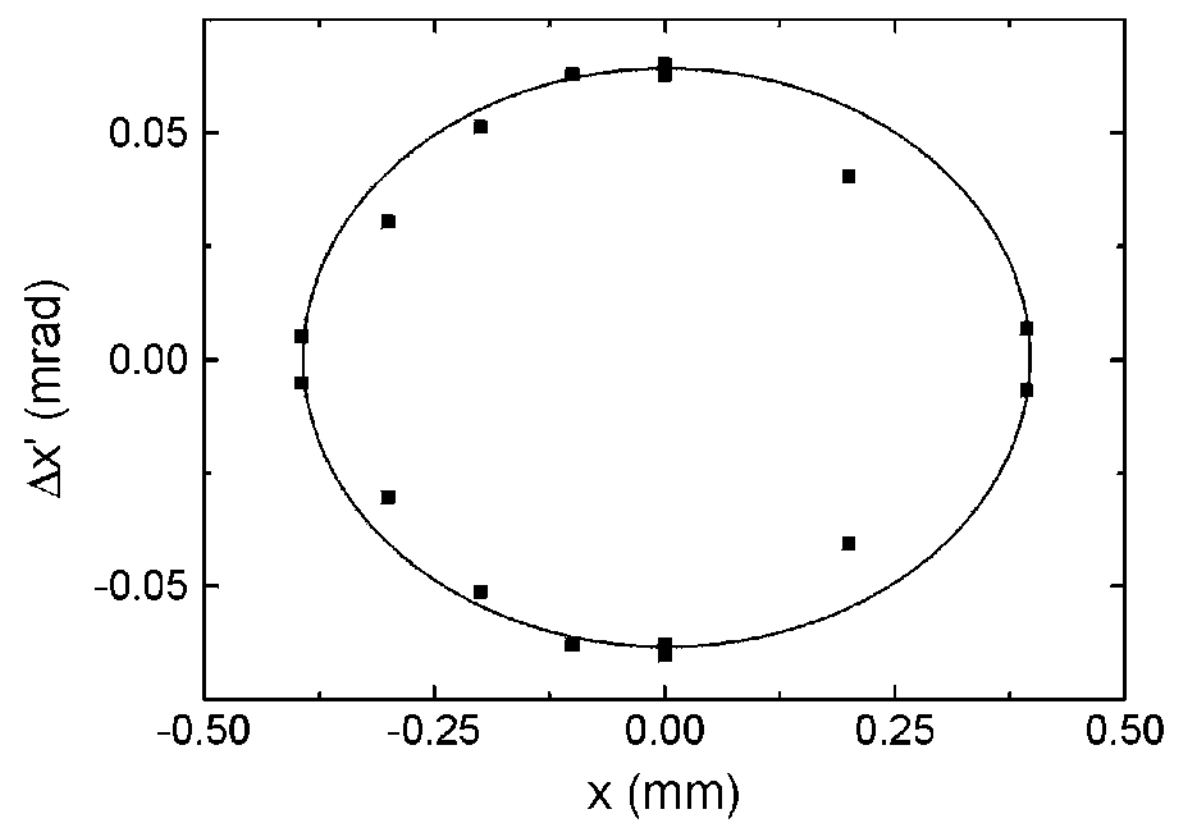 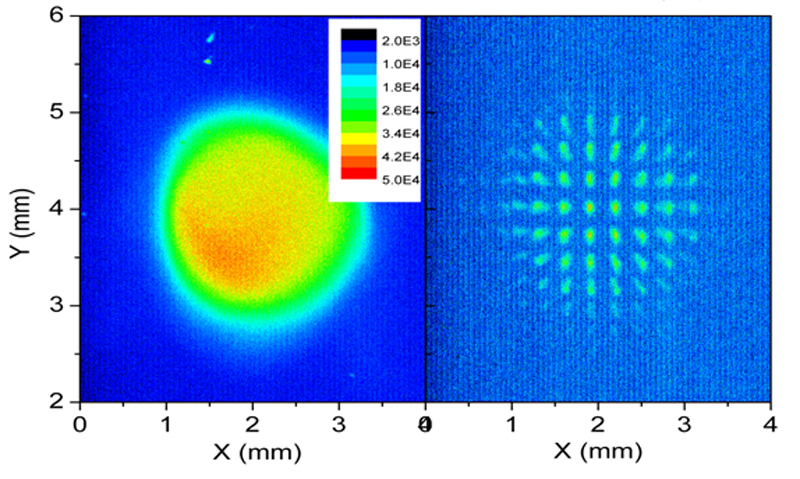 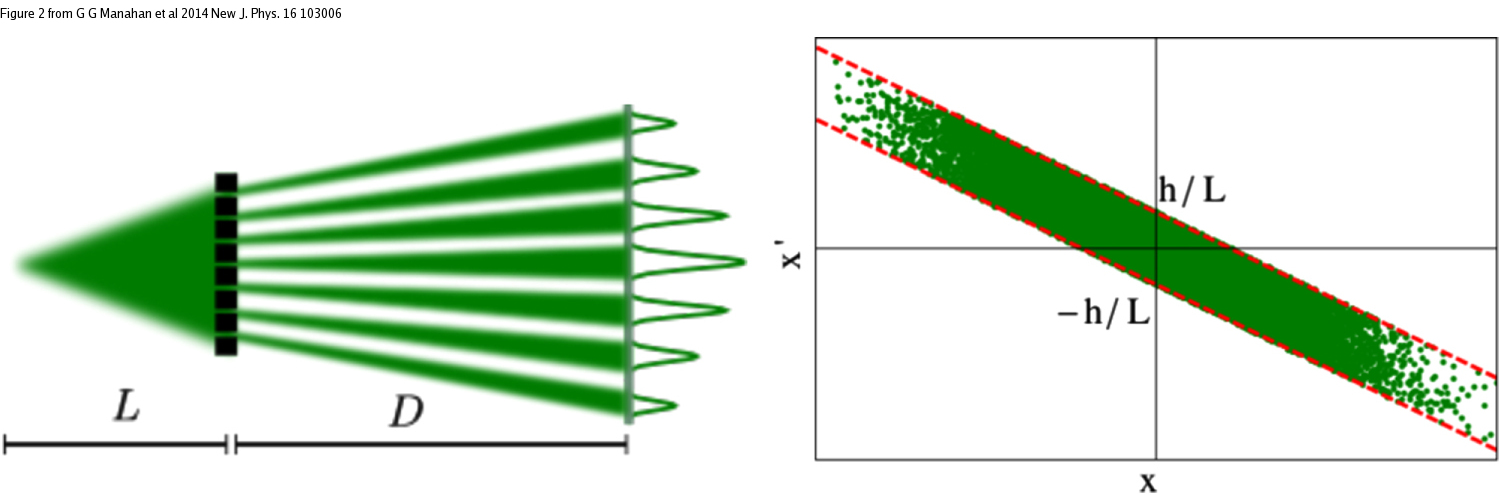 Image: C. Welsch
Image: C. Welsch
[5,6]
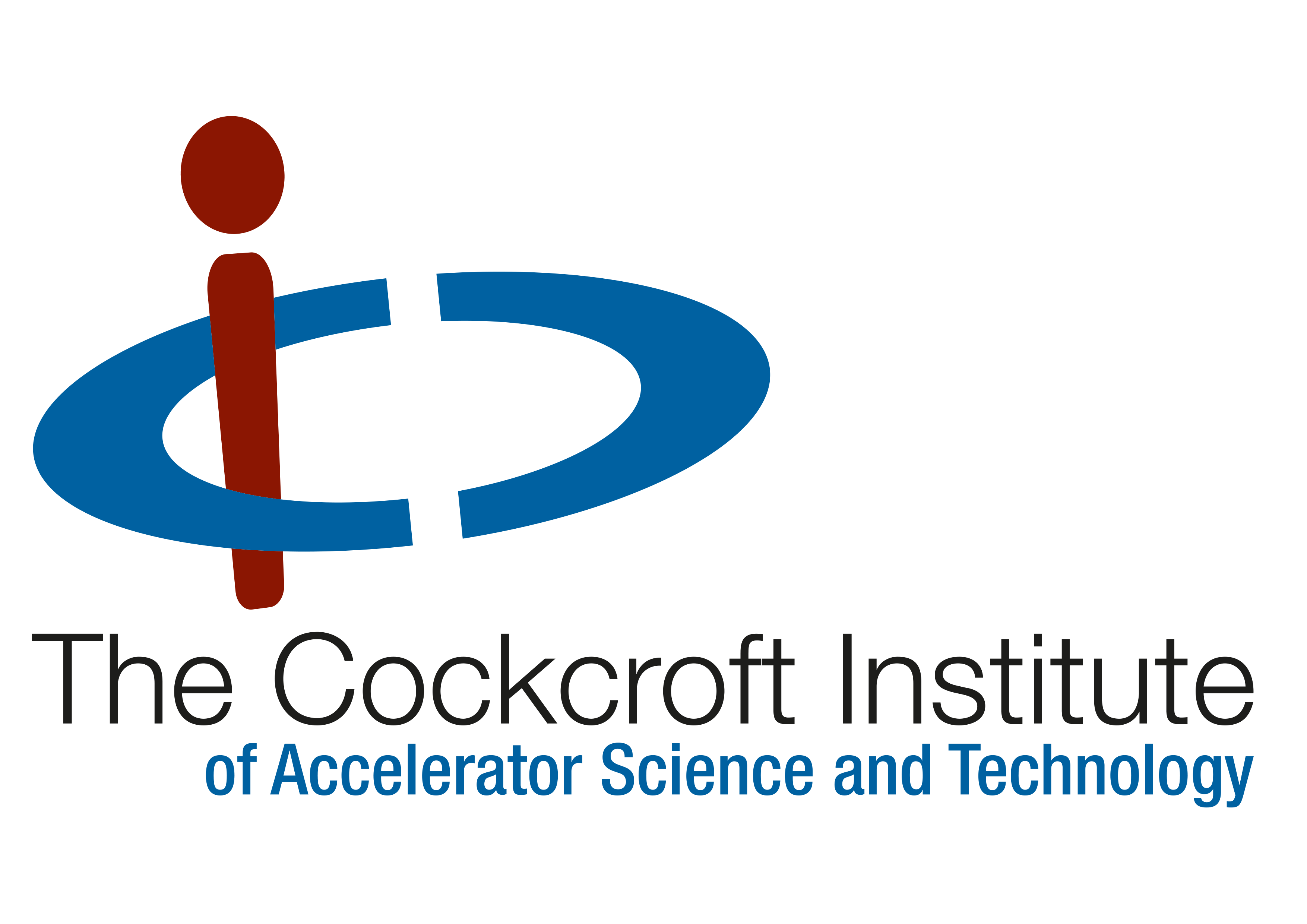 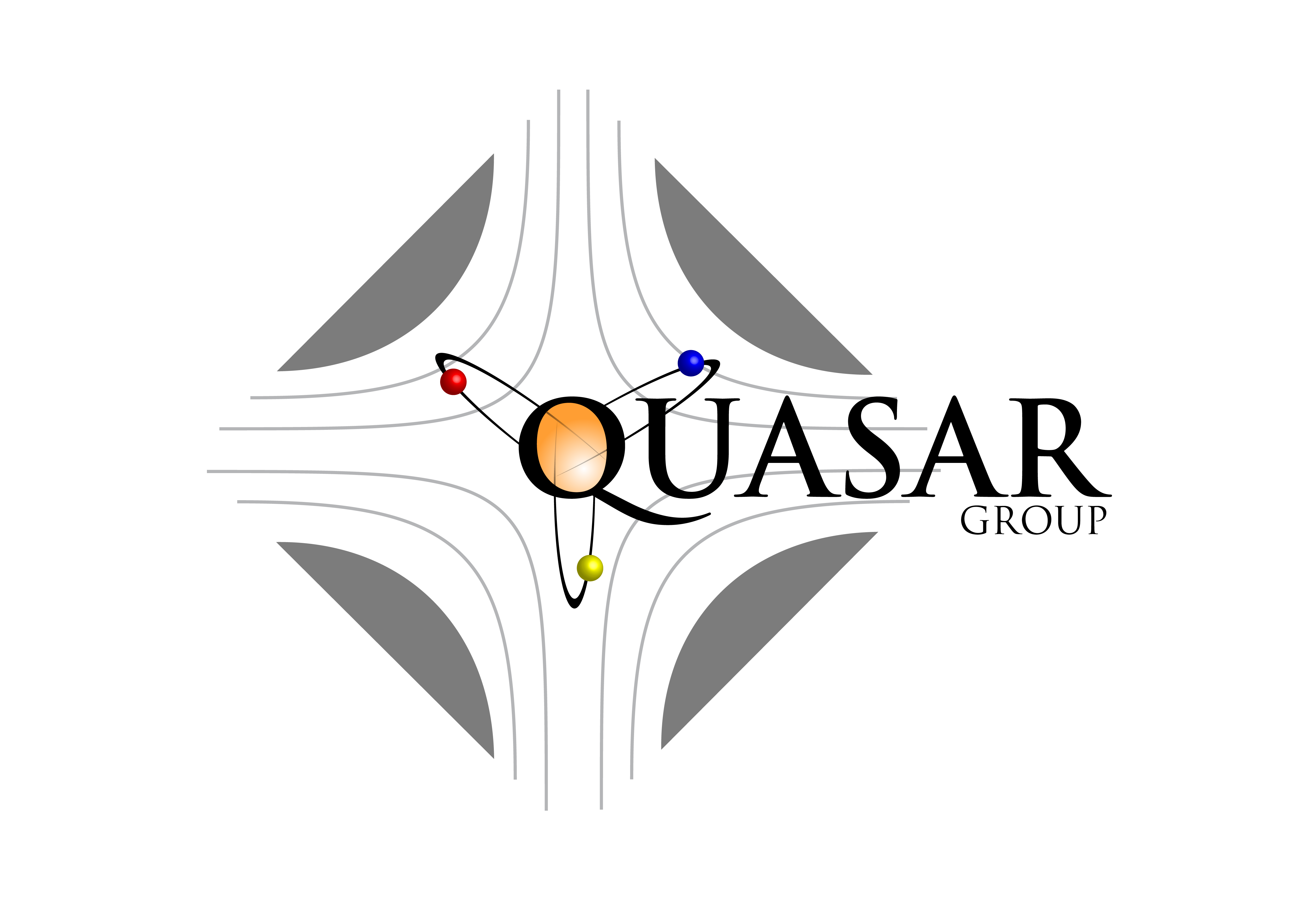 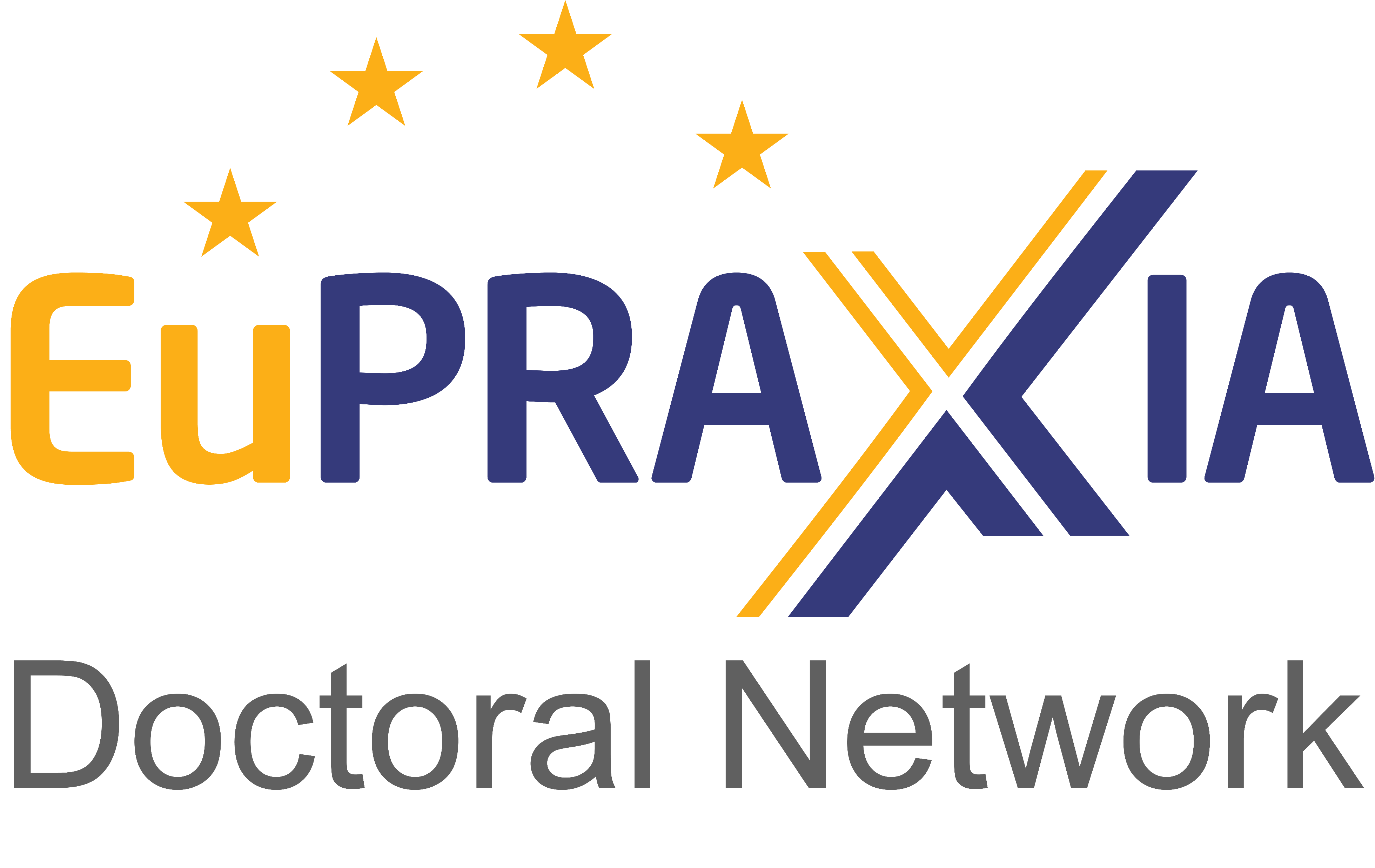 Dr Joseph WolfendenEuPRAXIA-DN School on Plasma Accelerators
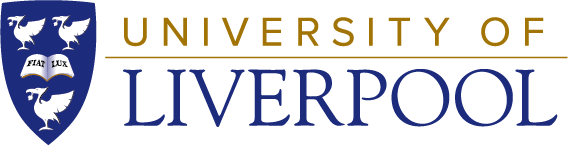 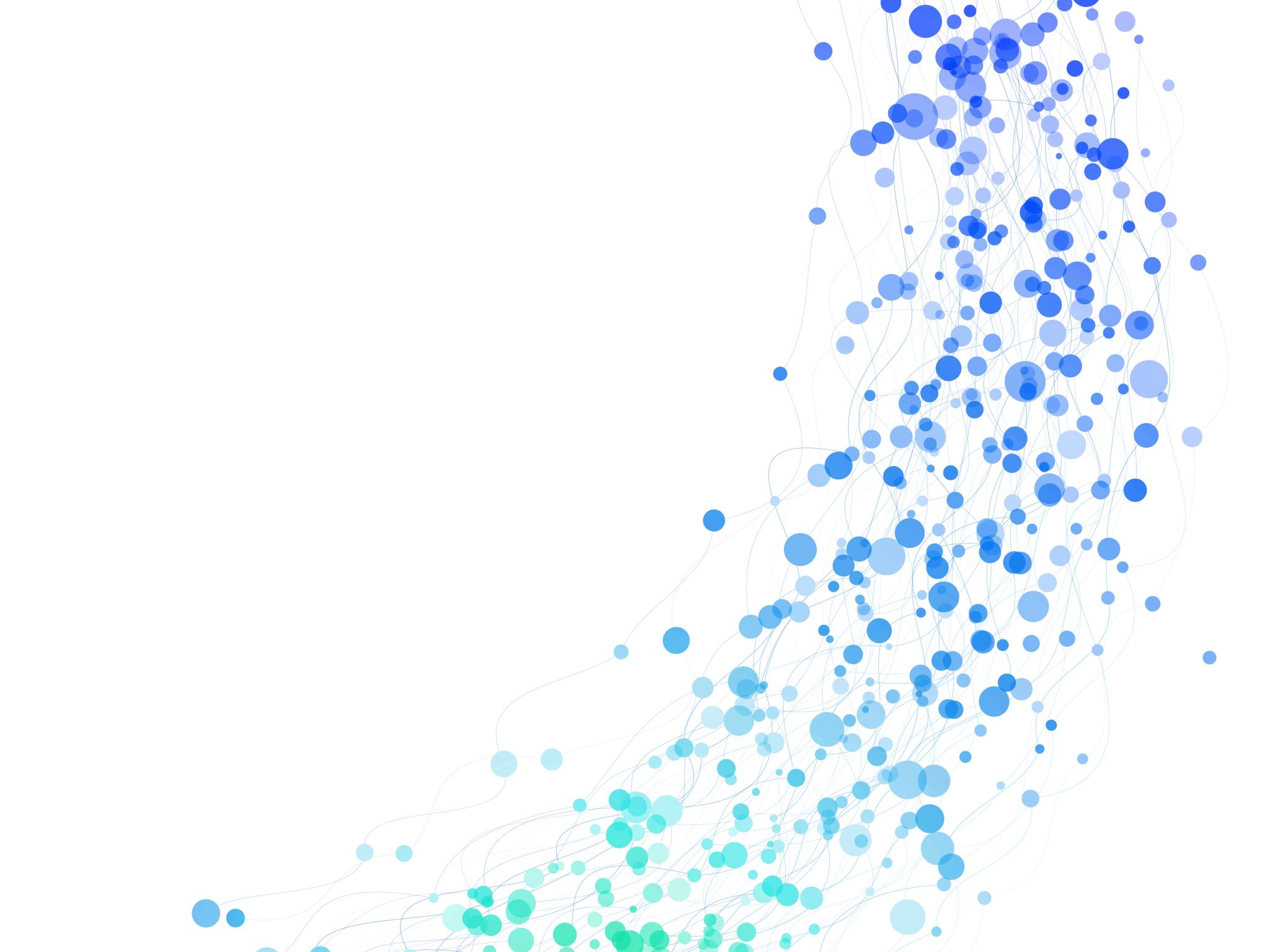 Transverse emittance – Pepper-pot
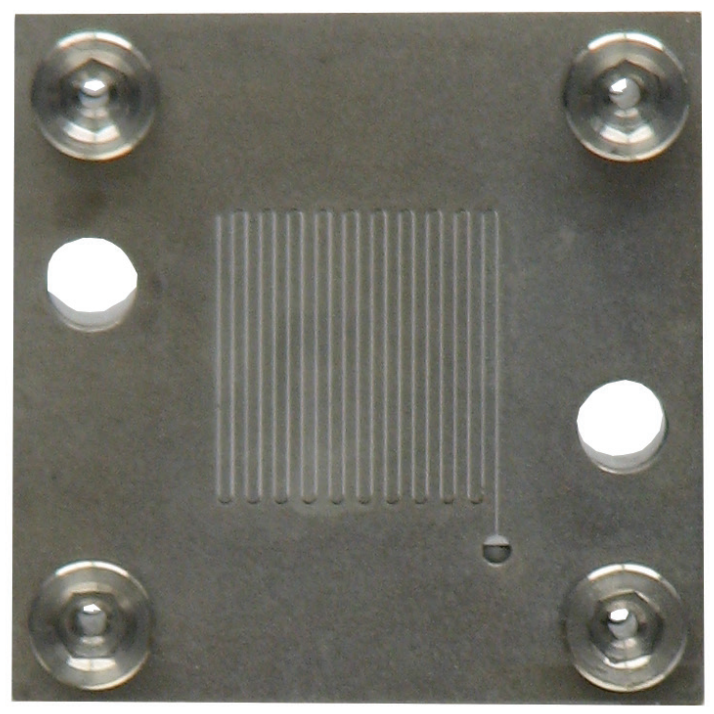 Applications can be complex due to specific beam requirements
Limited to ~1 mm mrad
Difficult to manufacture
Apertures
Thickness
Limited to low energy
Image: Radiabeam
[7,8]
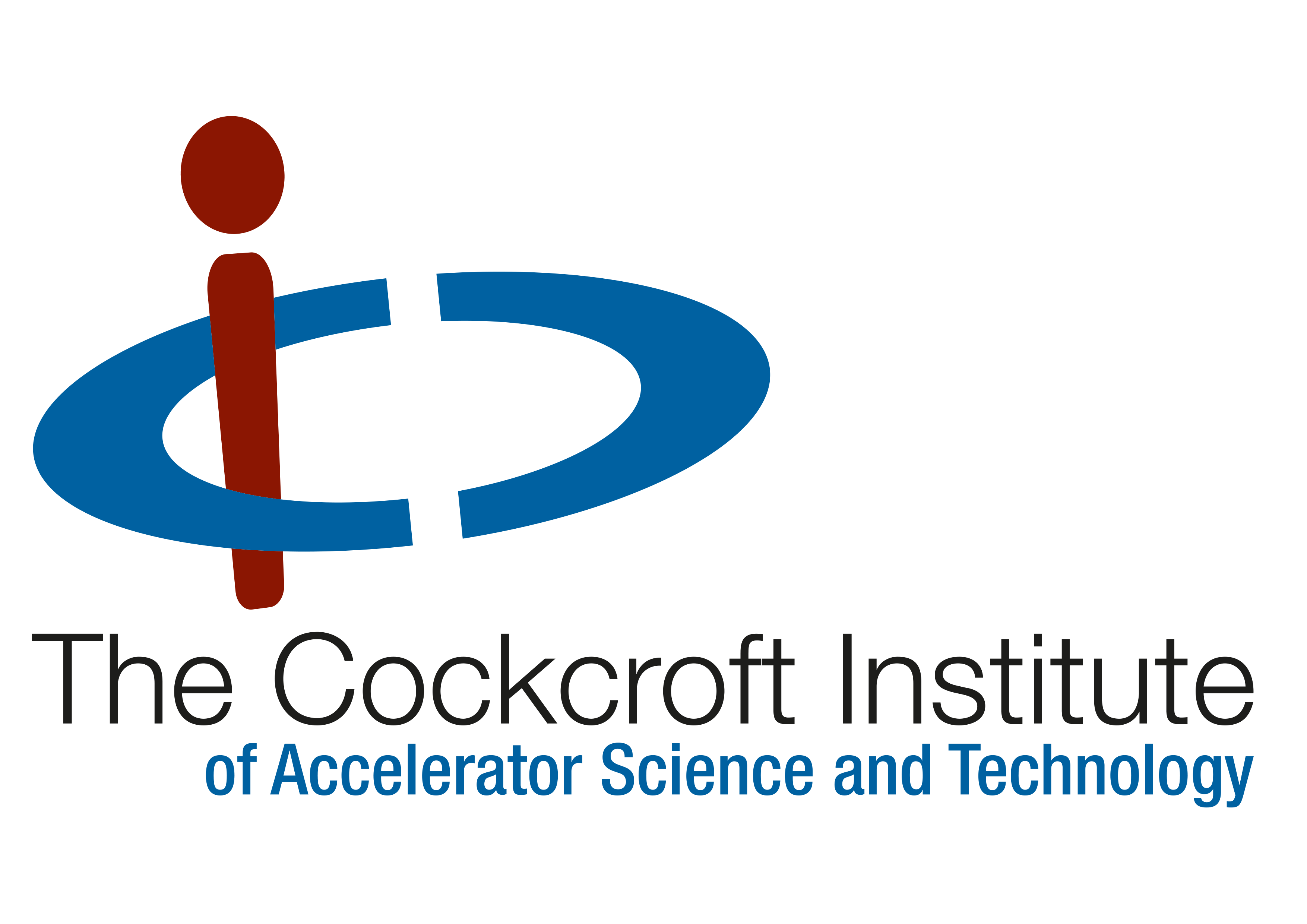 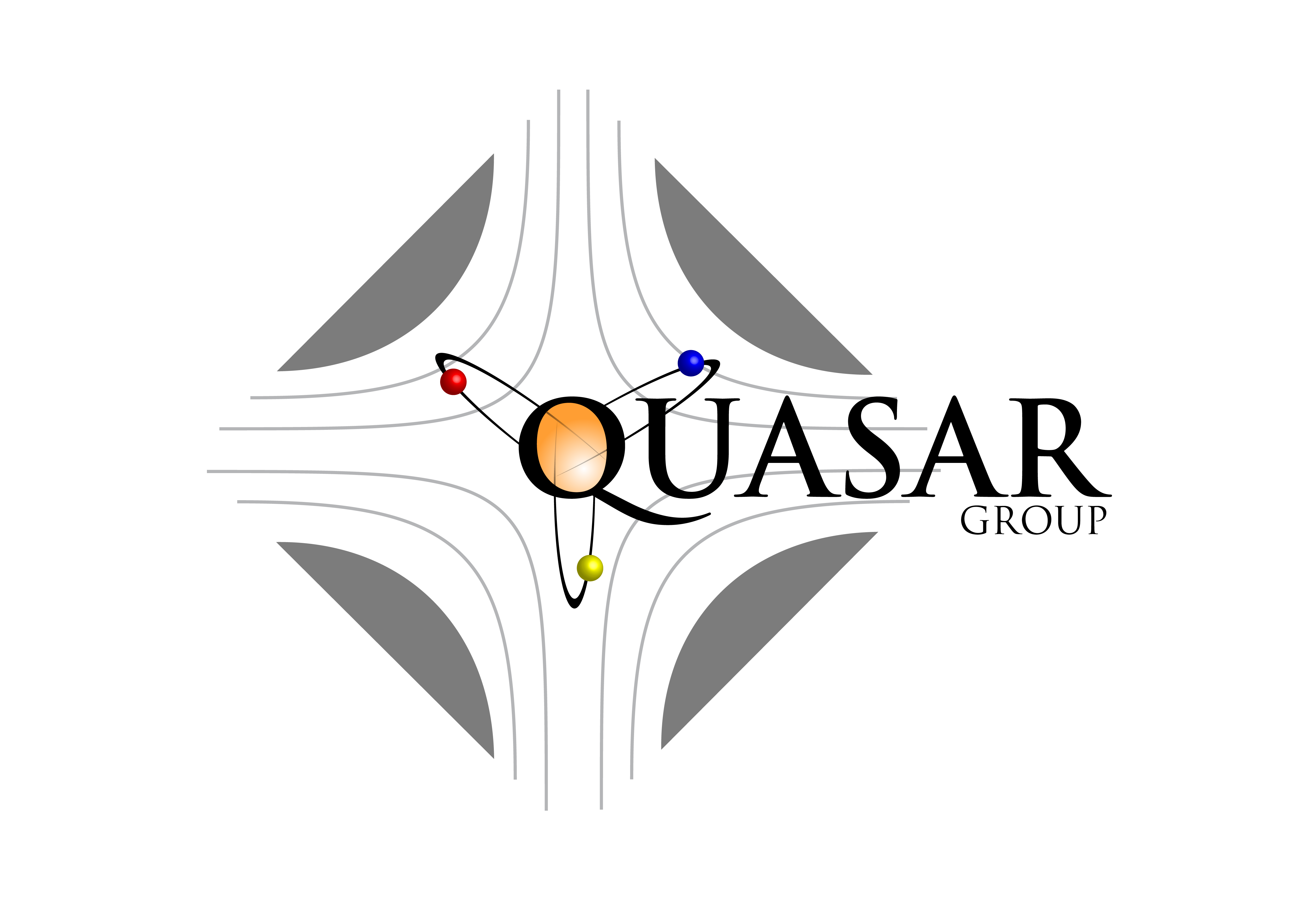 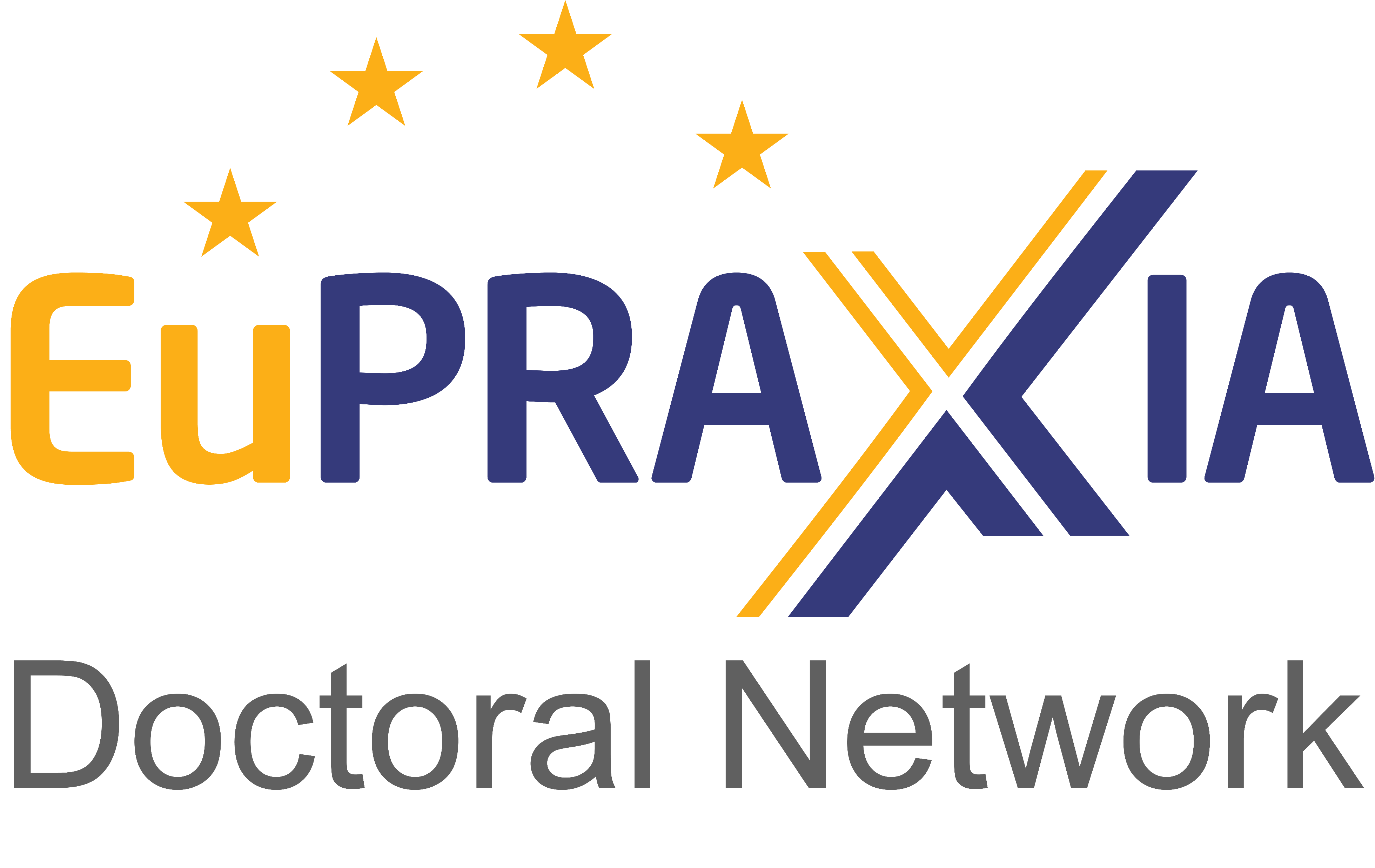 Dr Joseph WolfendenEuPRAXIA-DN School on Plasma Accelerators
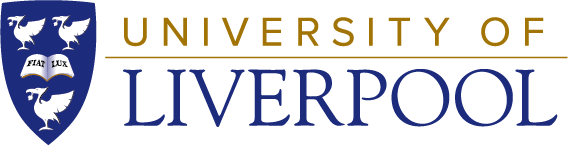 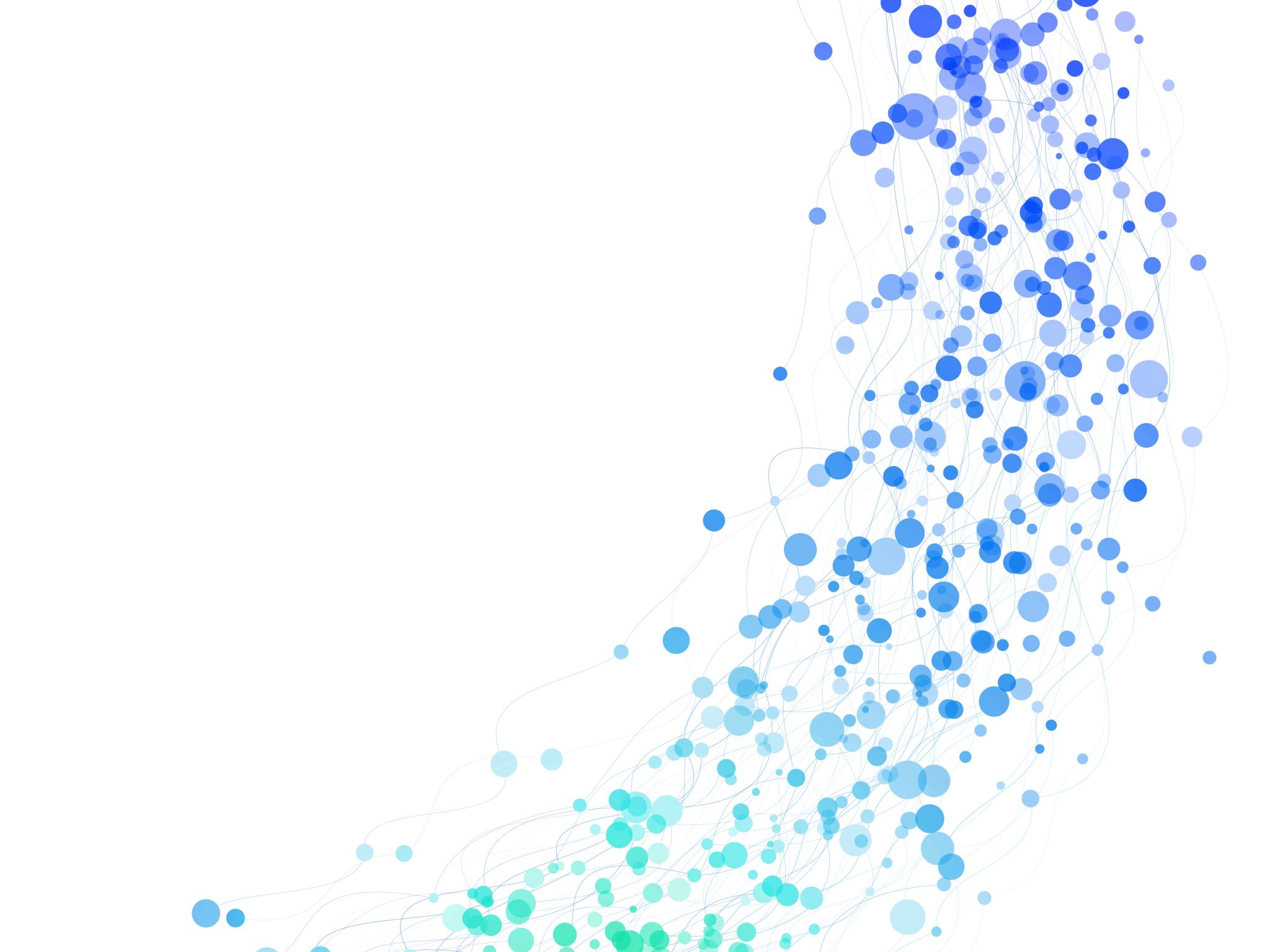 Transverse emittance – Optical mapping
Alternative is to map the optical phase space
Non/minimally invasive optical radiation sources can be used
Divergence resolution increase with energy
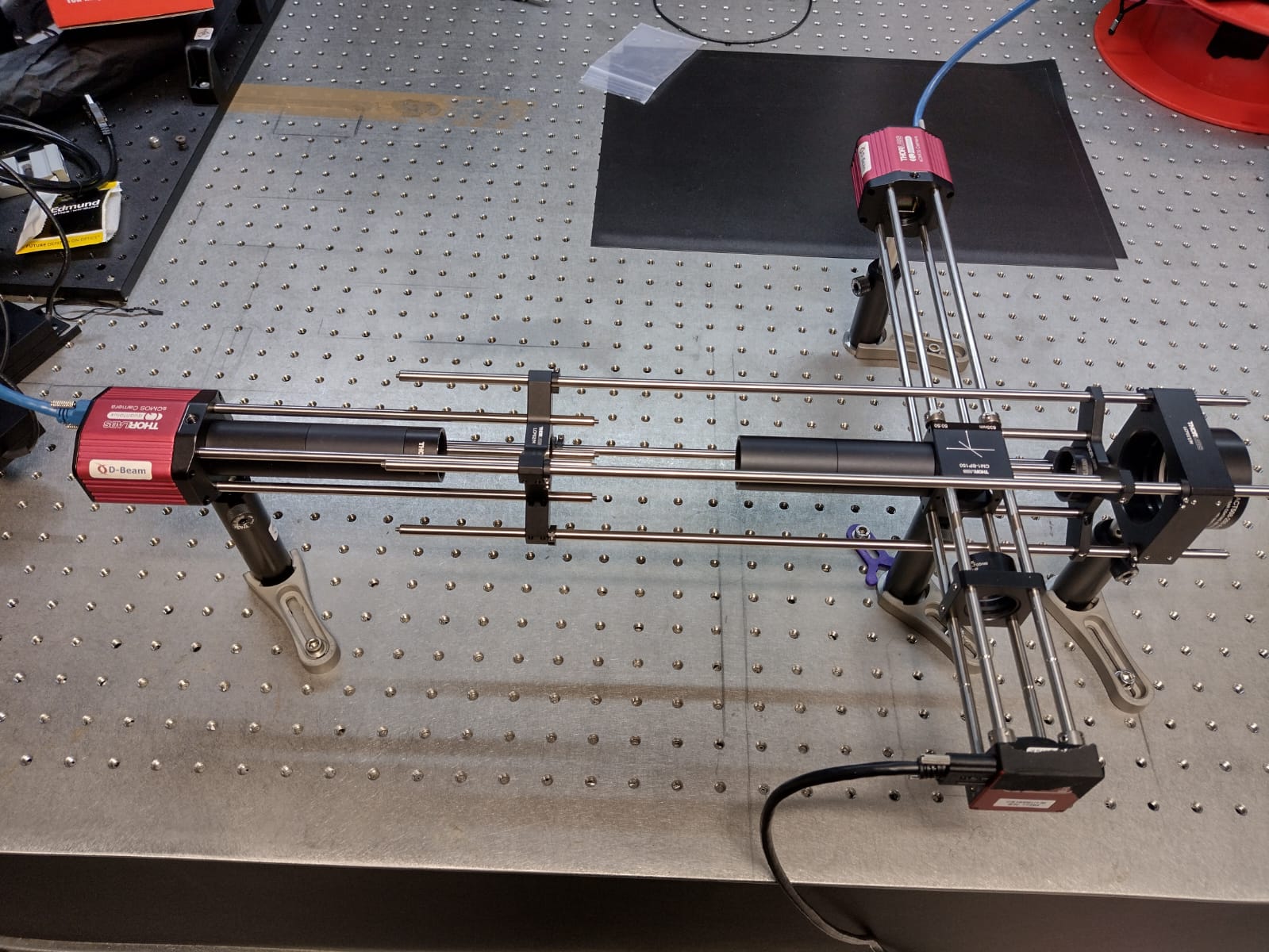 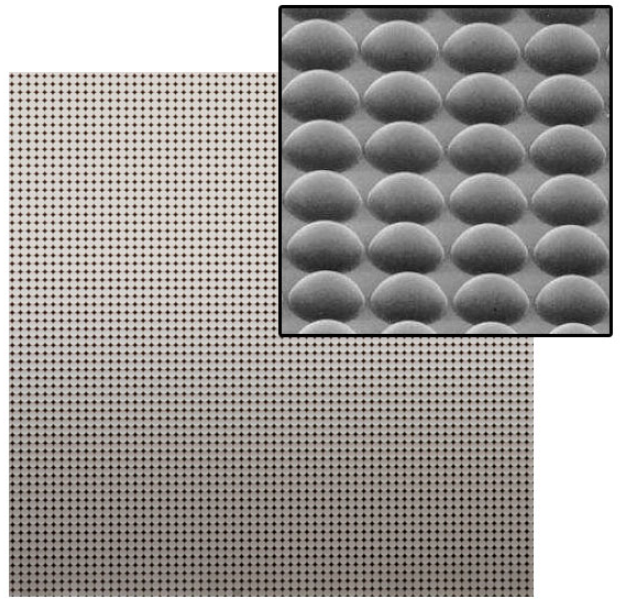 Micro-Lens Array
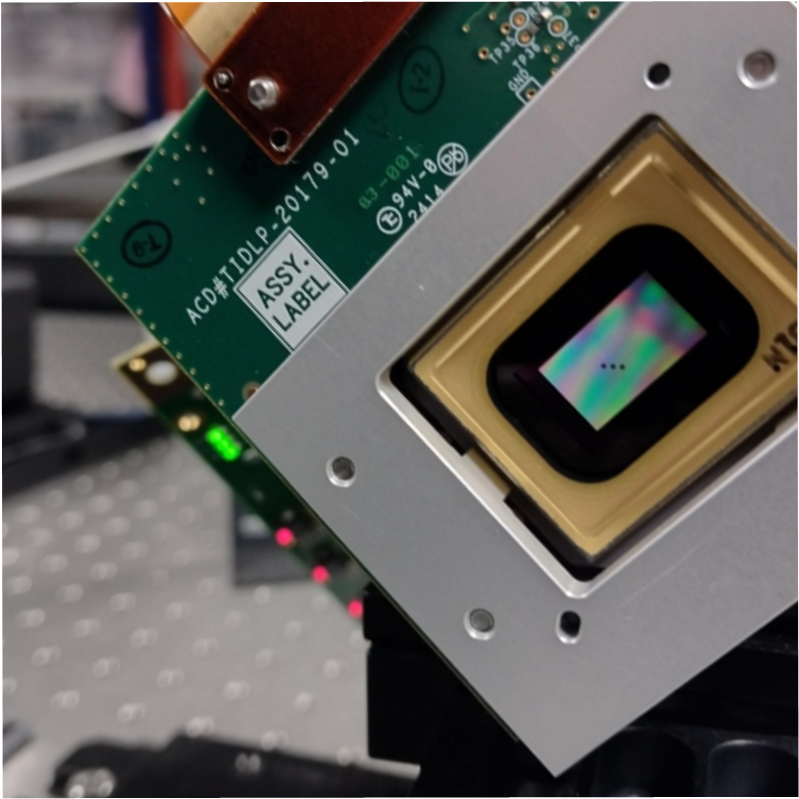 Pellicle Beamsplitter
Image: Thorlabs
[9,10]
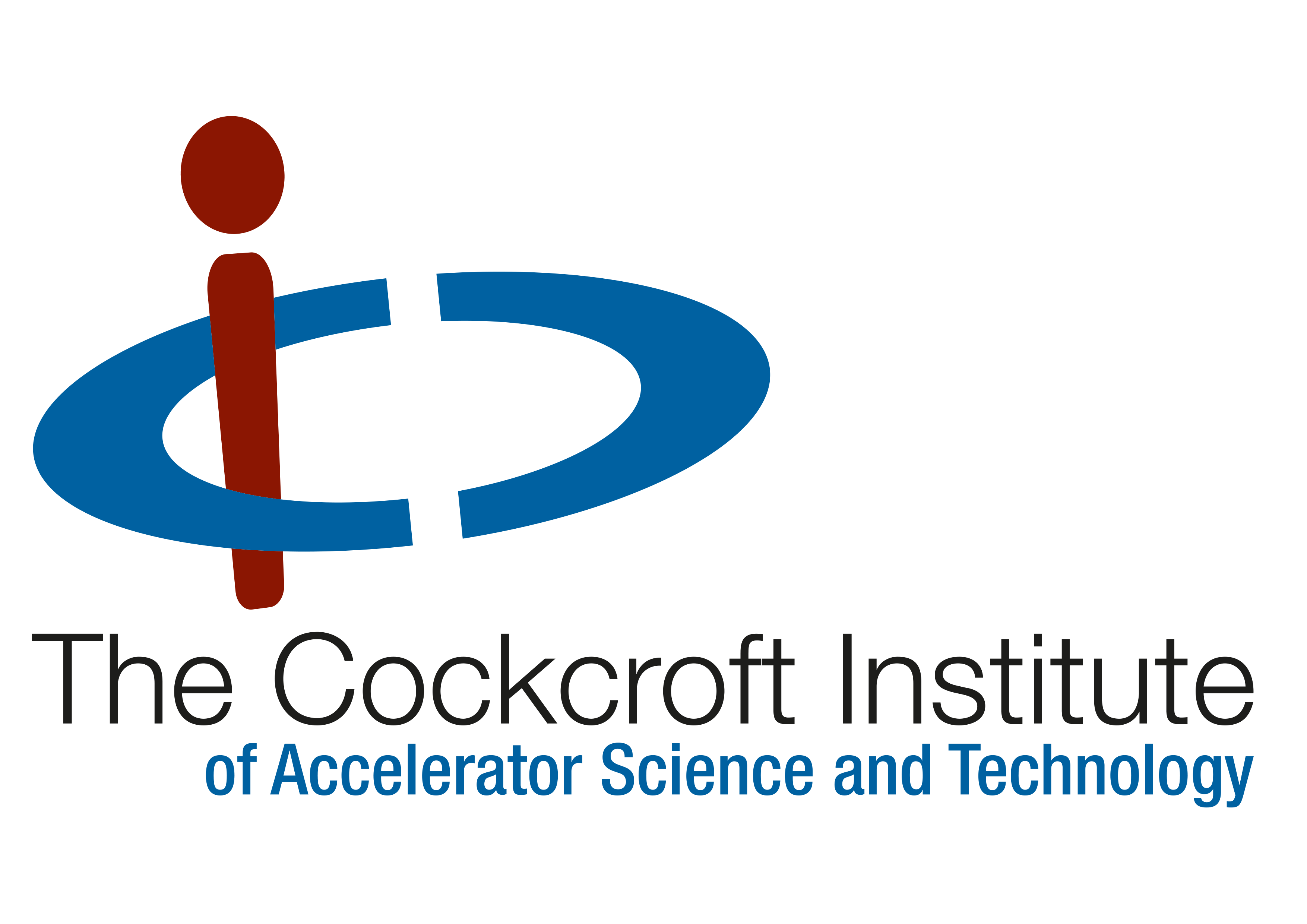 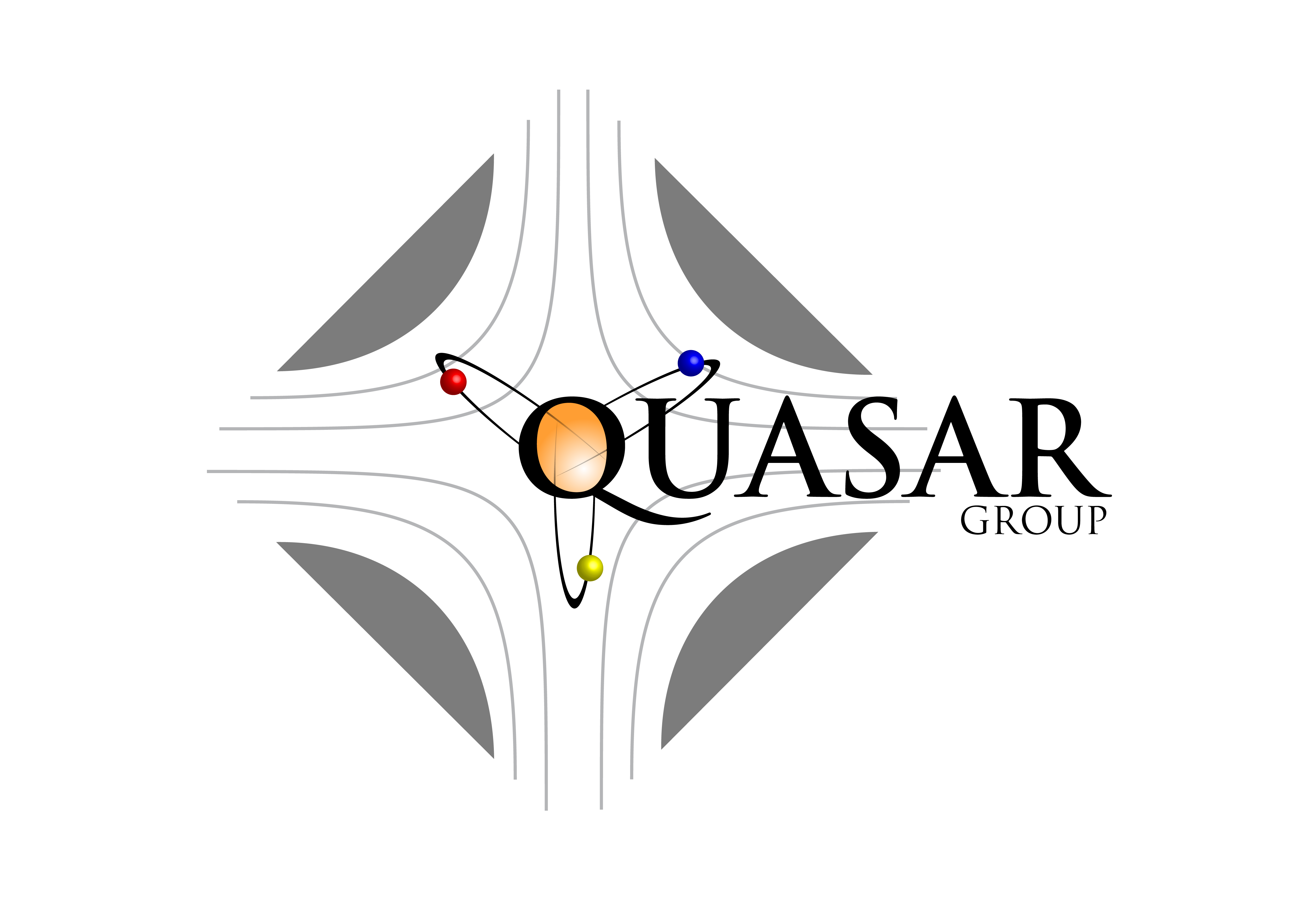 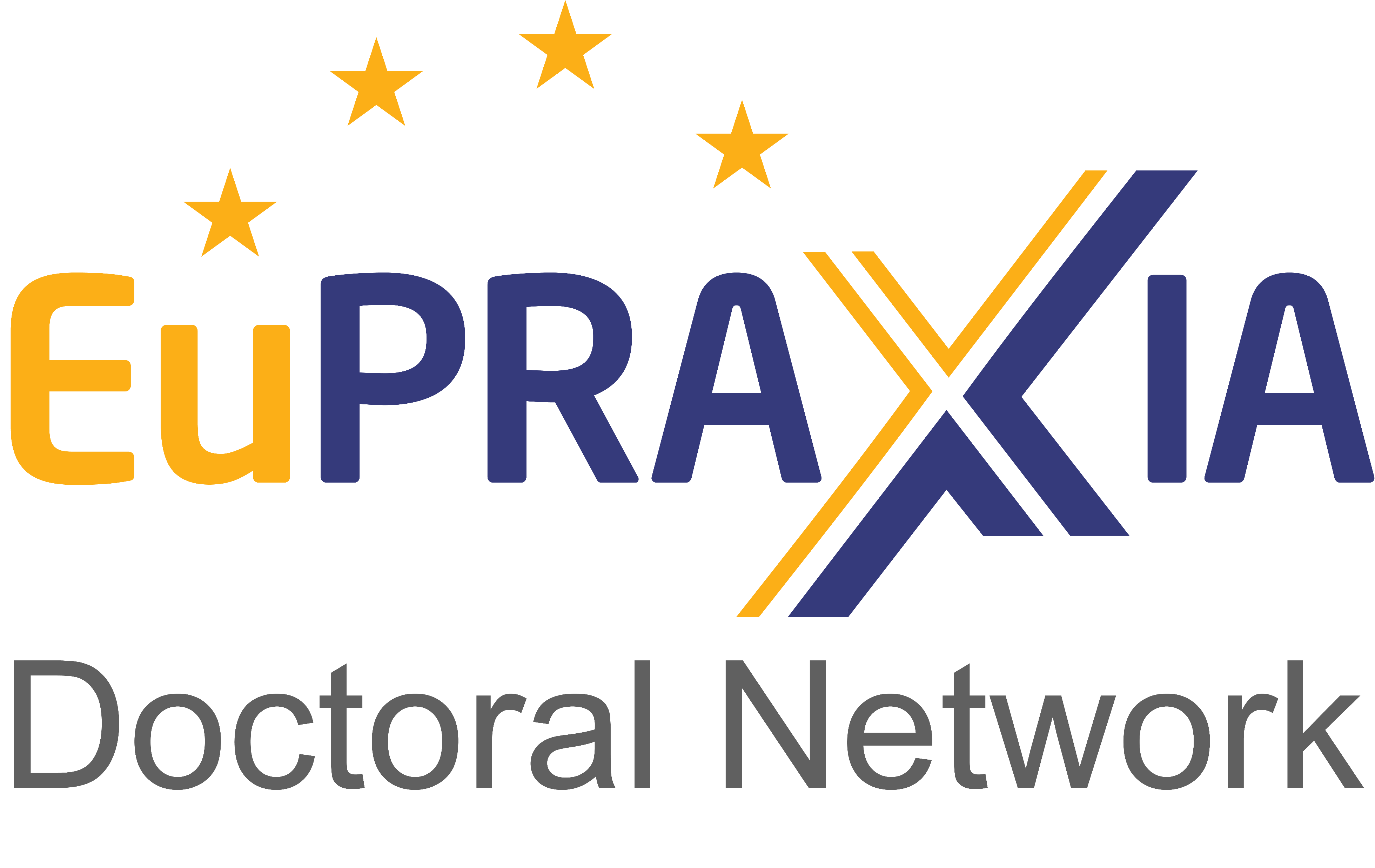 Dr Joseph WolfendenEuPRAXIA-DN School on Plasma Accelerators
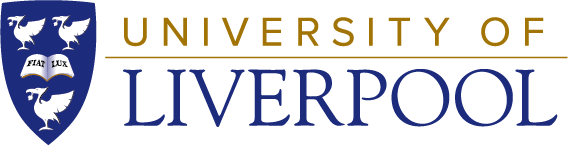 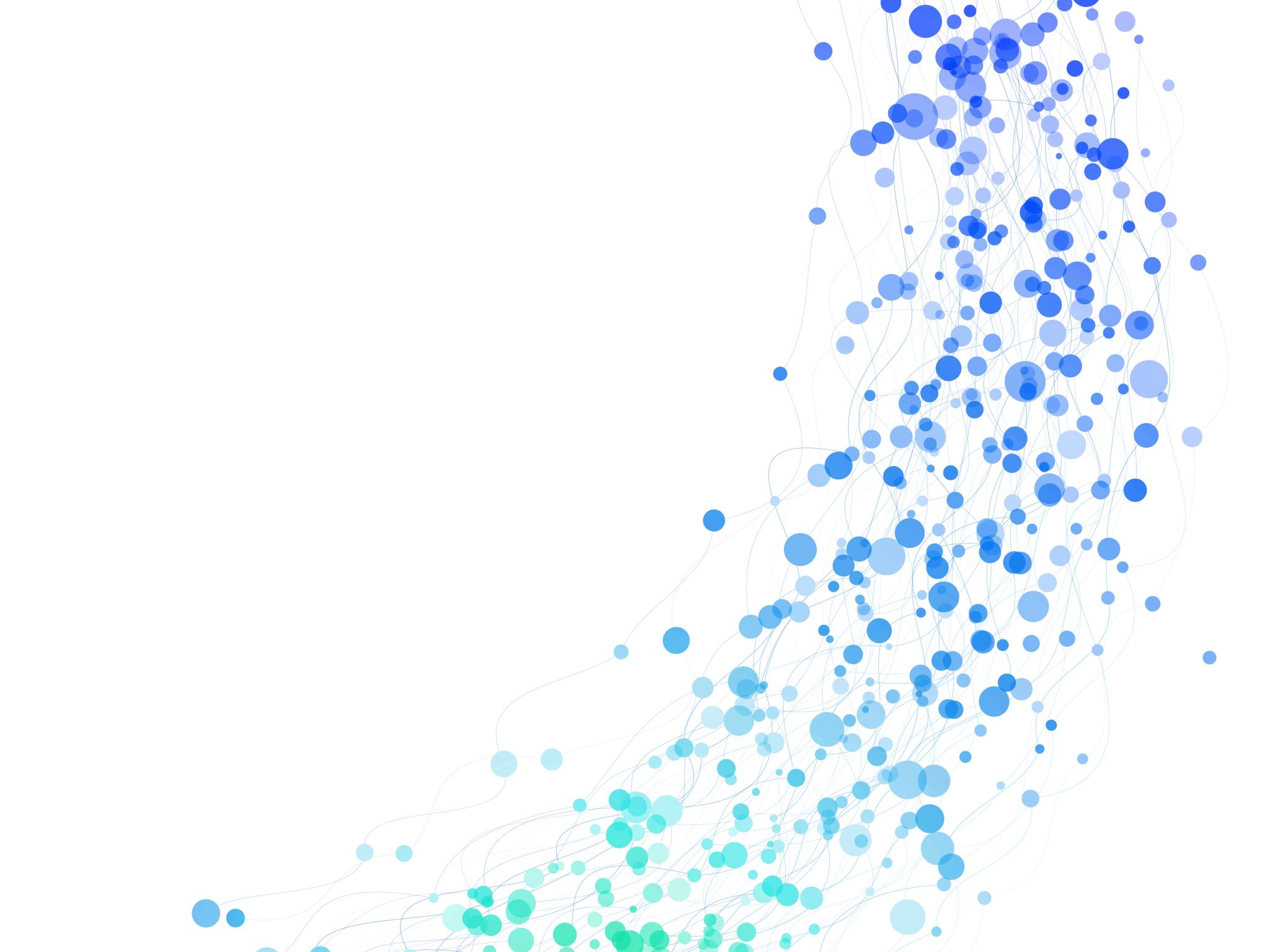 Transverse emittance – Optical mapping
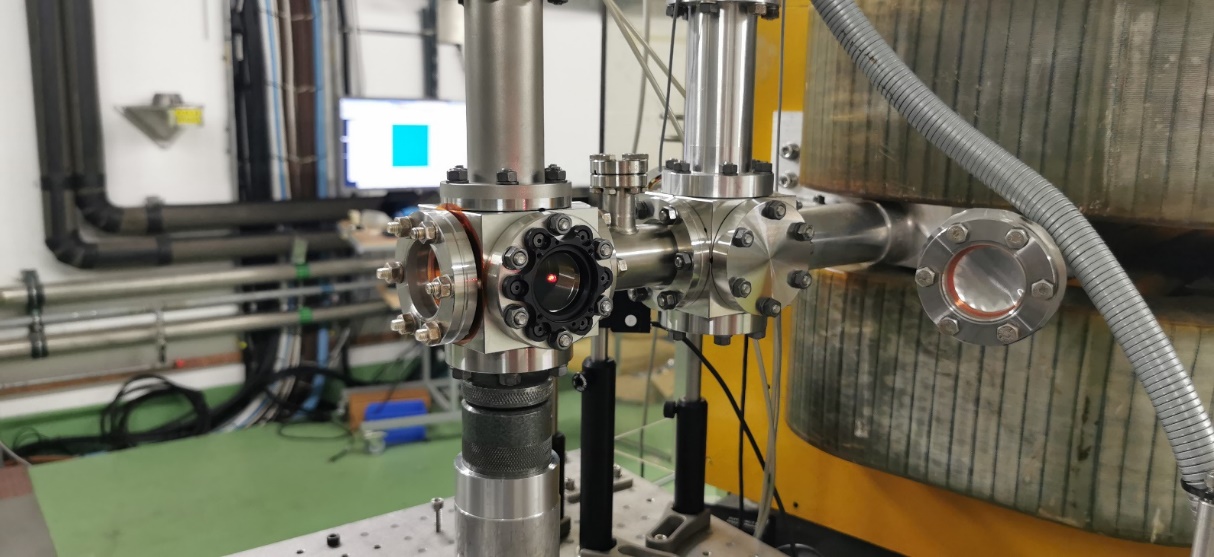 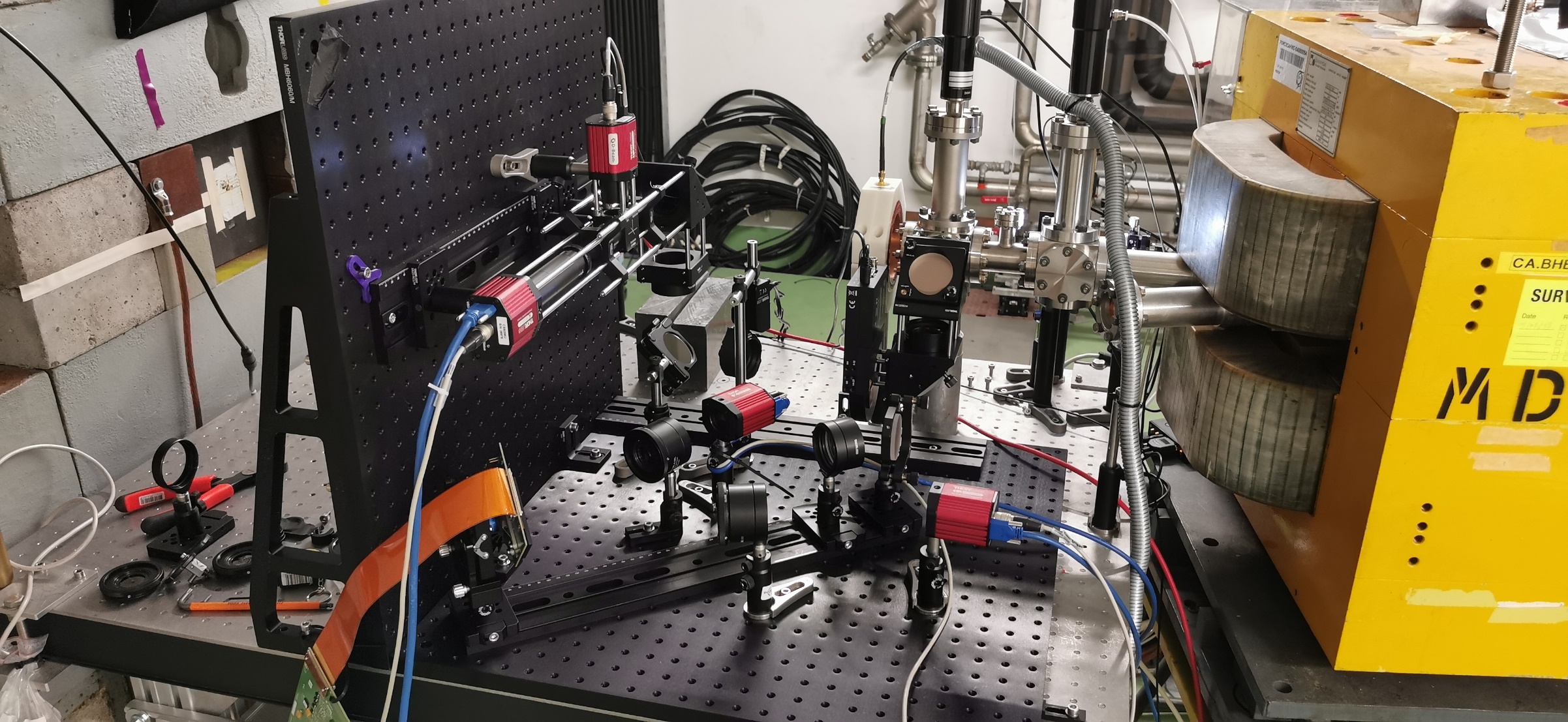 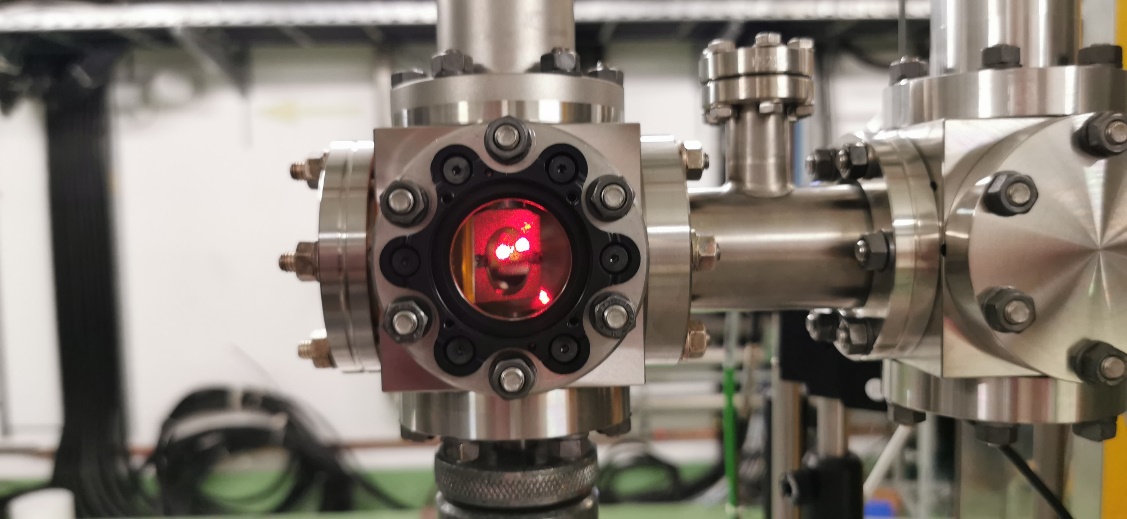 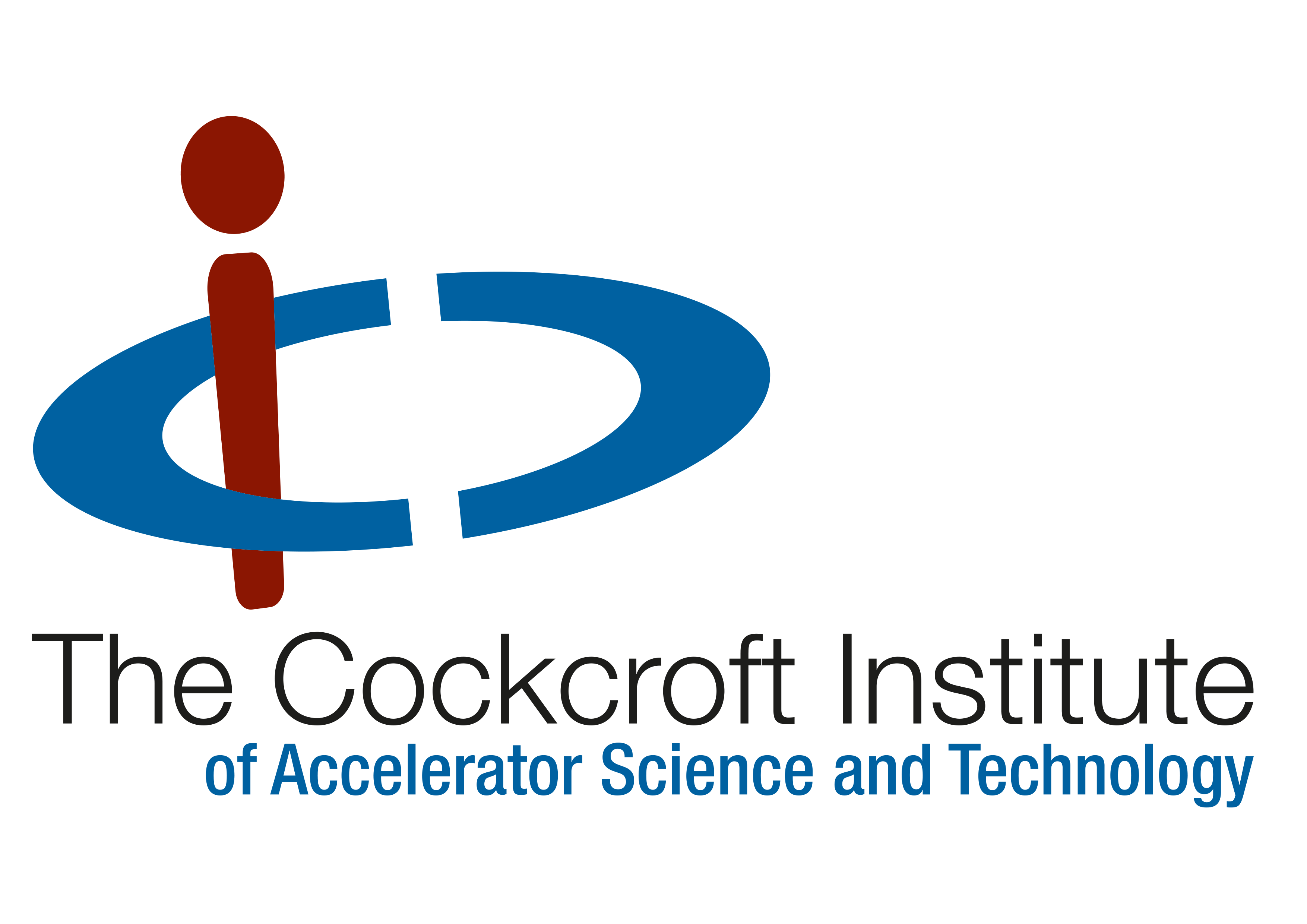 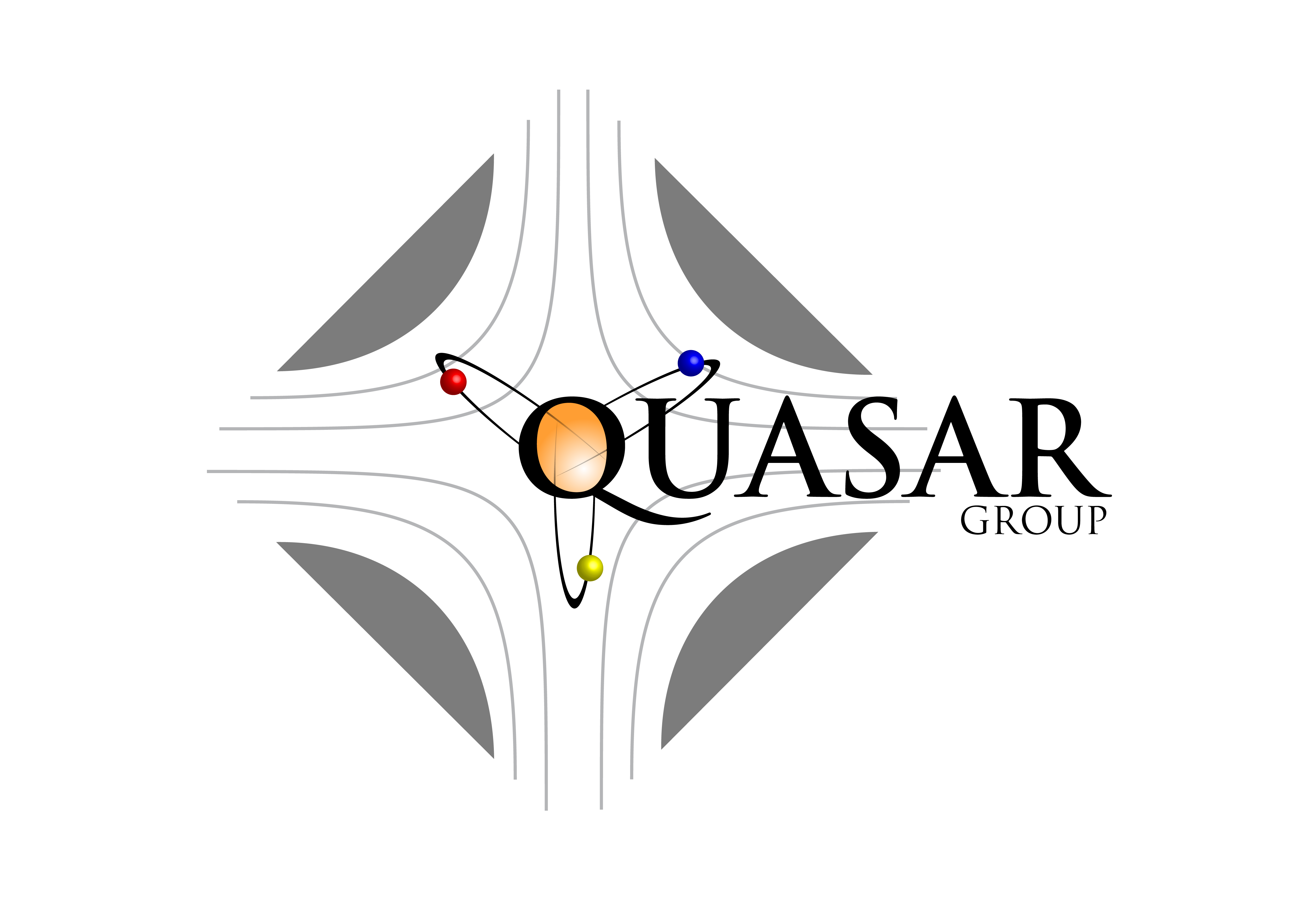 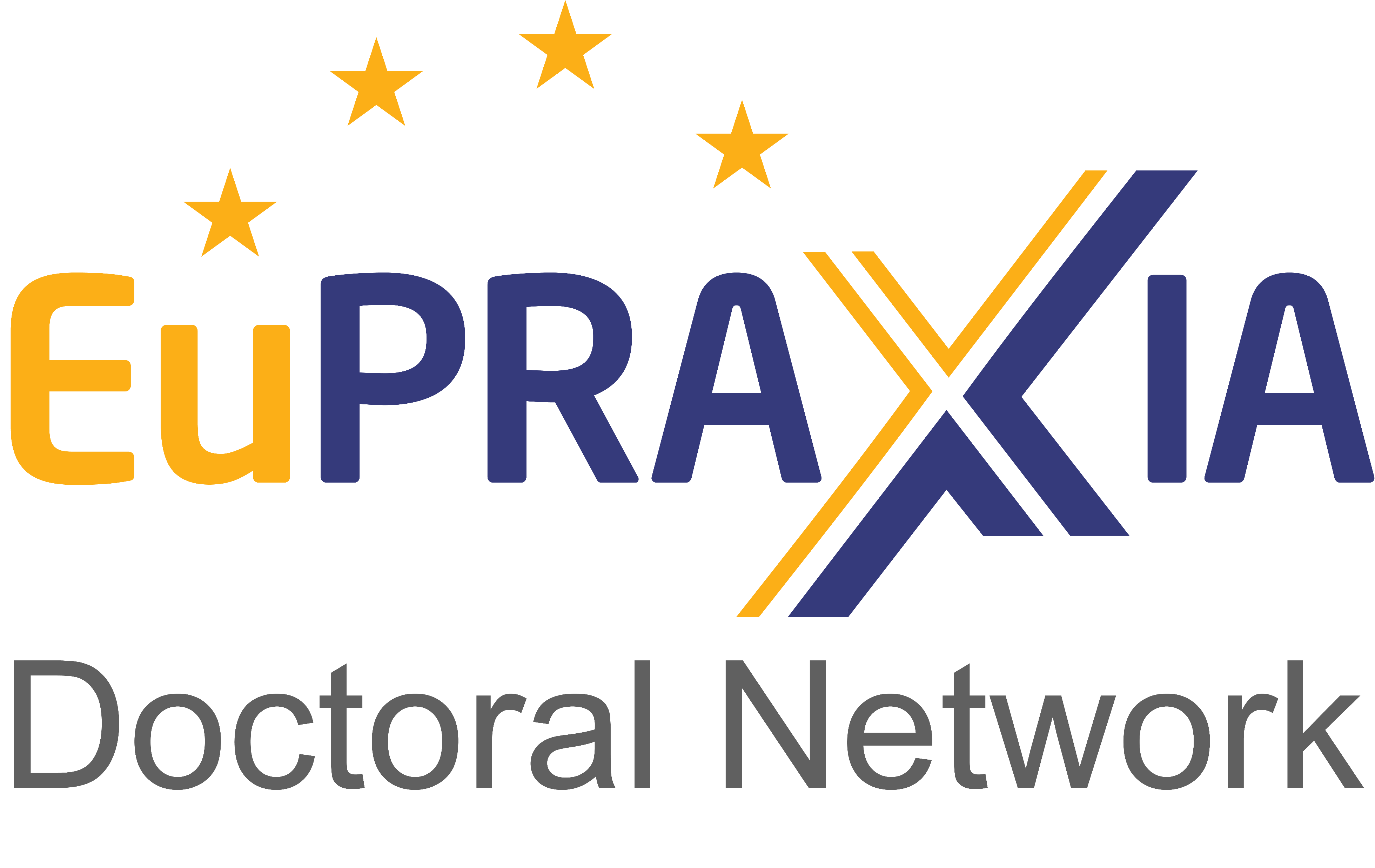 Dr Joseph WolfendenEuPRAXIA-DN School on Plasma Accelerators
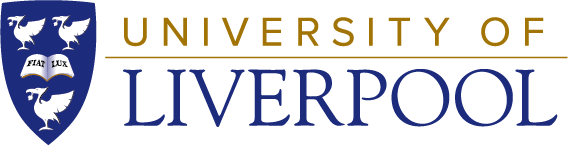 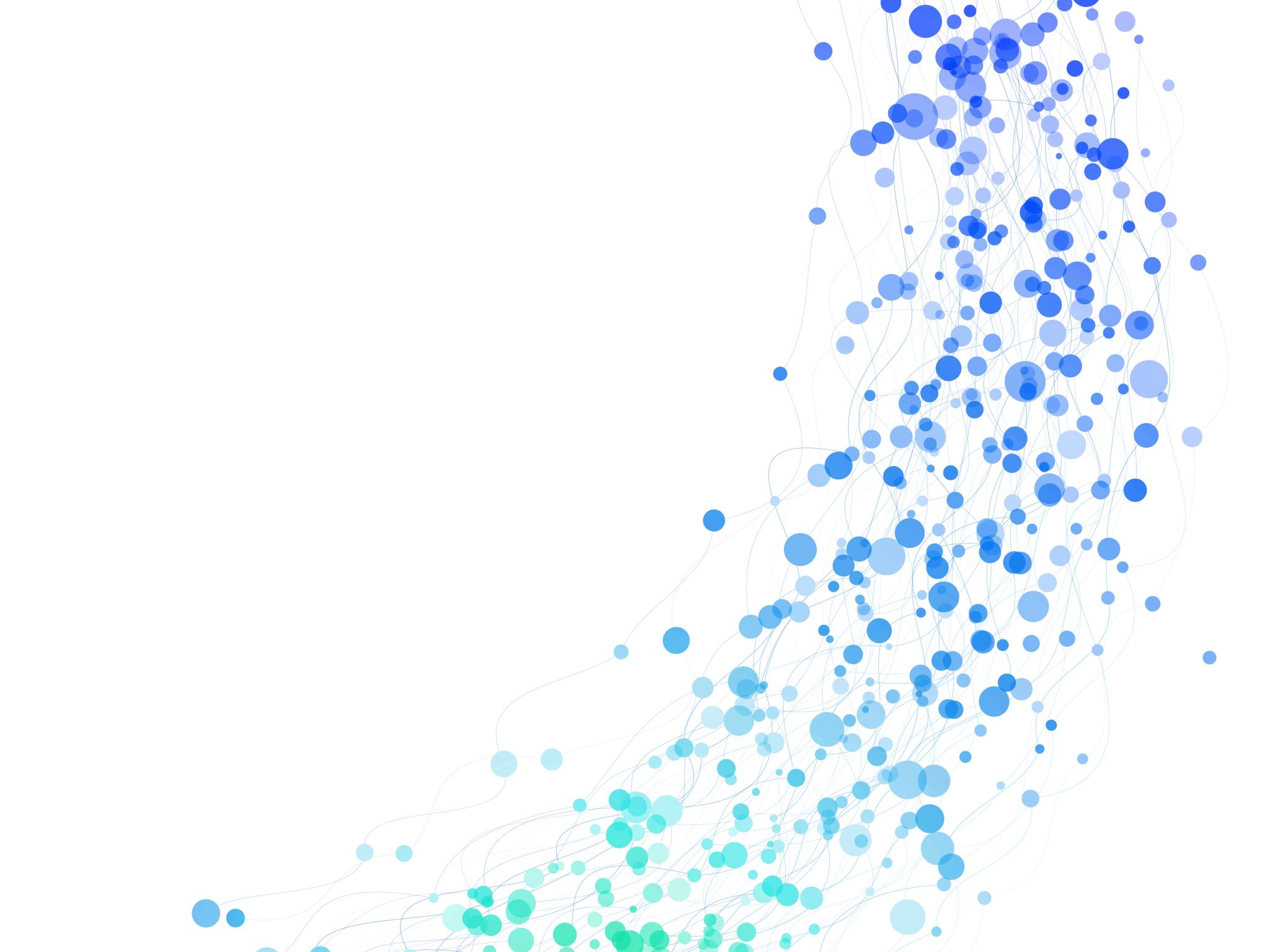 Transverse emittance – Optical mapping
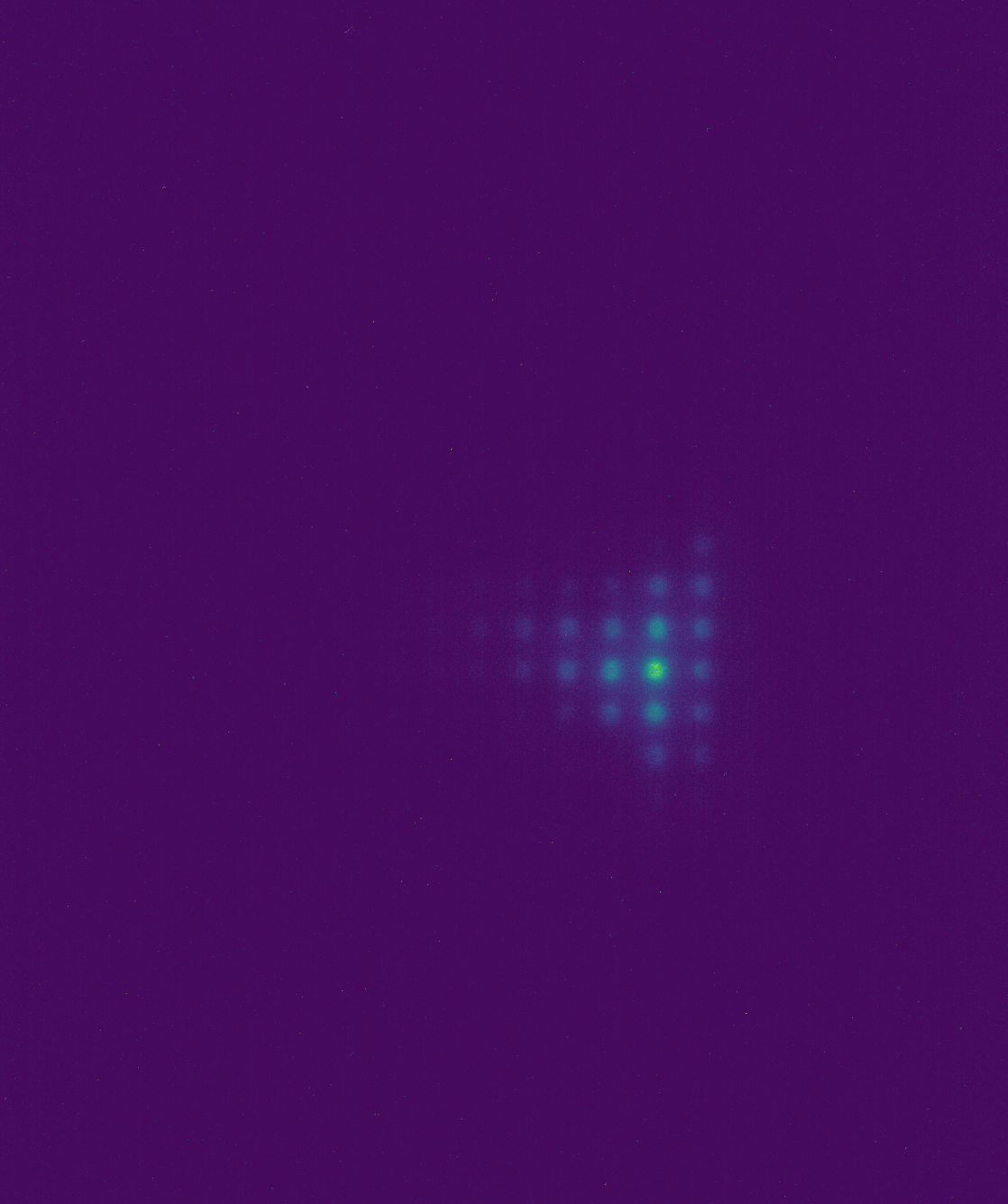 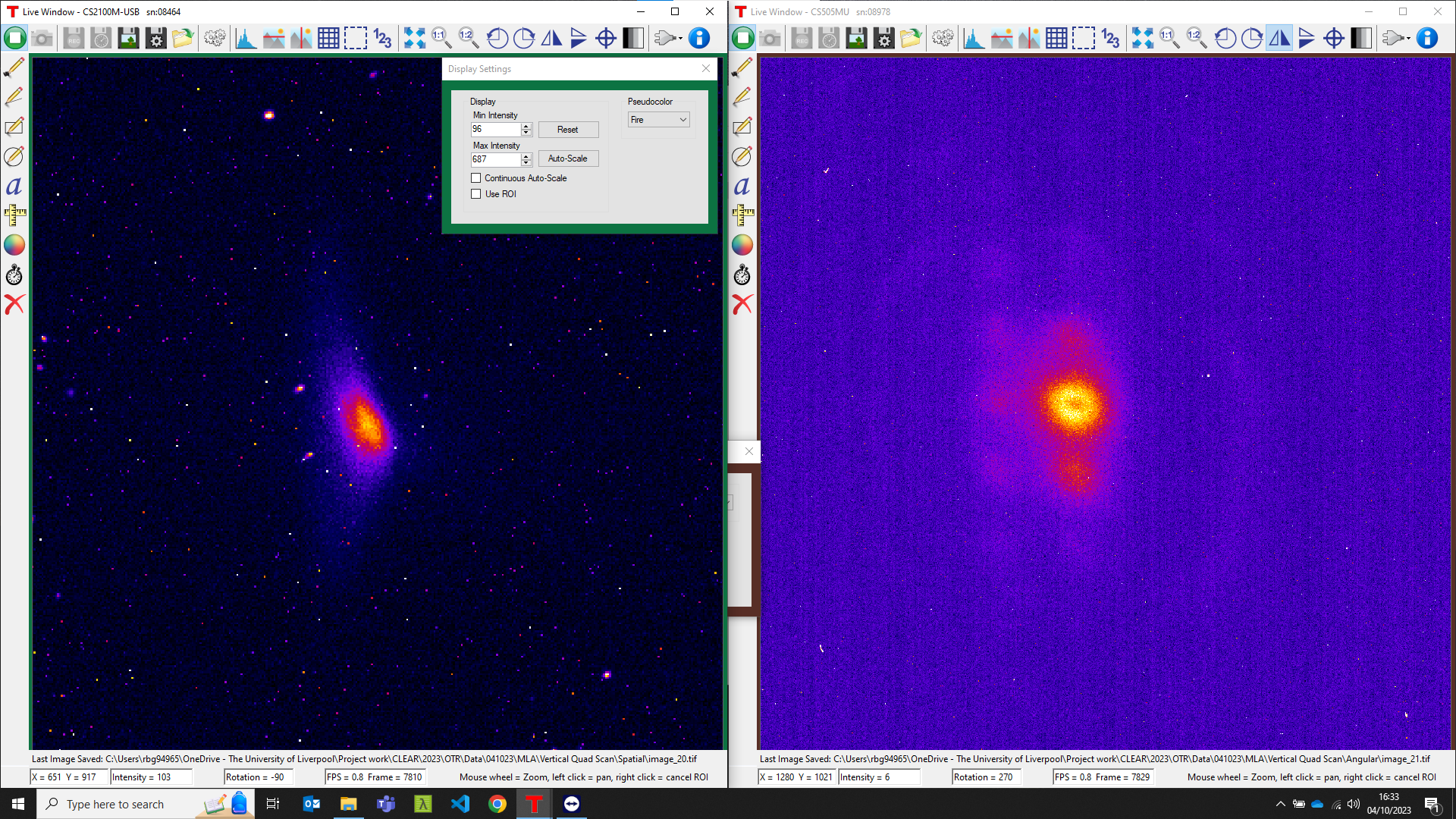 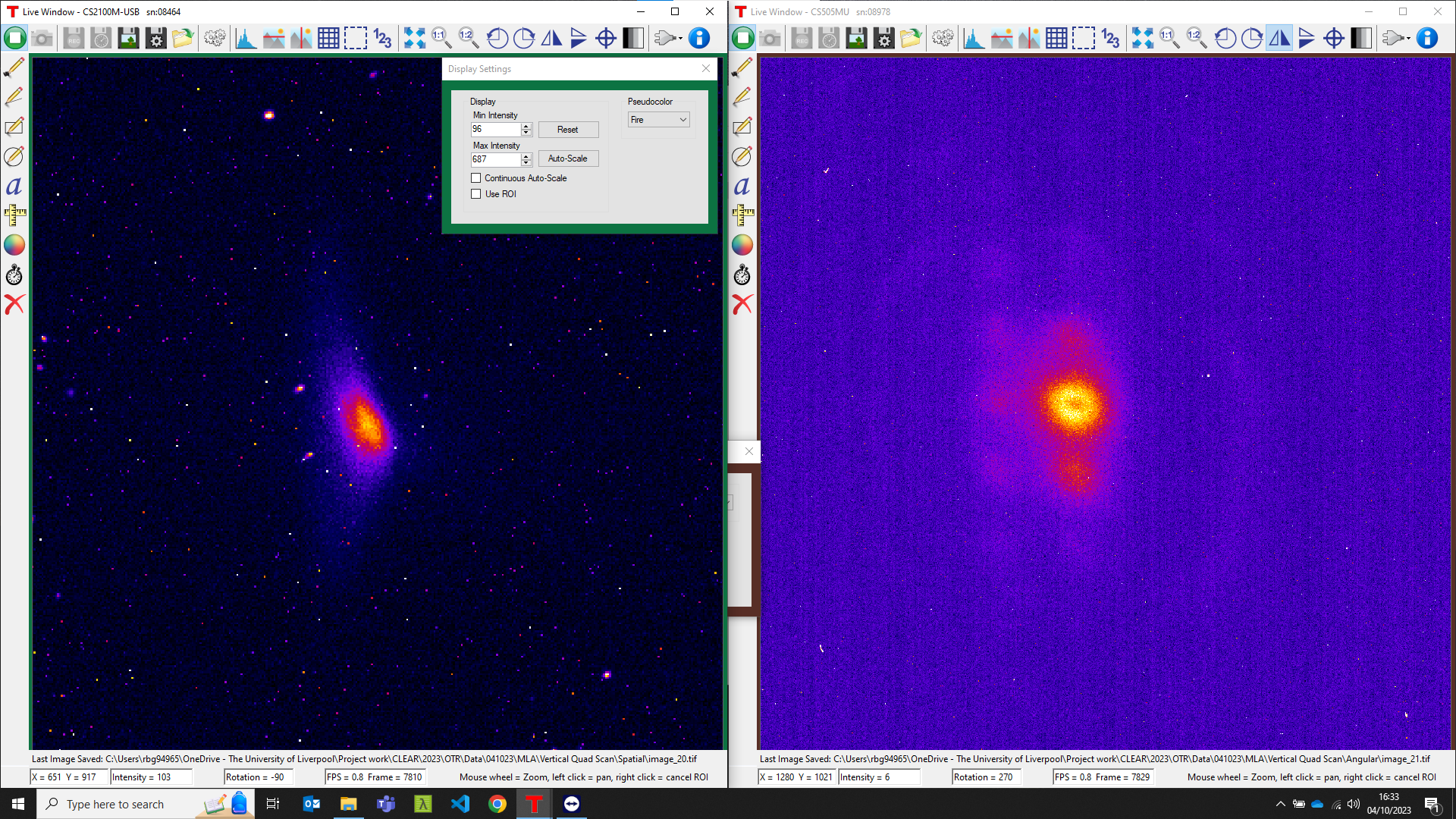 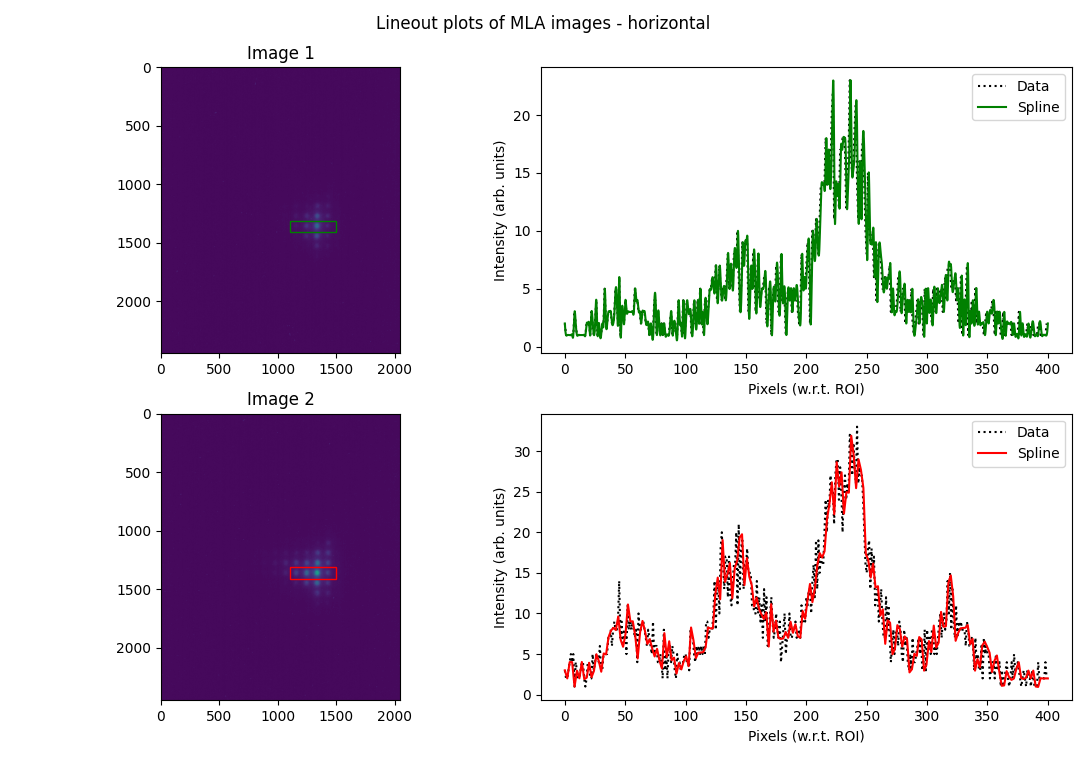 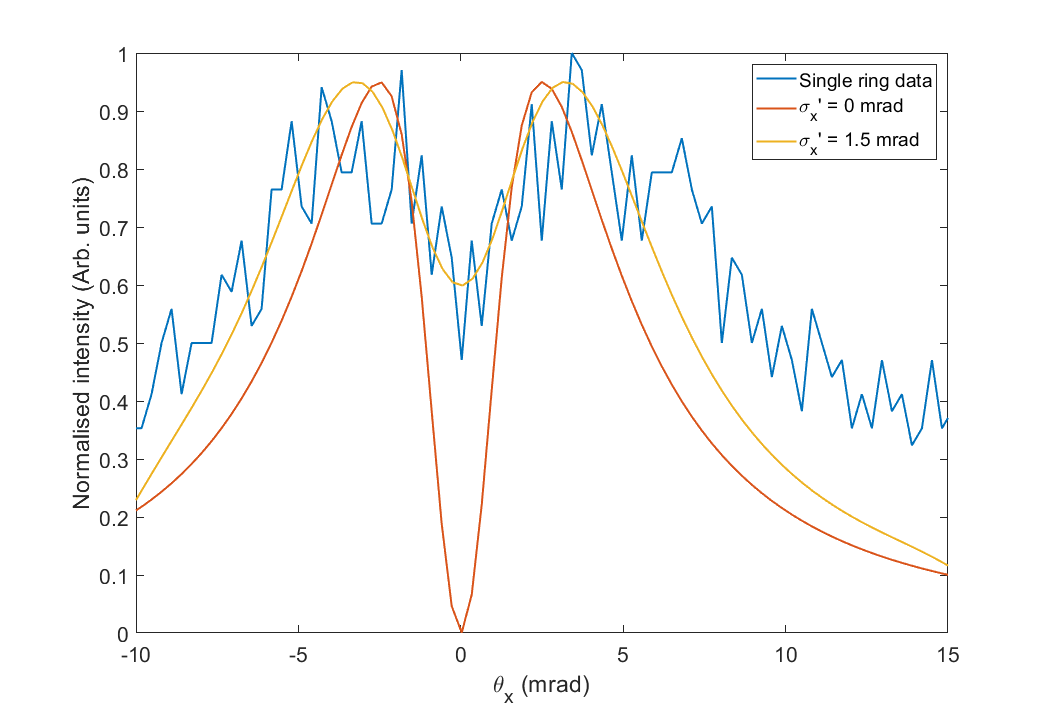 Angular
Spatial
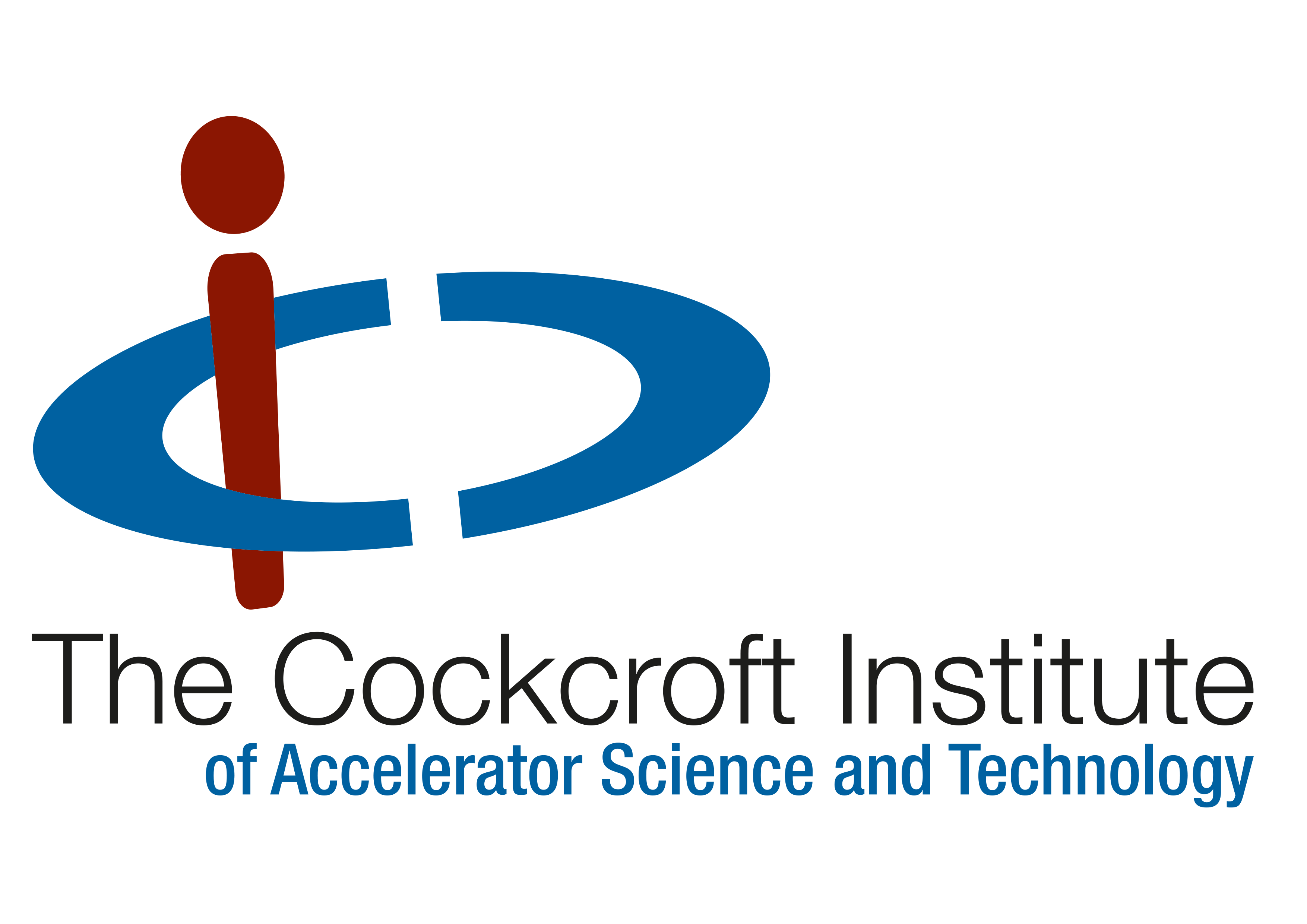 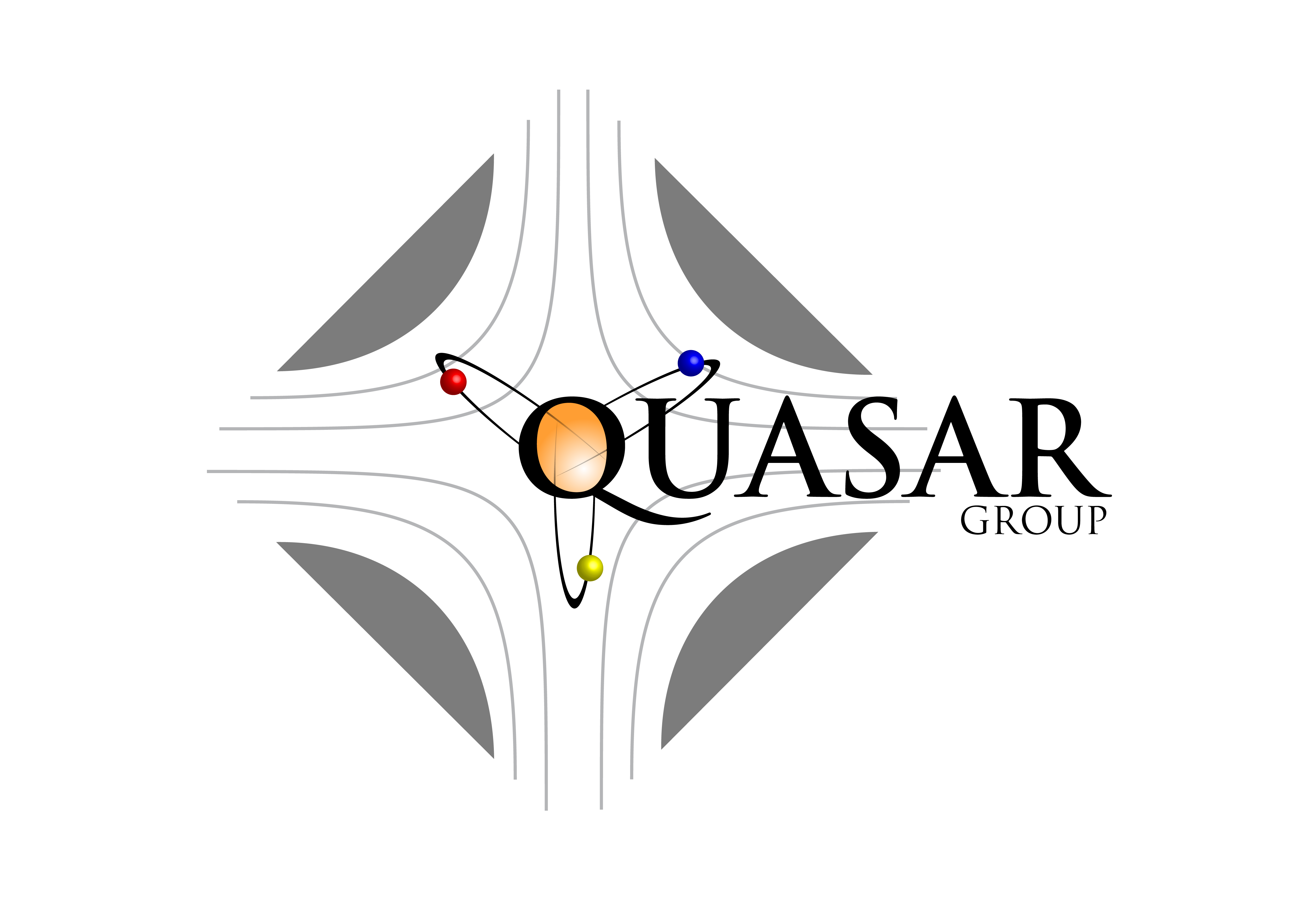 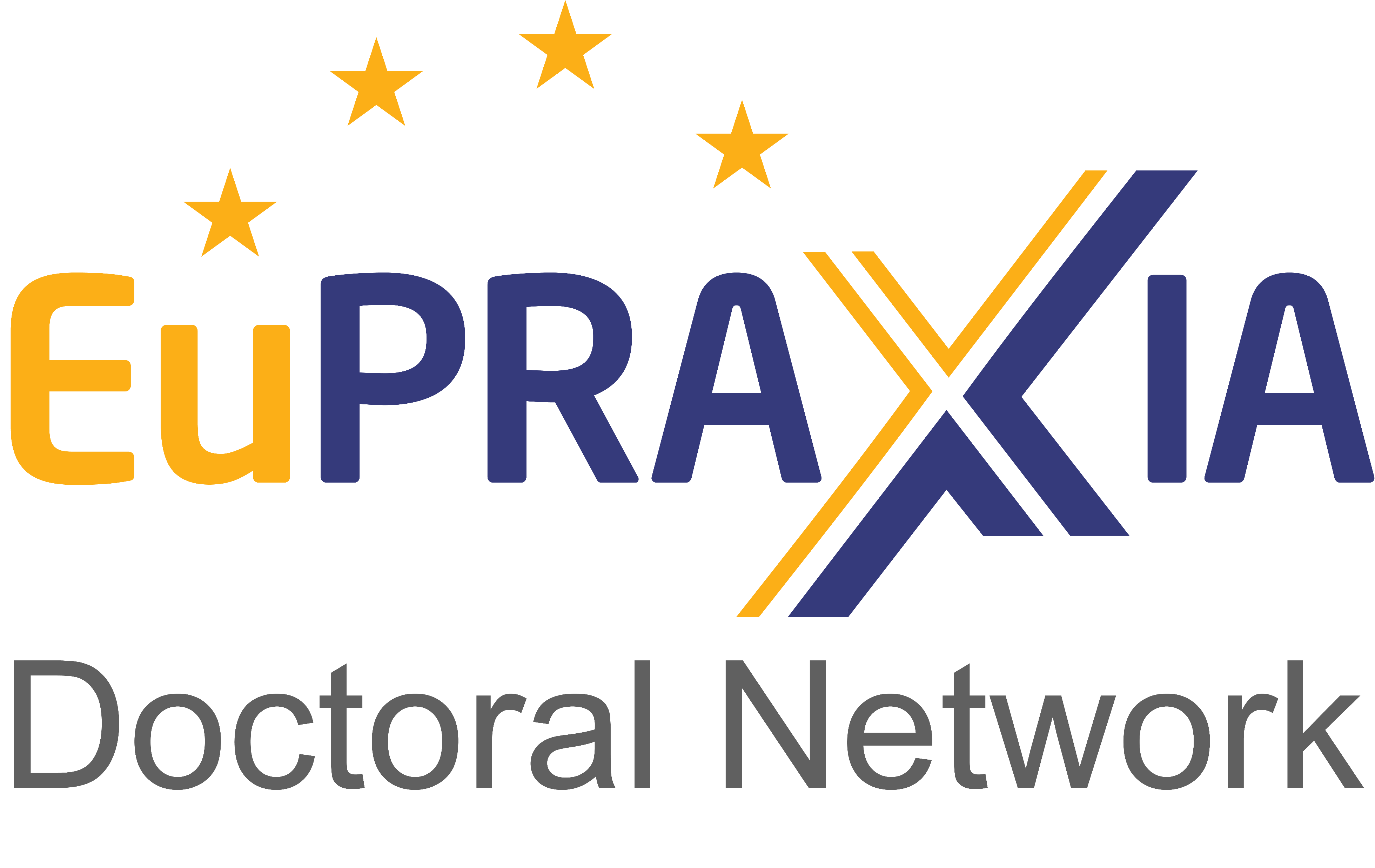 Dr Joseph WolfendenEuPRAXIA-DN School on Plasma Accelerators
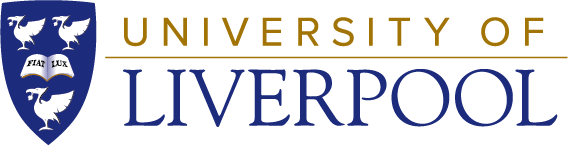 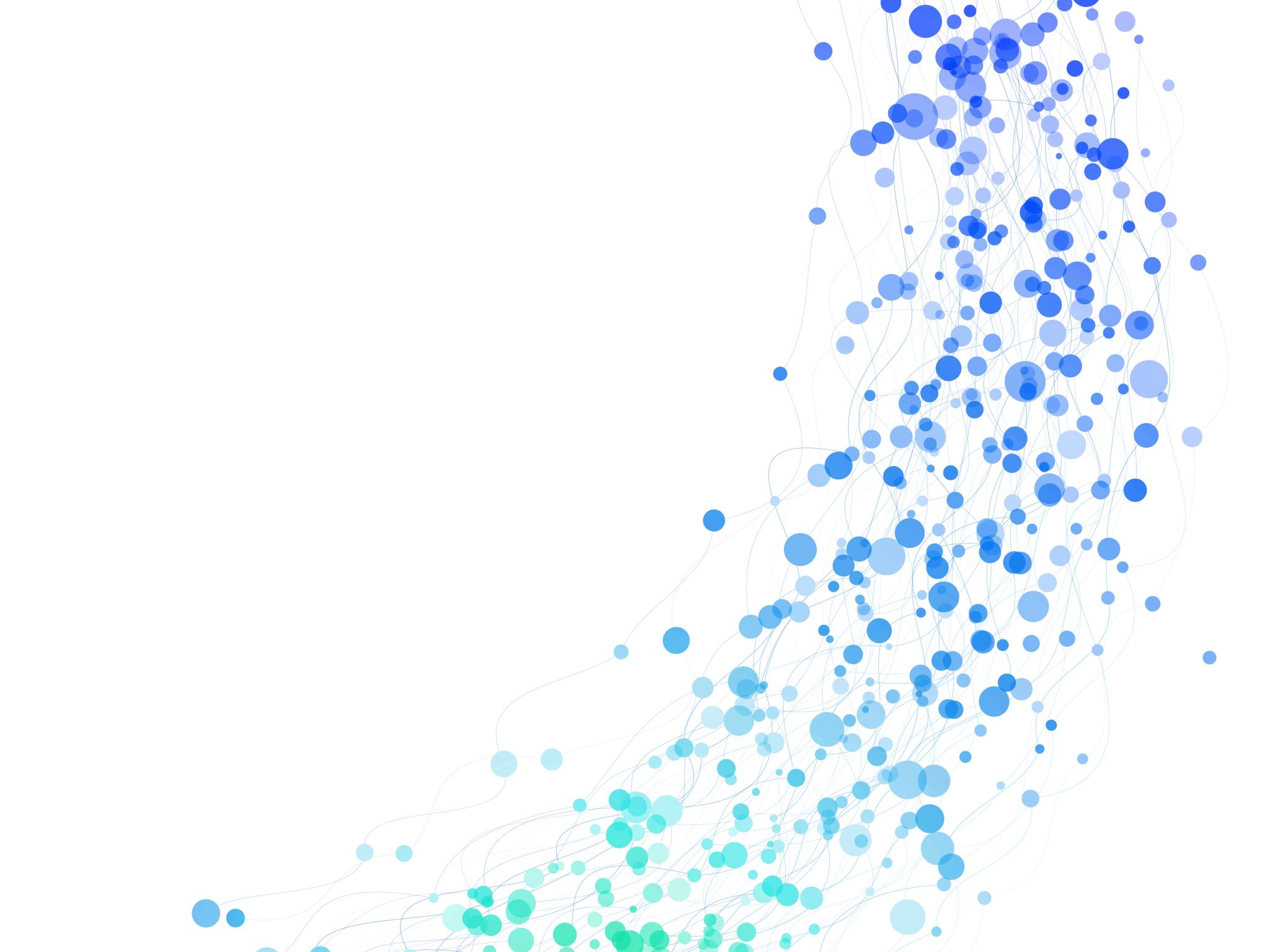 Transverse emittance - Betatron
Electrons travelling inside an ion channel can undergo Betatron oscillations, producing incoherent x-rays – Betatron radiation
The resulting spectrum is an incoherent sum over the spectra of the individual electrons
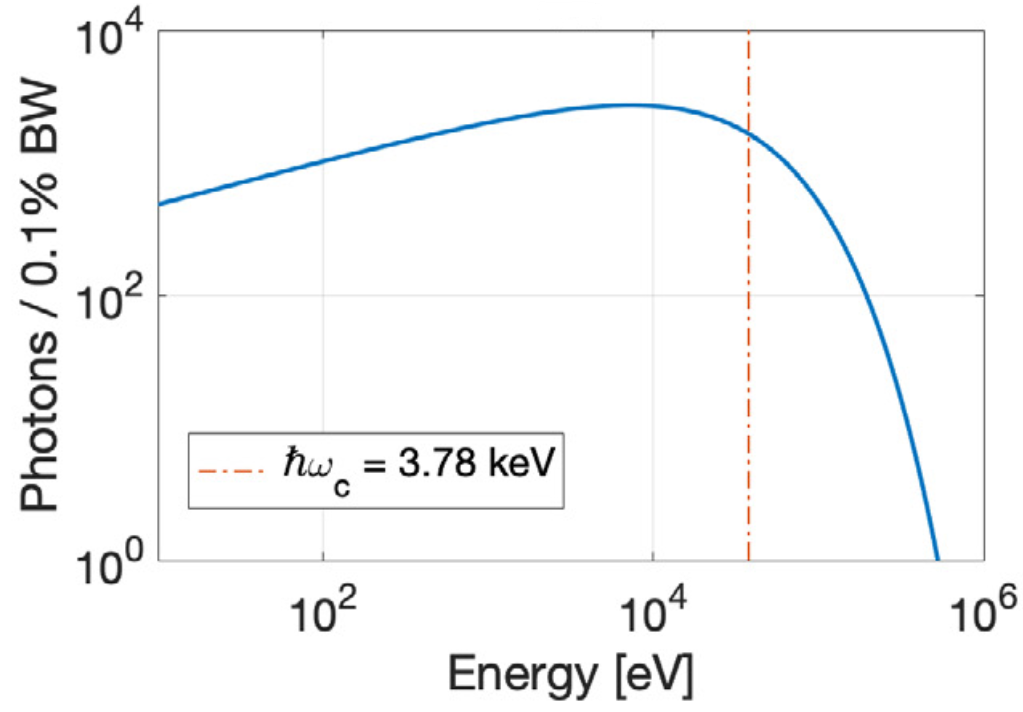 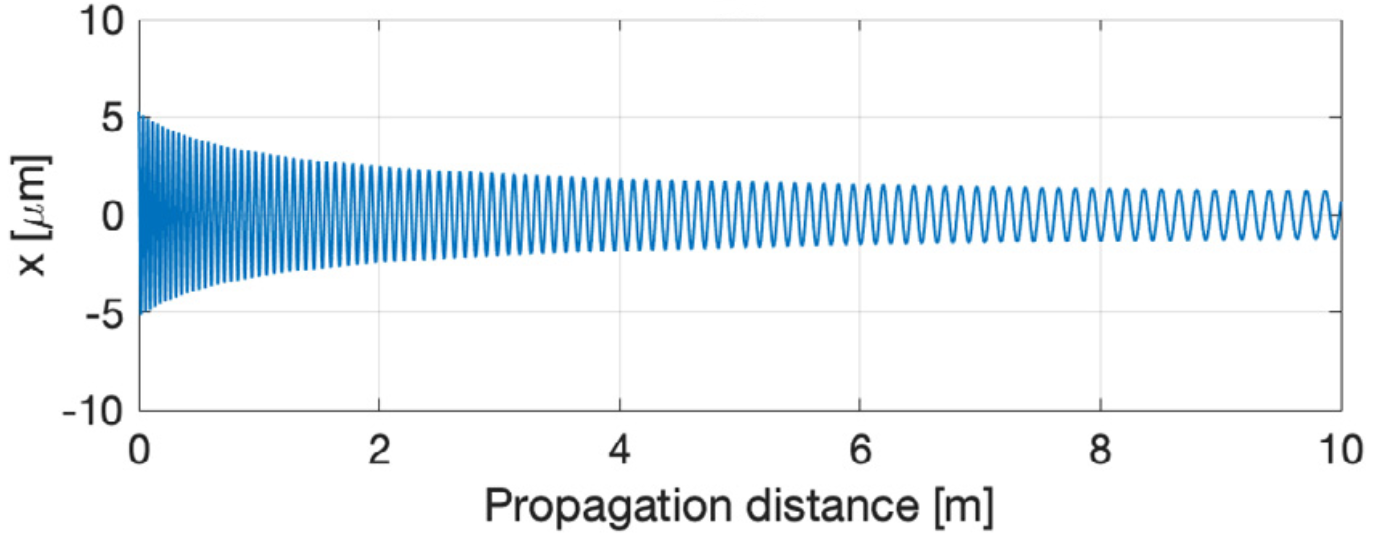 [11]
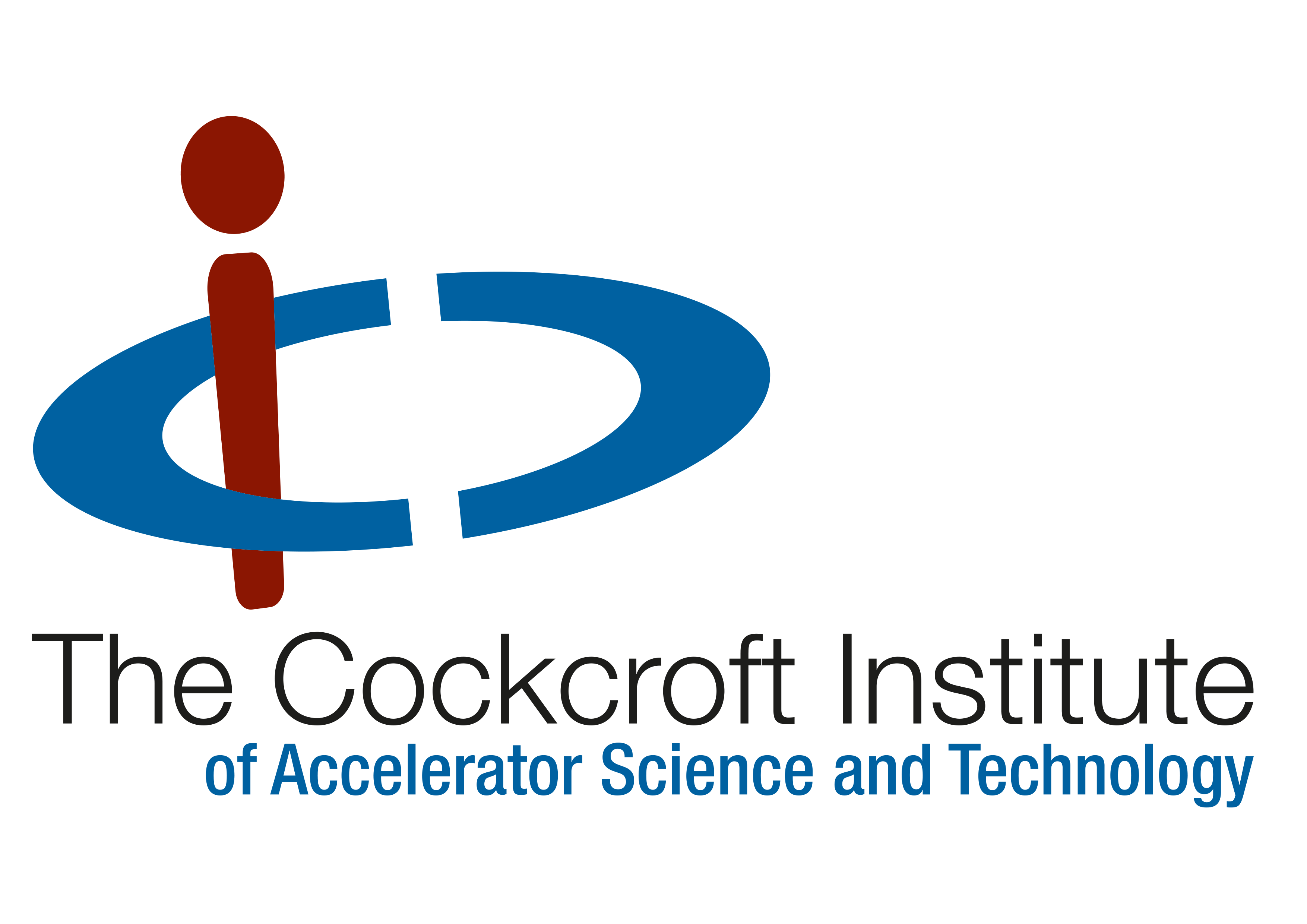 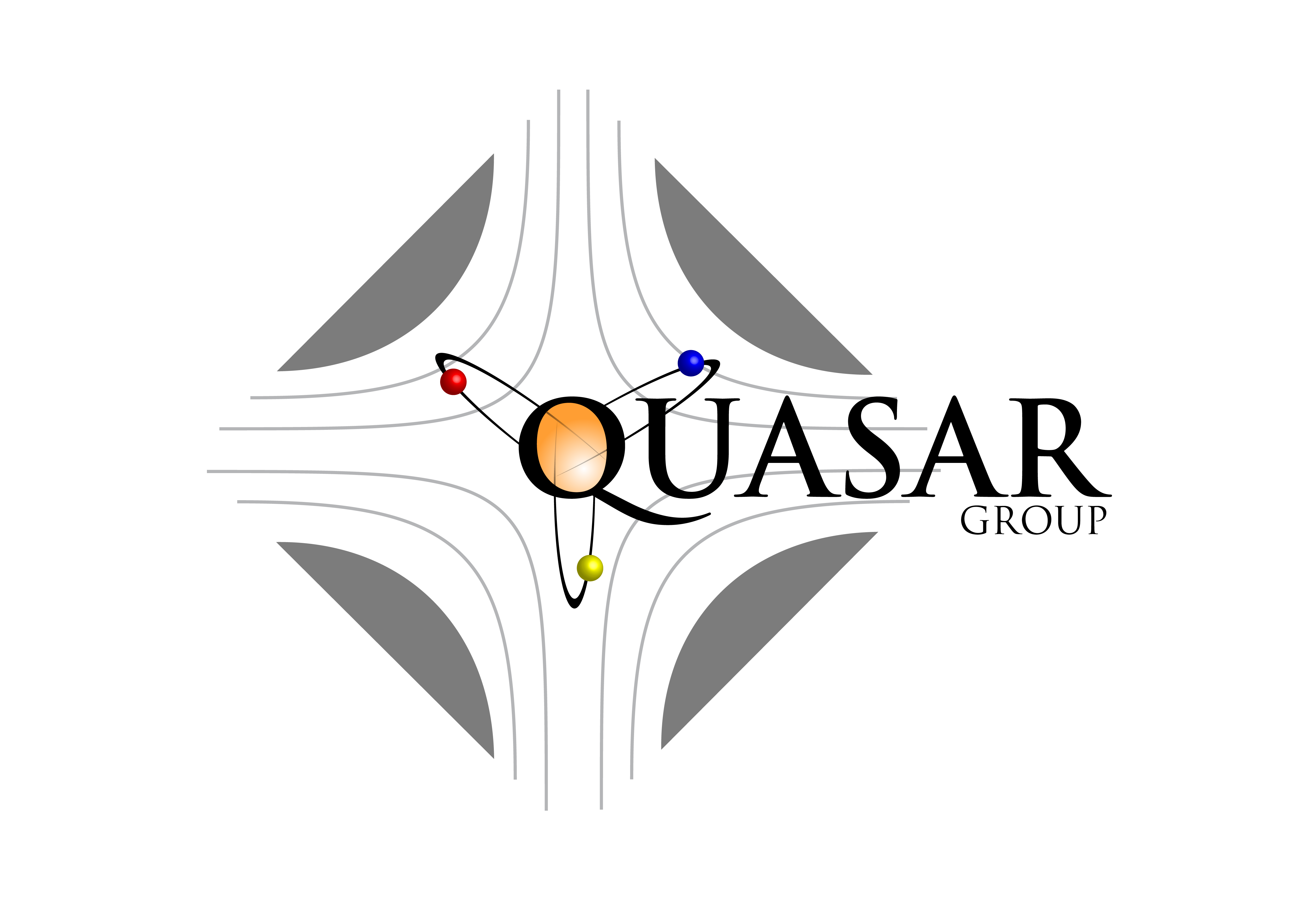 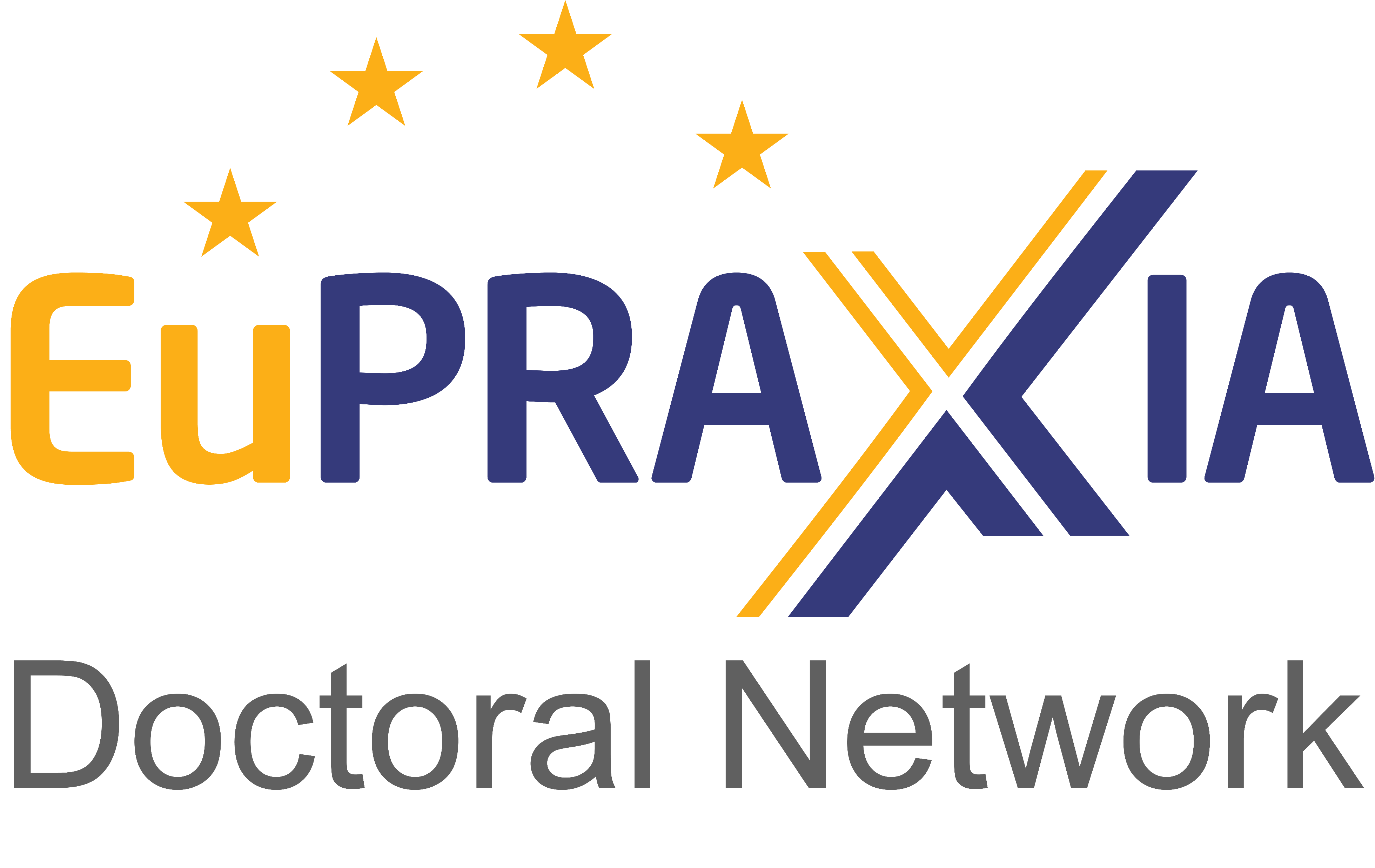 Dr Joseph WolfendenEuPRAXIA-DN School on Plasma Accelerators
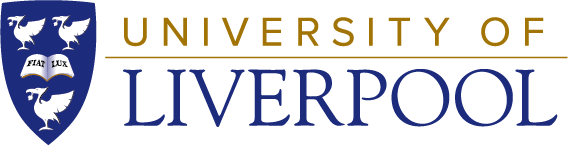 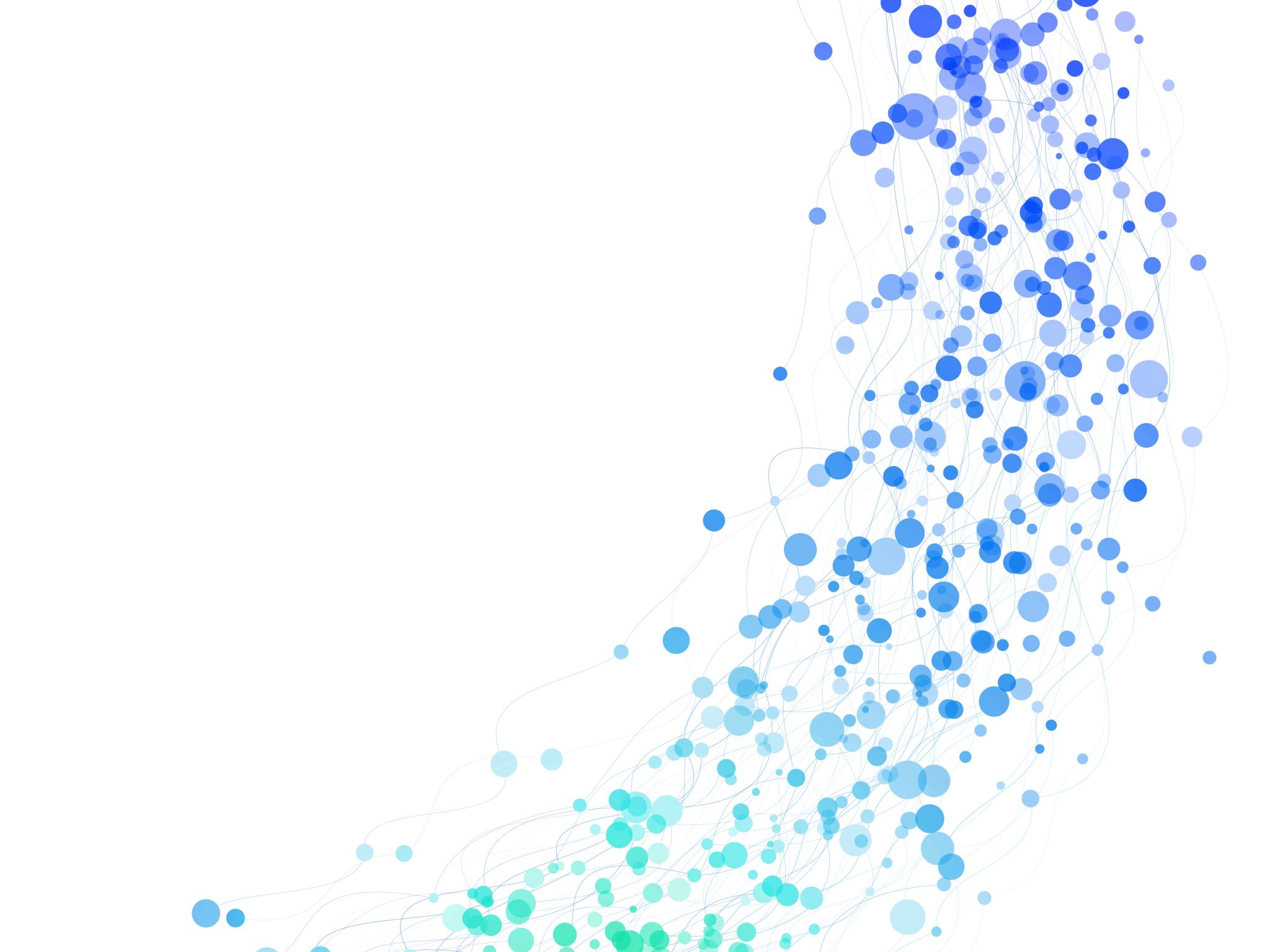 Transverse emittance - Betatron
Transverse beam size can be deduced from the critical frequency
Using independent measurements of divergence and energy, the normalised emittance can be inferred
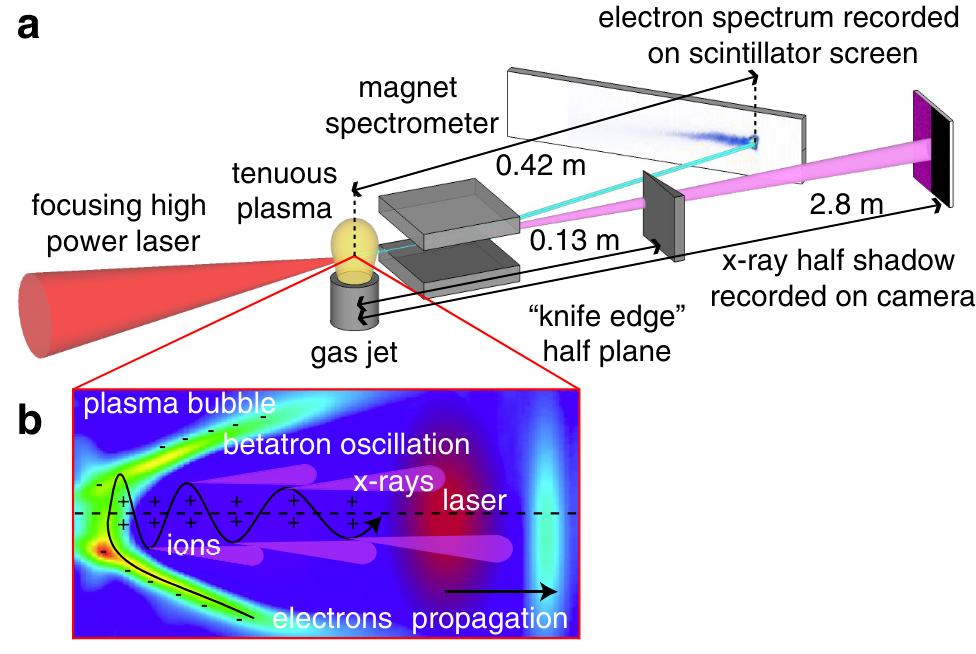 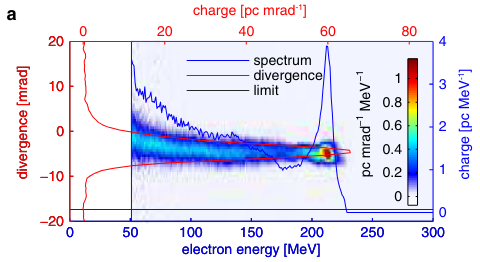 [12]
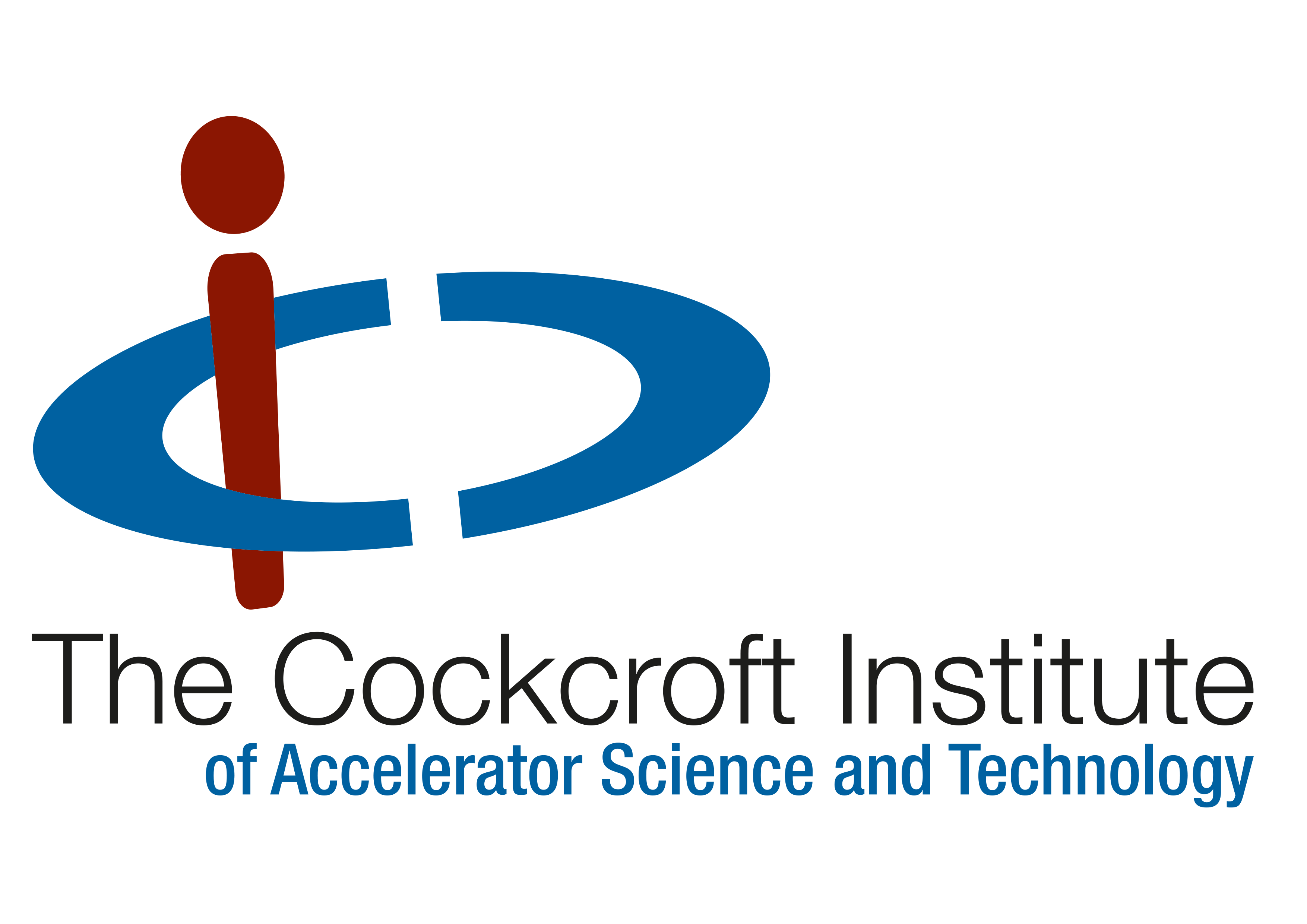 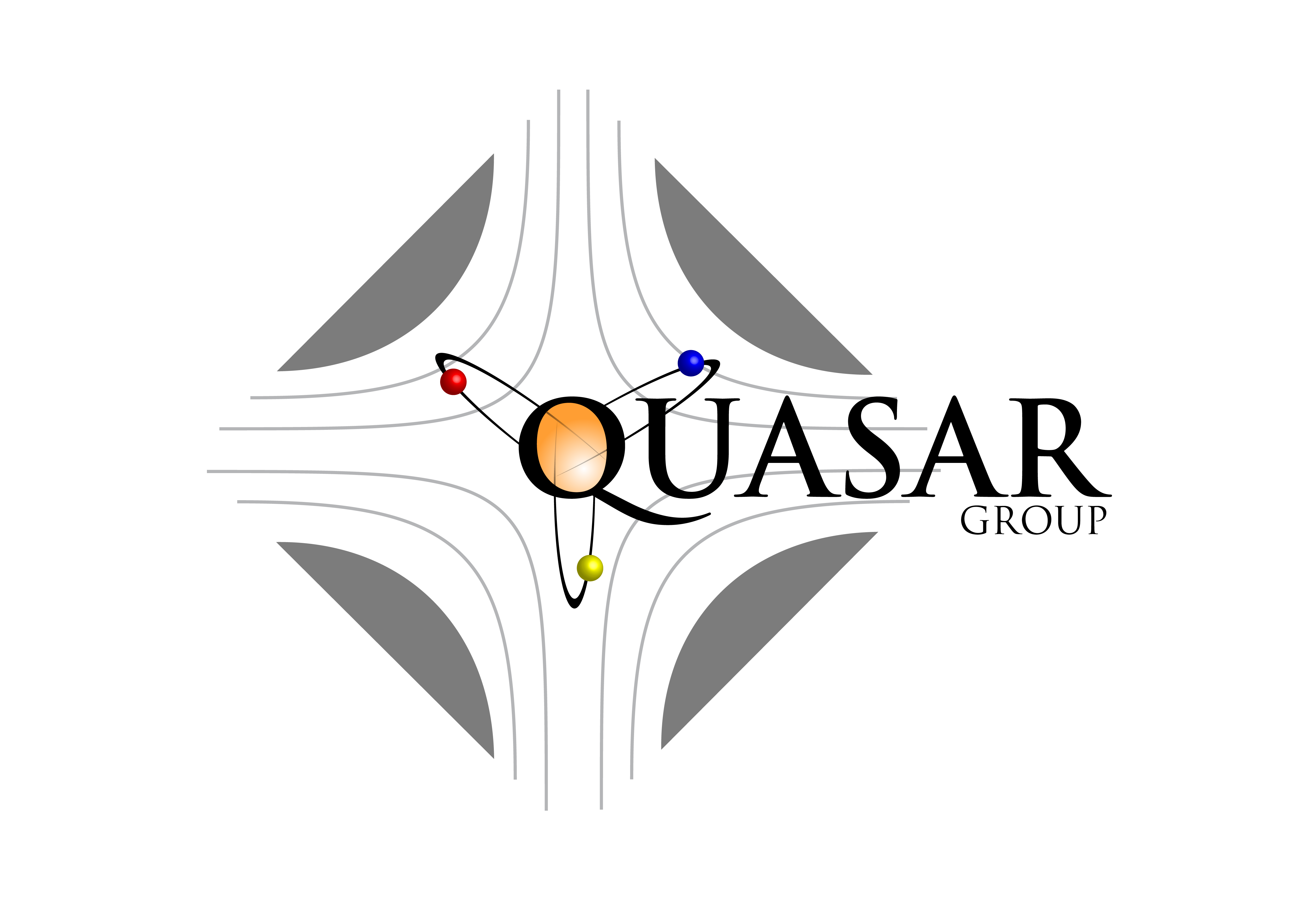 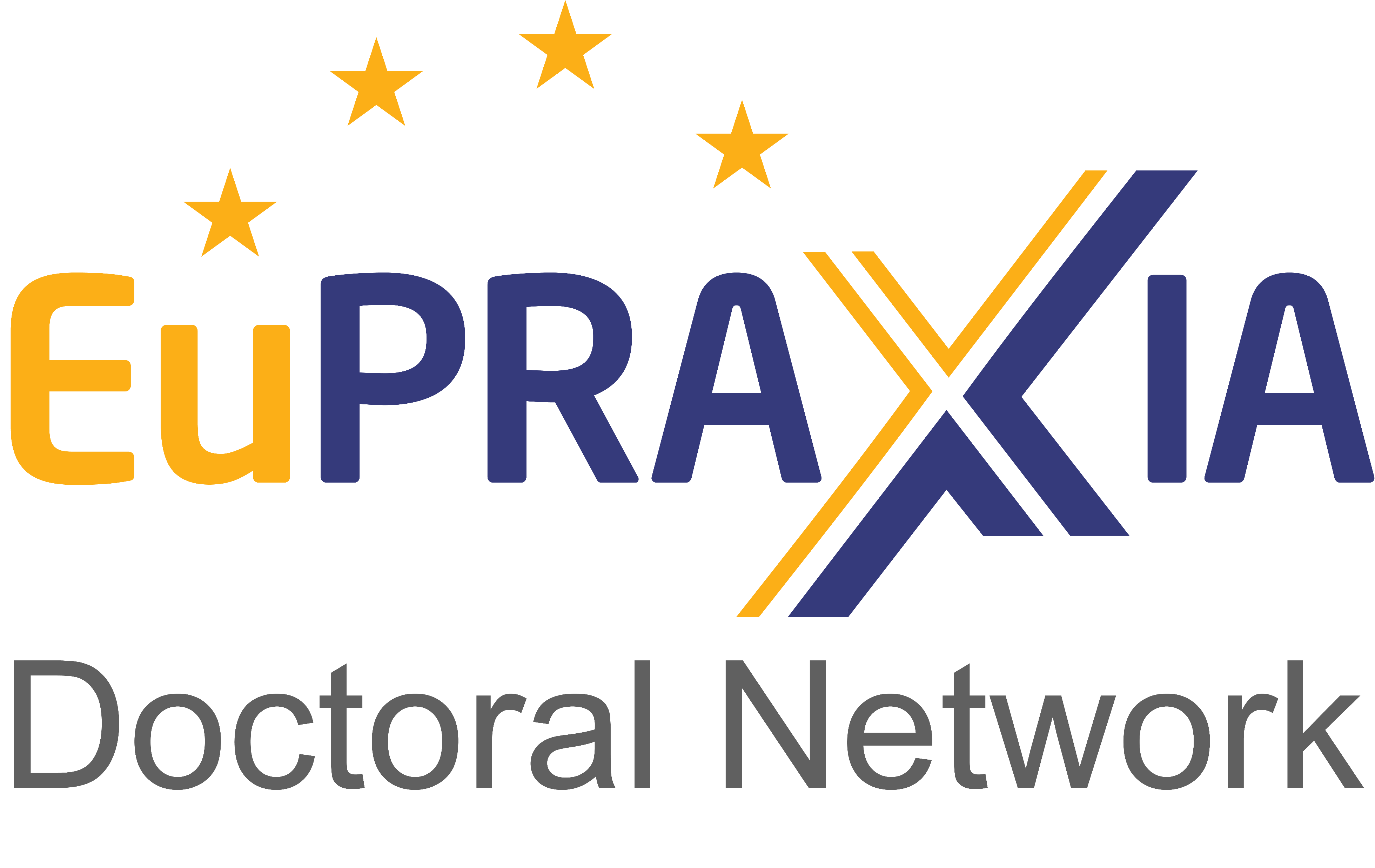 Dr Joseph WolfendenEuPRAXIA-DN School on Plasma Accelerators
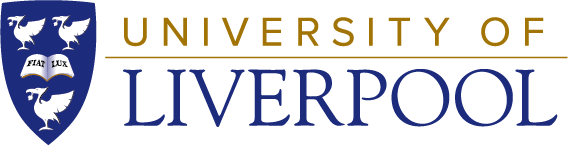 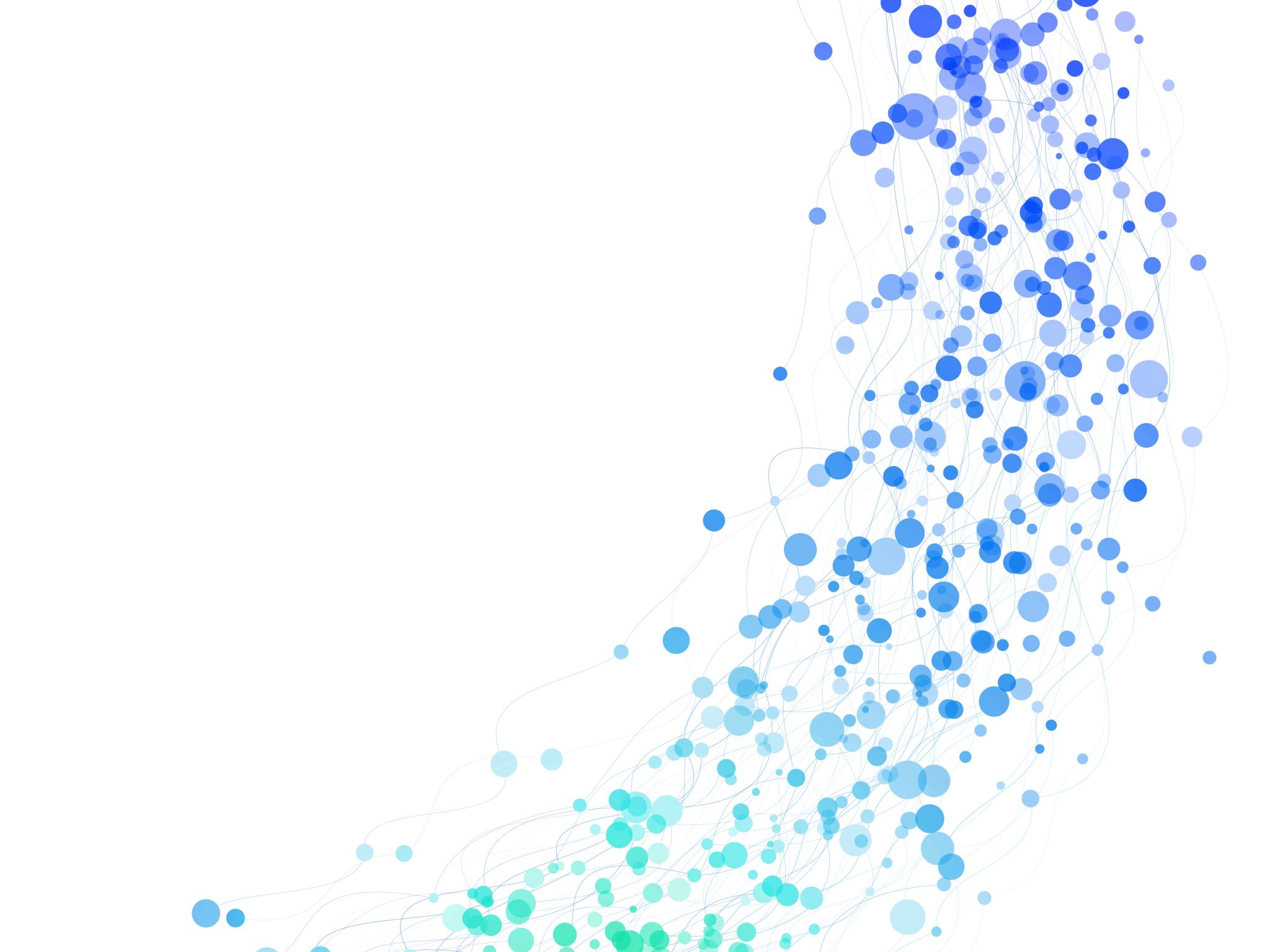 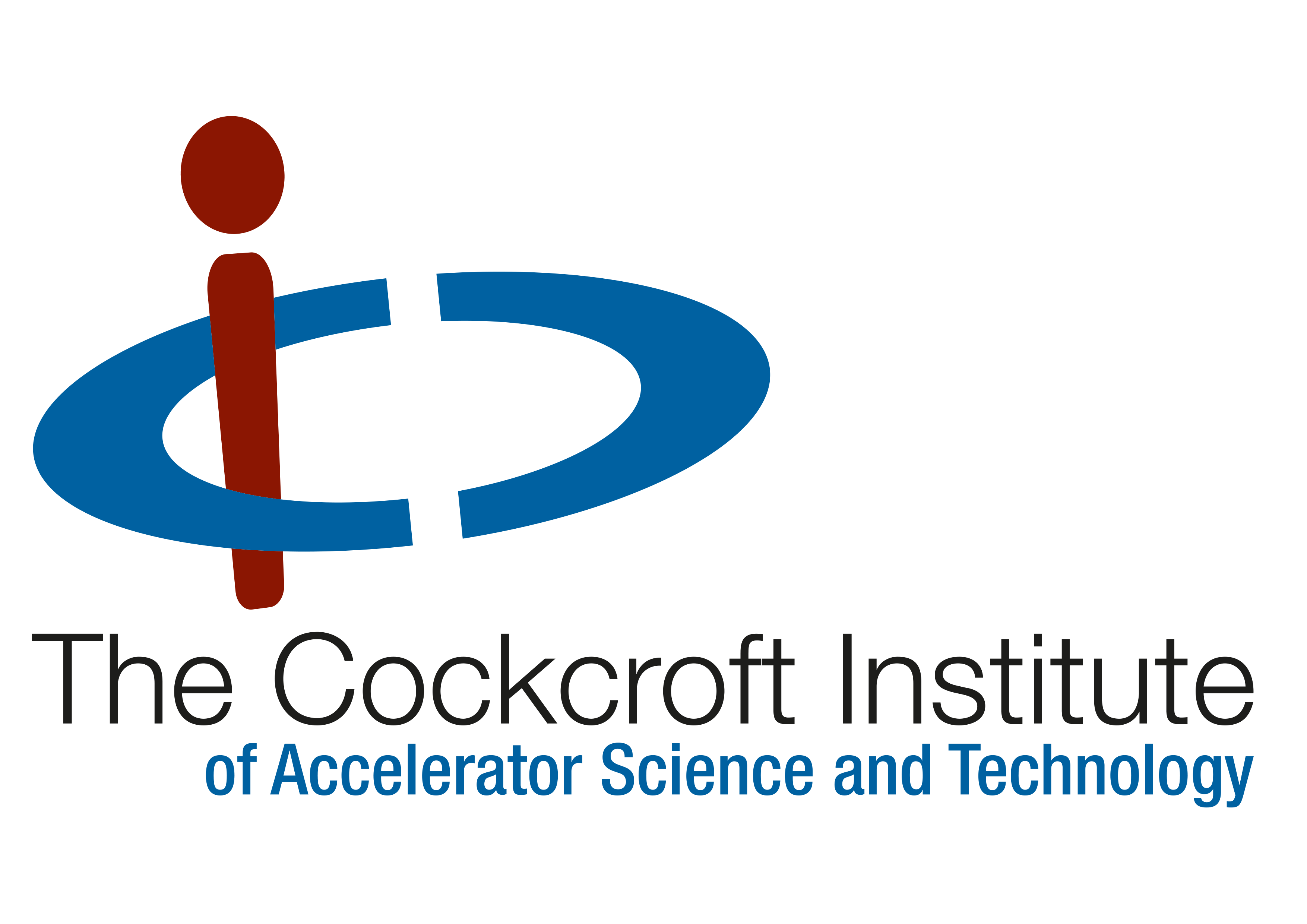 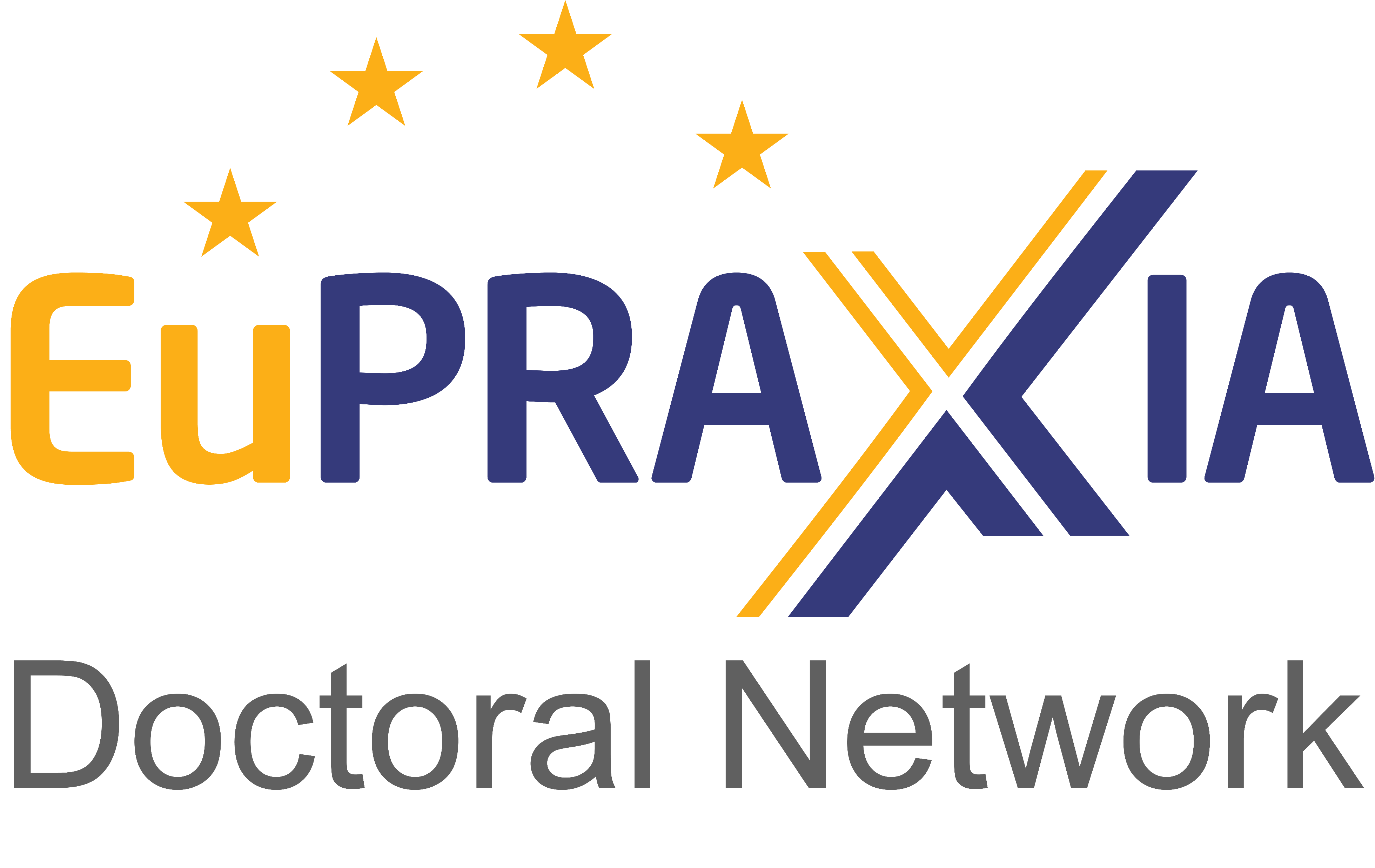 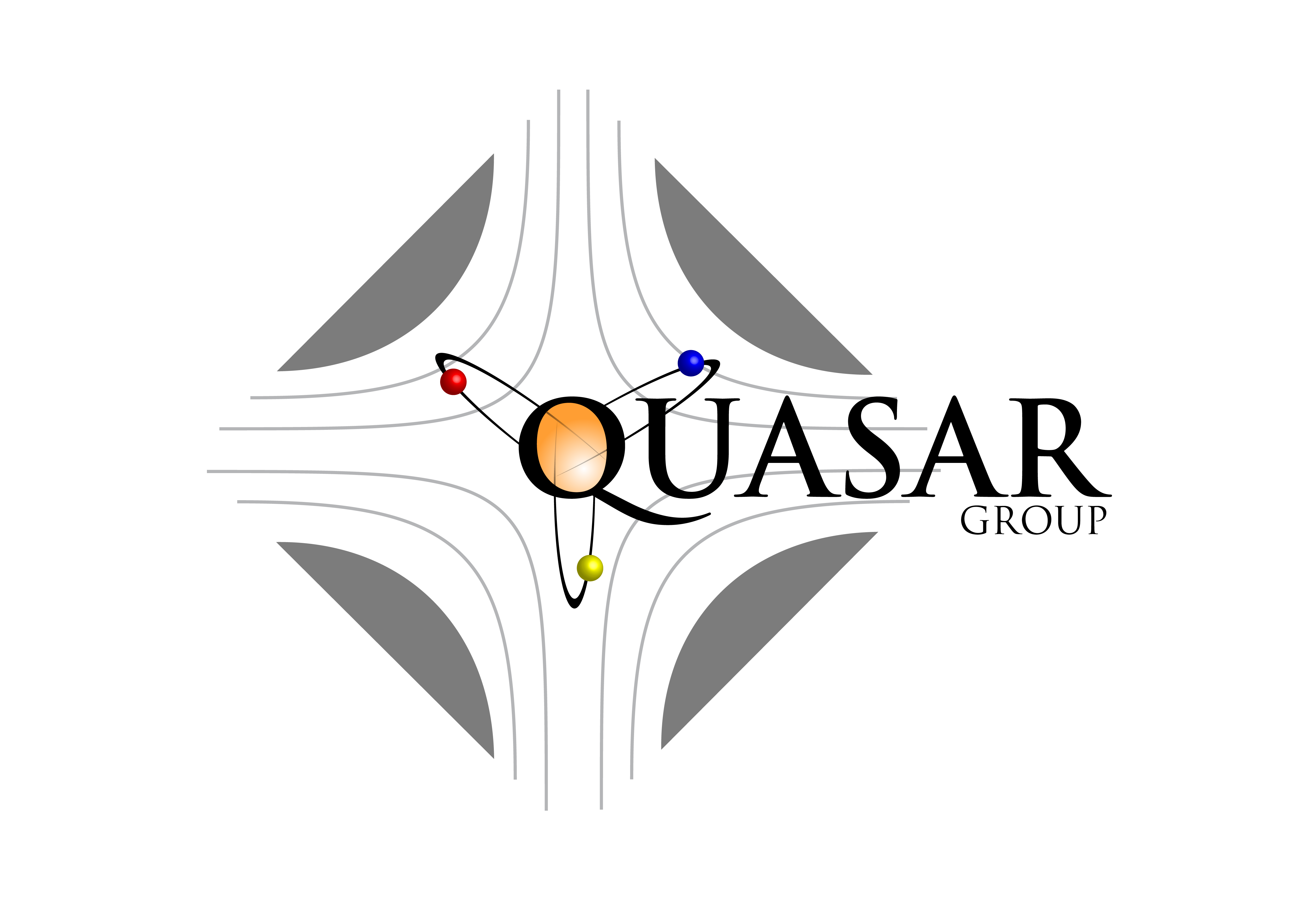 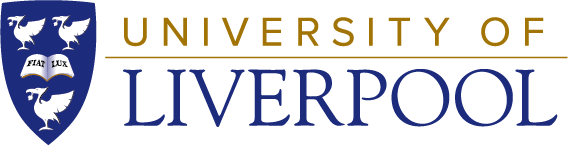 Longitudinal Profile
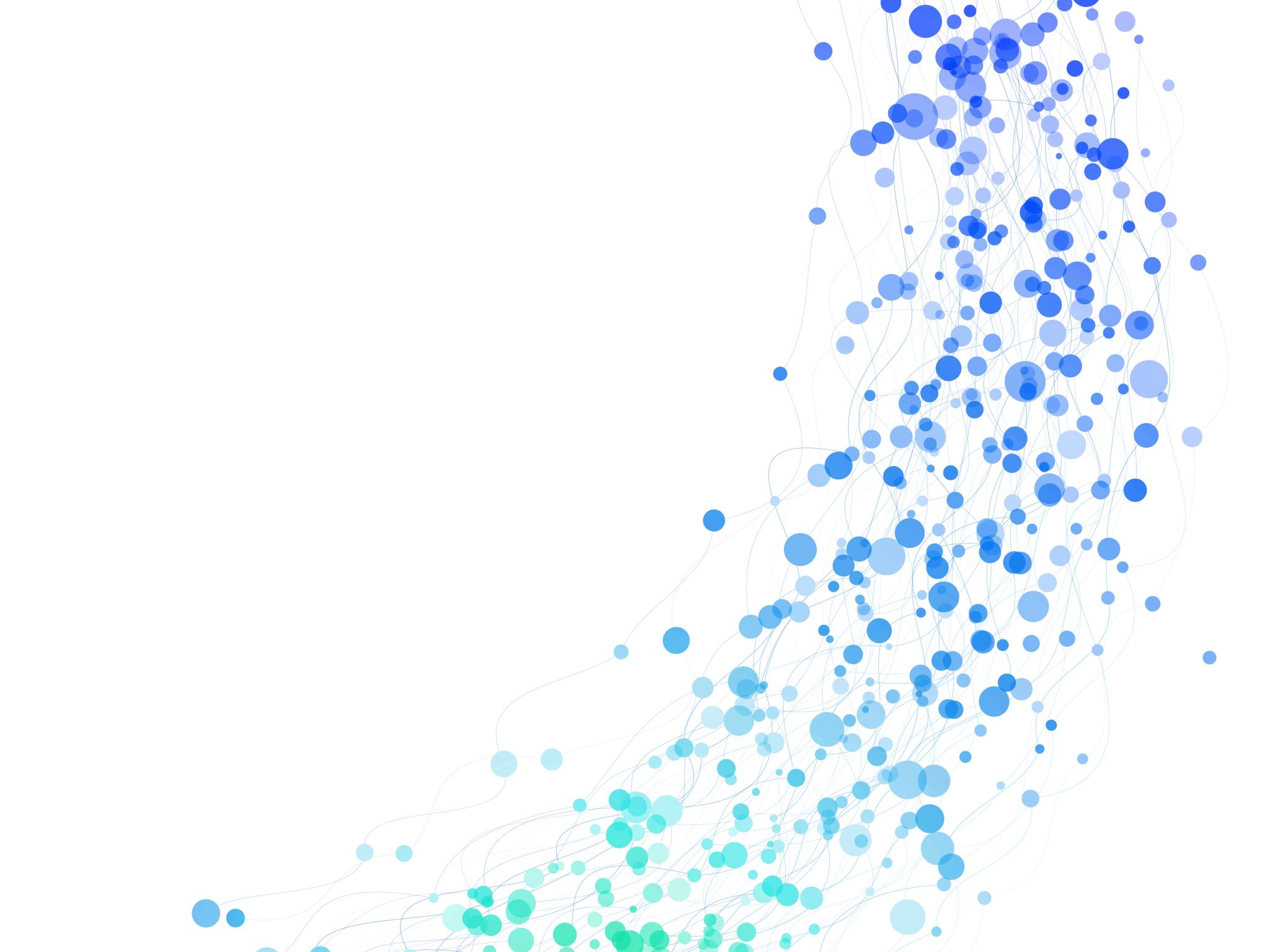 Longitudinal profile
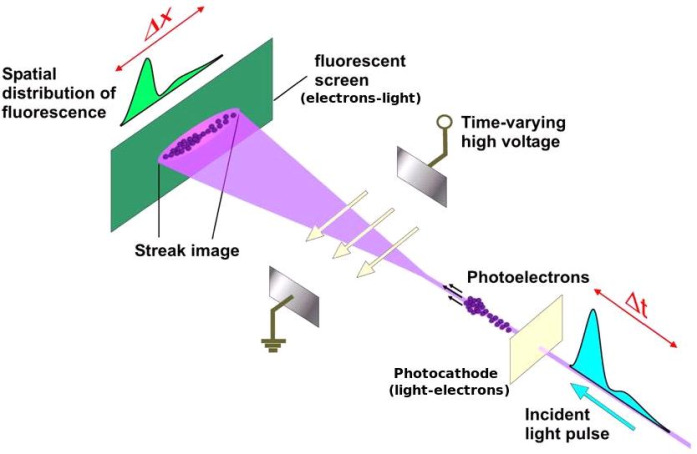 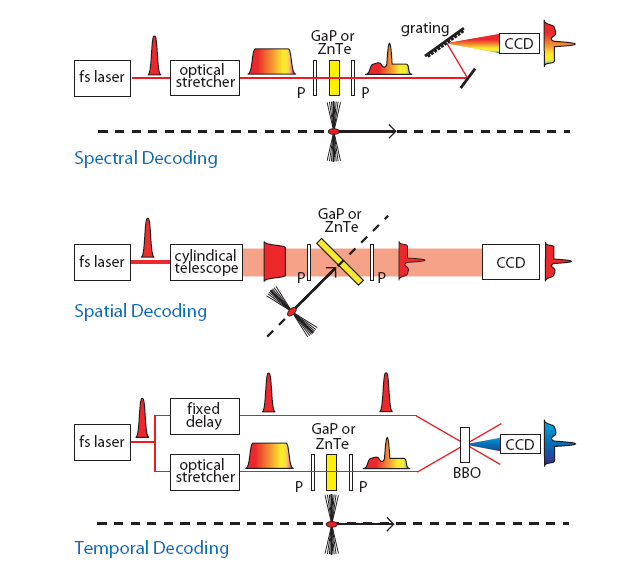 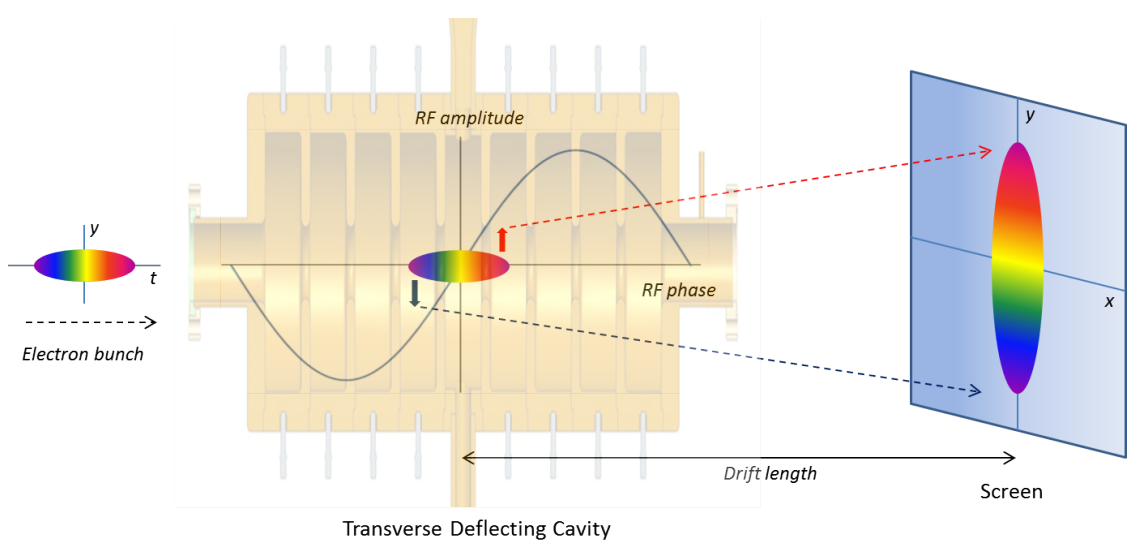 [13,14,15]
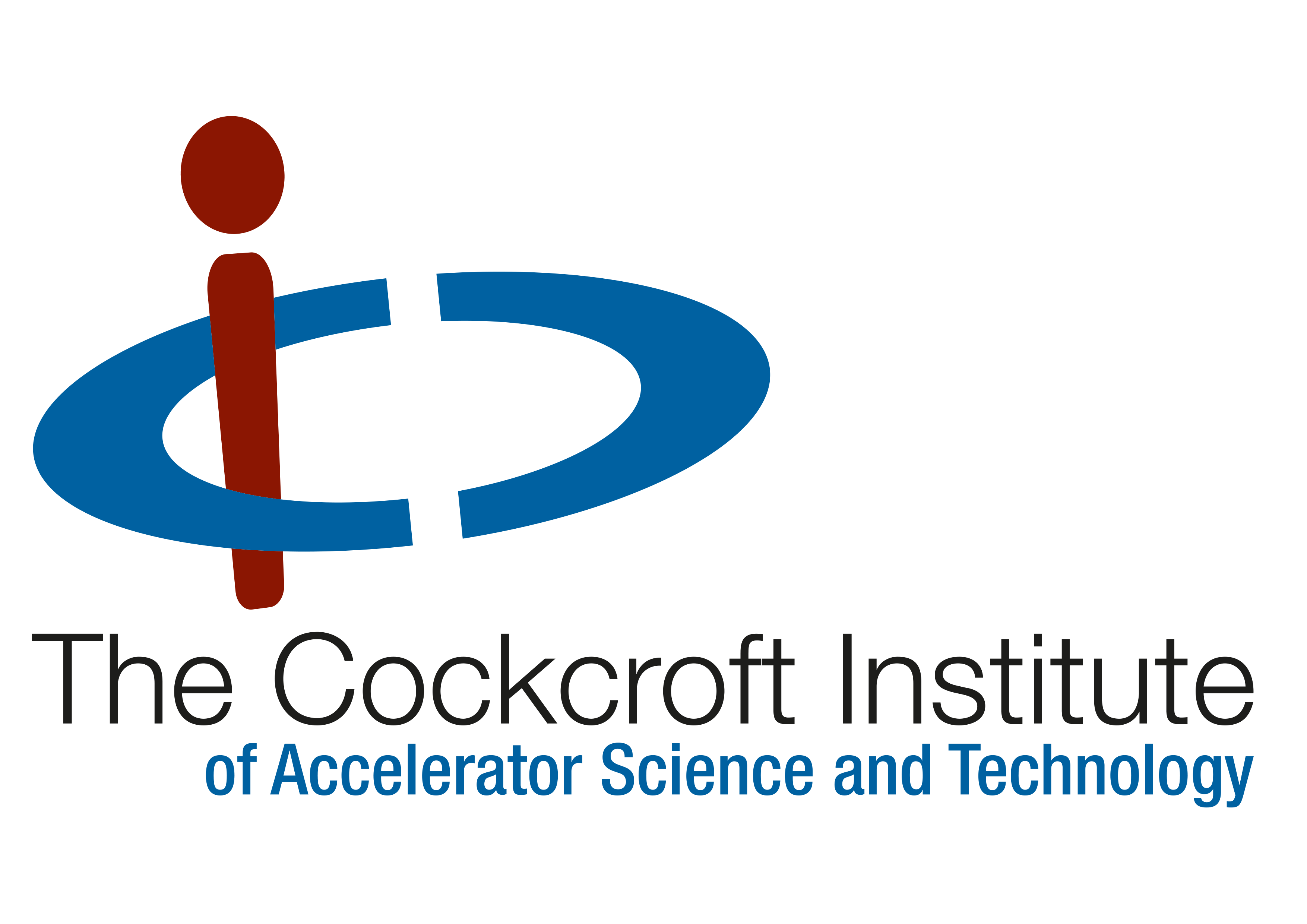 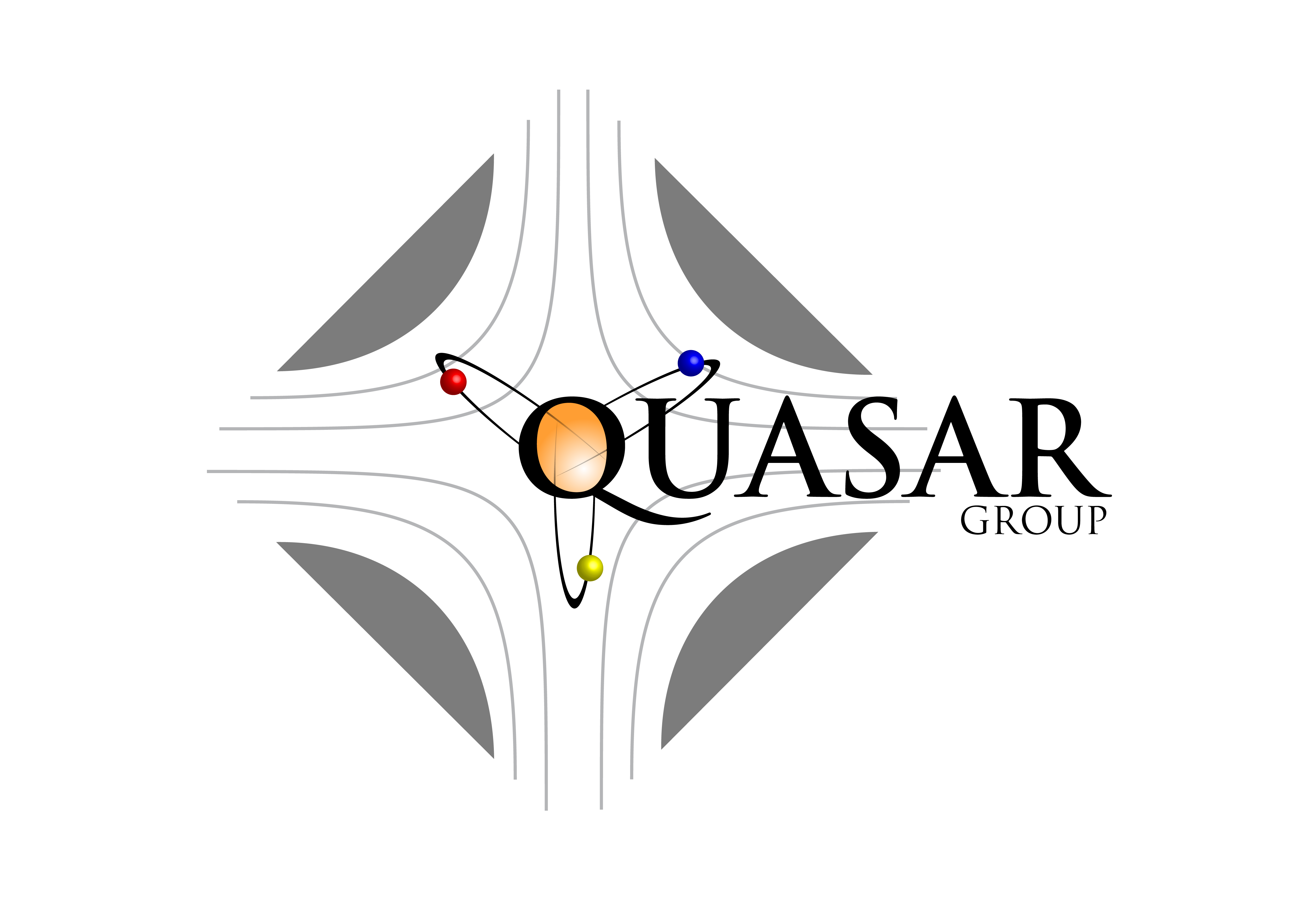 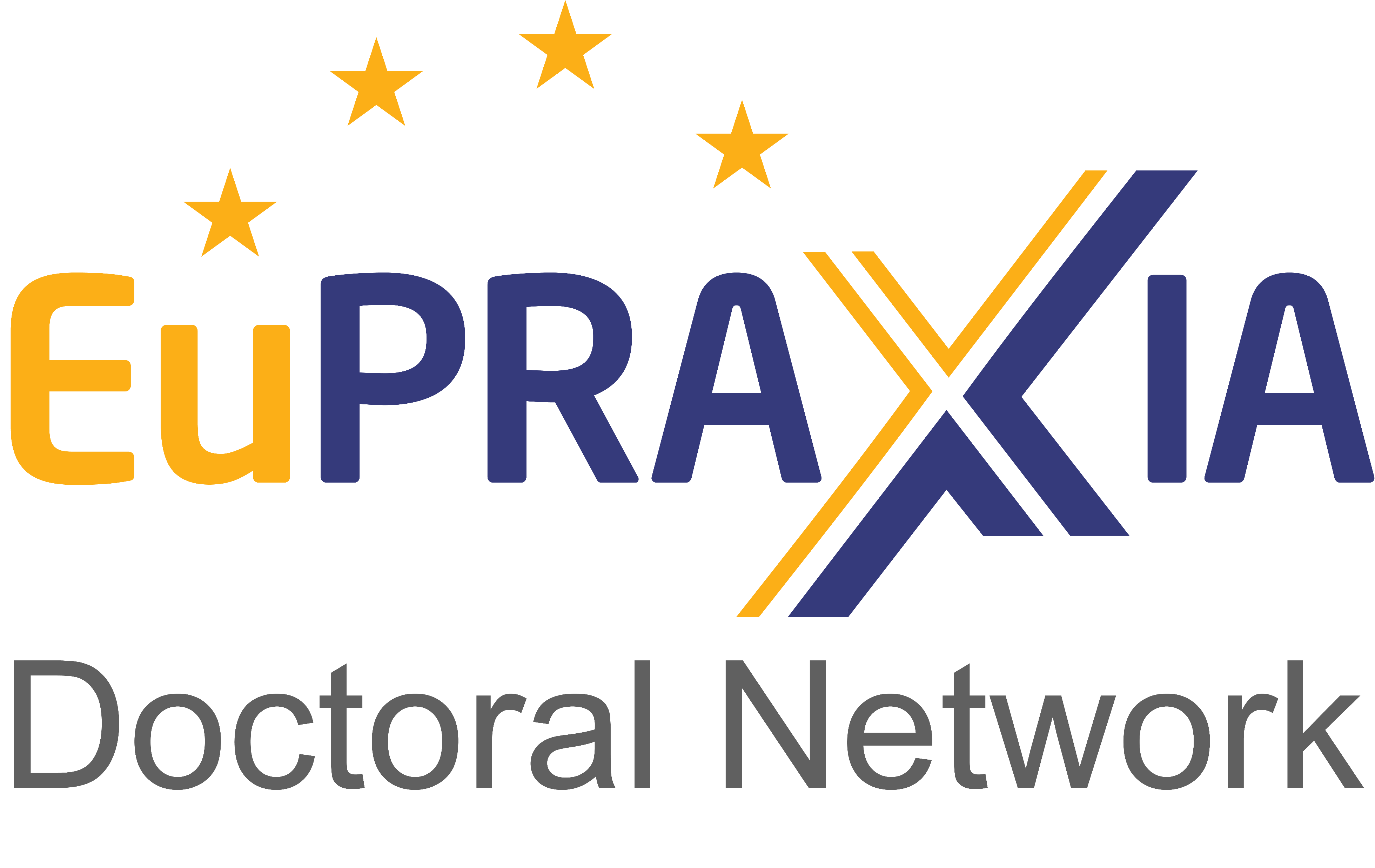 Dr Joseph WolfendenEuPRAXIA-DN School on Plasma Accelerators
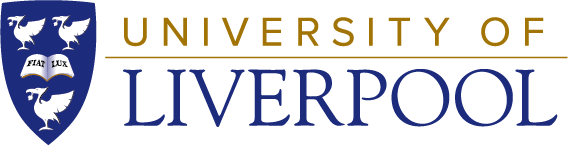 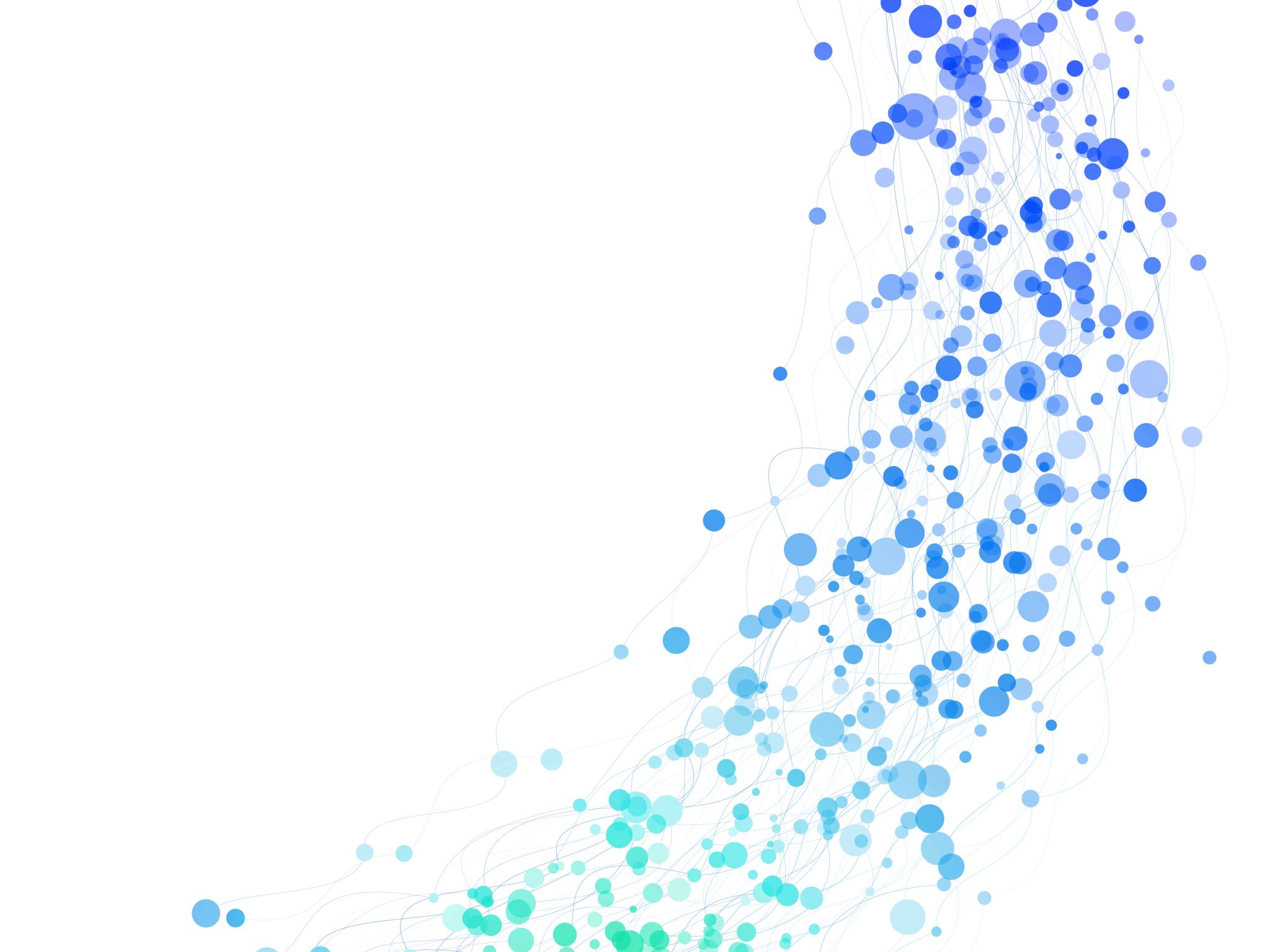 Longitudinal profile – Streak camera
Streak cameras are well developed standardised equipment
Highest resolution achievable ~200fs, but generally worse than this
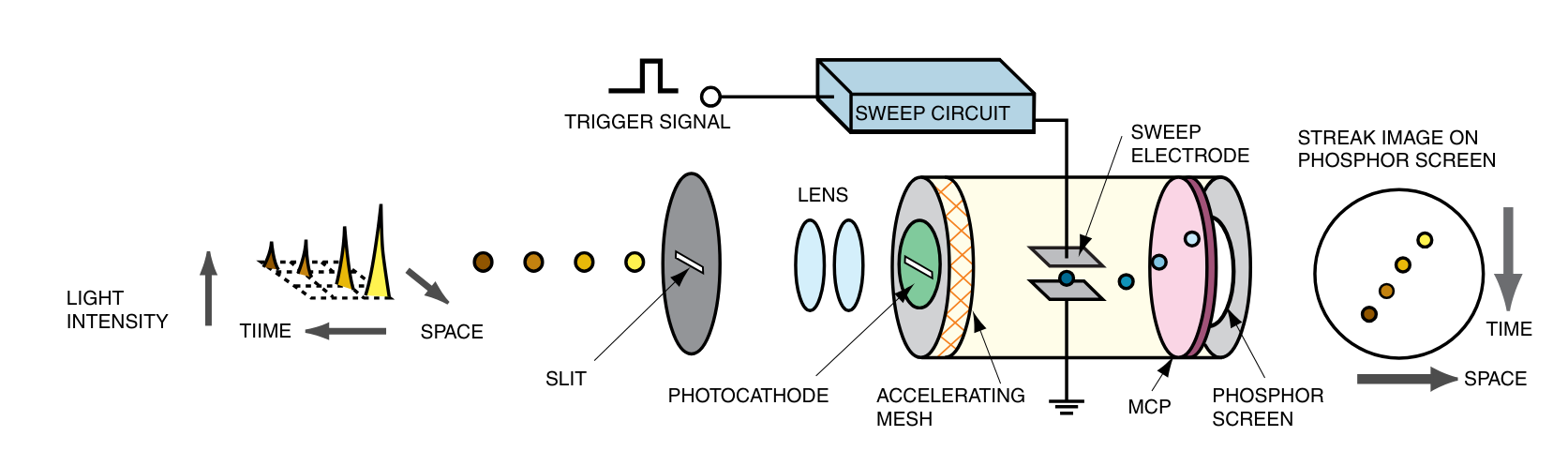 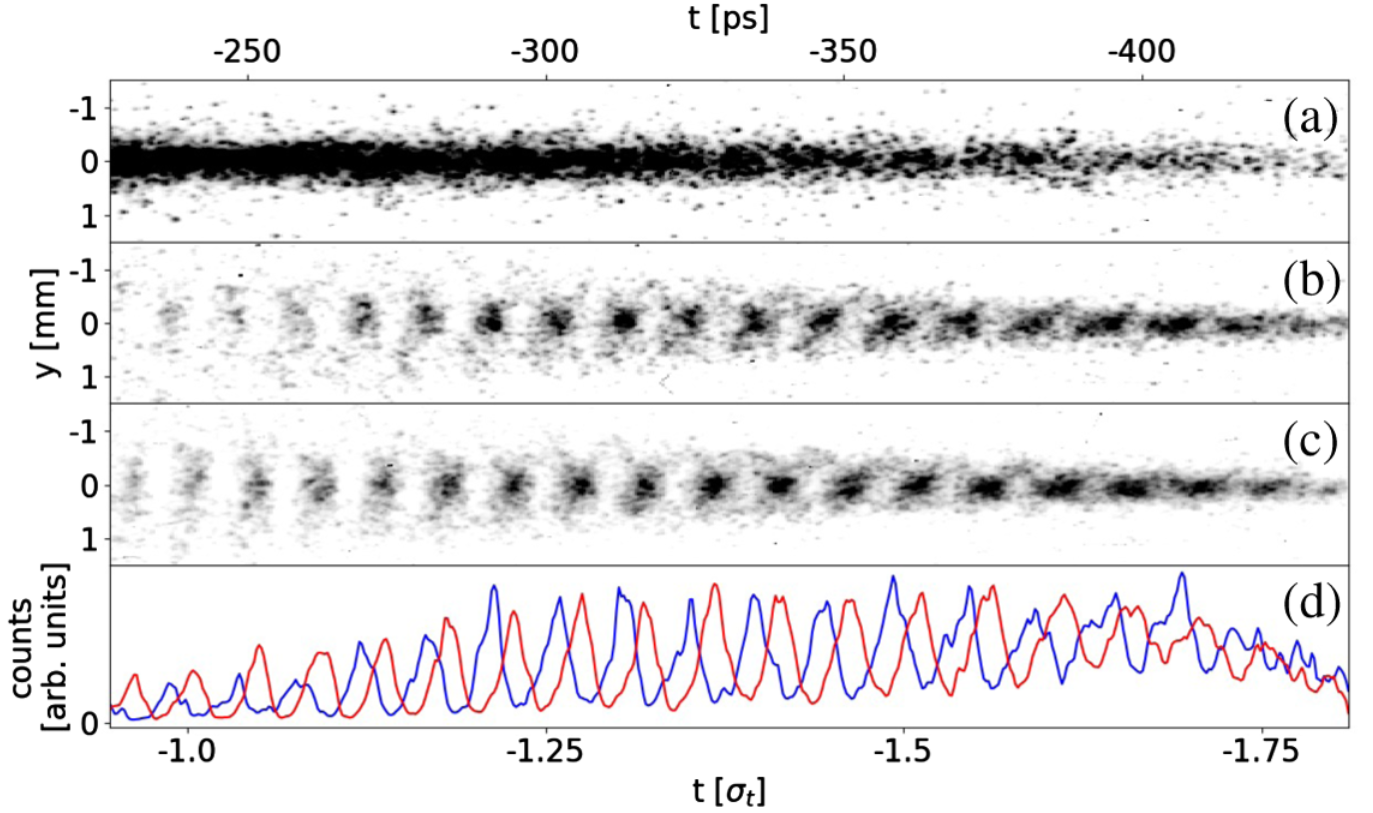 Image: Hamamatsu
[16]
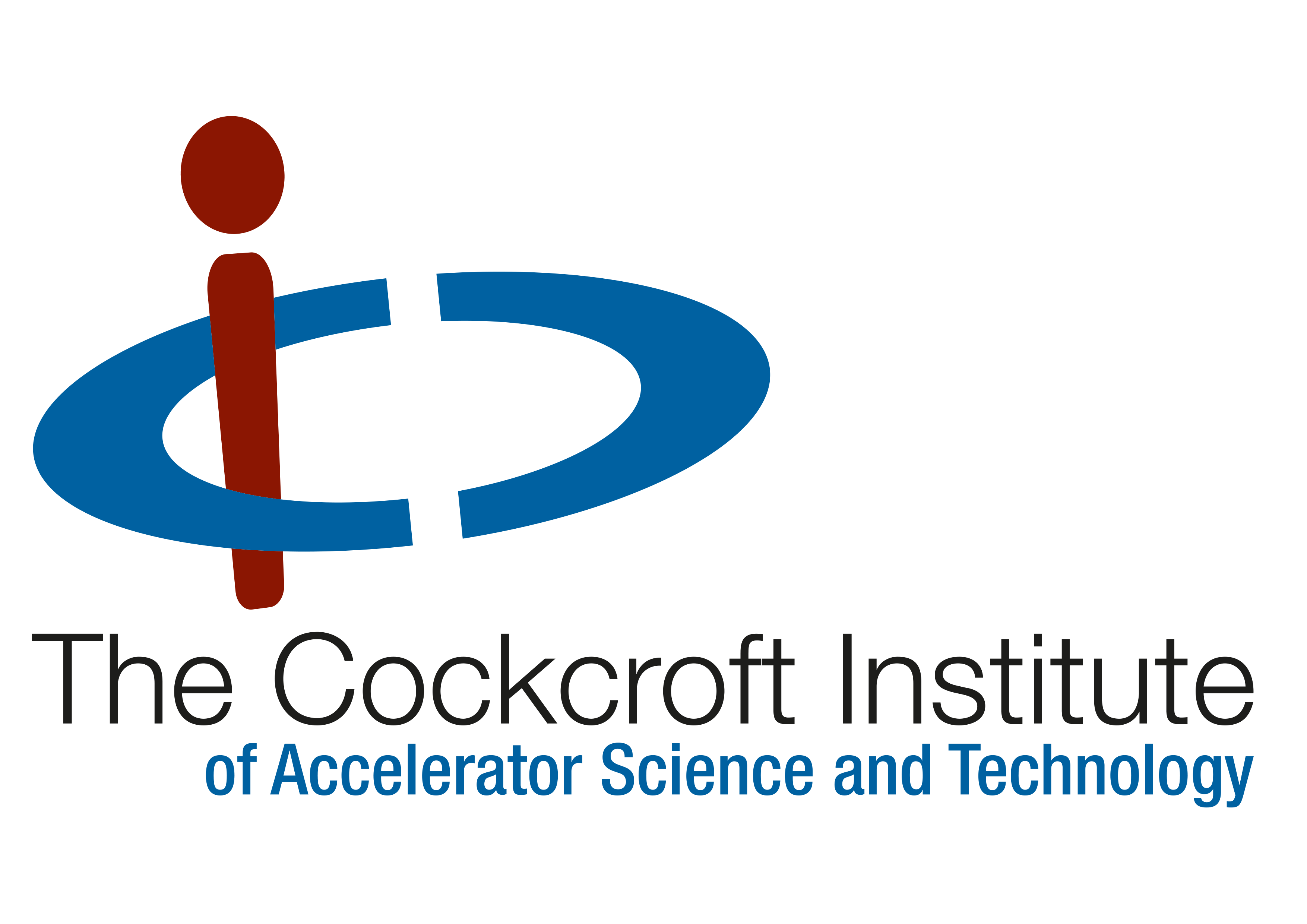 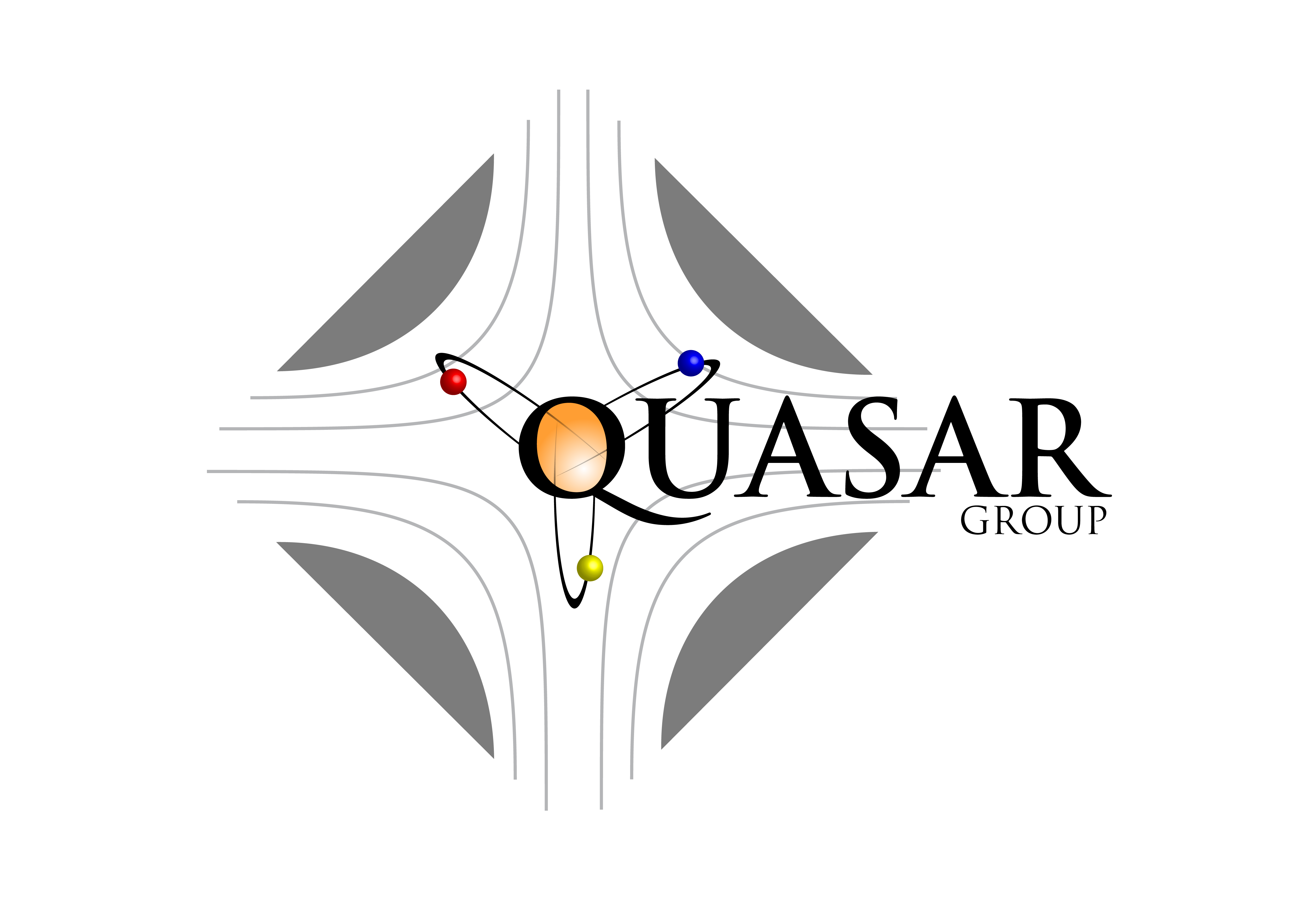 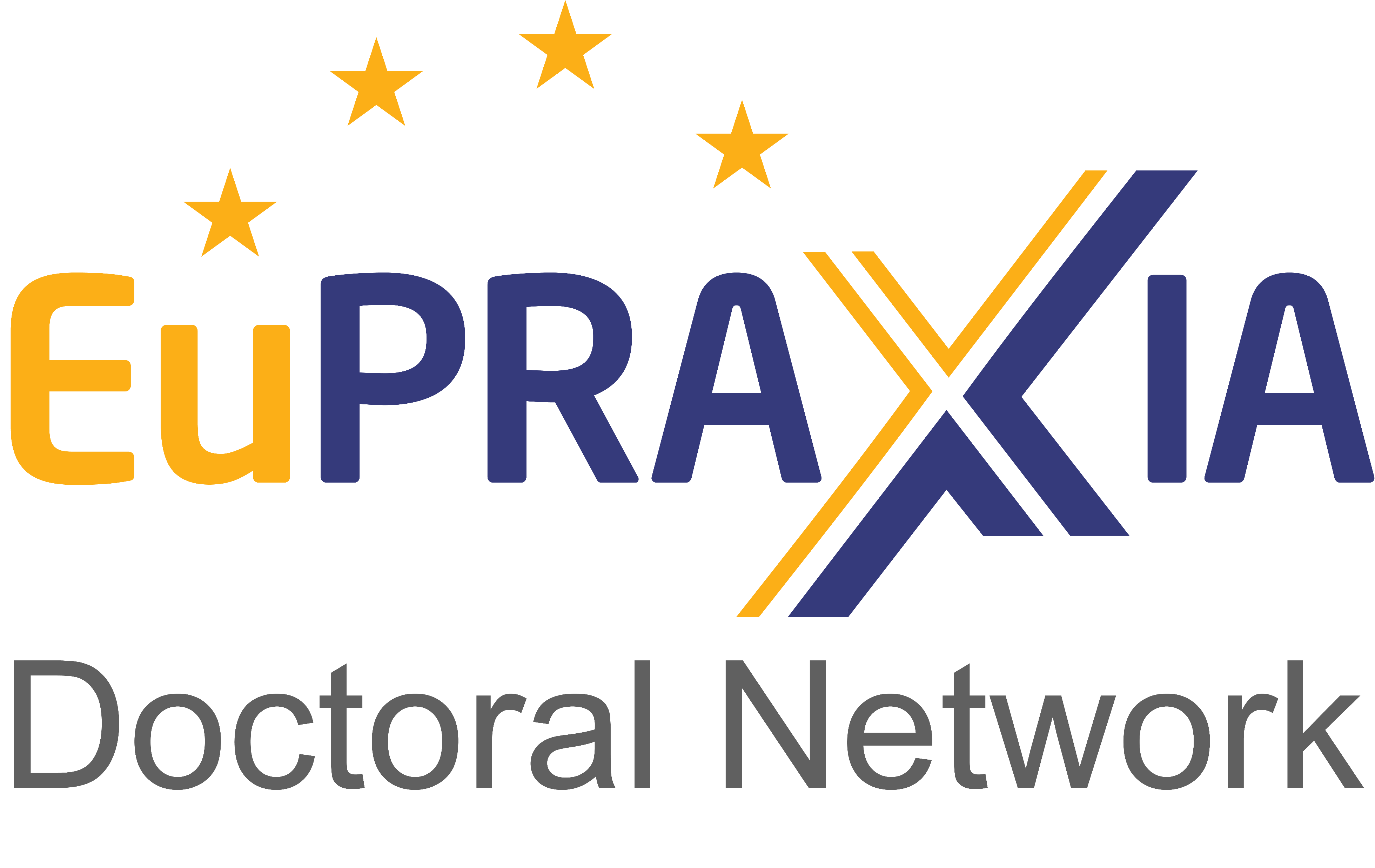 Dr Joseph WolfendenEuPRAXIA-DN School on Plasma Accelerators
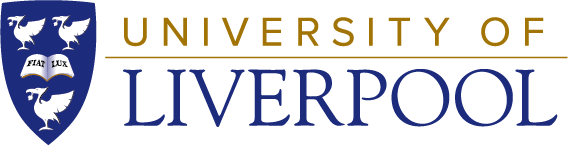 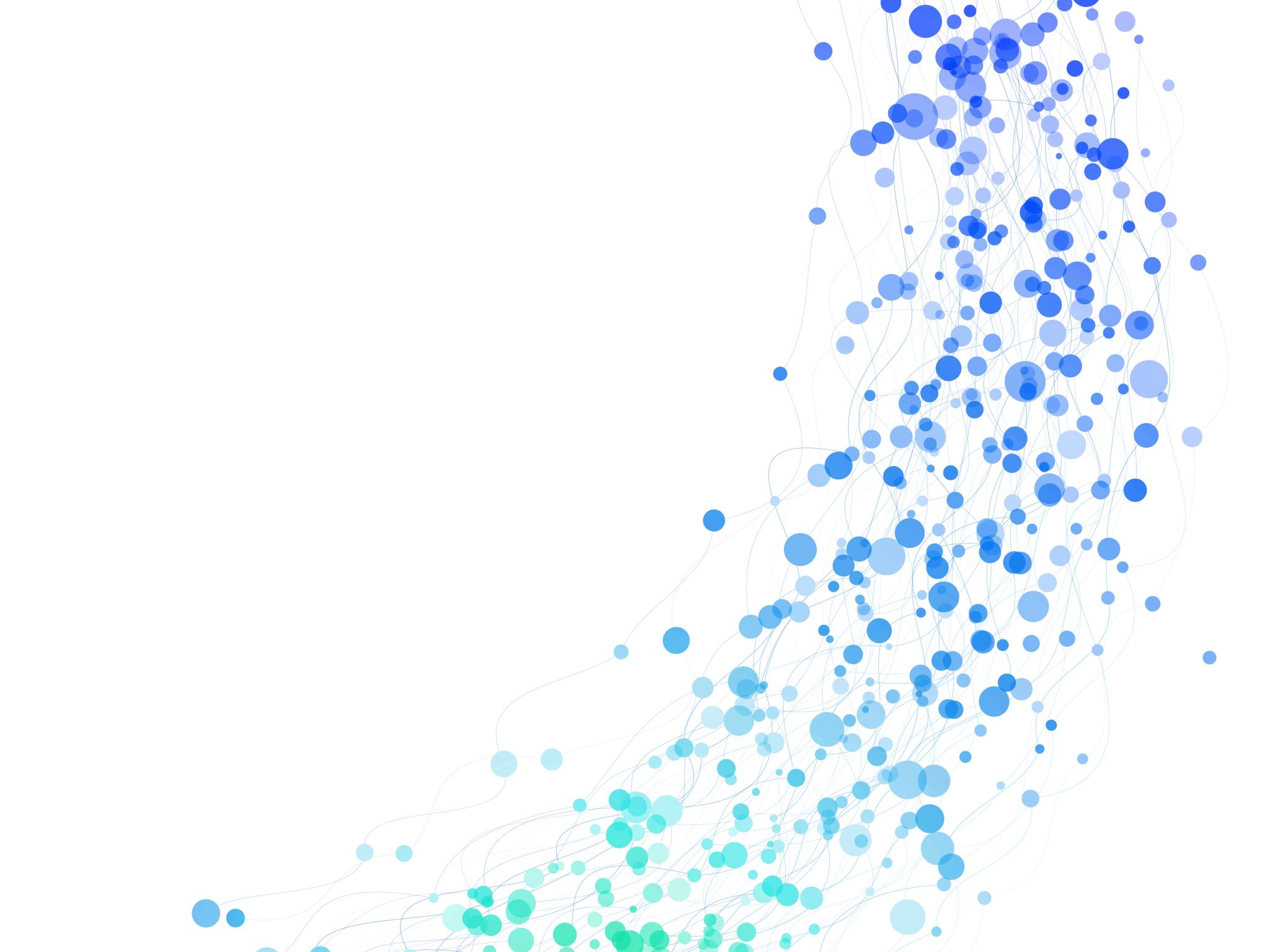 Longitudinal profile – Streak camera
Resolution is fundamentally limited, by:
Time dispersion of the photo-electrons
Space charge effects of the photo-electrons
Timing jitter when stacking multiple images
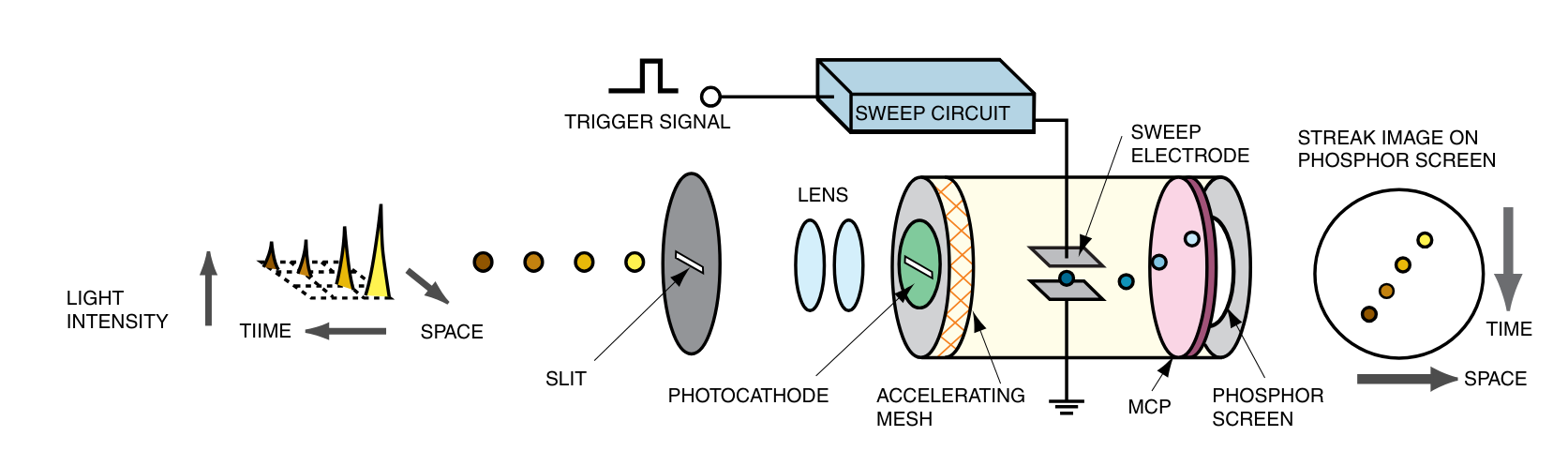 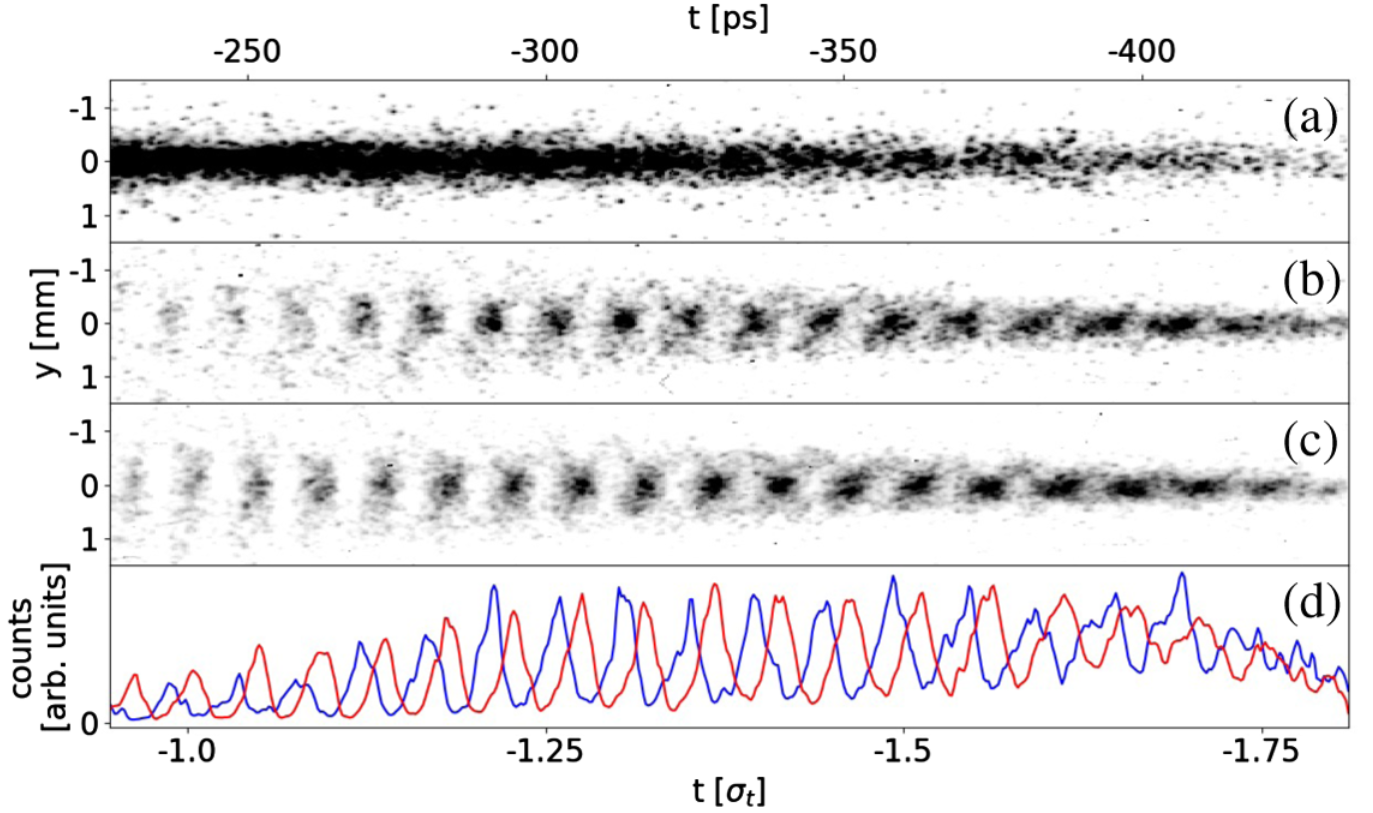 Image: Hamamatsu
[16]
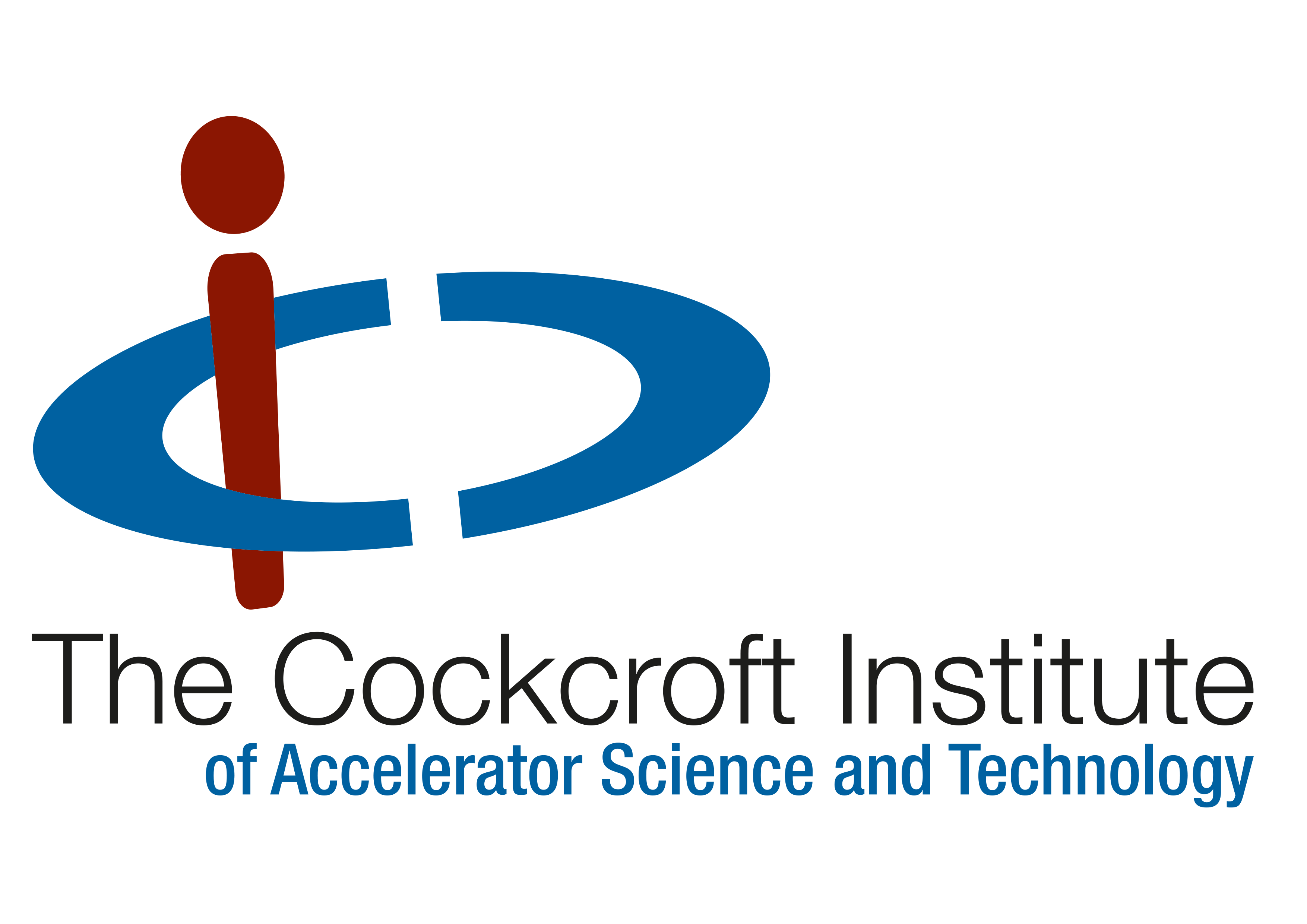 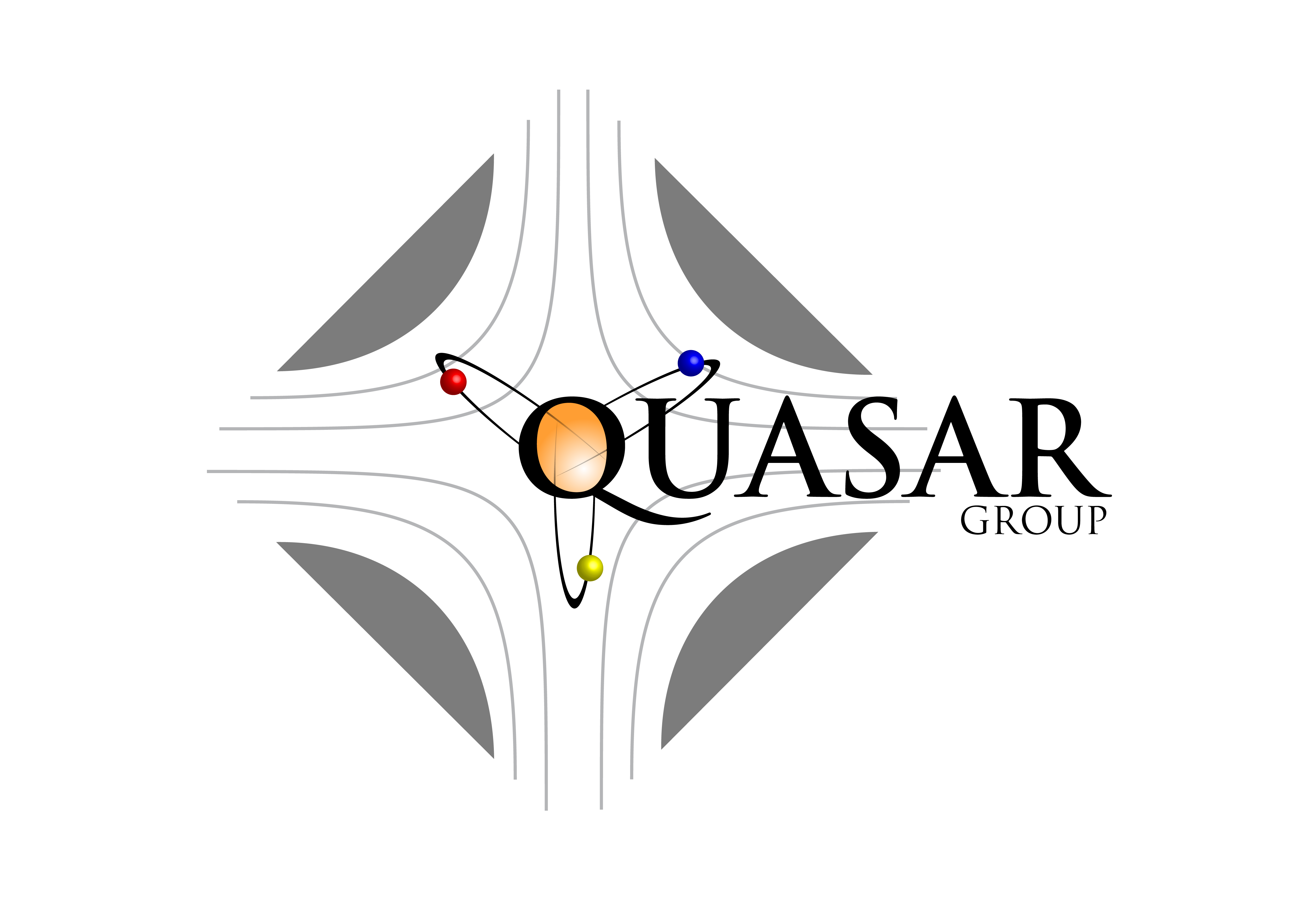 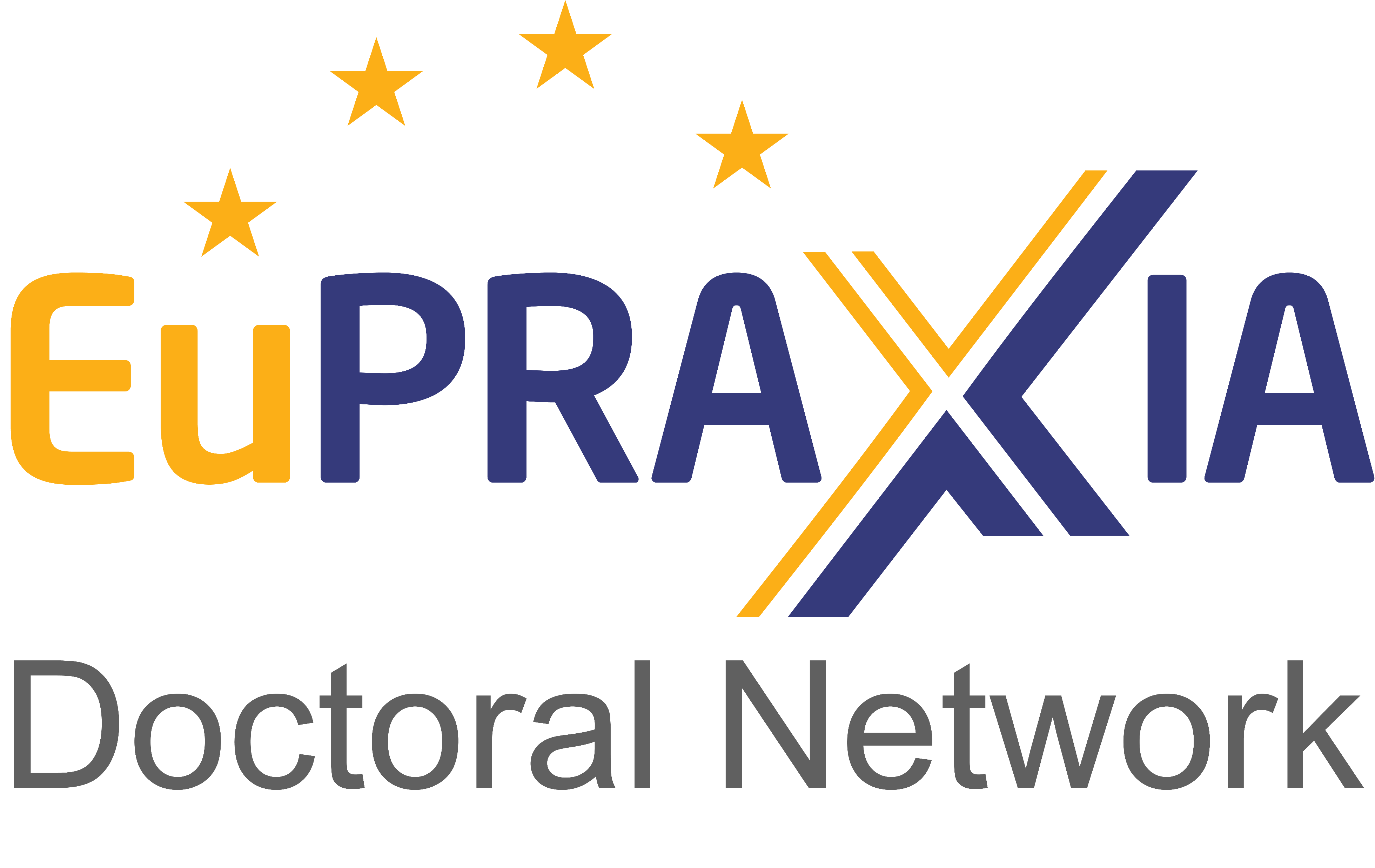 Dr Joseph WolfendenEuPRAXIA-DN School on Plasma Accelerators
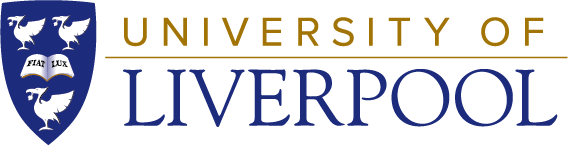 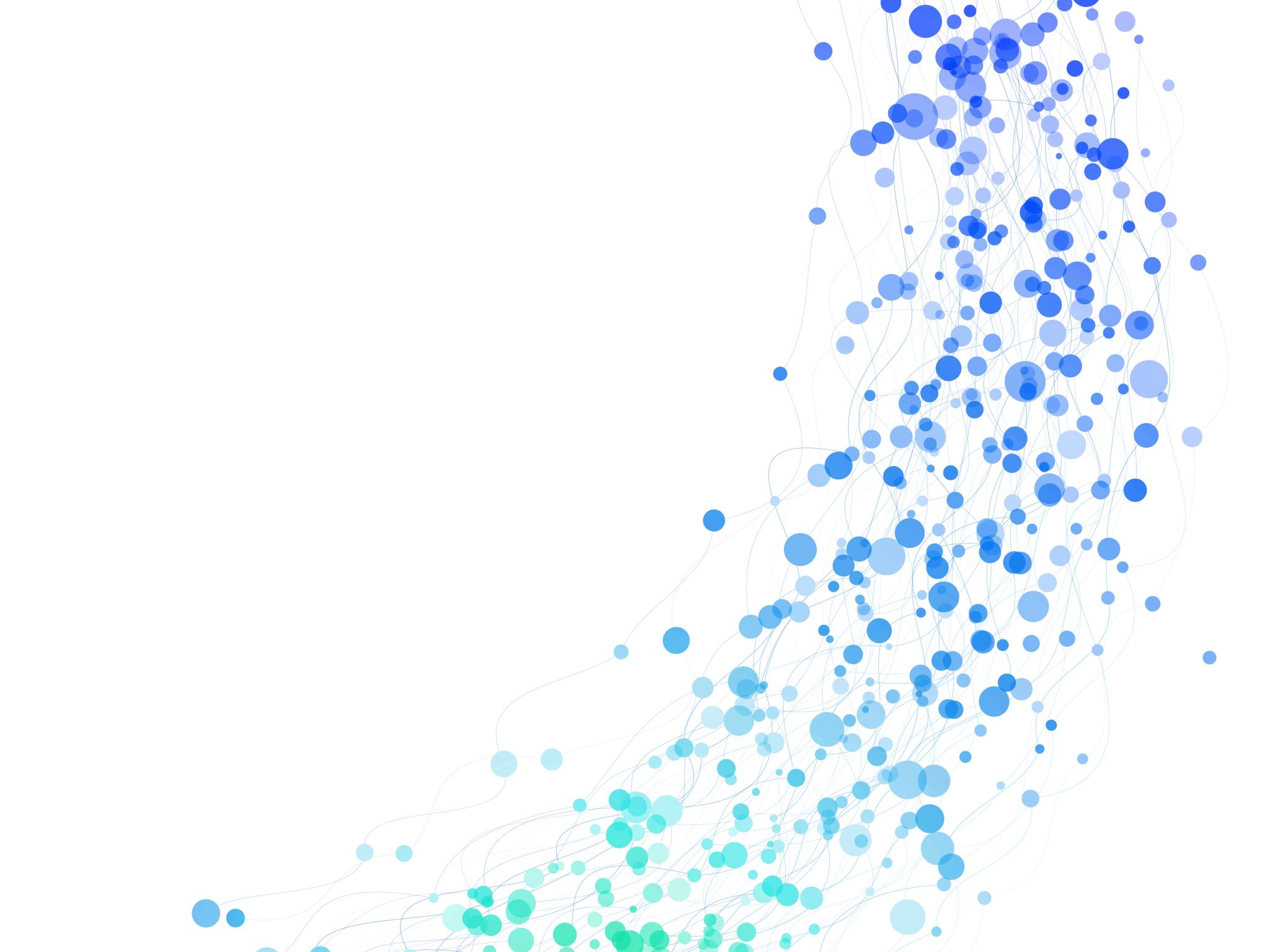 Longitudinal profile – Deflecting cavity
Highly regarded and commonly used - resolution ~1fs
Type of RF cavity used to excite a transverse mode
Maps longitudinal profile into the transverse plane for imaging
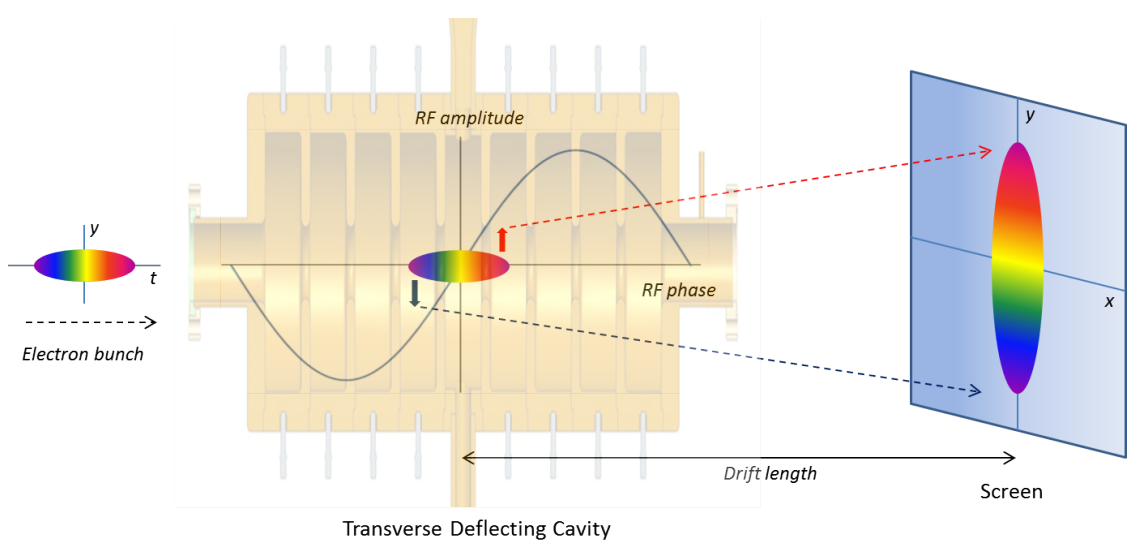 [14,17]
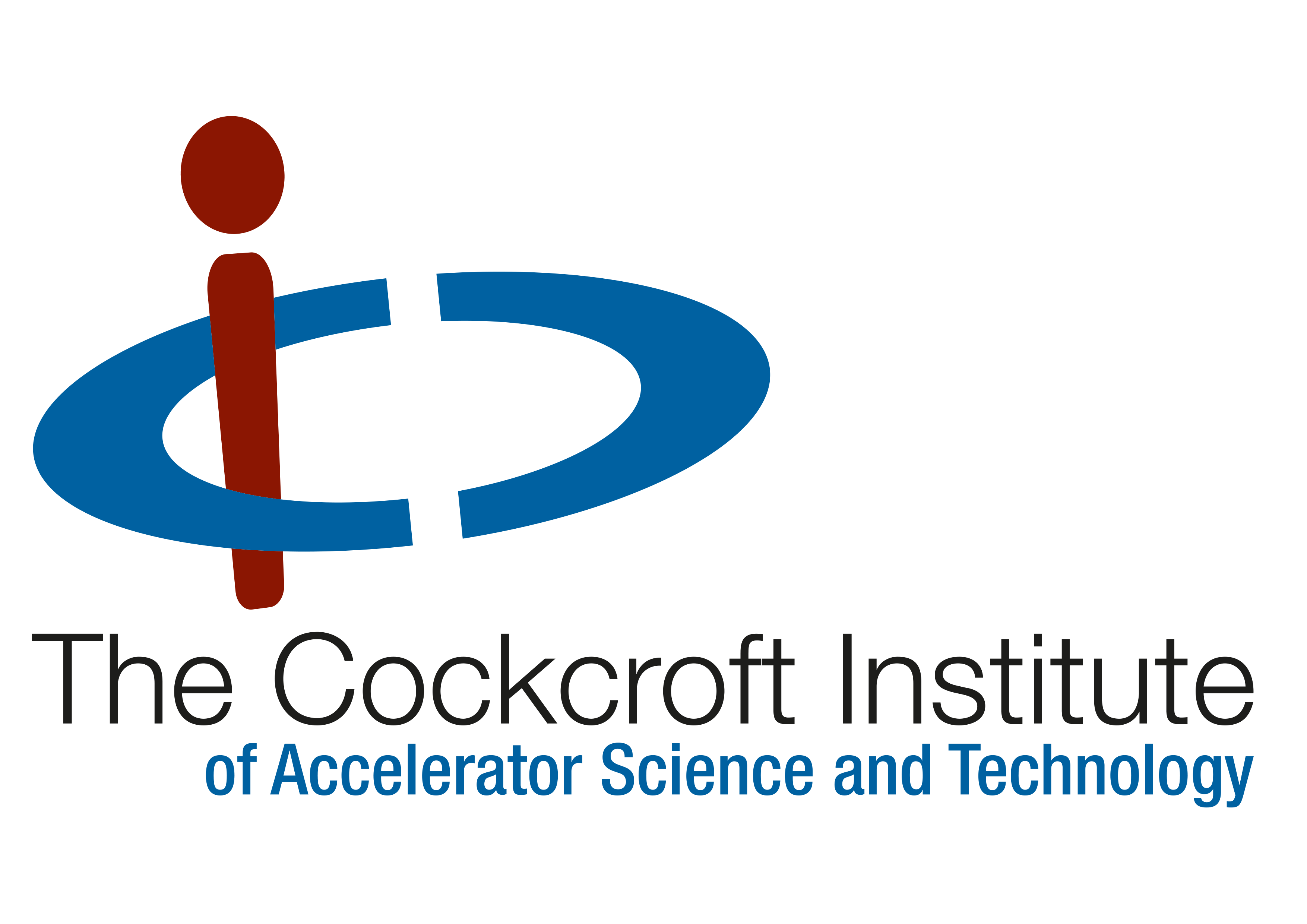 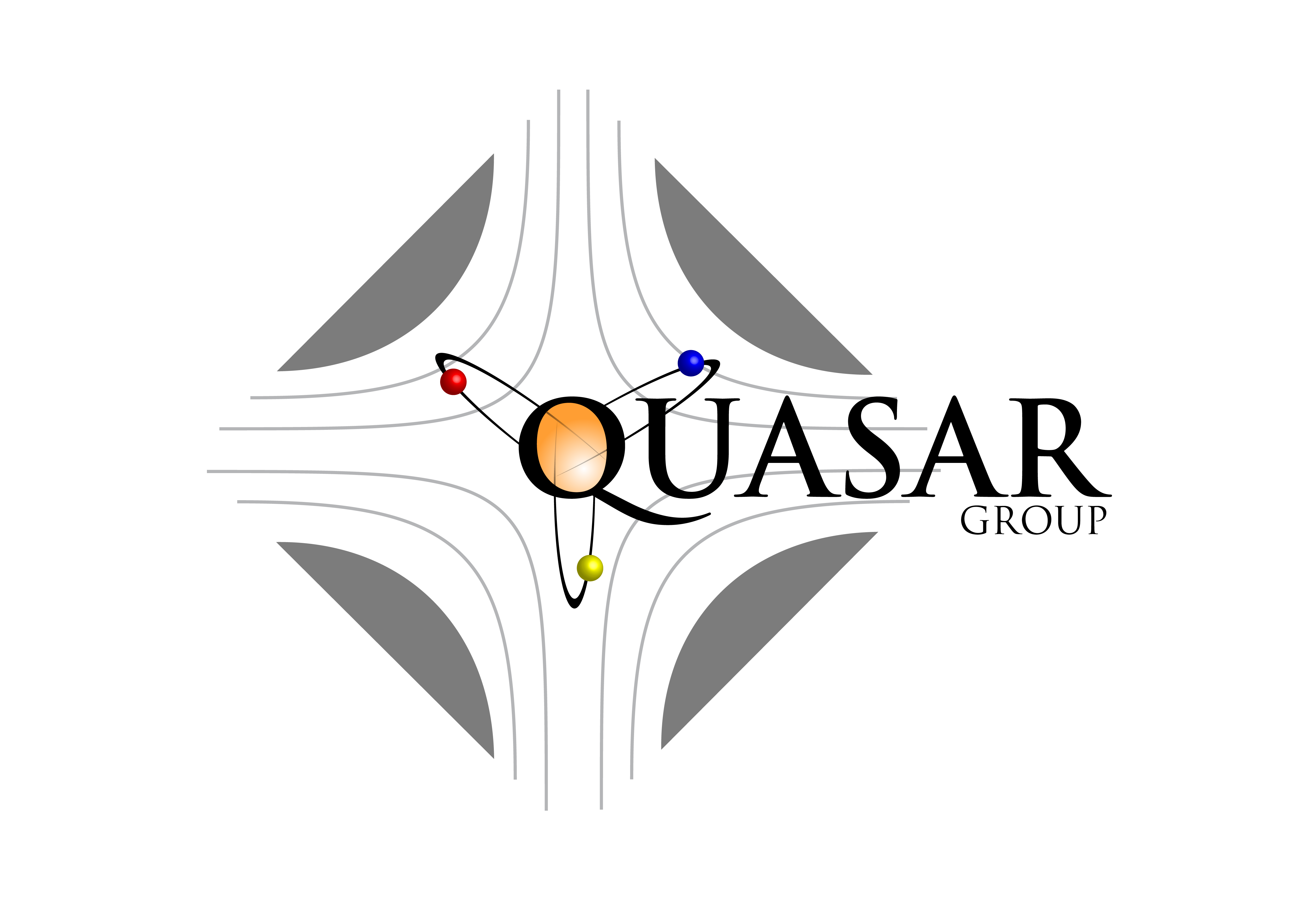 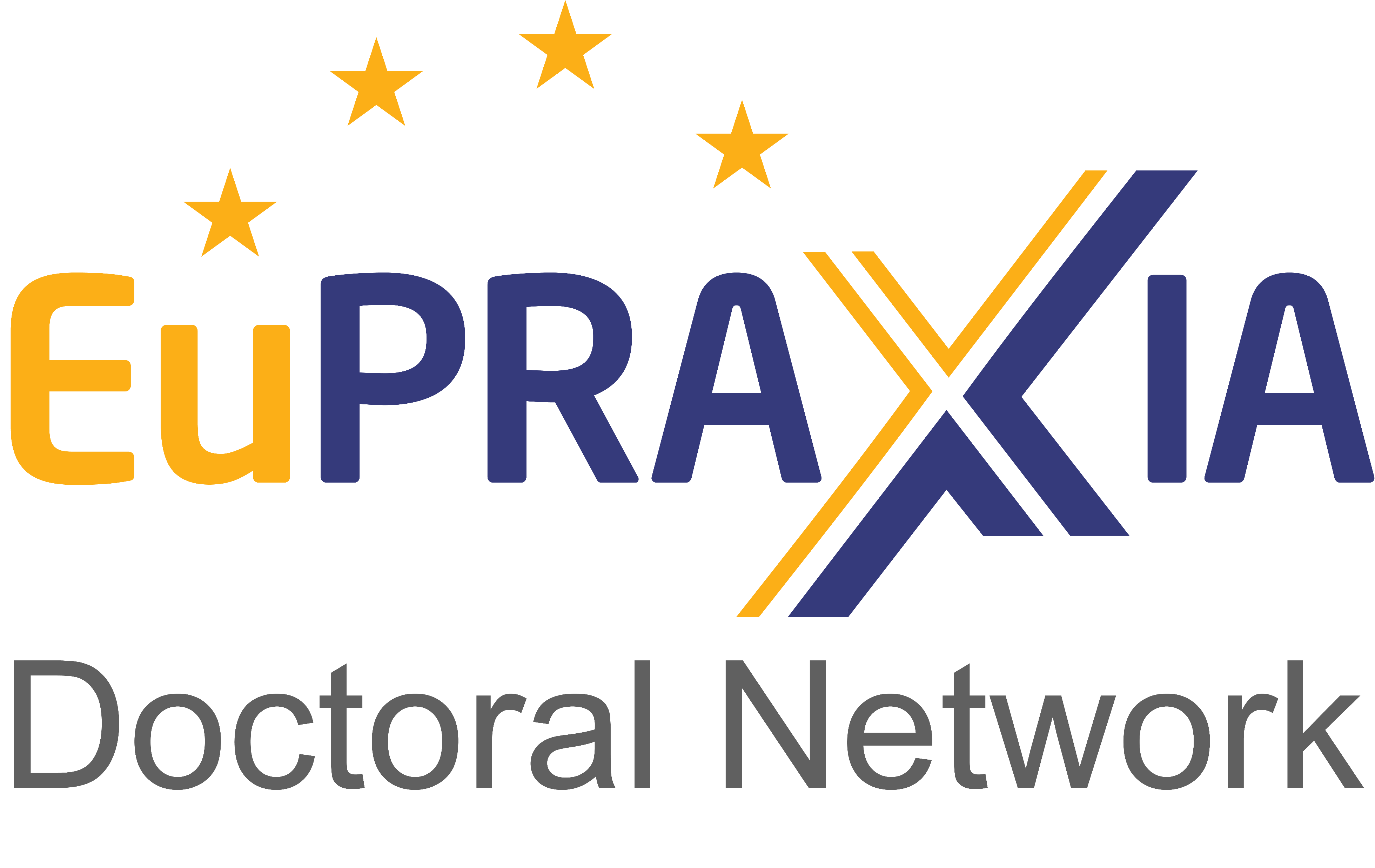 Dr Joseph WolfendenEuPRAXIA-DN School on Plasma Accelerators
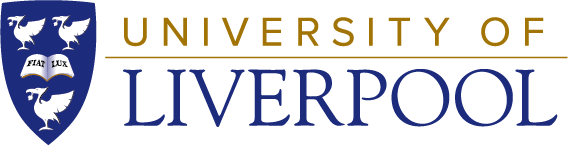 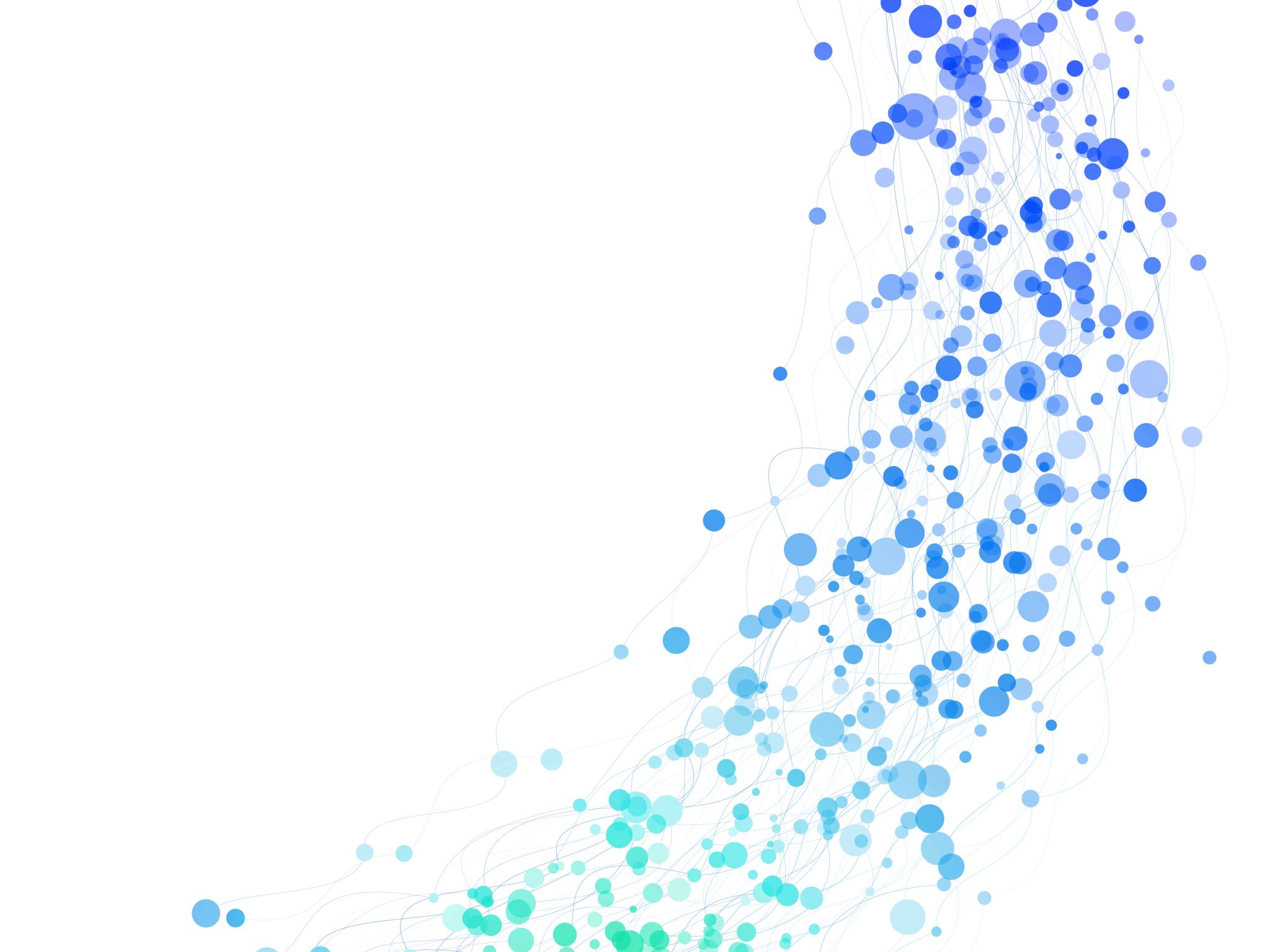 Longitudinal profile – Deflecting cavity
Expensive!
Destructive to the beam – no online monitoring
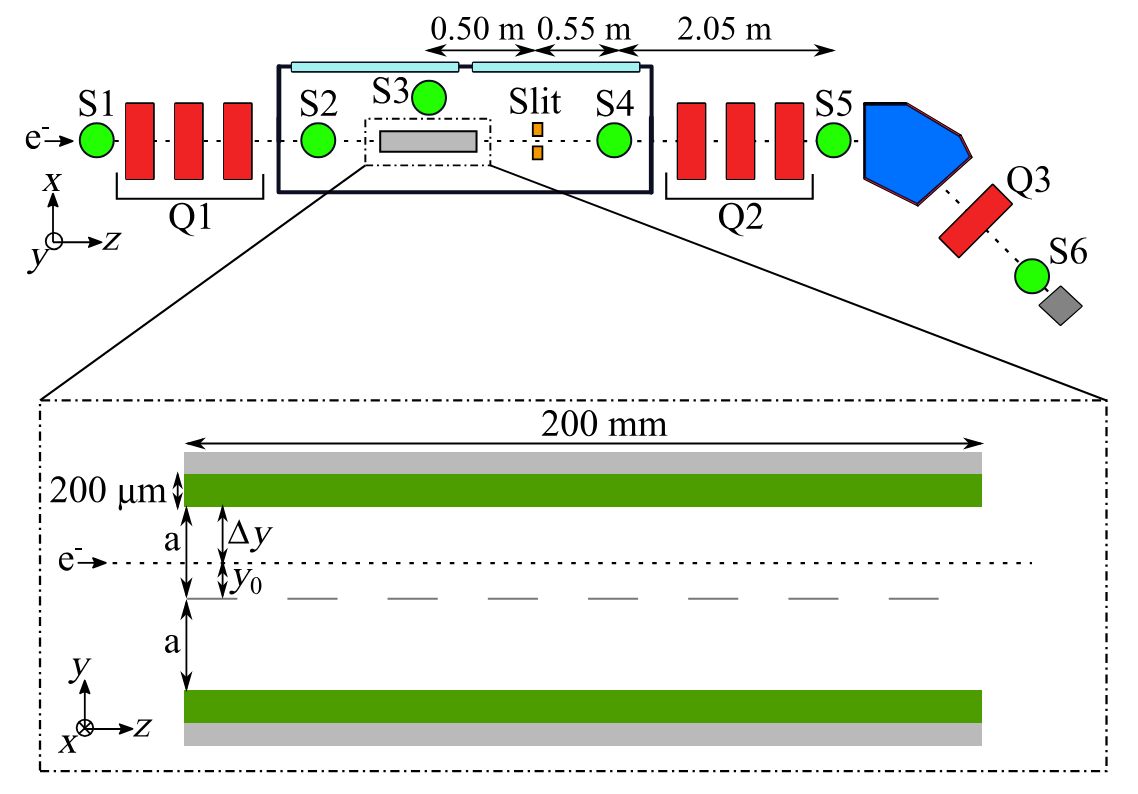 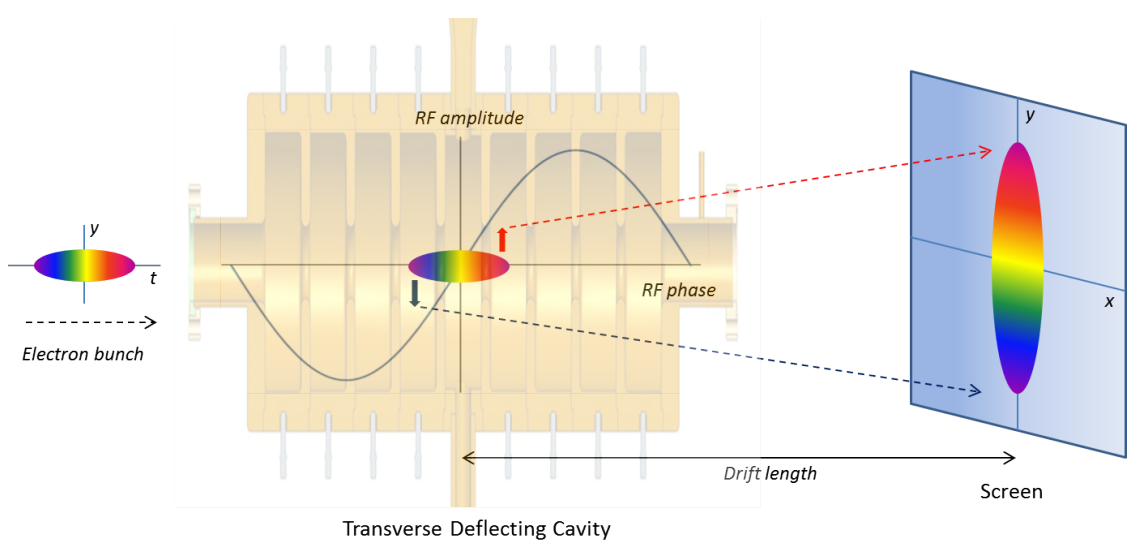 [14,17]
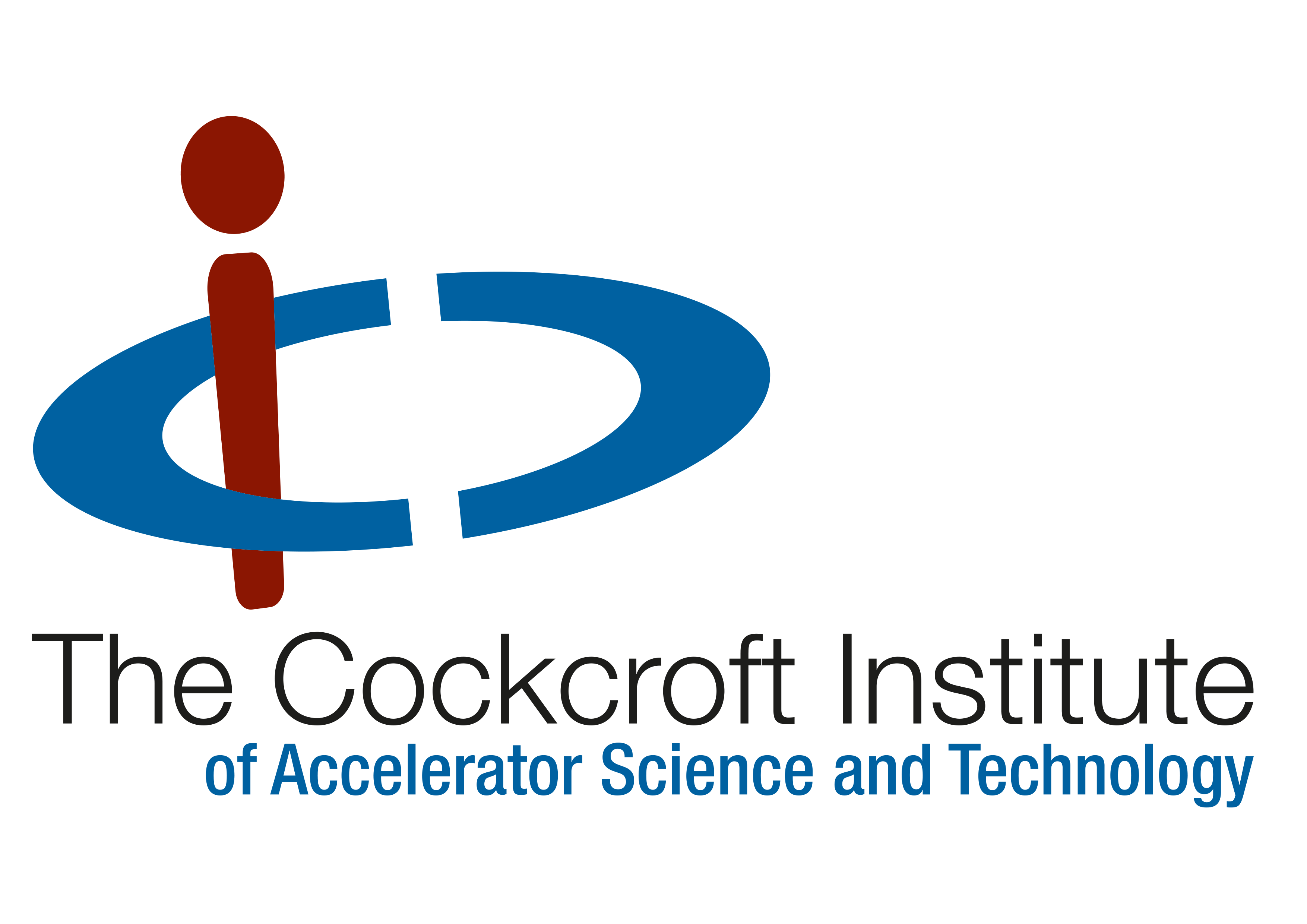 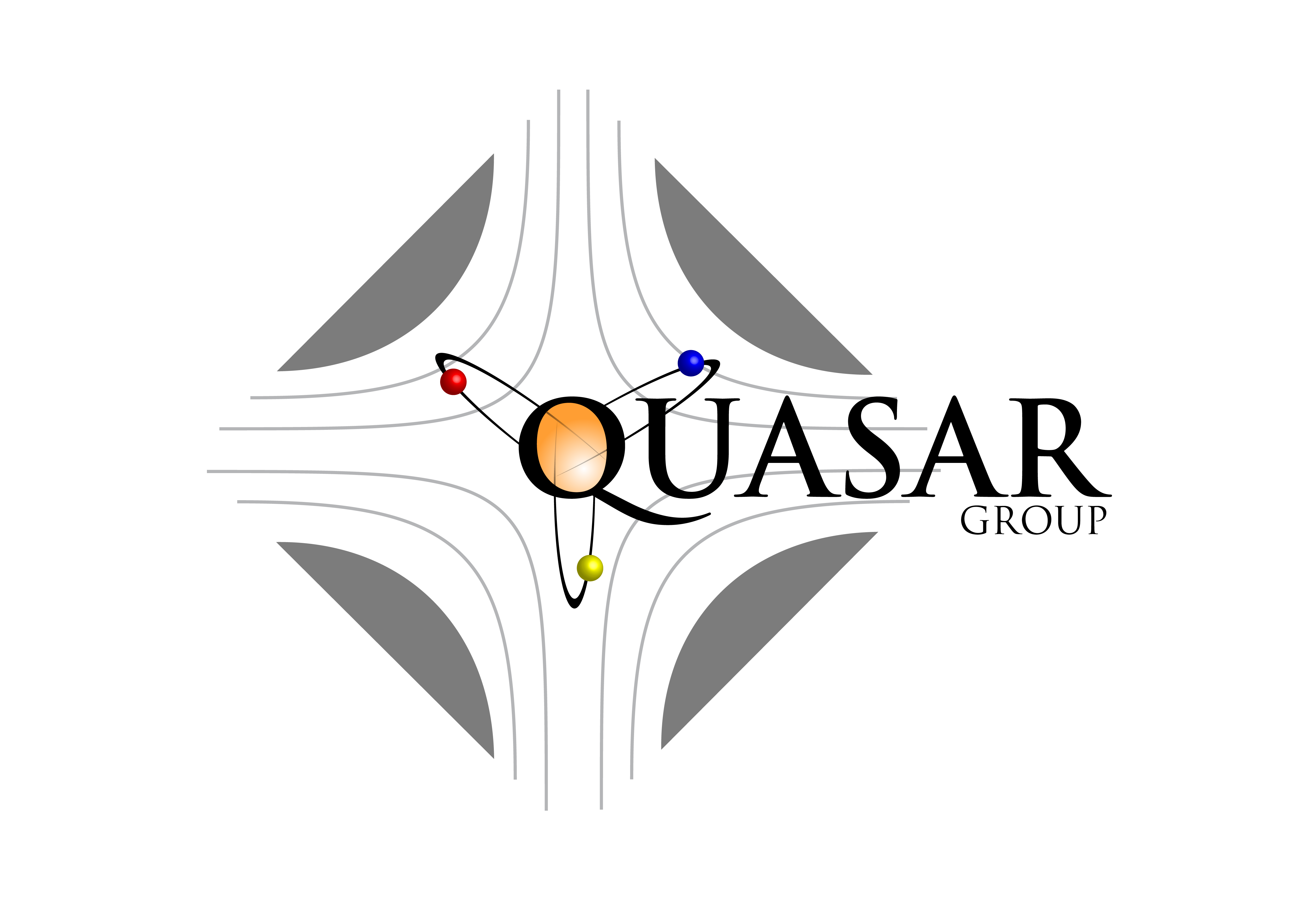 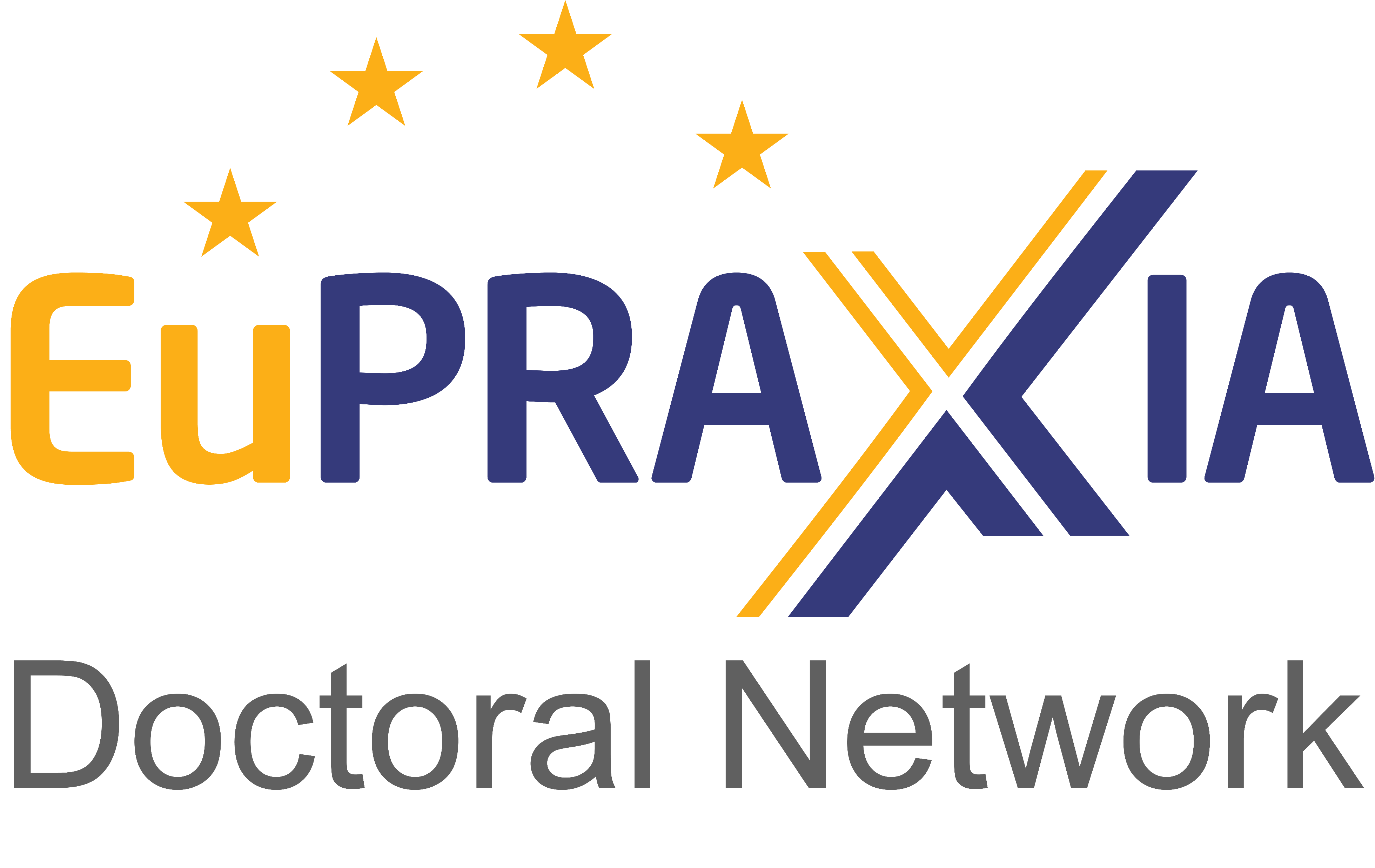 Dr Joseph WolfendenEuPRAXIA-DN School on Plasma Accelerators
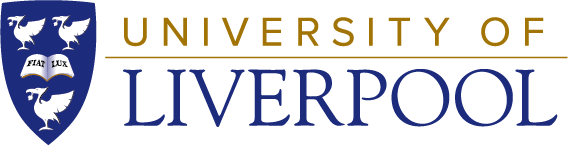 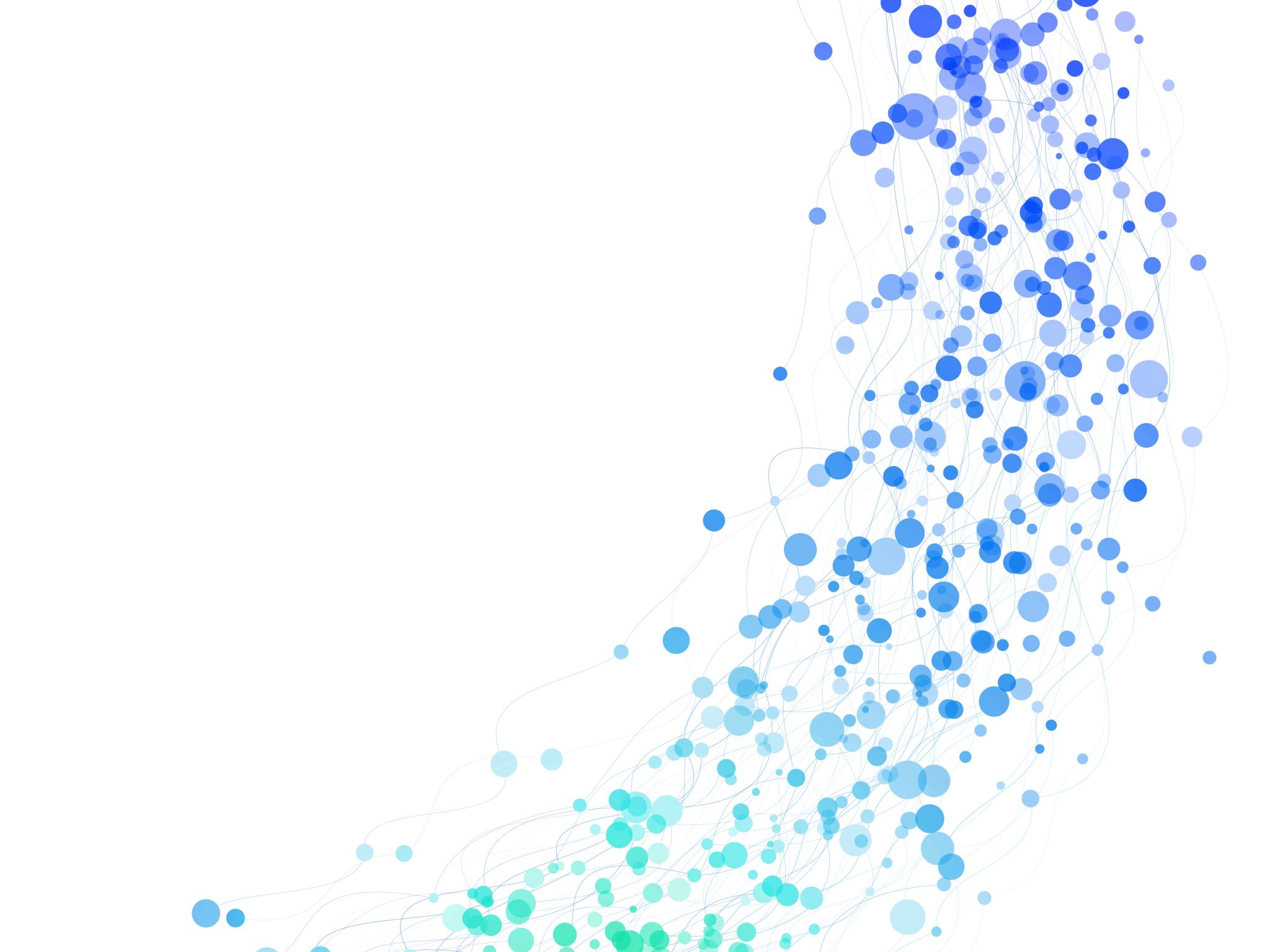 Longitudinal profile – Form factor
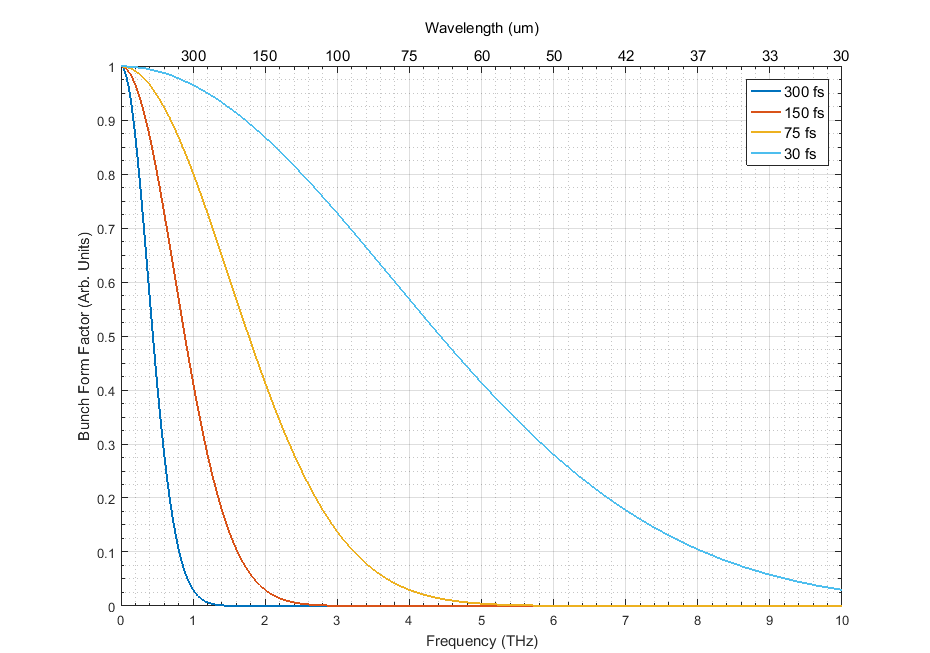 Spectroscopy and Interferometry aim to reconstruct the bunch form factor
Related to the longitudinal profile by a Fourier transform
A measure of the frequency content of the bunch
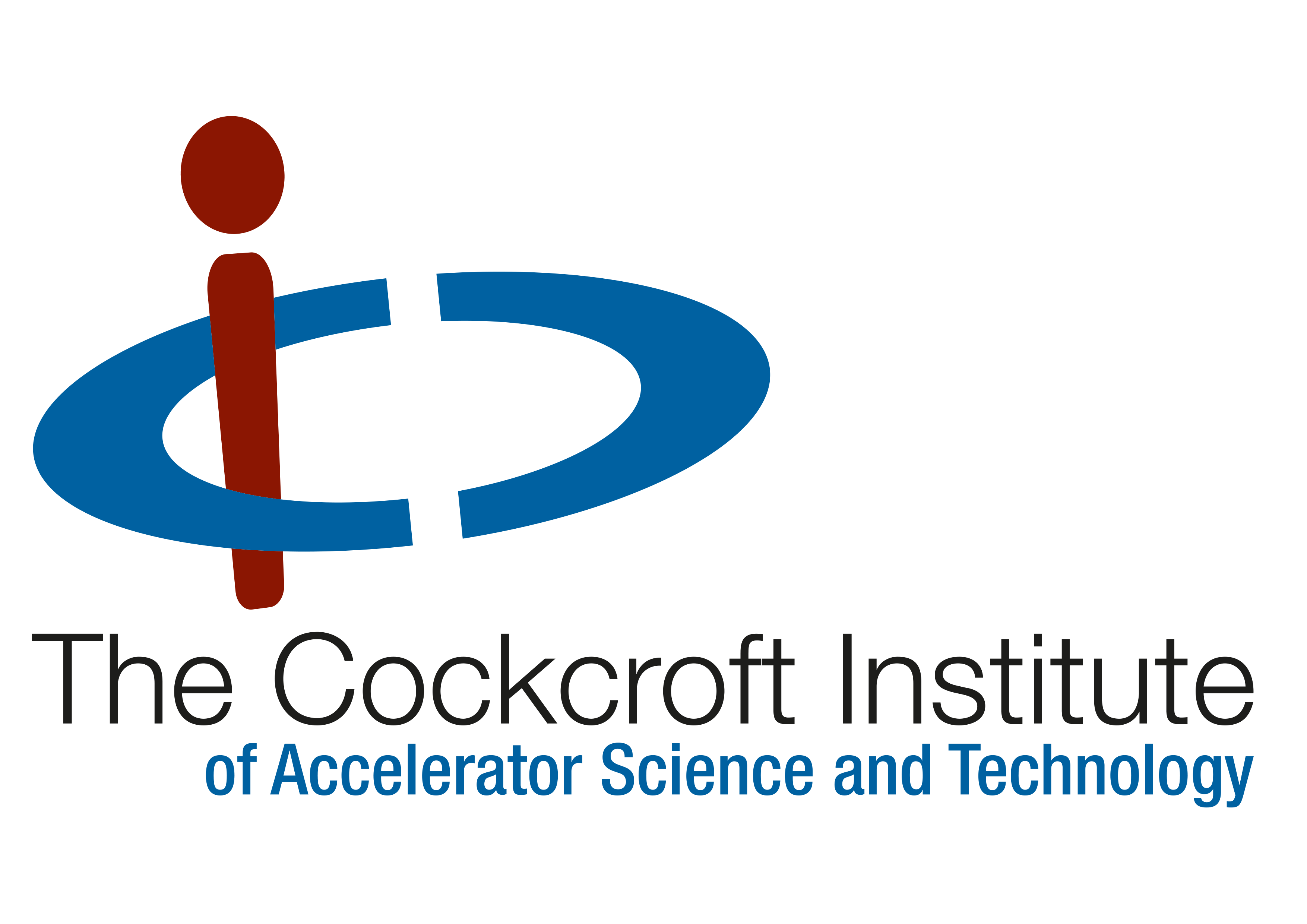 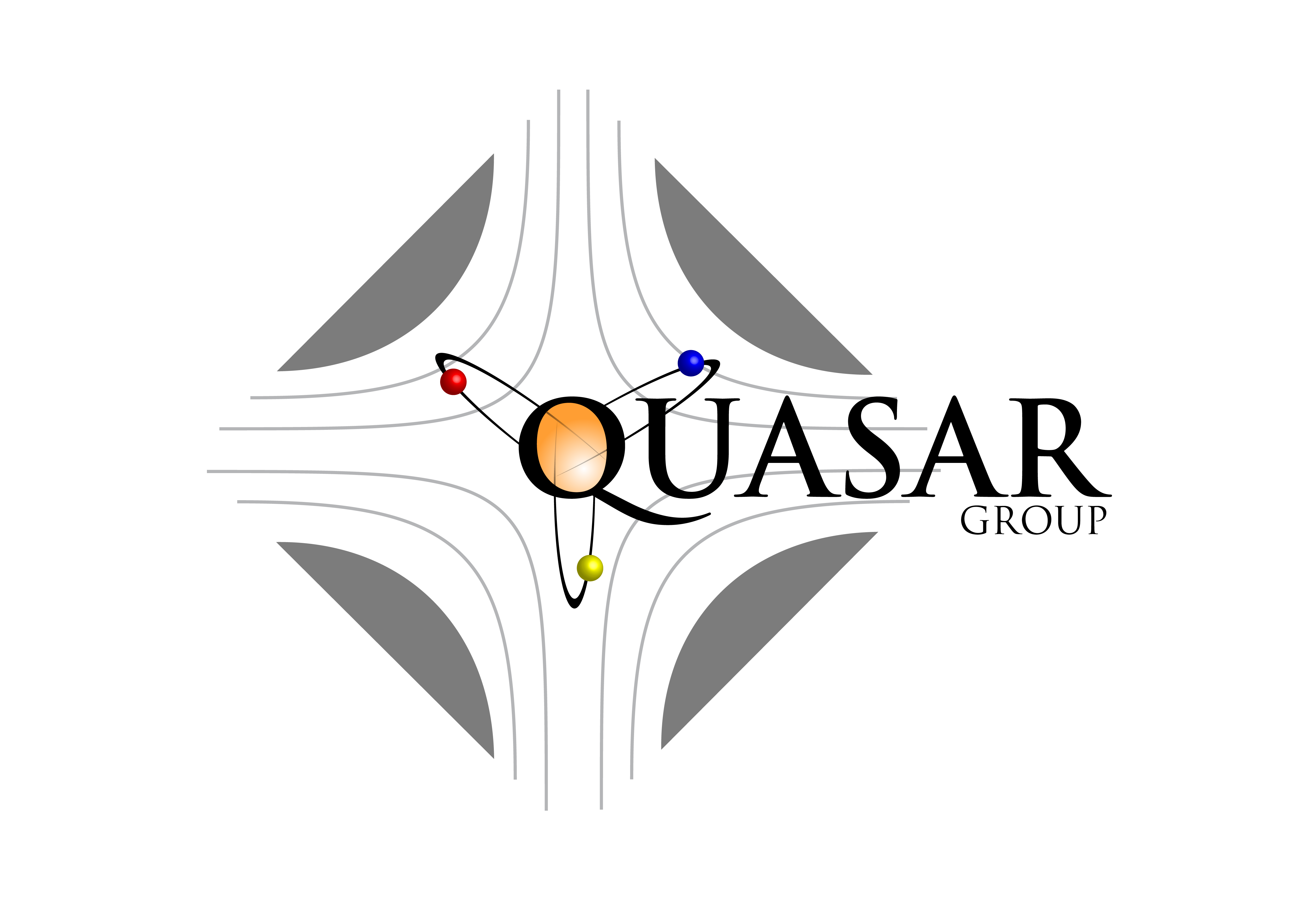 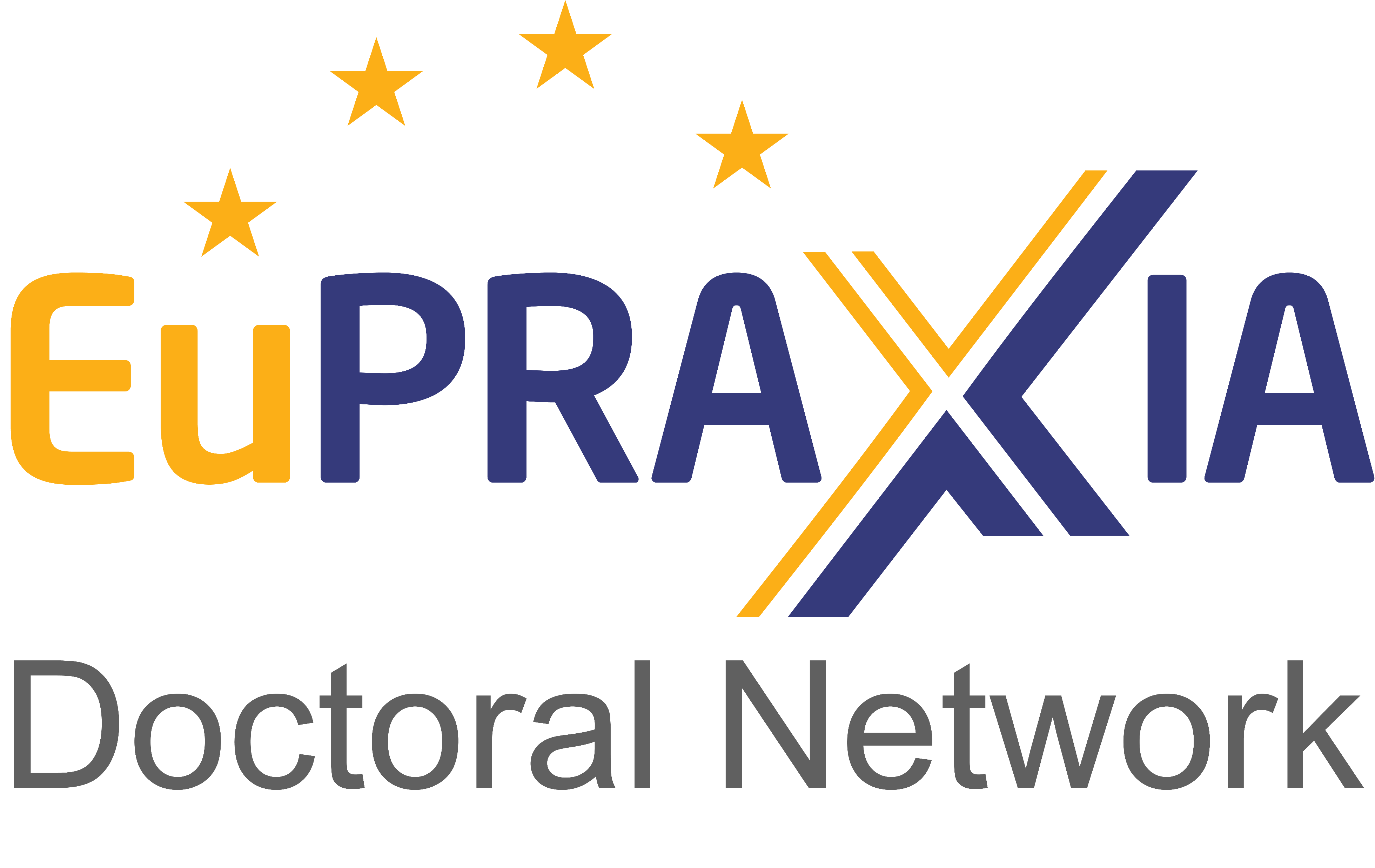 Dr Joseph WolfendenEuPRAXIA-DN School on Plasma Accelerators
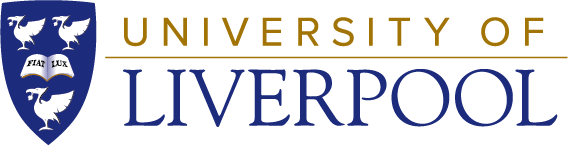 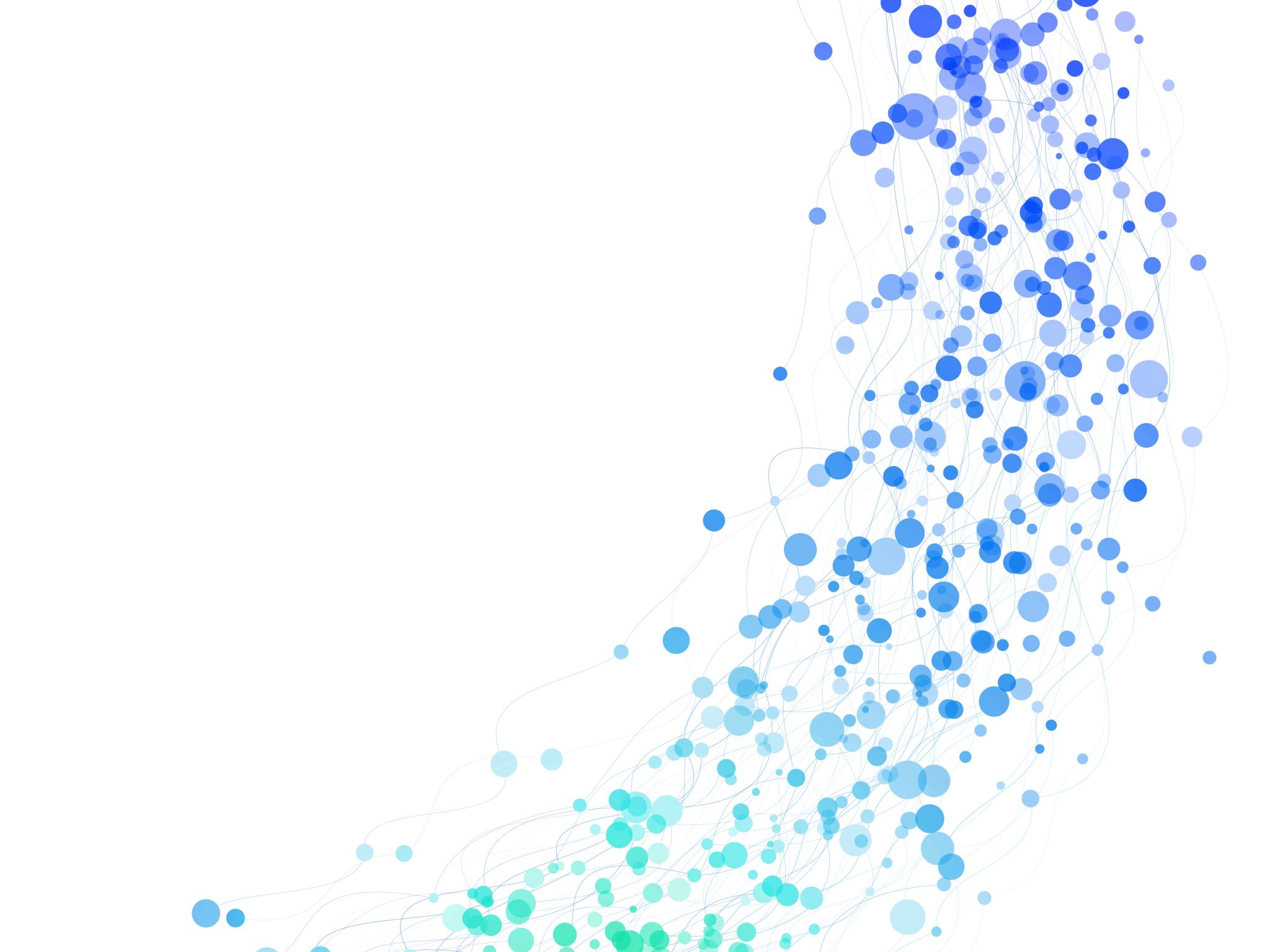 Longitudinal profile – Form factor
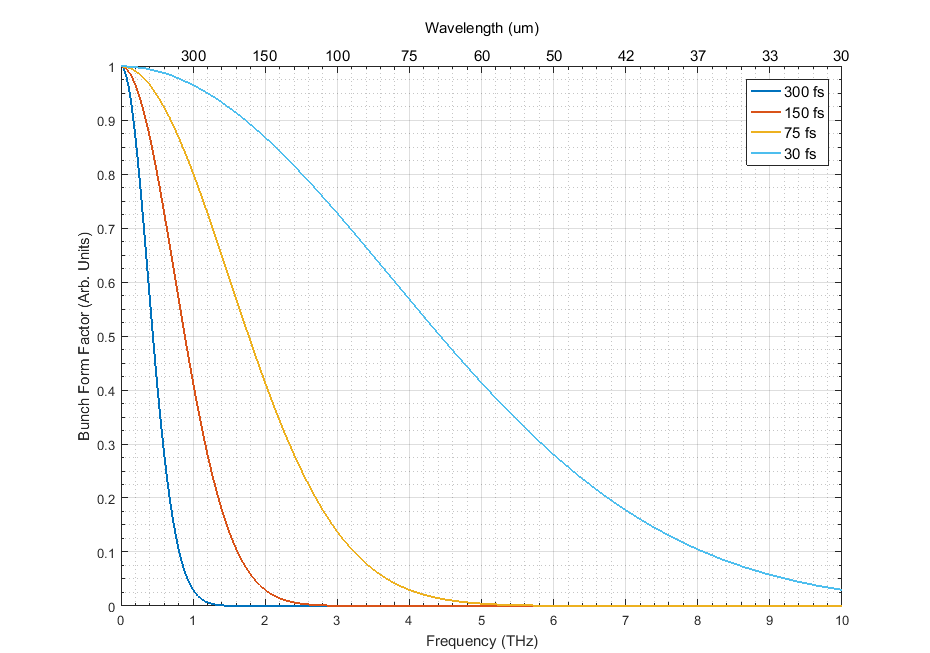 Spectroscopy measures intensity as function of frequency directly
Interferometry measurescorrelation to infer formfactor structure
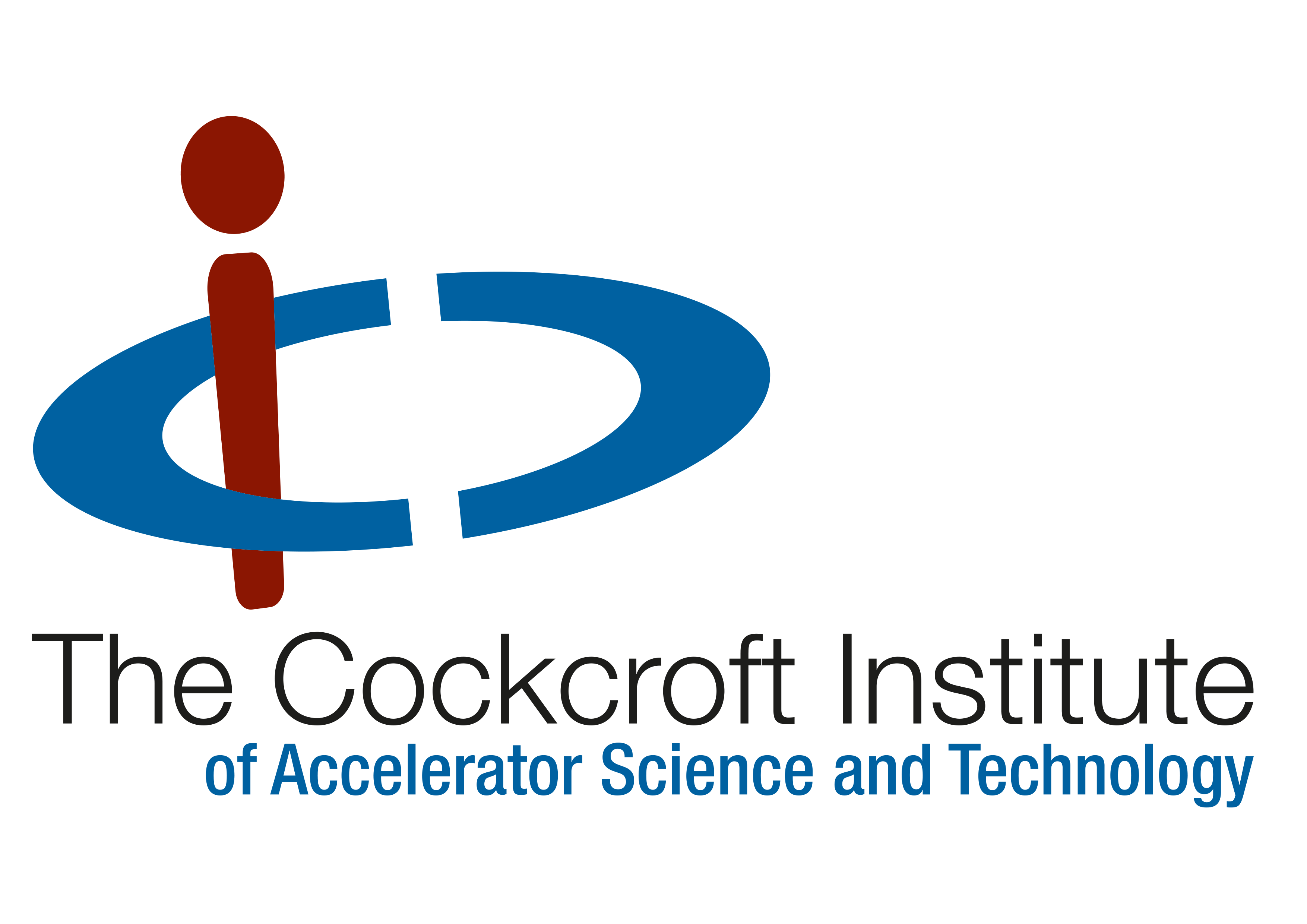 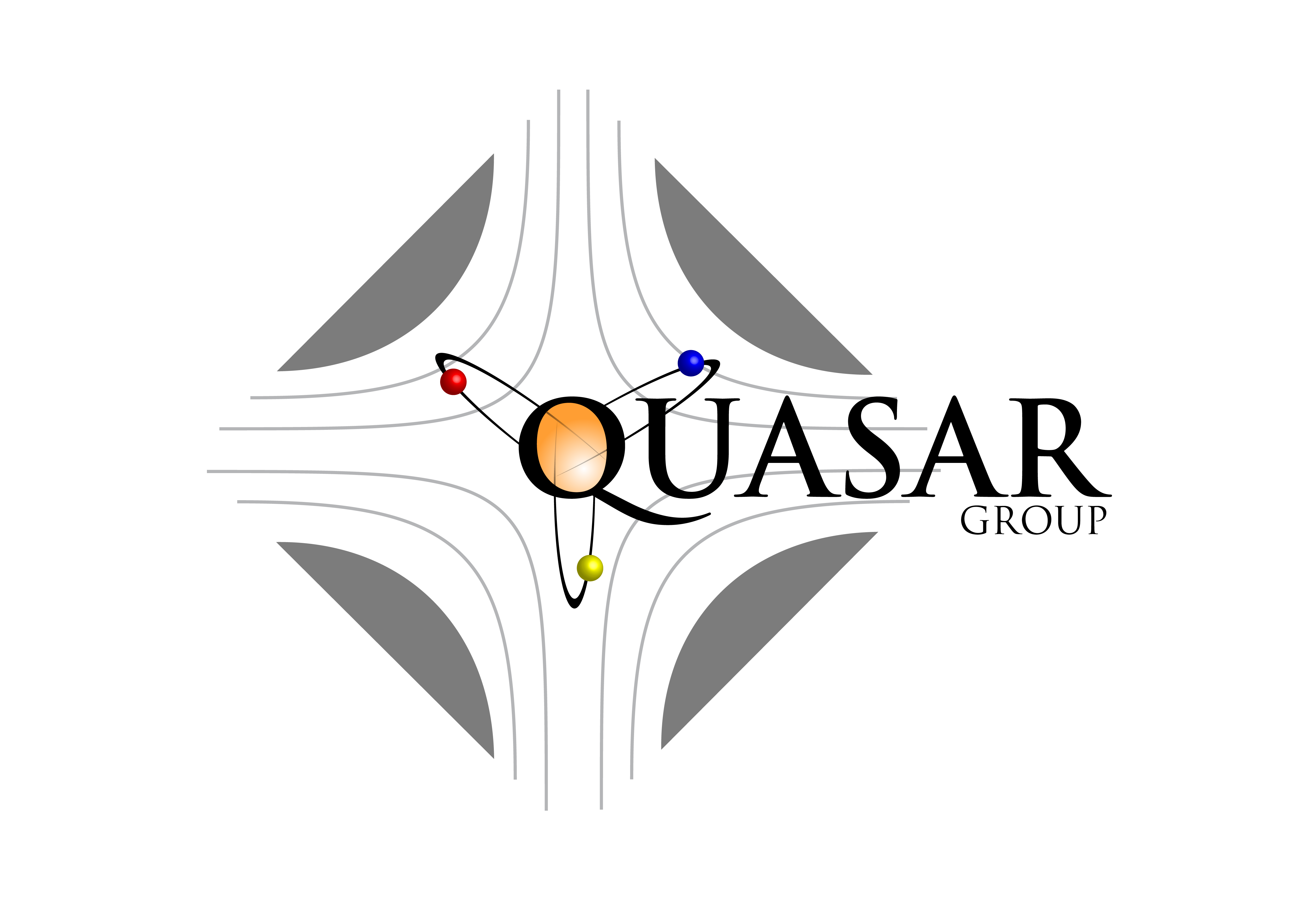 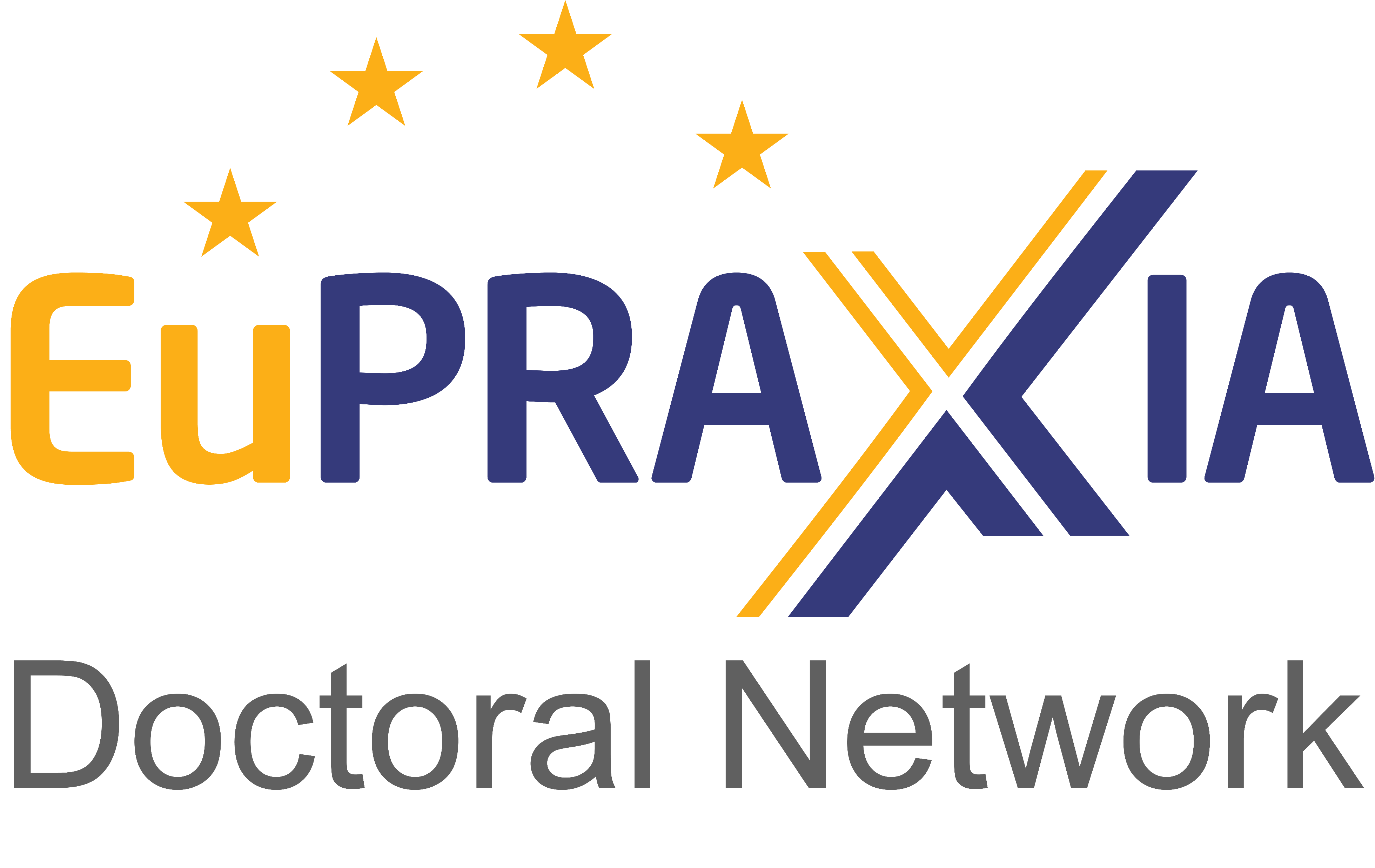 Dr Joseph WolfendenEuPRAXIA-DN School on Plasma Accelerators
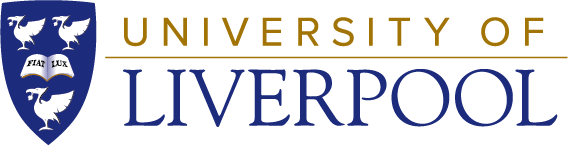 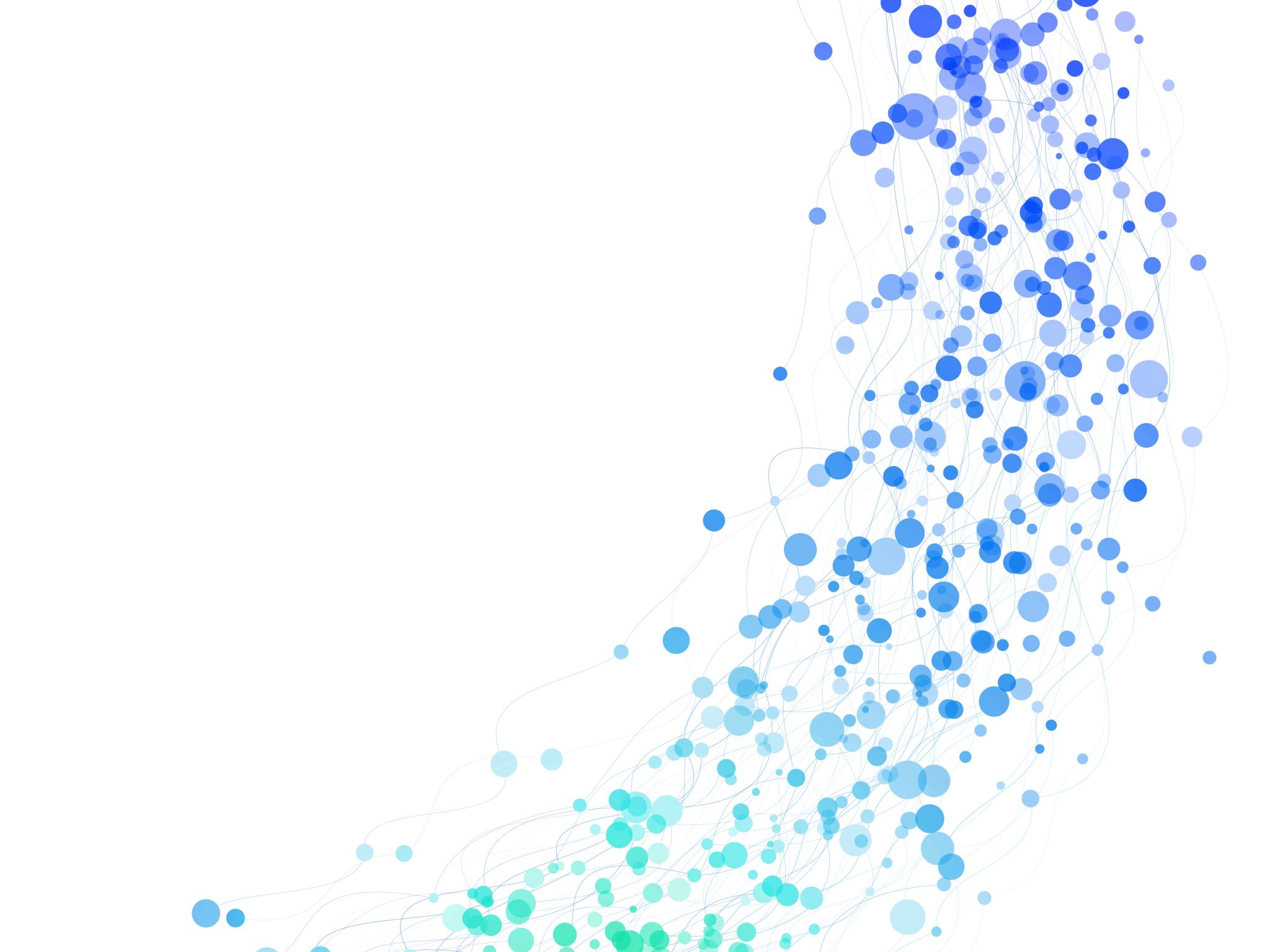 Longitudinal profile - Spectroscopy
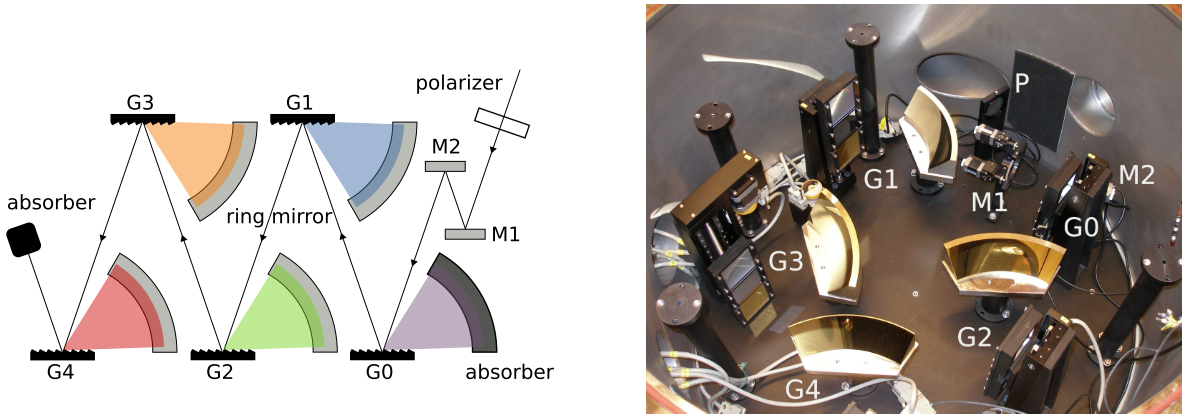 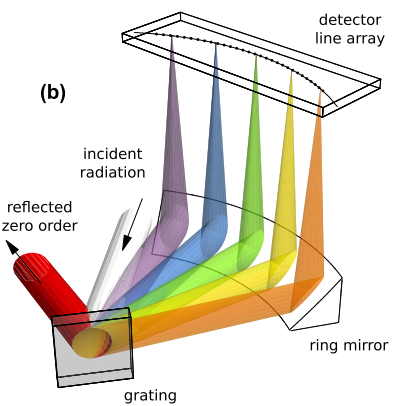 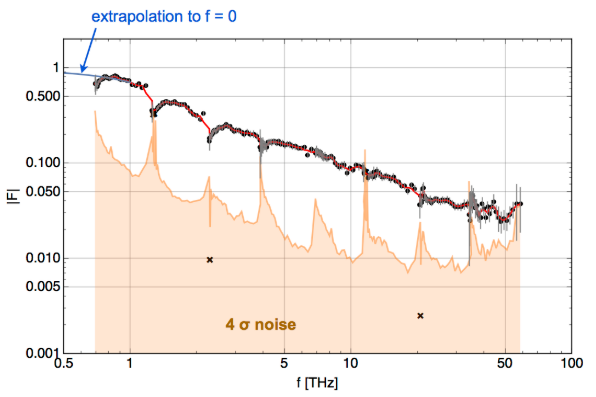 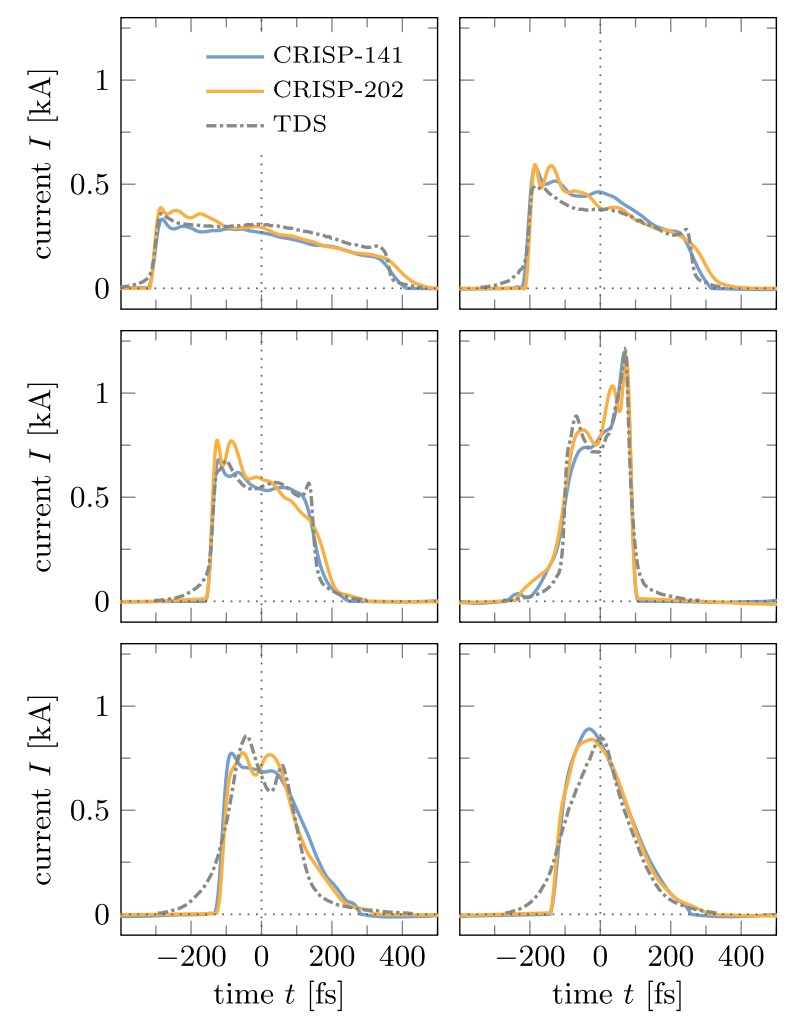 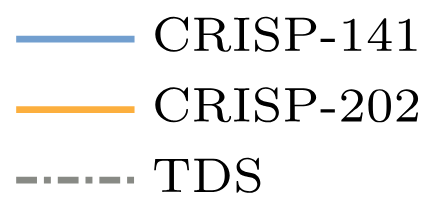 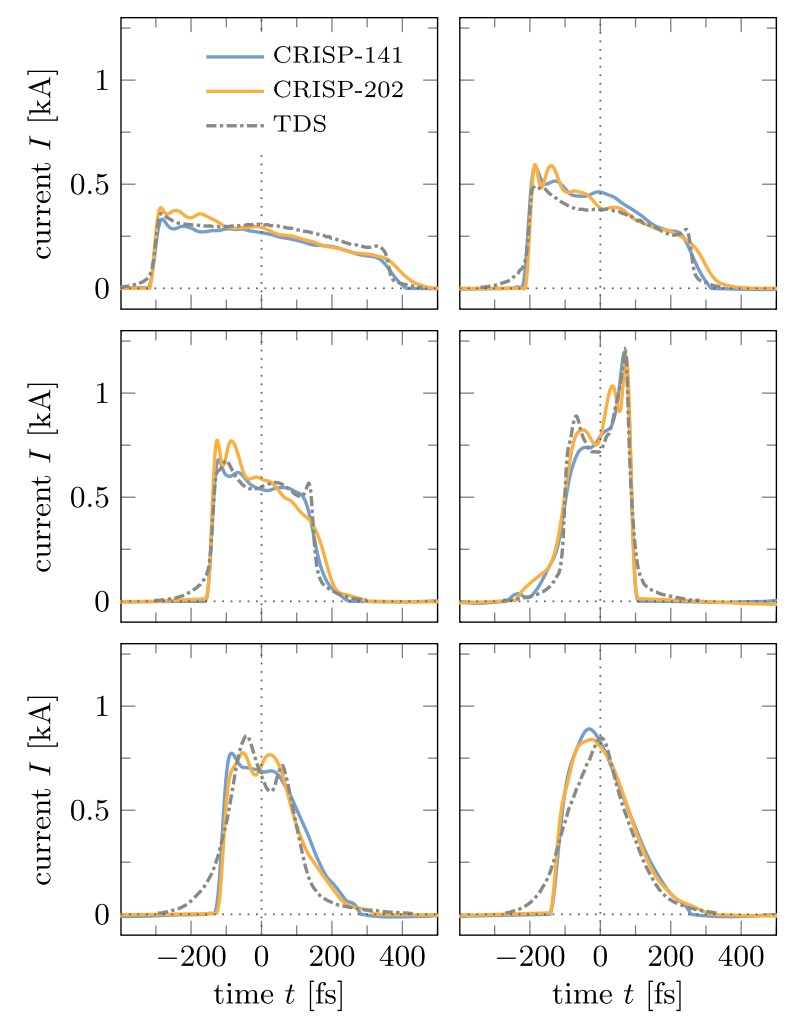 [18]
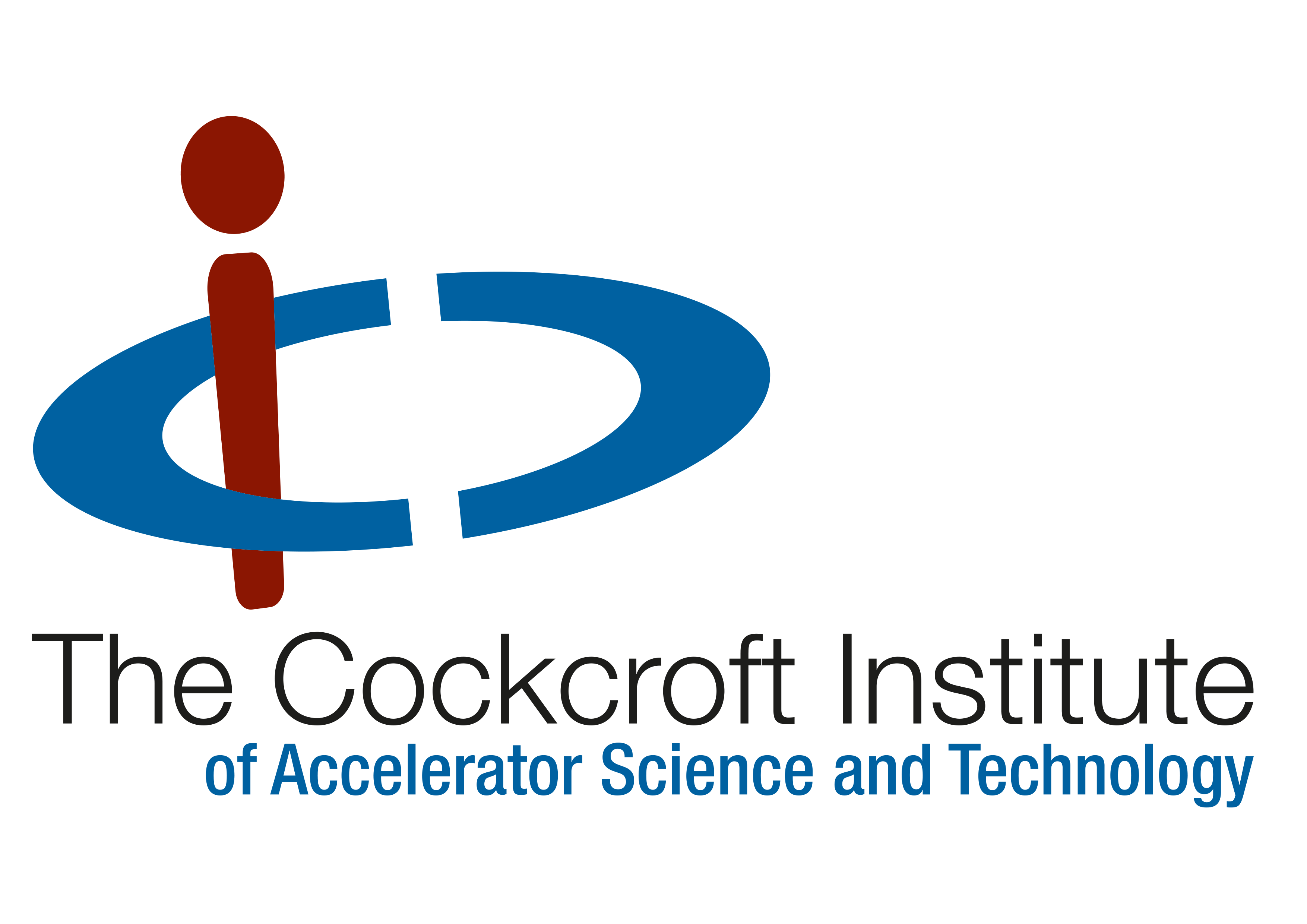 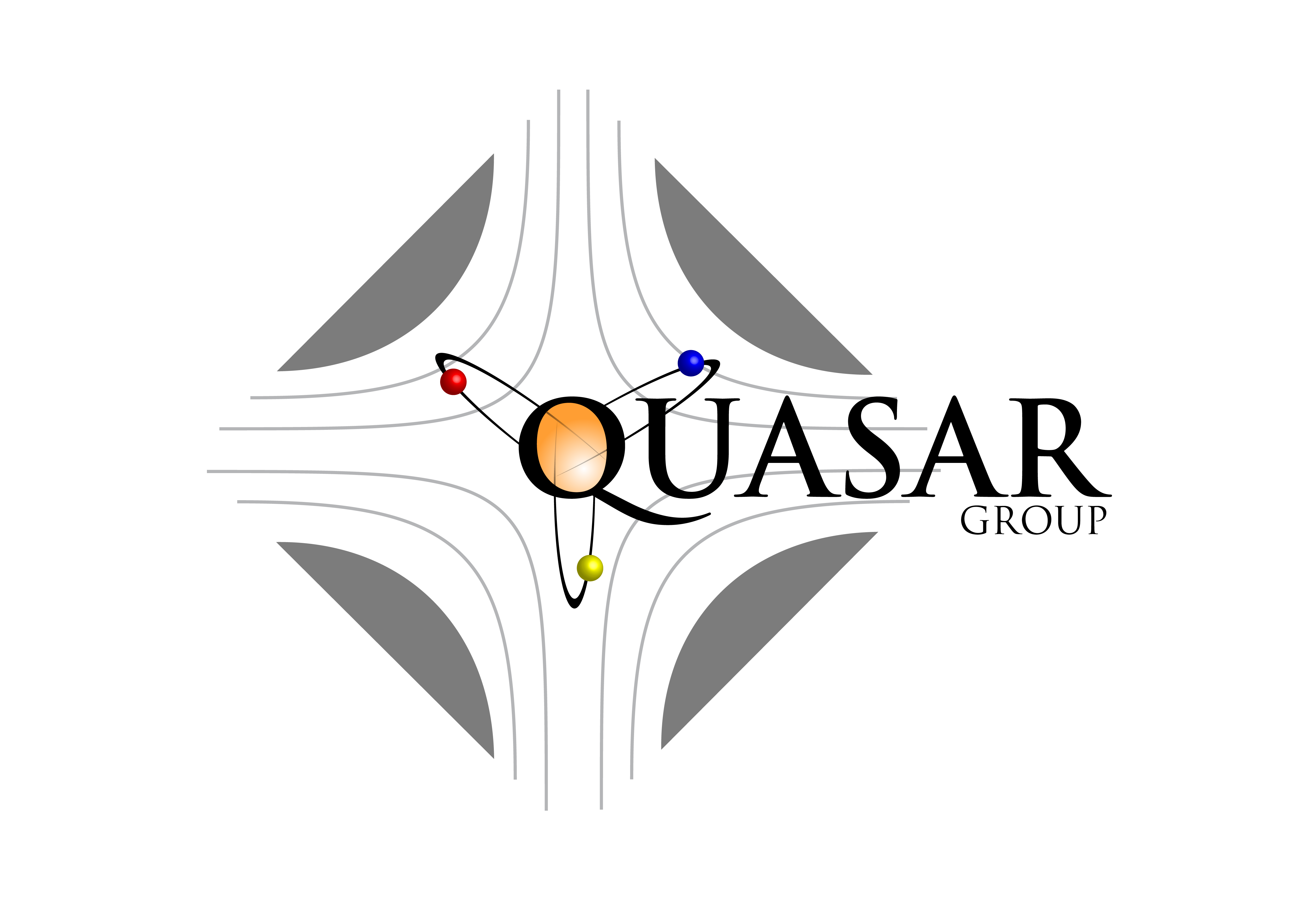 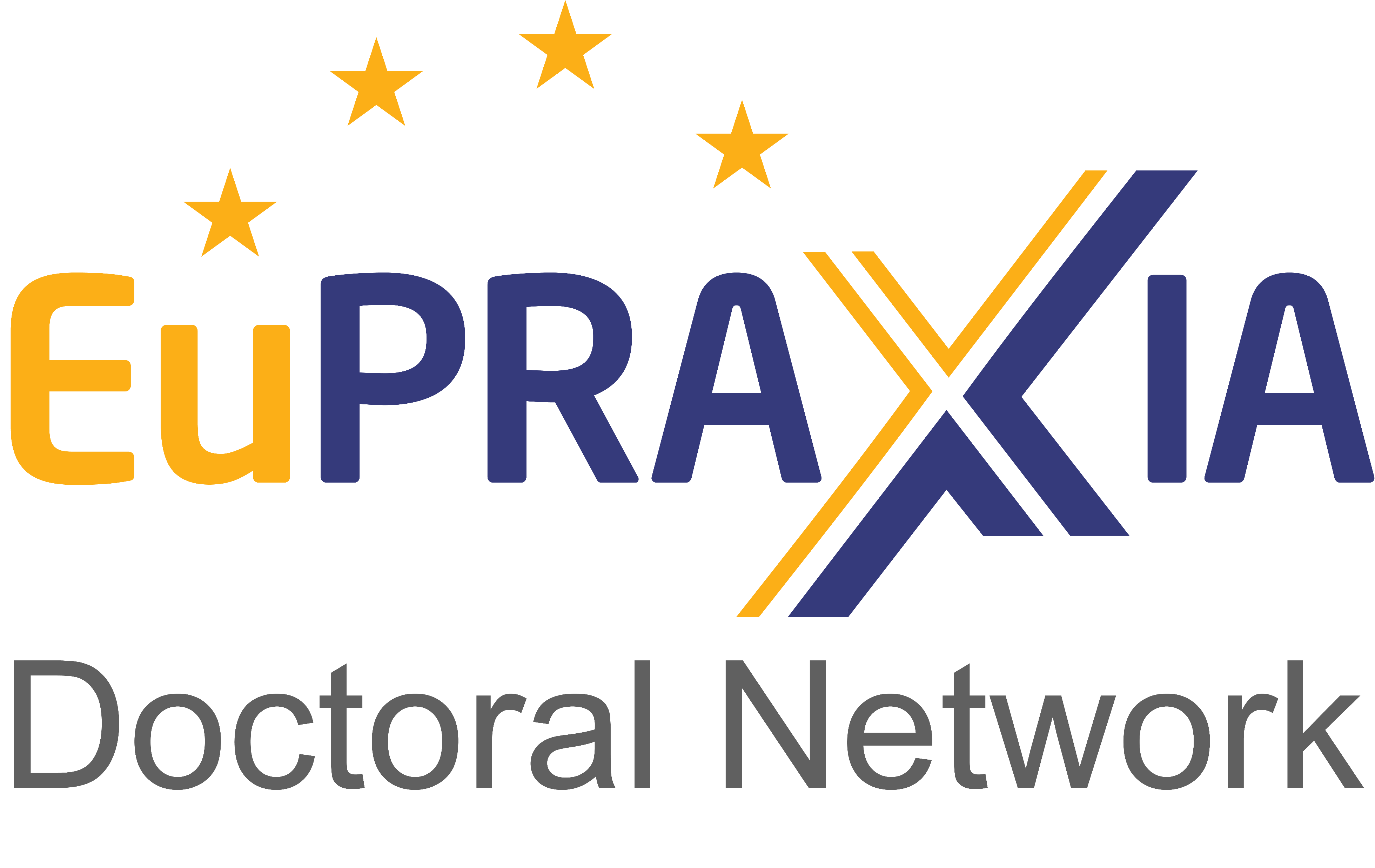 Dr Joseph WolfendenEuPRAXIA-DN School on Plasma Accelerators
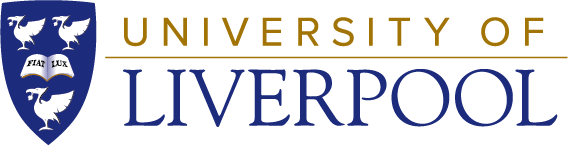 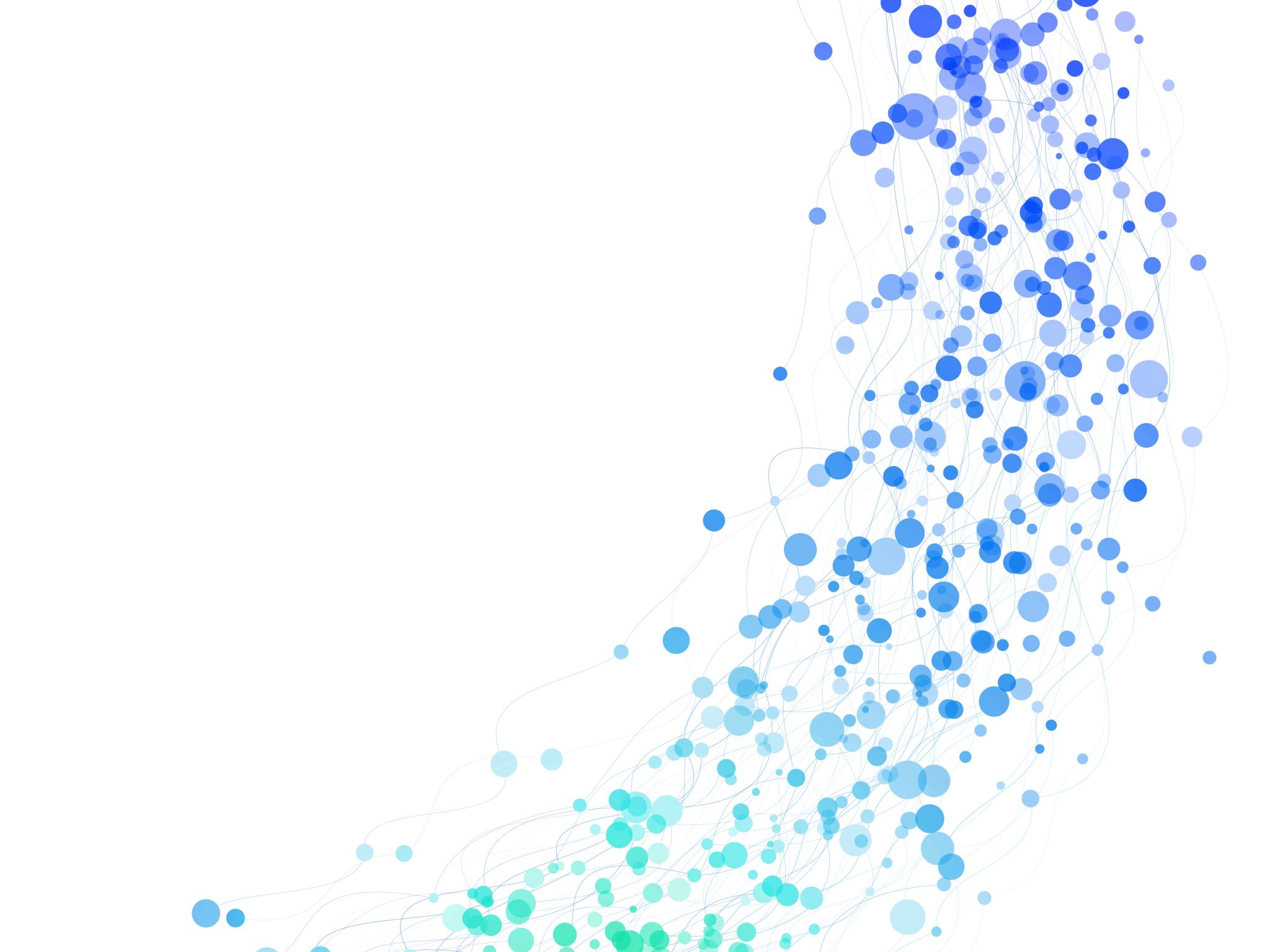 Longitudinal profile - Spectroscopy + VD
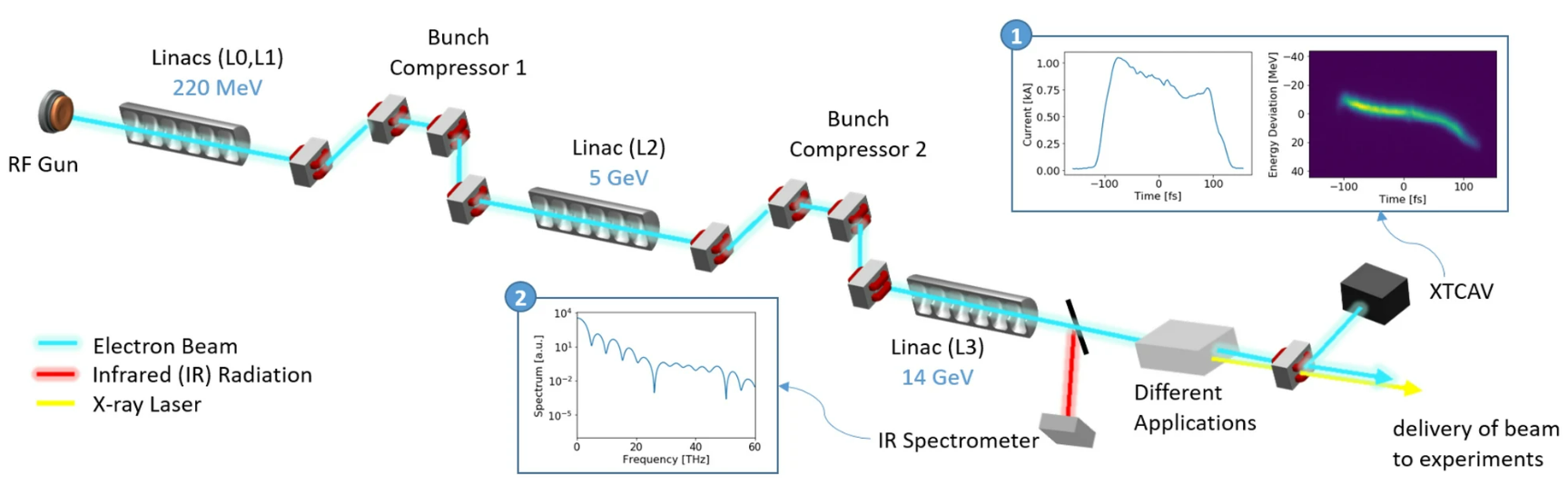 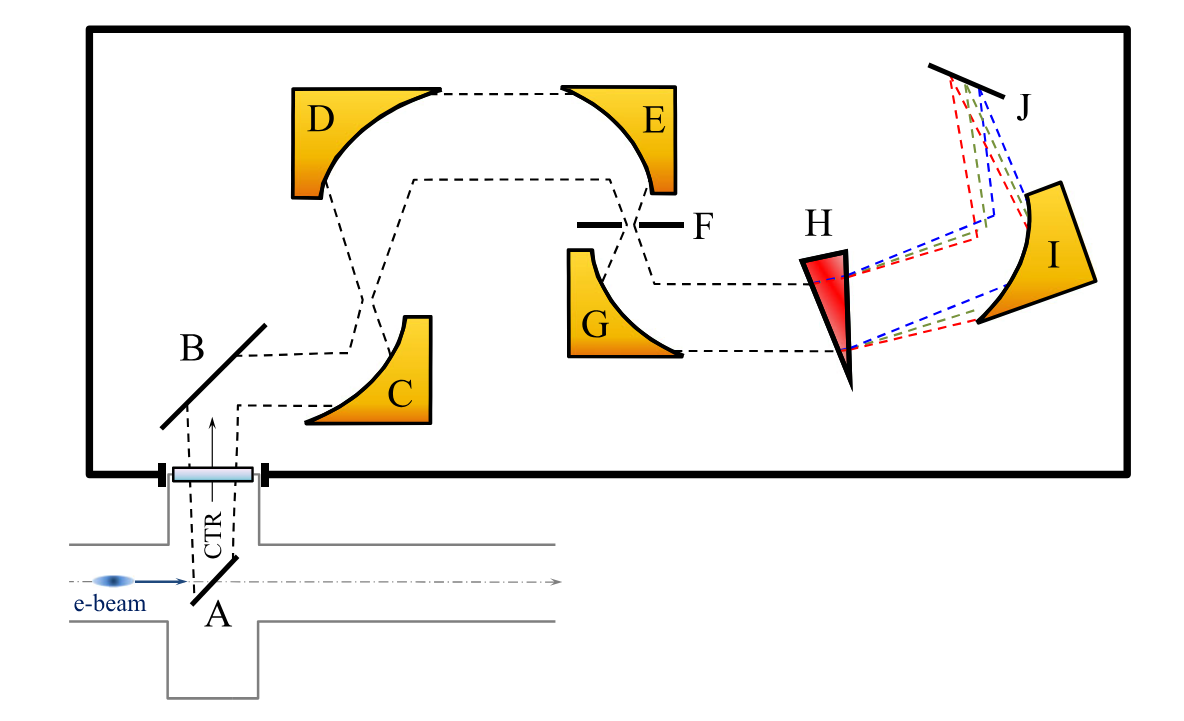 [19,20]
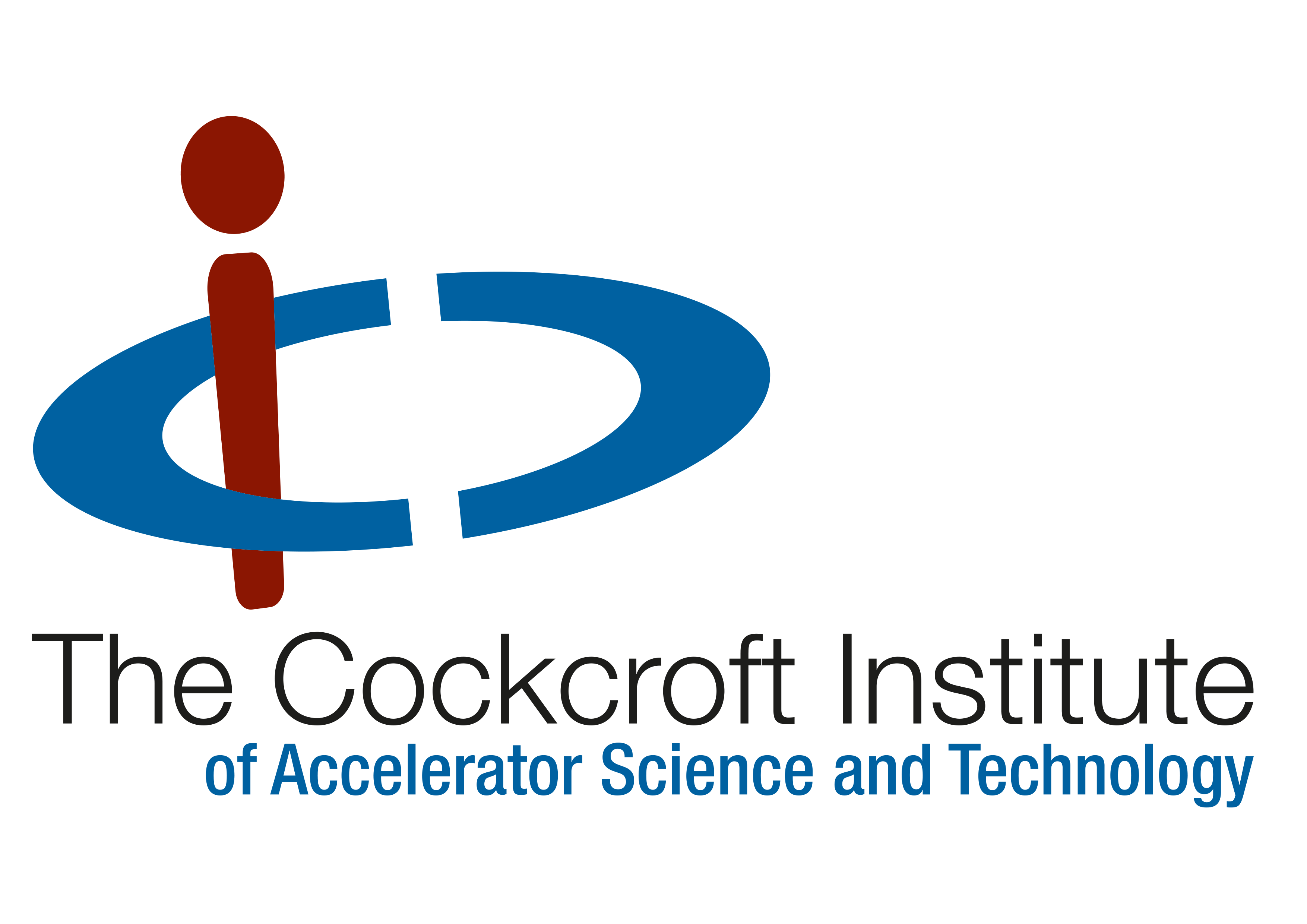 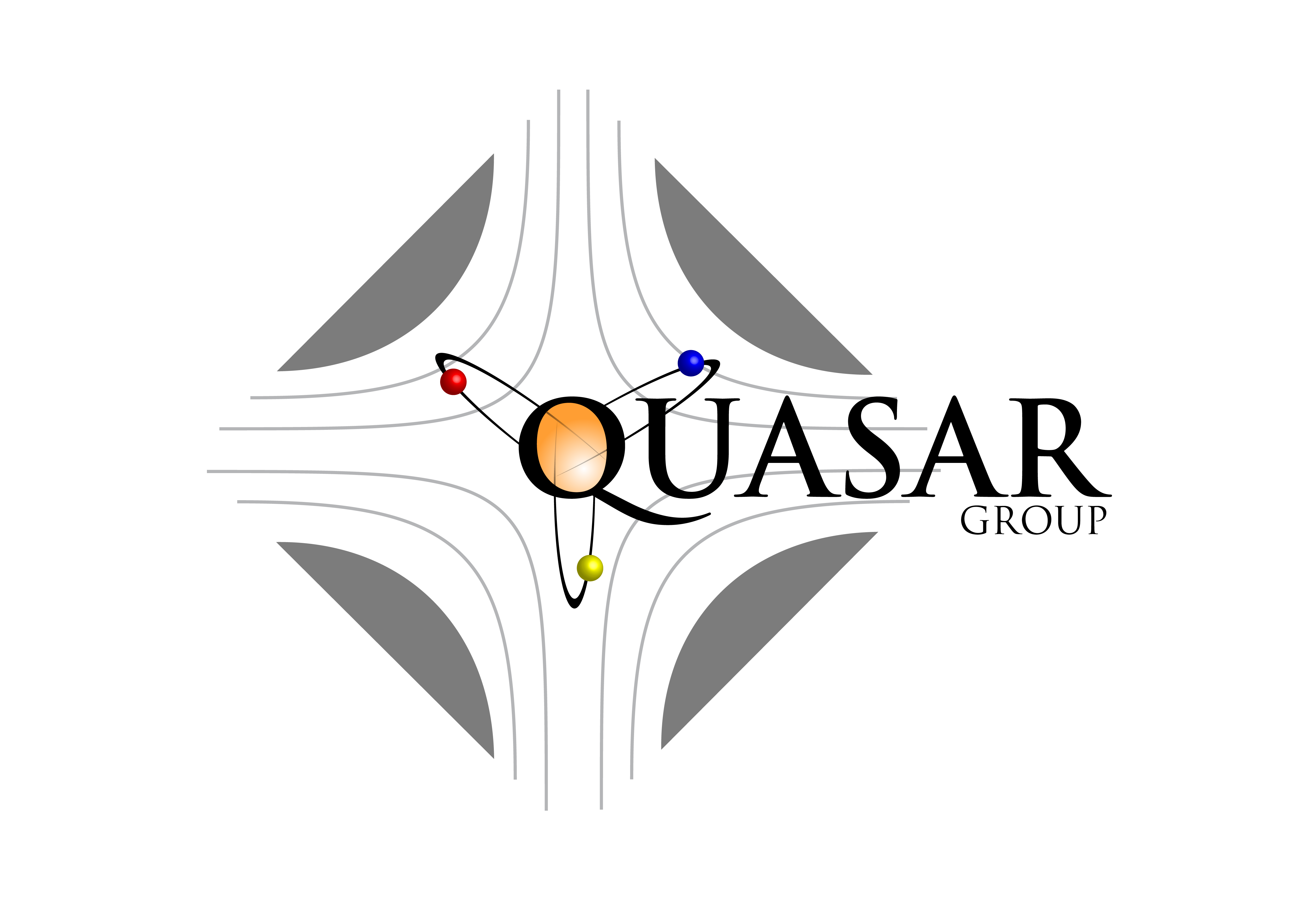 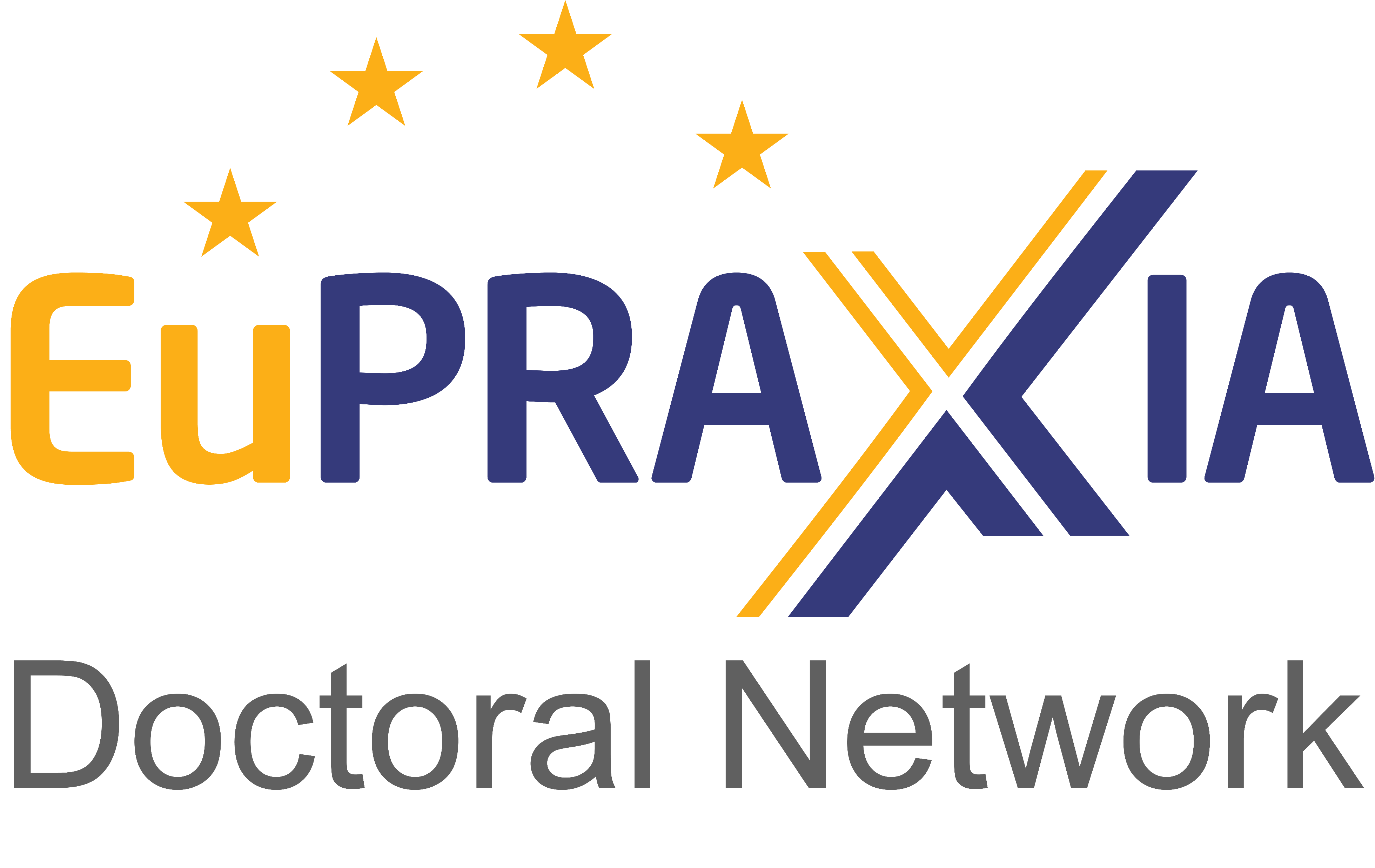 Dr Joseph WolfendenEuPRAXIA-DN School on Plasma Accelerators
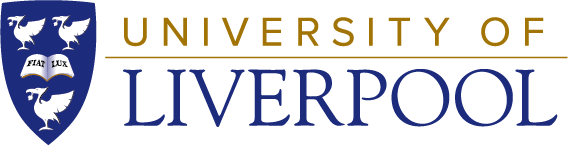 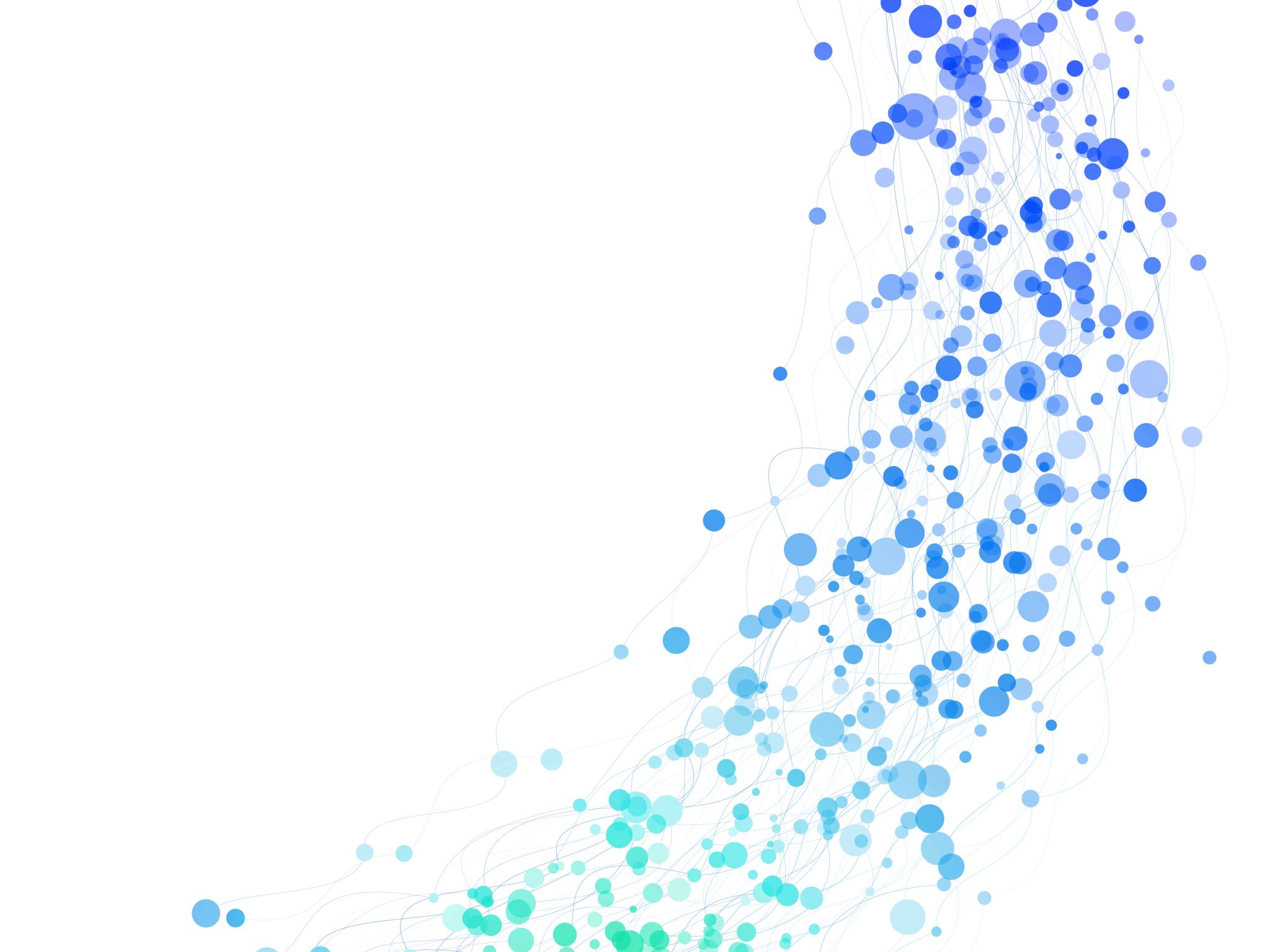 Longitudinal profile - Interferometry
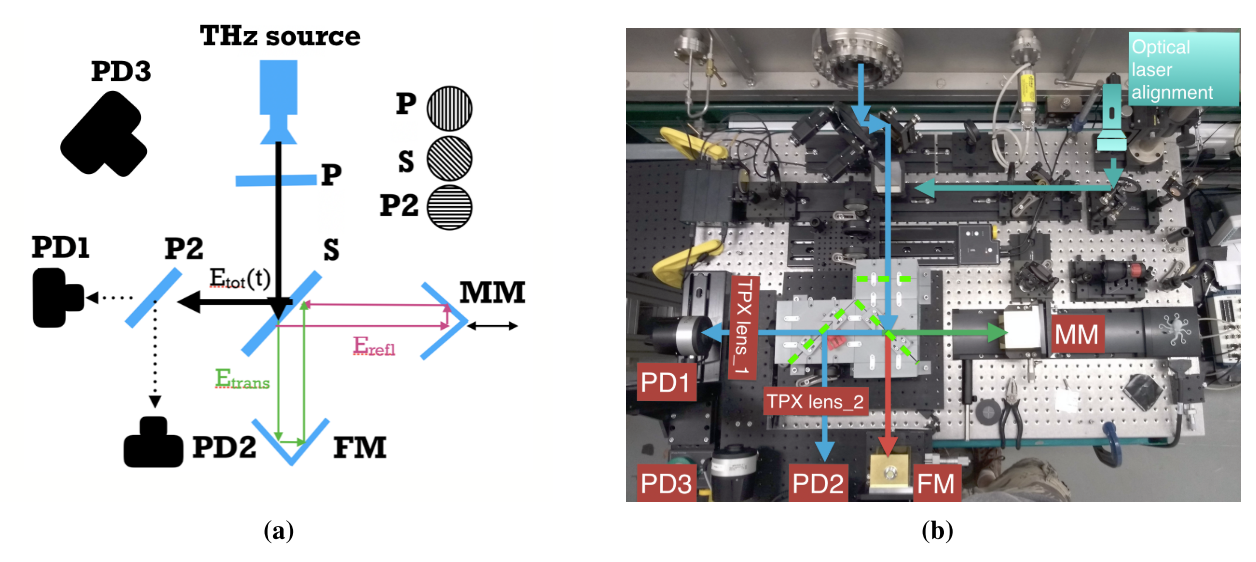 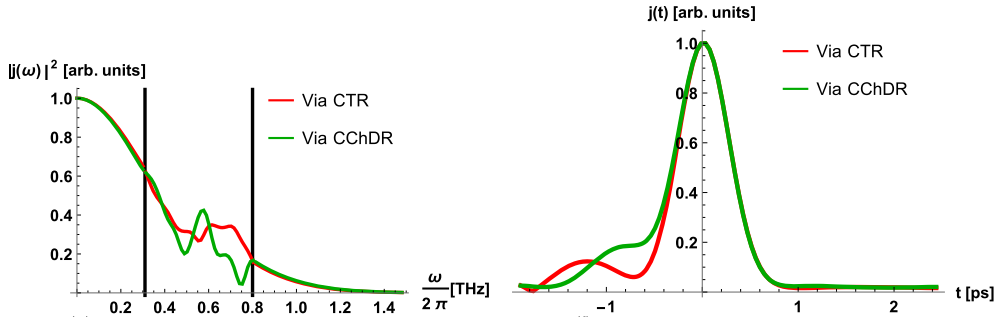 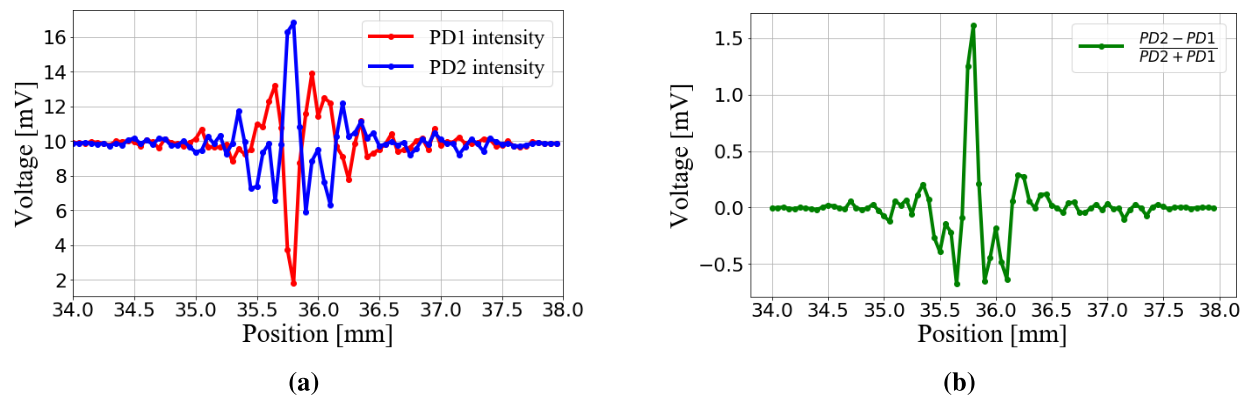 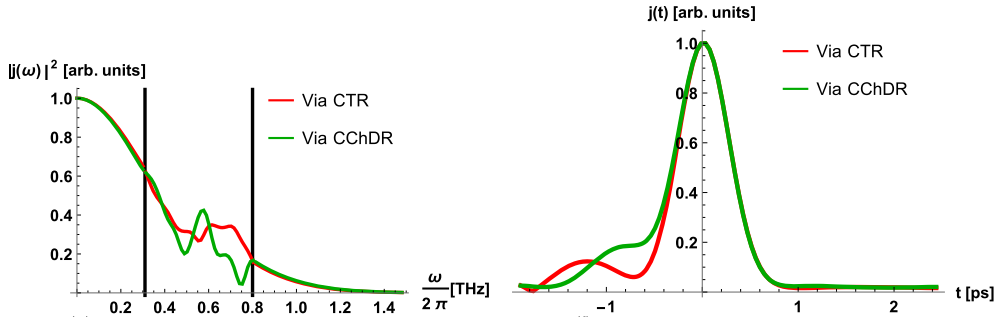 [21]
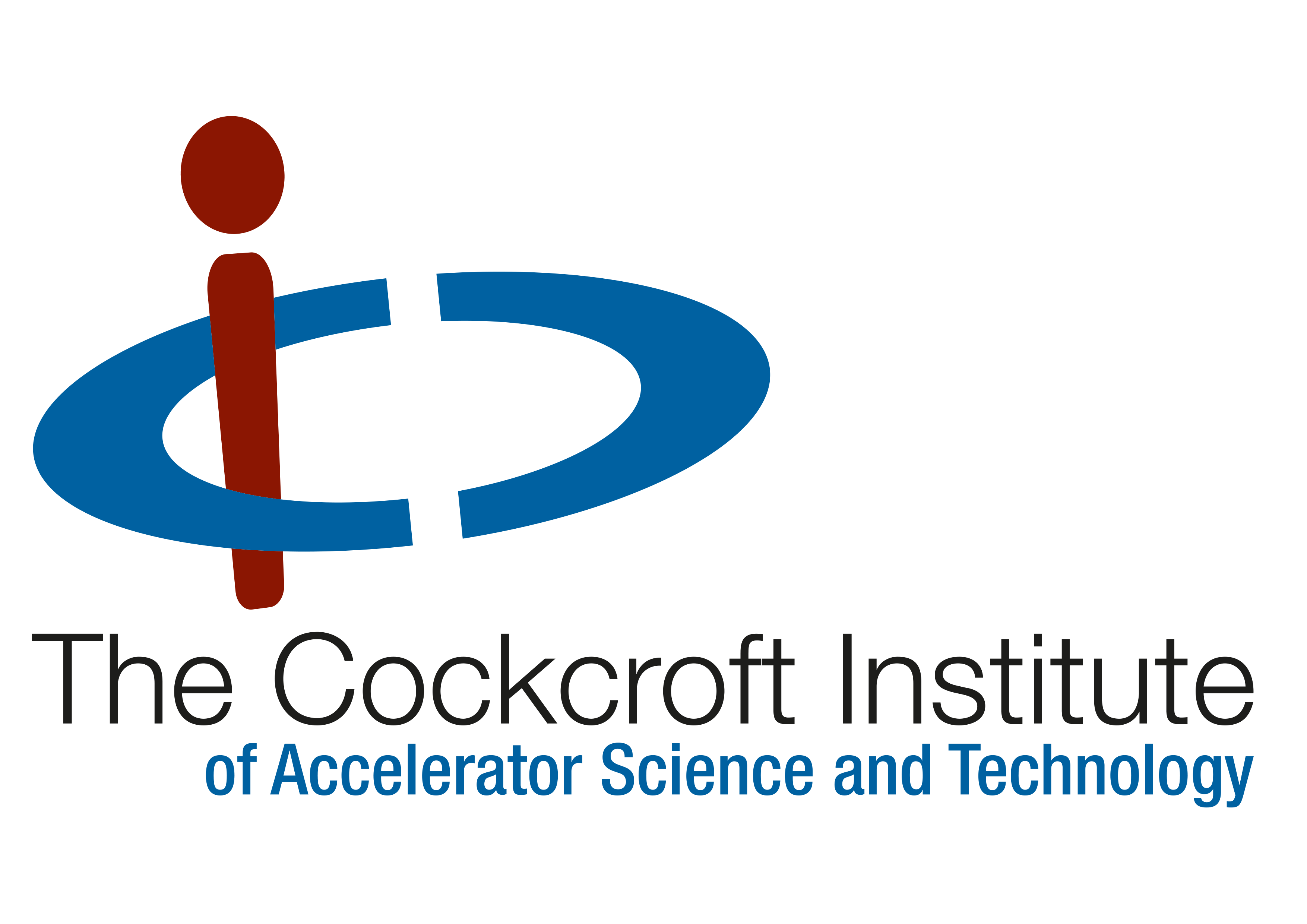 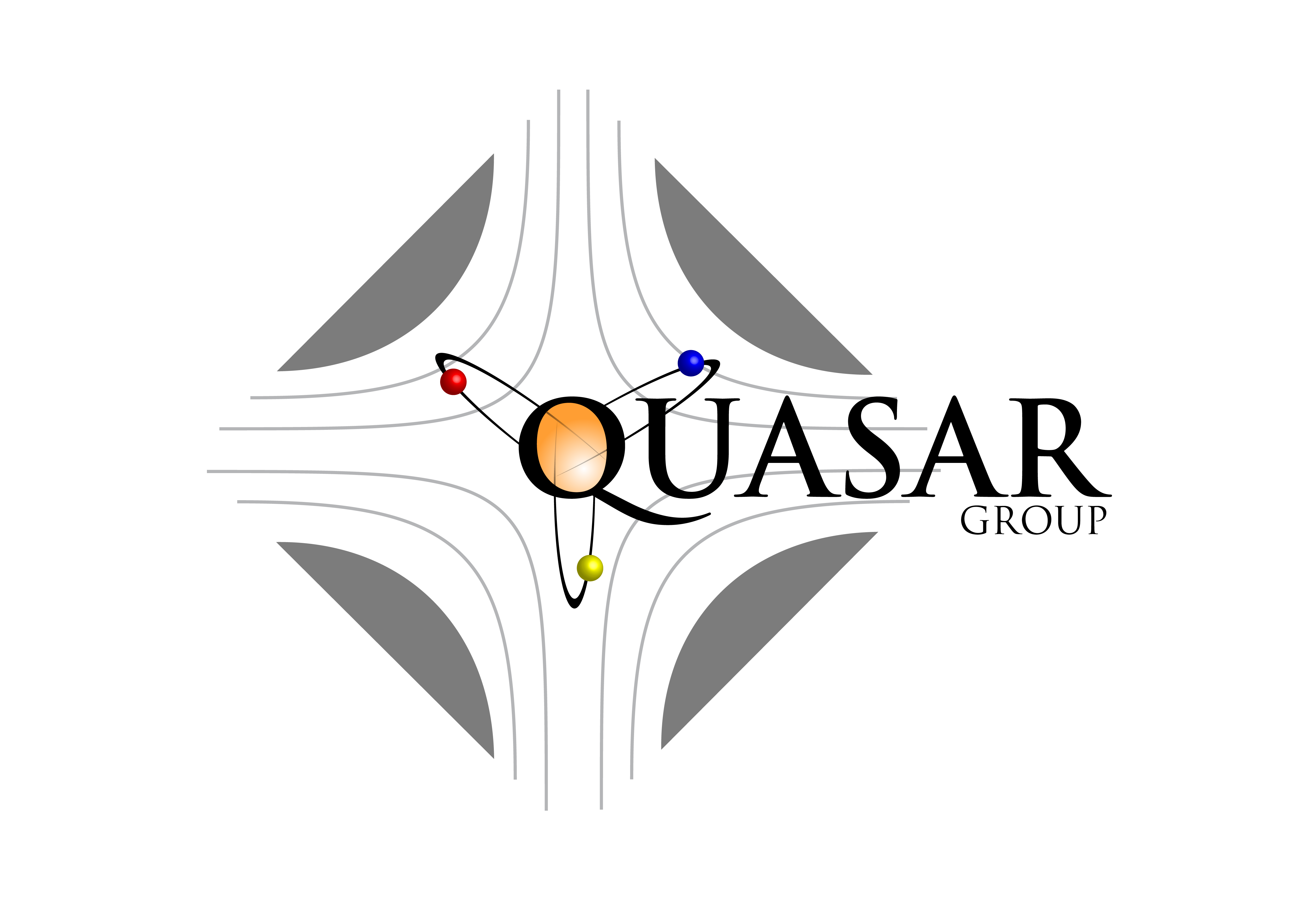 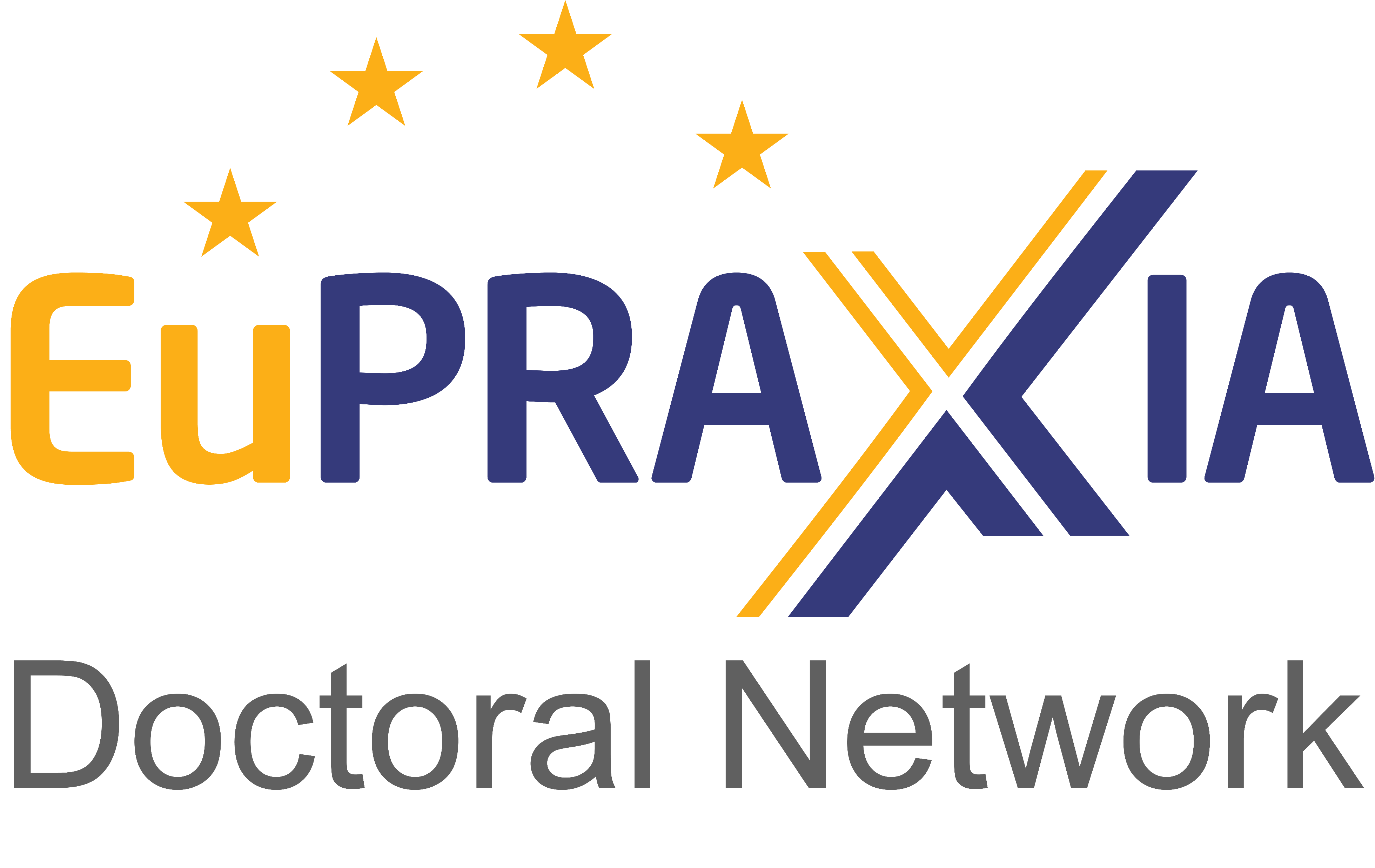 Dr Joseph WolfendenEuPRAXIA-DN School on Plasma Accelerators
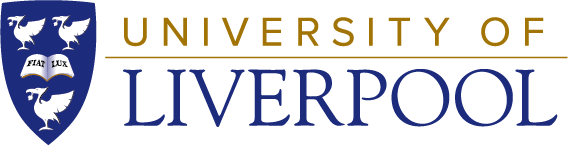 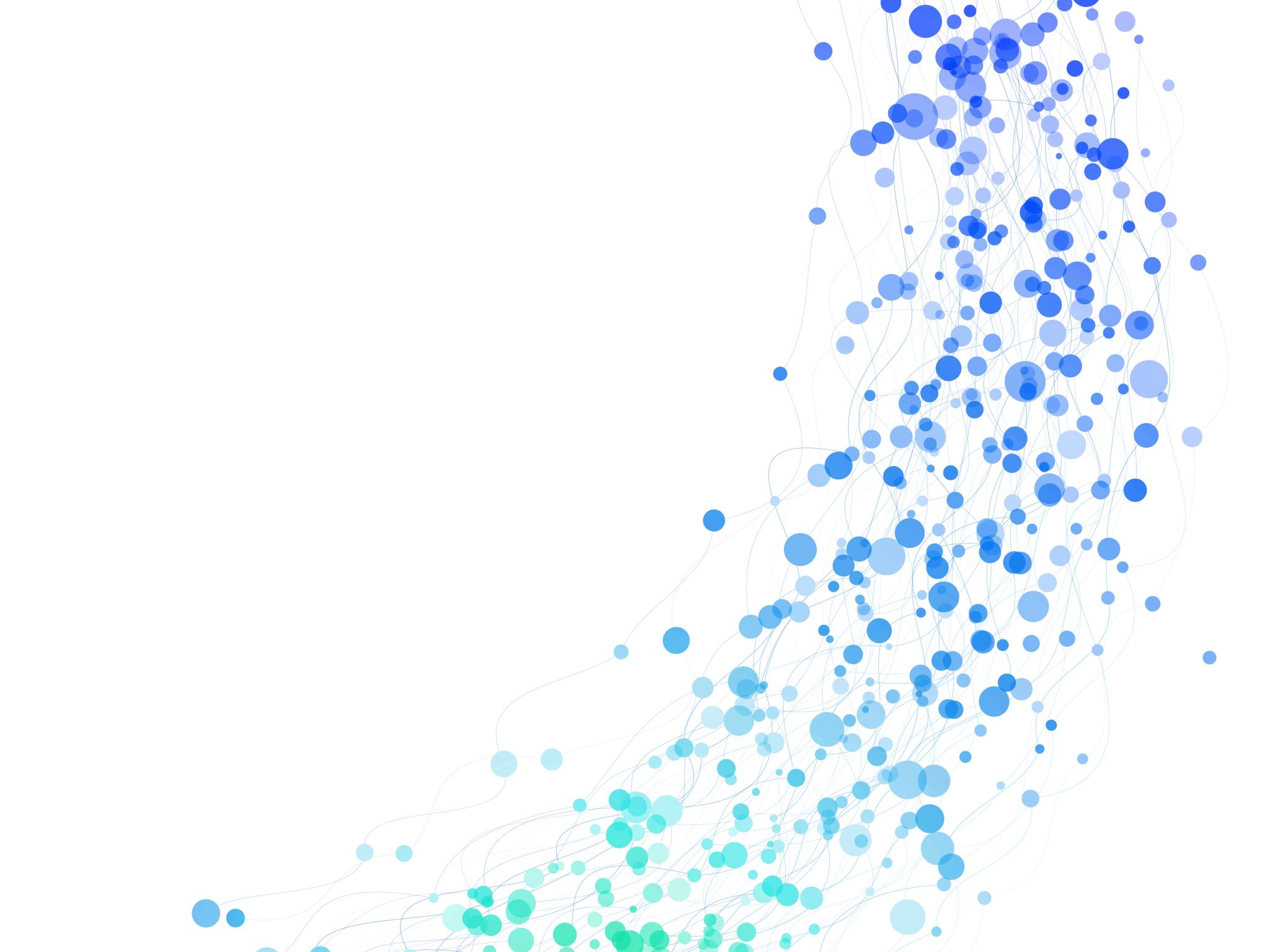 Longitudinal profile – EO sampling
Electro-Optical Sampling makes use of the Pockels effect
Fs-scale laser pulse is sent through an EO crystal
Bunch electric field changes refractive index of crystal
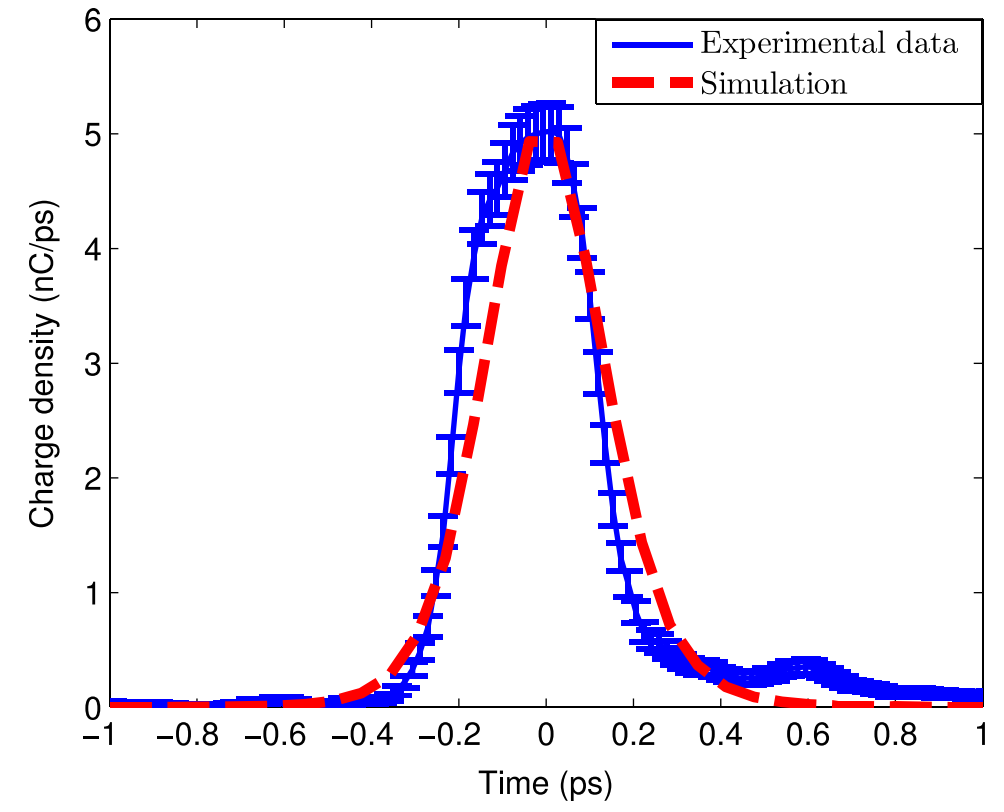 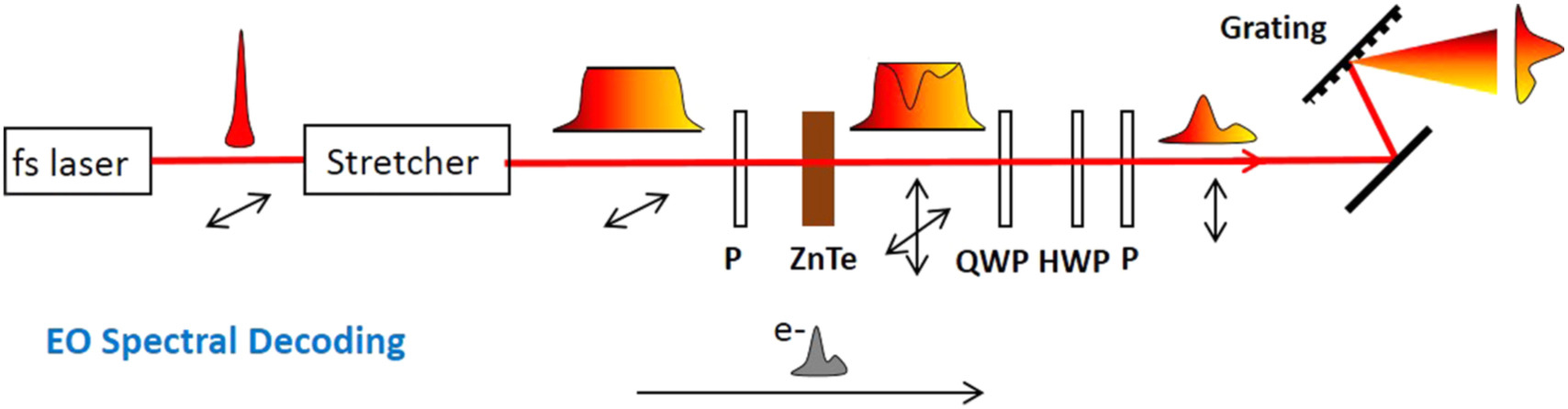 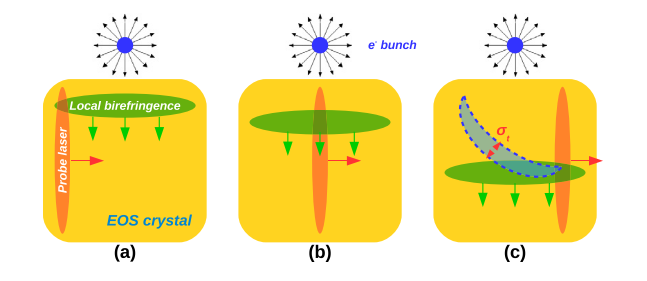 [9,22]
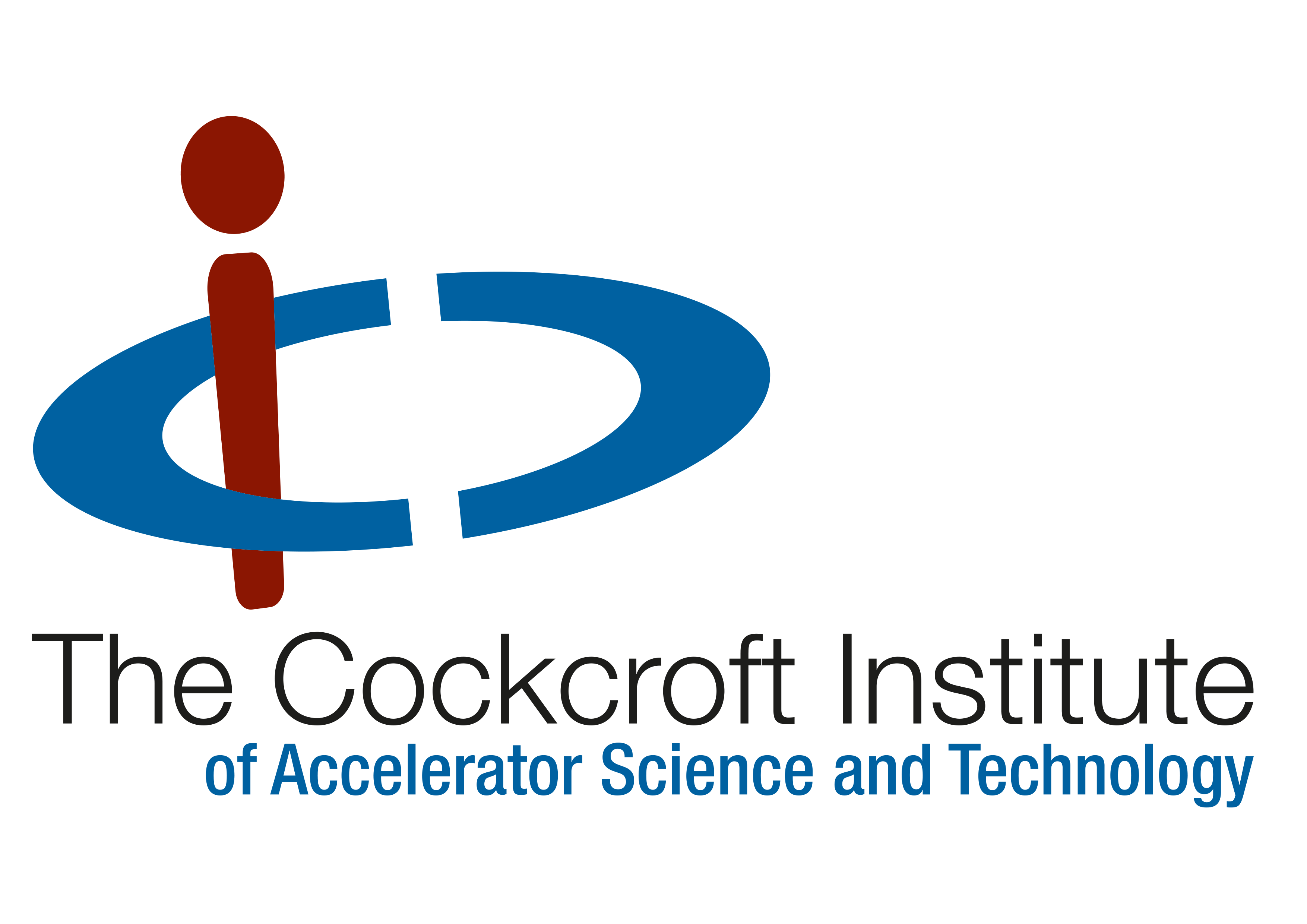 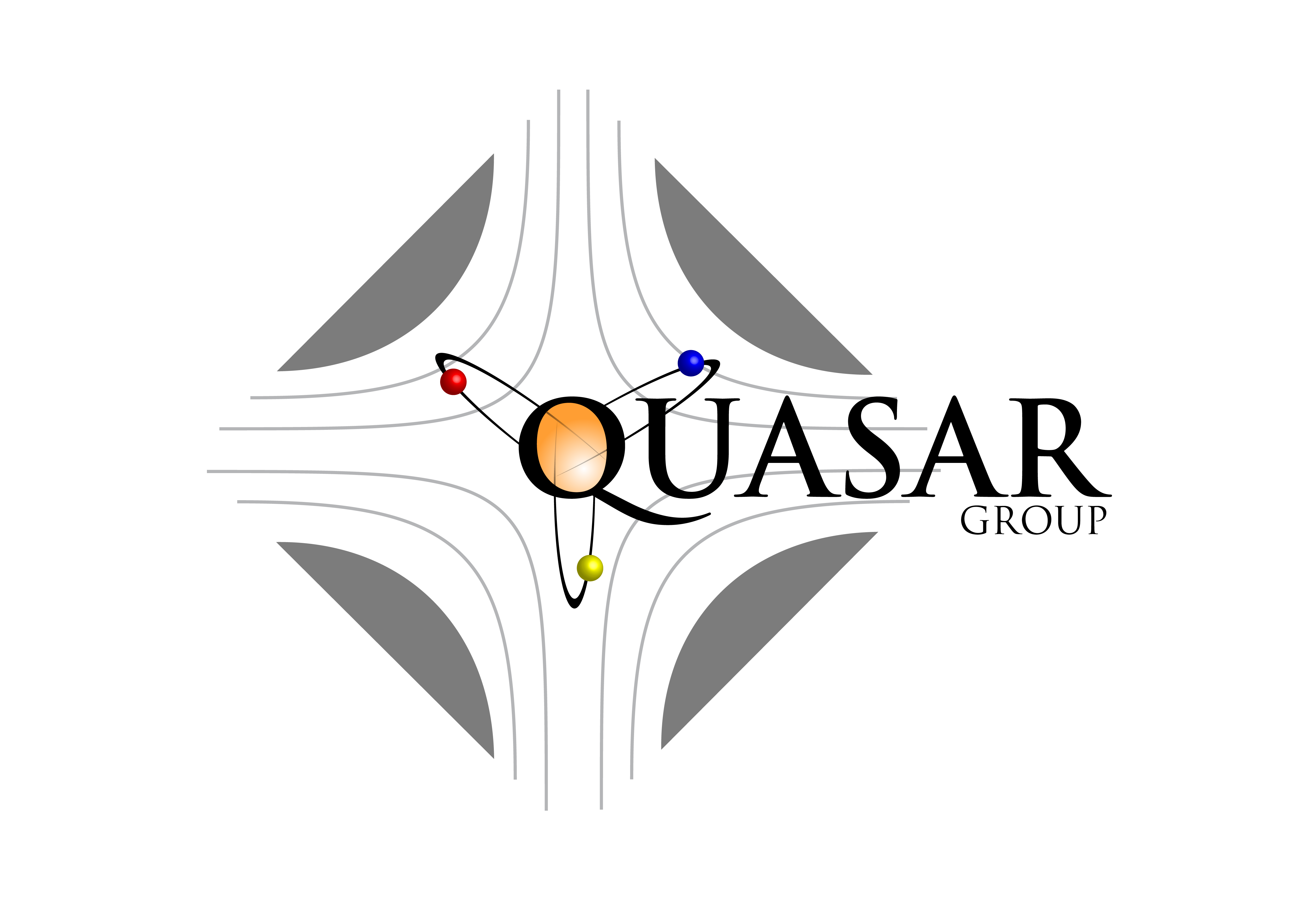 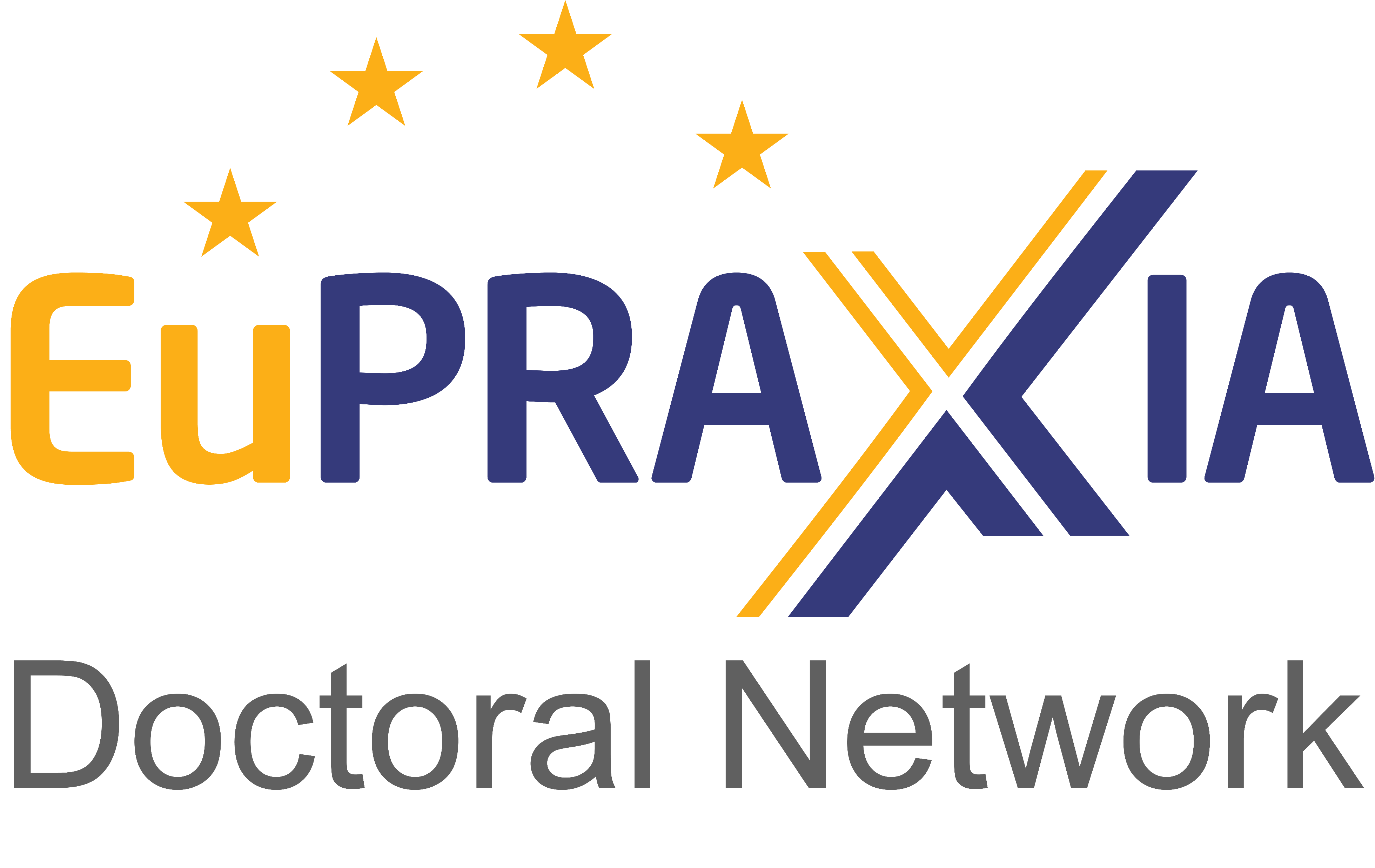 Dr Joseph WolfendenEuPRAXIA-DN School on Plasma Accelerators
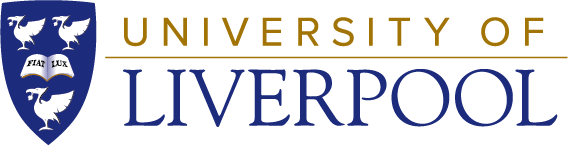 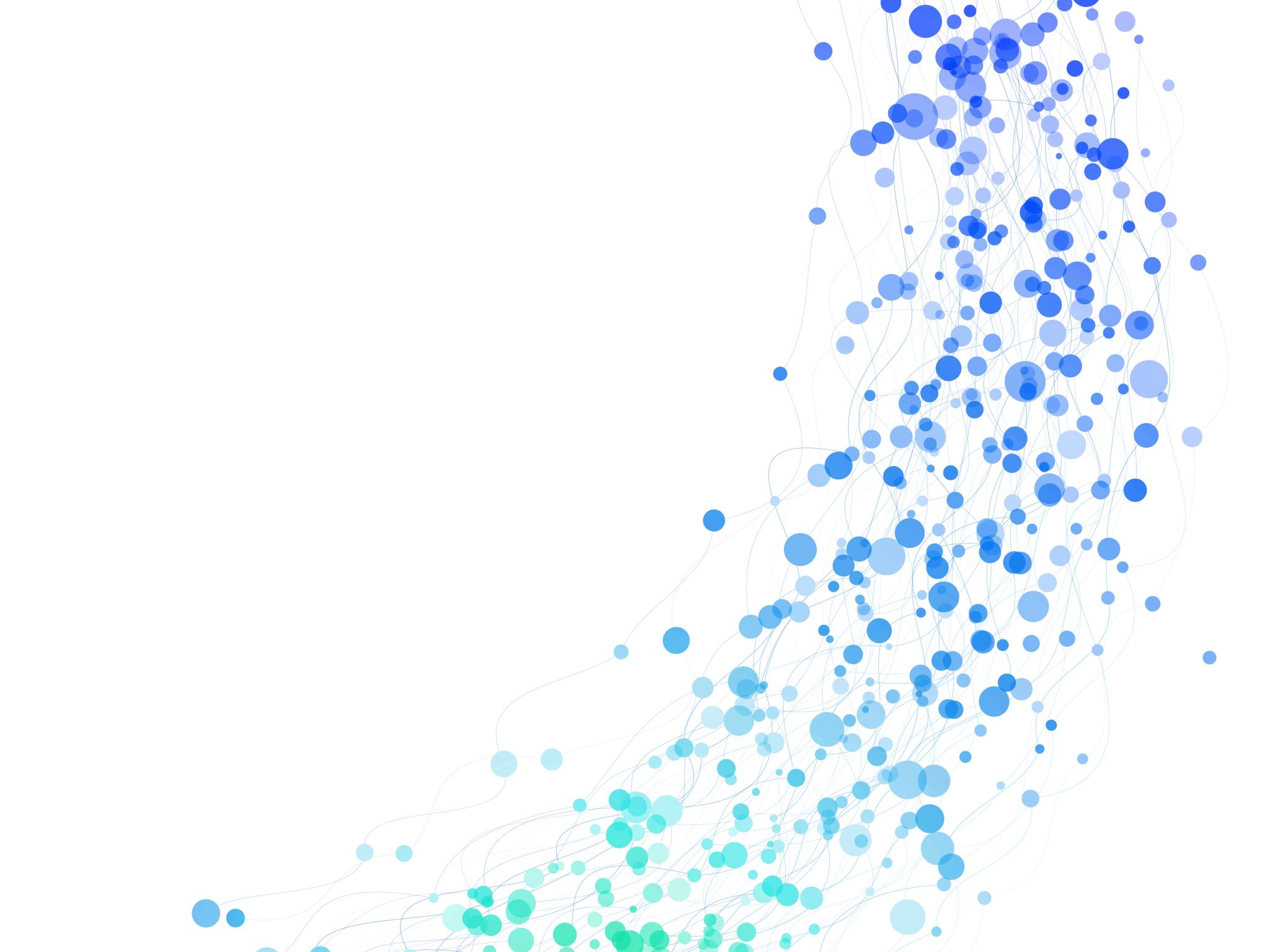 Longitudinal profile – EO sampling
Resolution is limited mainly by lattice resonances in the crystals
GaP is currently “best” at 54fs
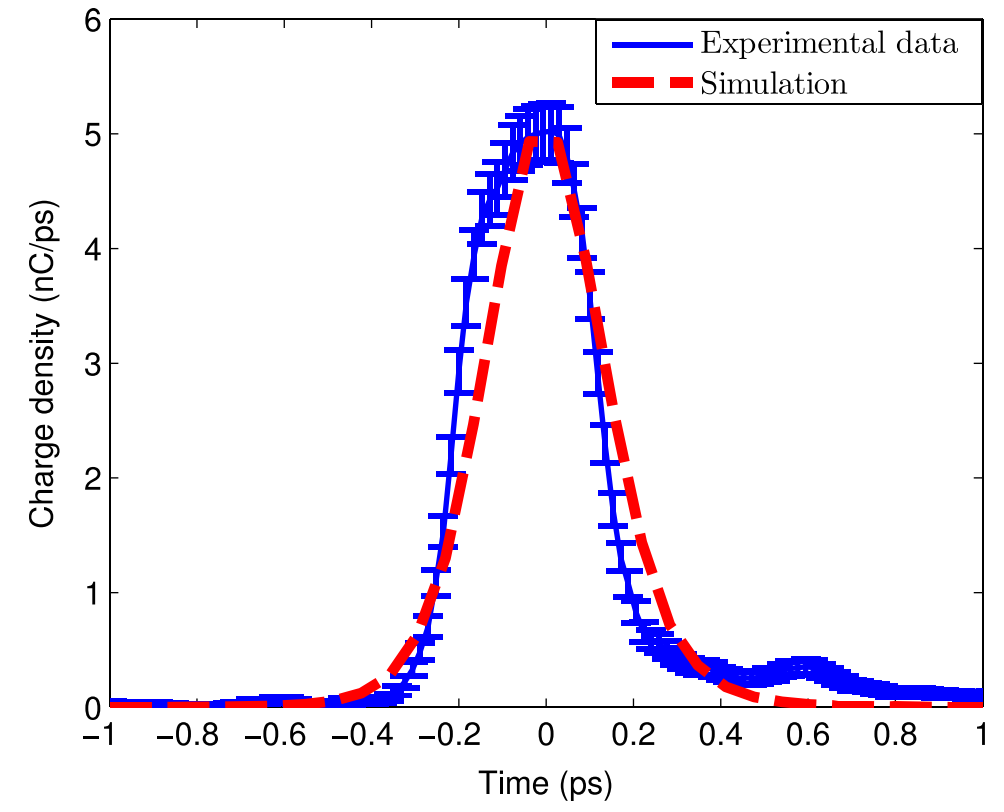 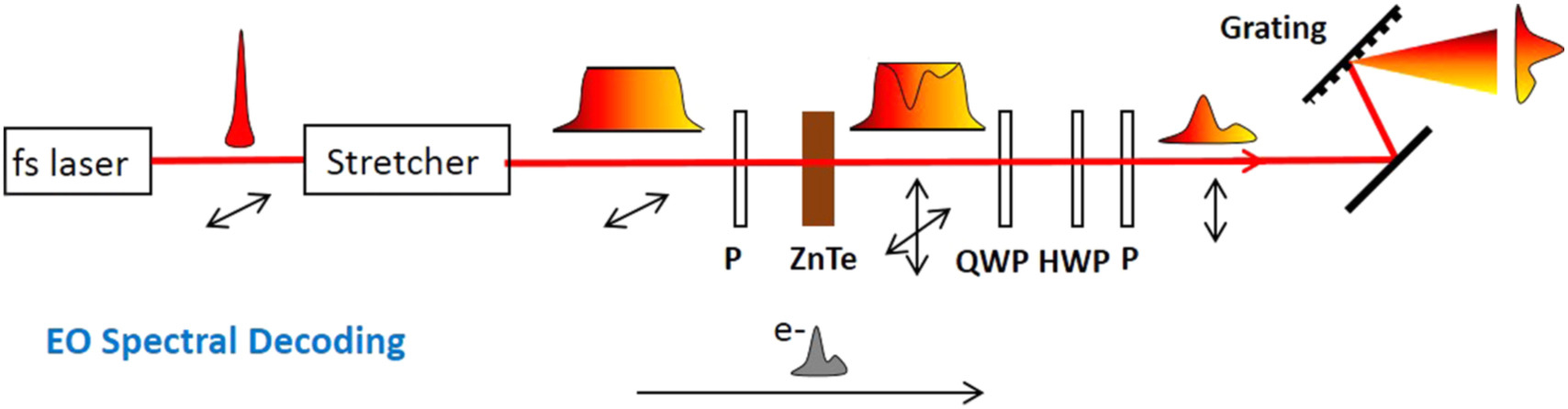 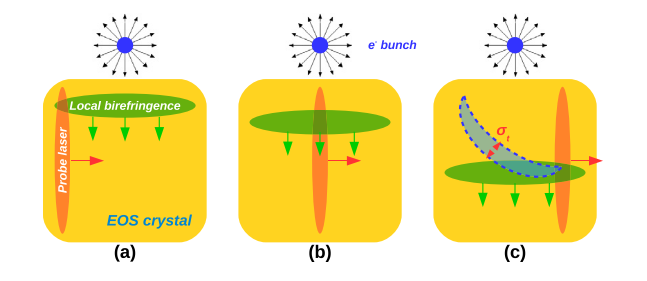 [9,22]
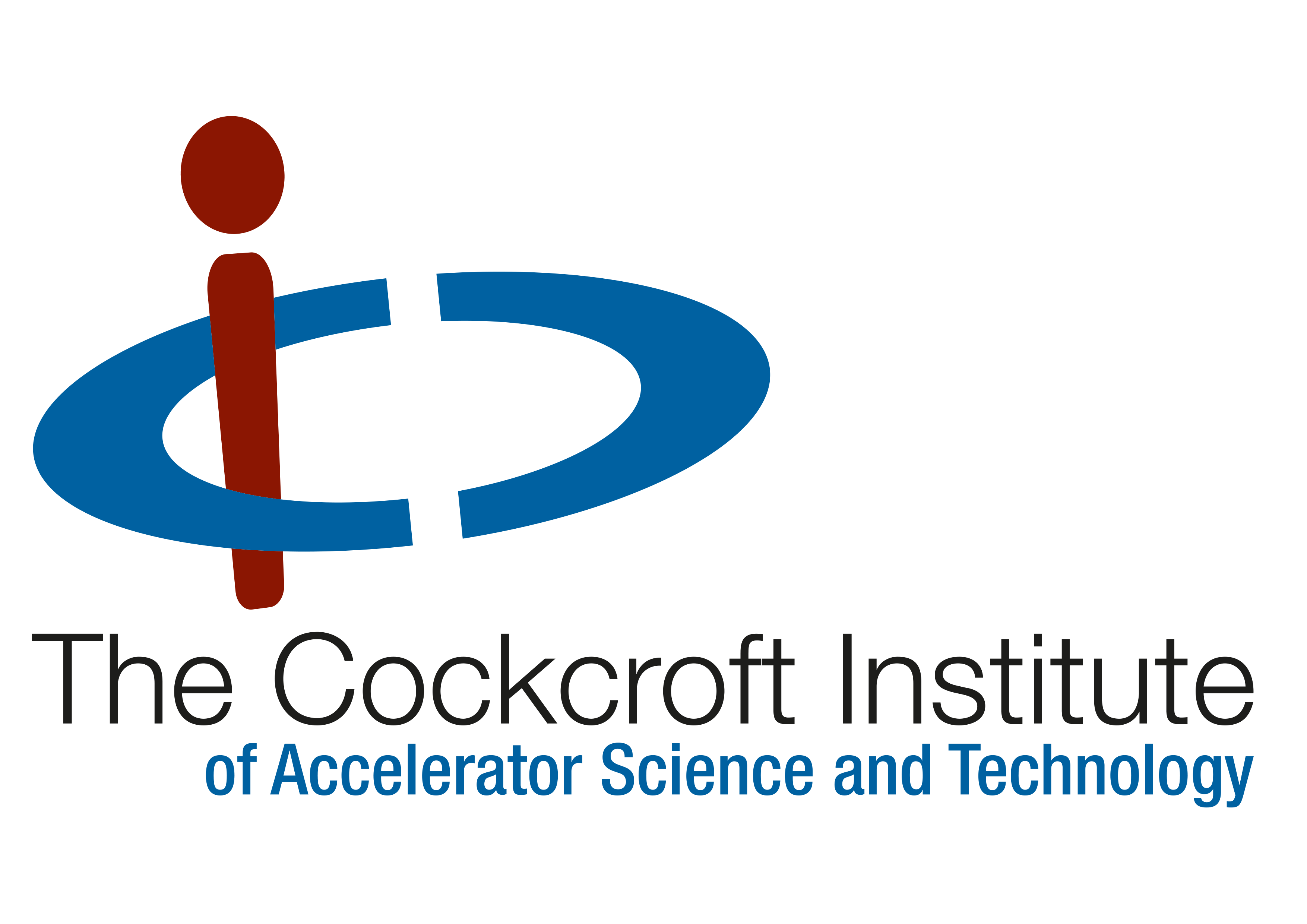 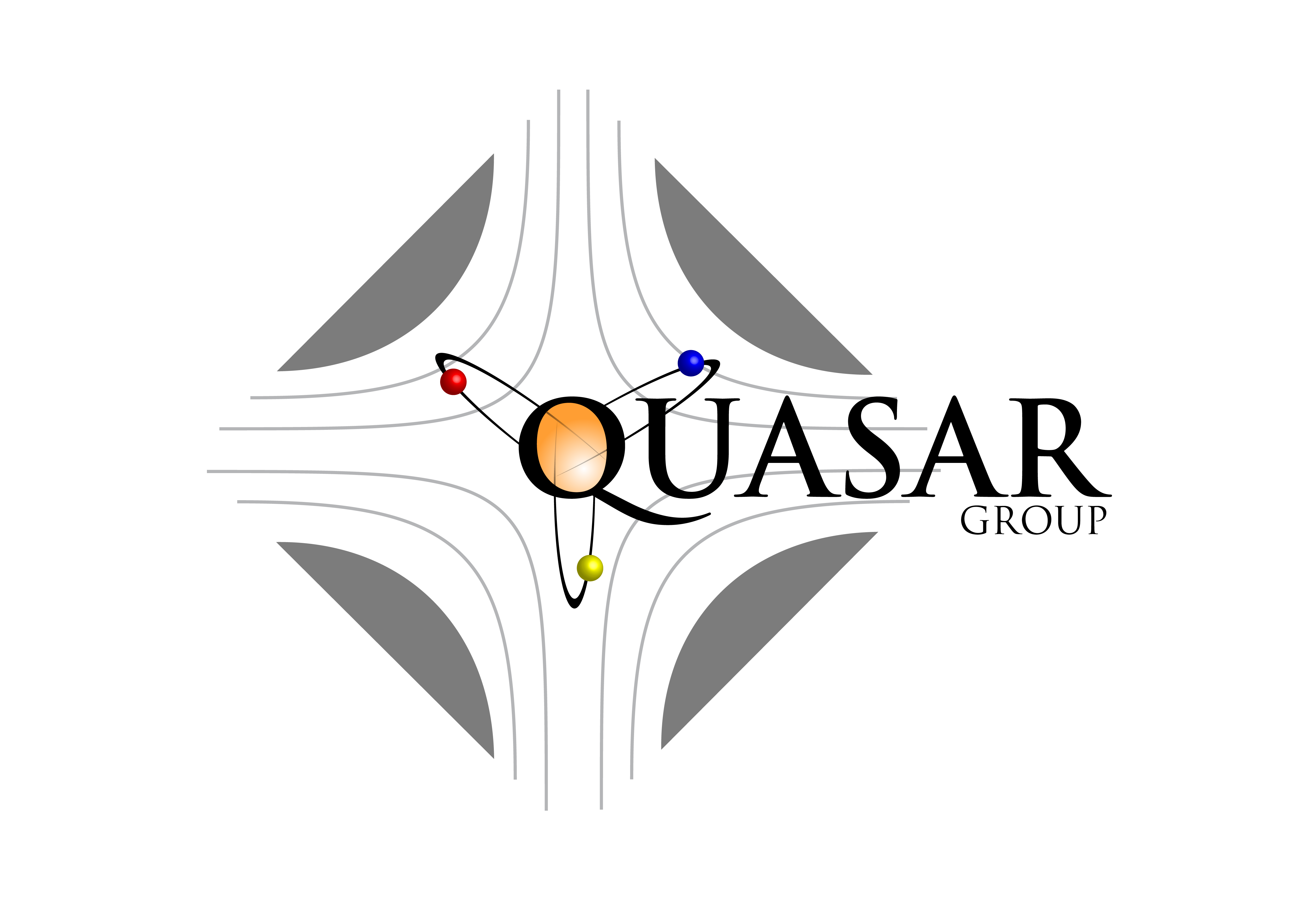 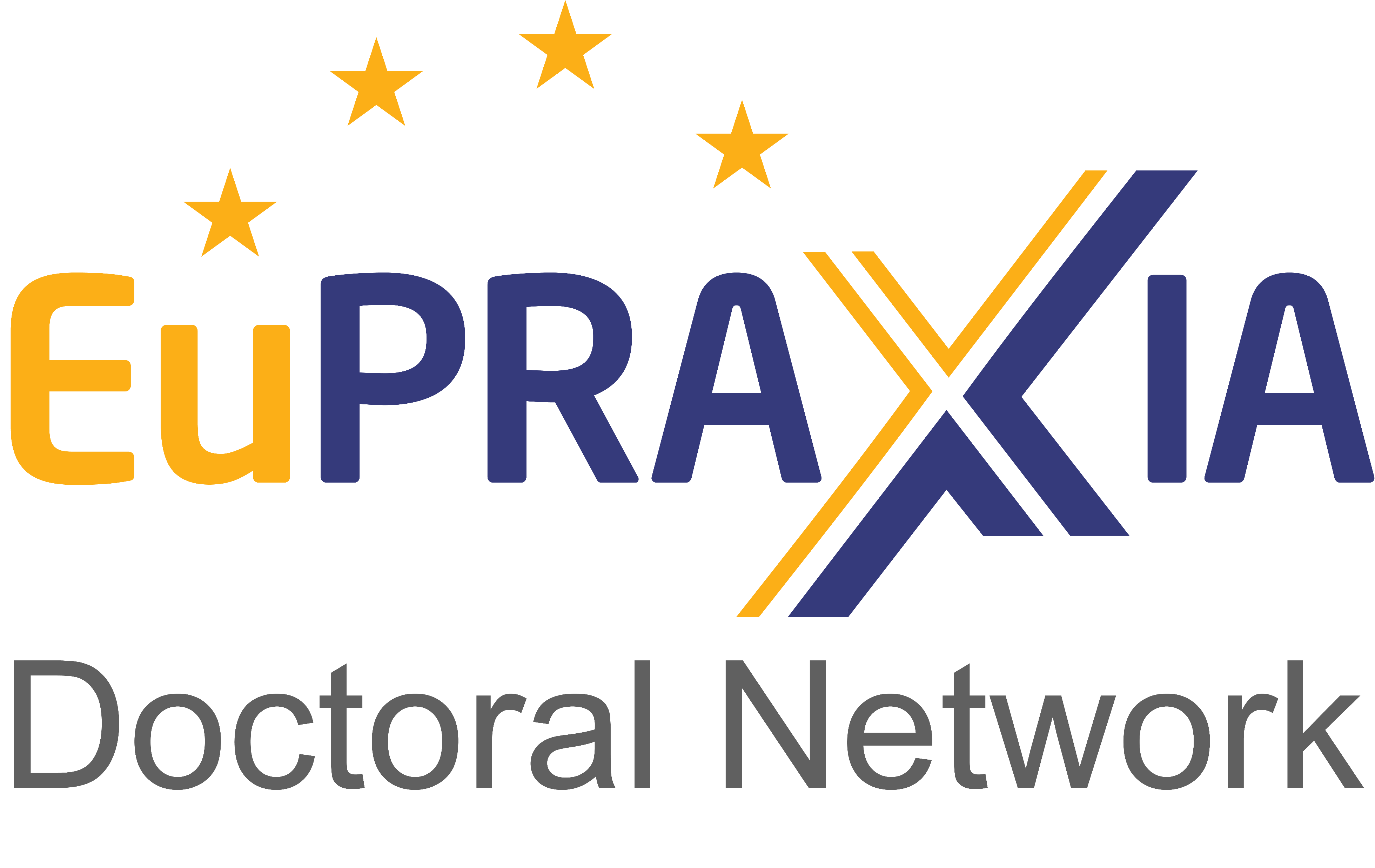 Dr Joseph WolfendenEuPRAXIA-DN School on Plasma Accelerators
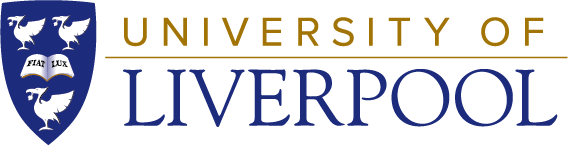 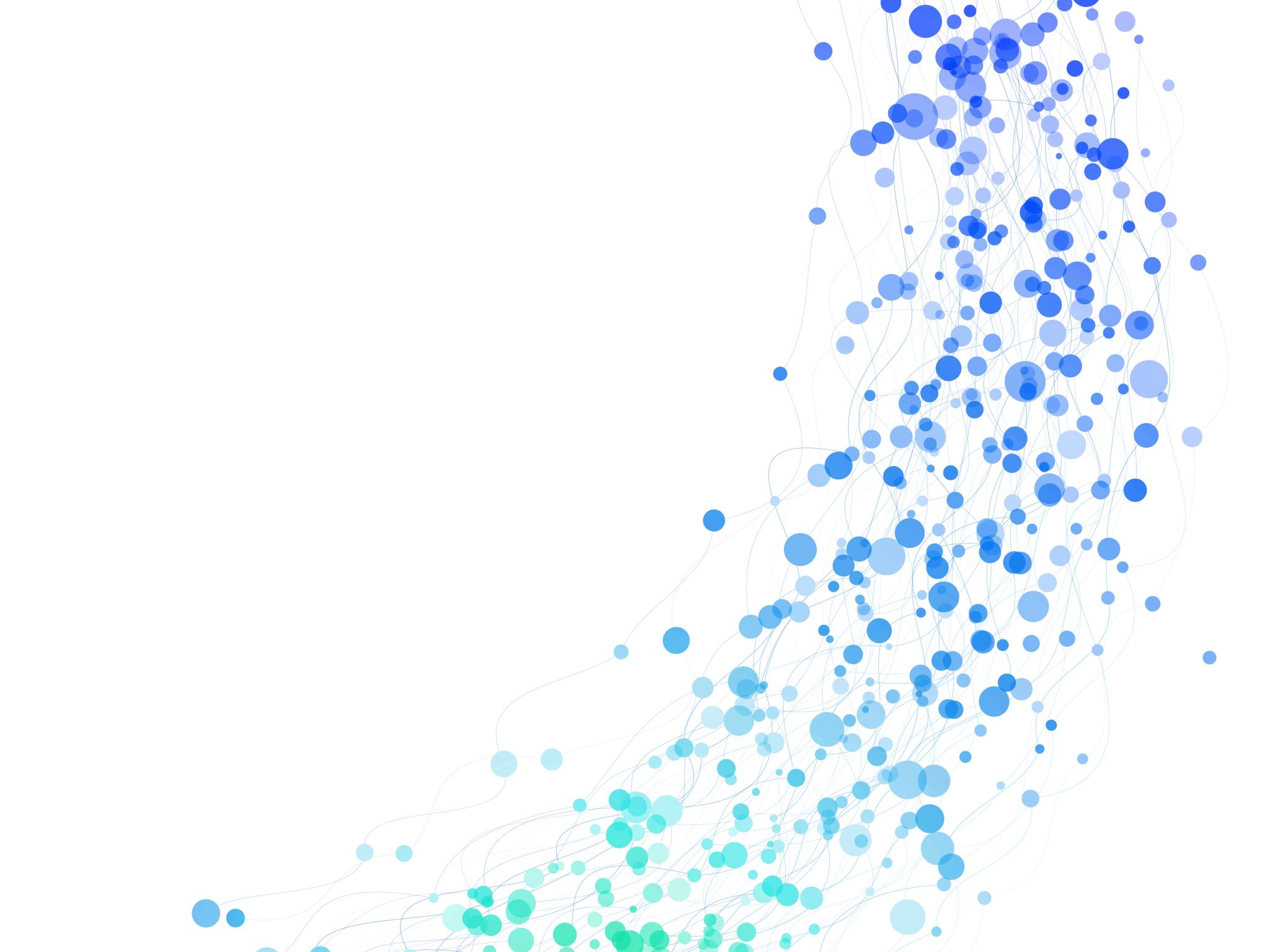 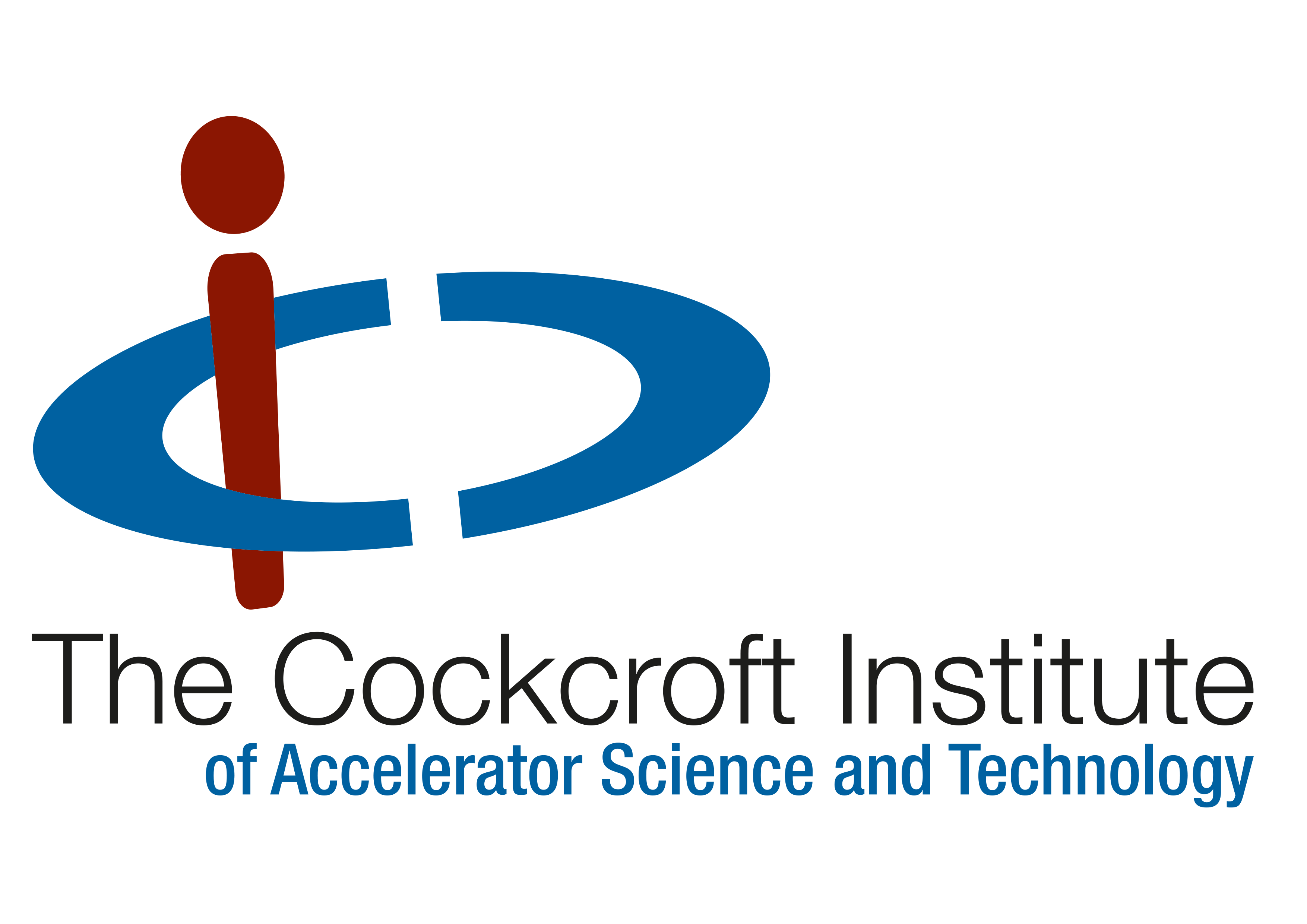 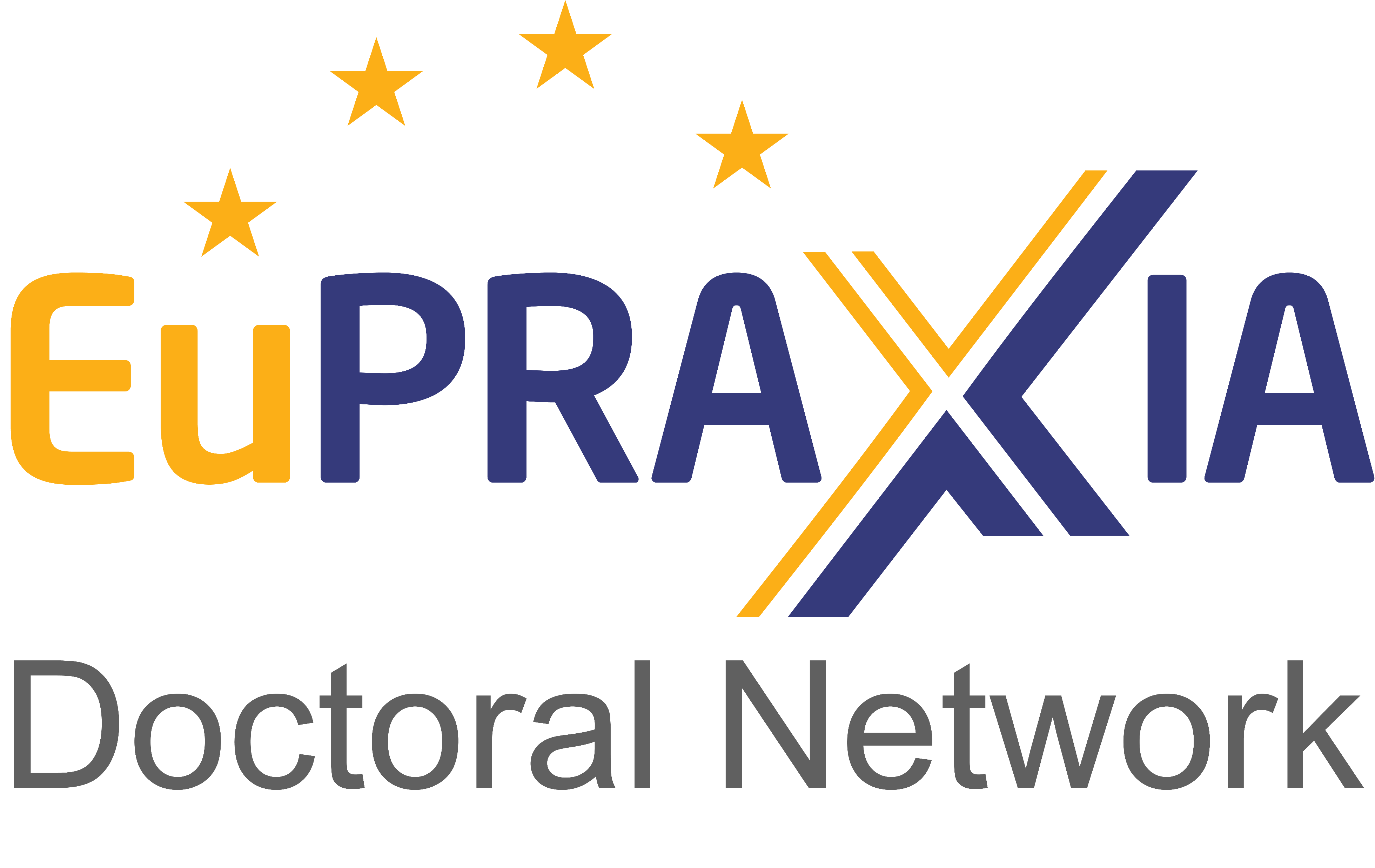 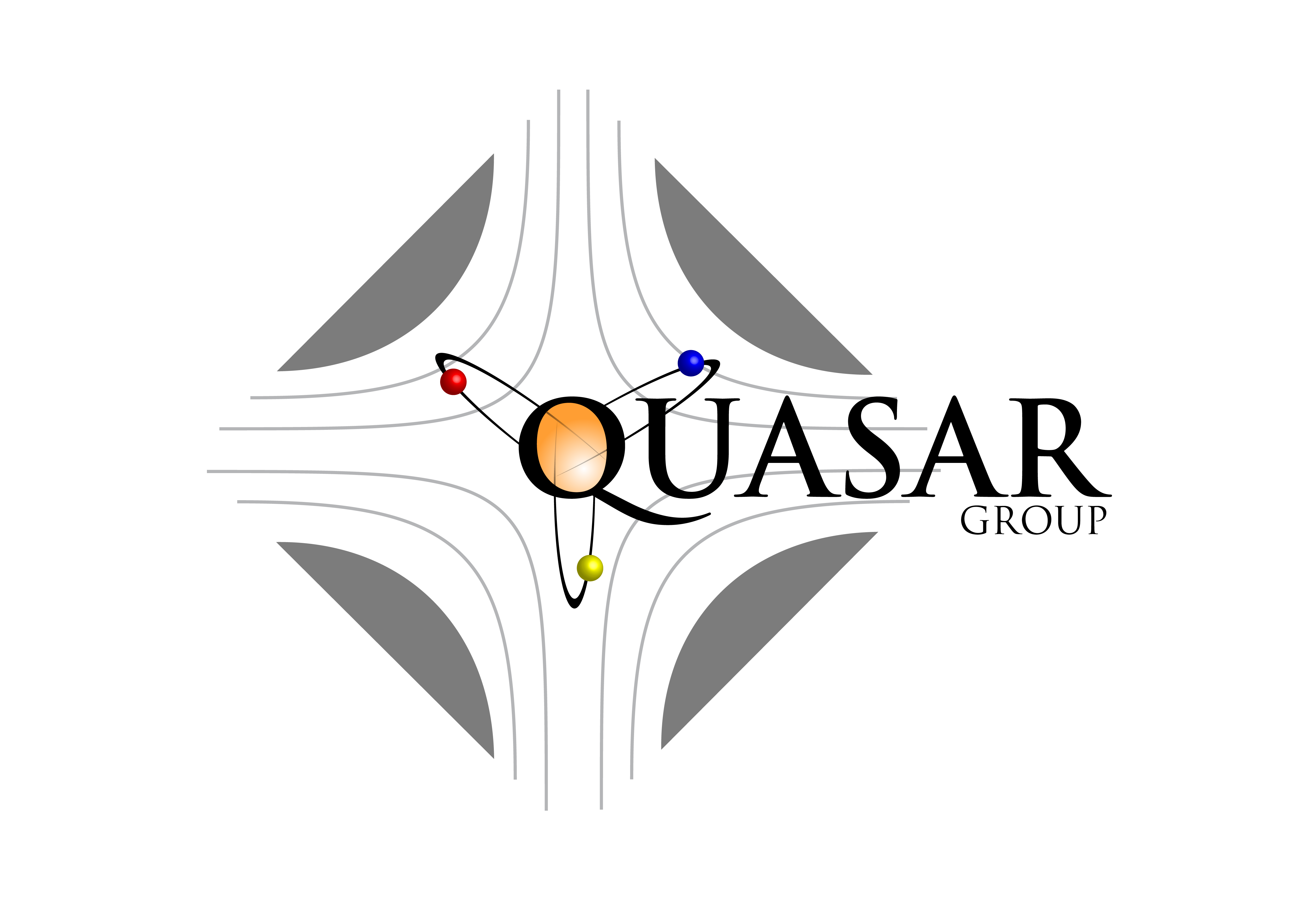 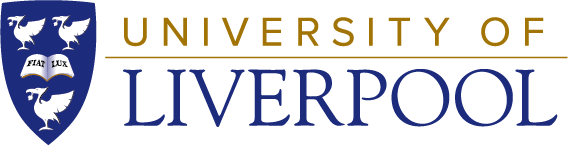 Thank you for your attention!Open Questions?
Dr Joseph Wolfenden
EuPRAXIA-DN School on Plasma Accelerators
Orto Botanico di Roma, 22-26 April 2024
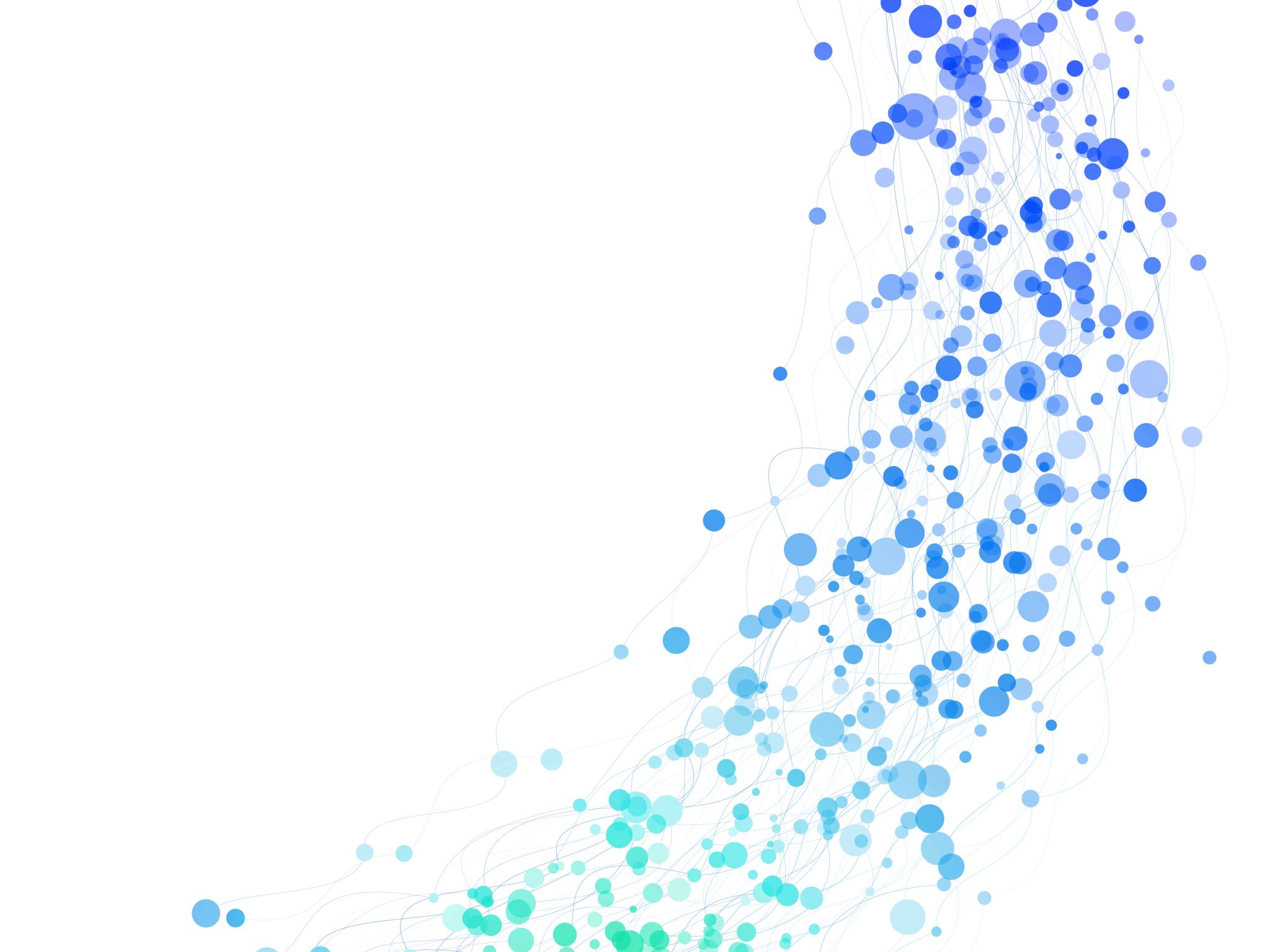 References
K. Floettmann, Phys. Rev. ST Accel. Beams 6, 034202 (2003), doi.org/10.1103/PhysRevSTAB.6.034202
A. Mostacci et al., Phys. Rev. ST Accel. Beams 15, 082802 (2012), http://dx.doi.org/10.1103/PhysRevSTAB.15.082802 
S. K. Barber et al., Plasma Phys. Control. Fusion 60, 054015 (2018), https://doi.org/10.1088/1361-6587/aab6cd 
J. Chappell et al., Proc. IPAC2019, Melbourne (2019), THPGW067, https://doi.org/10.18429/JACoW-IPAC2019-THPGW067 
M. Zhang, Tech. Rep. FERMILAB-TM-1998, (1998), https://lss.fnal.gov/archive/test-tm/1000/fermilab-tm-1988.pdf 
S. Fritzler et al., Phys. Rev. Lett. 92, 16 (2004), https://doi.org/10.1103/PhysRevLett.92.165006  
A. Cianchi et al., Nucl. Instrum. Methods Phys. Res. A 720, 153-156 (2013), https://doi.org/10.1016/j.nima.2012.12.012
O. Apsimon et al., Nucl. Instrum. Methods Phys. Res. A 943, 162485 (2019), https://doi.org/10.1016/j.nima.2019.162485 
F. Bisesto et al., Nucl. Instrum. Methods Phys. Res. A 909, 364 (2018), https://doi.org/10.1016/j.nima.2018.02.059 
A. Cianchi et al., Nucl. Instrum. Methods Phys. Res. A 865, 63-66 (2017), http://dx.doi.org/10.1016/j.nima.2016.11.063 
B. Williamson et al., Nucl. Instrum. Methods Phys. Res. A 971, 164076 (2020), https://doi.org/10.1016/j.nima.2020.164076
 S. Kneip et al., Phys. Rev. ST Accel. Beams 15, 021302 (2012), http://dx.doi.org/10.1103/PhysRevSTAB.15.021302
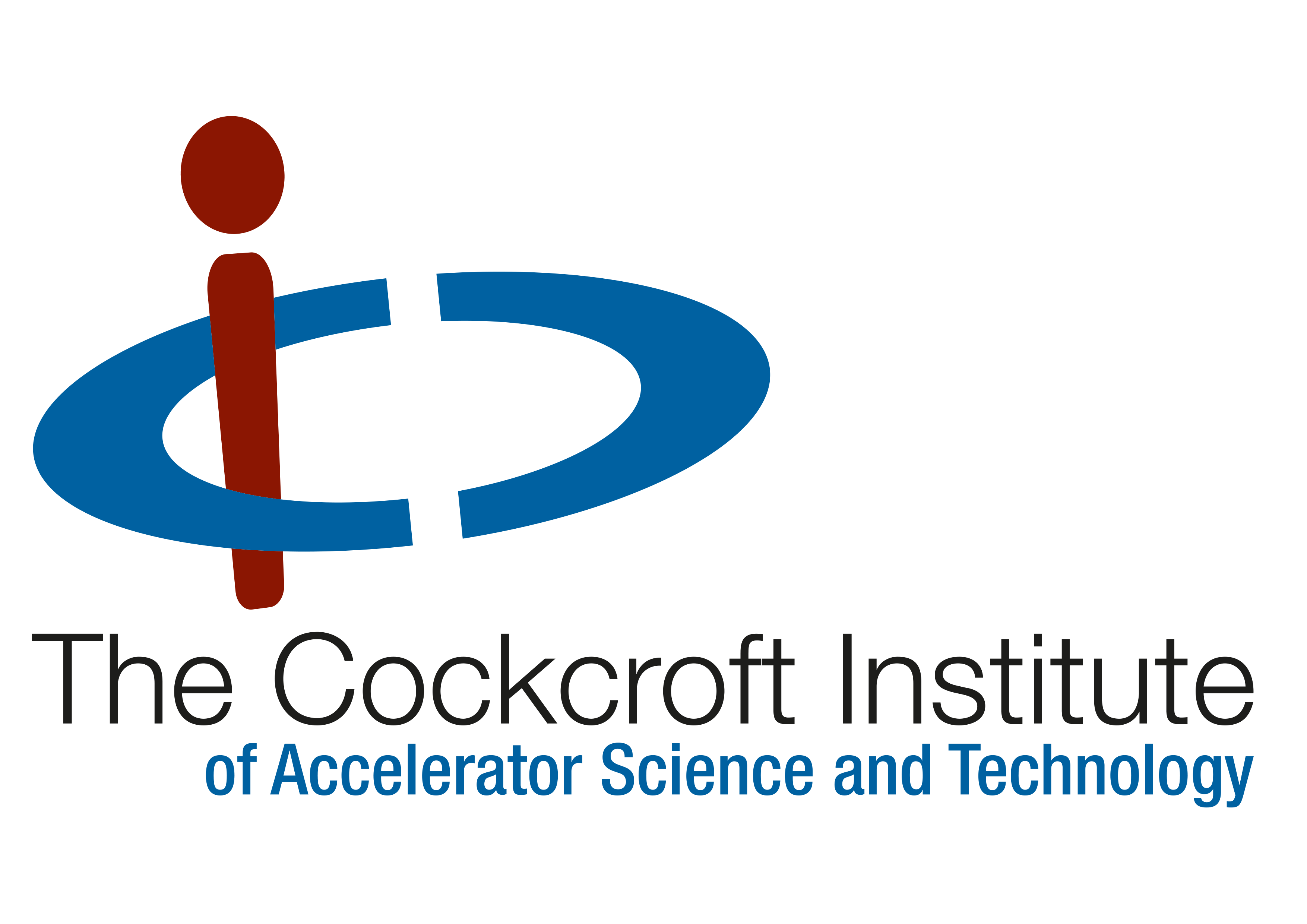 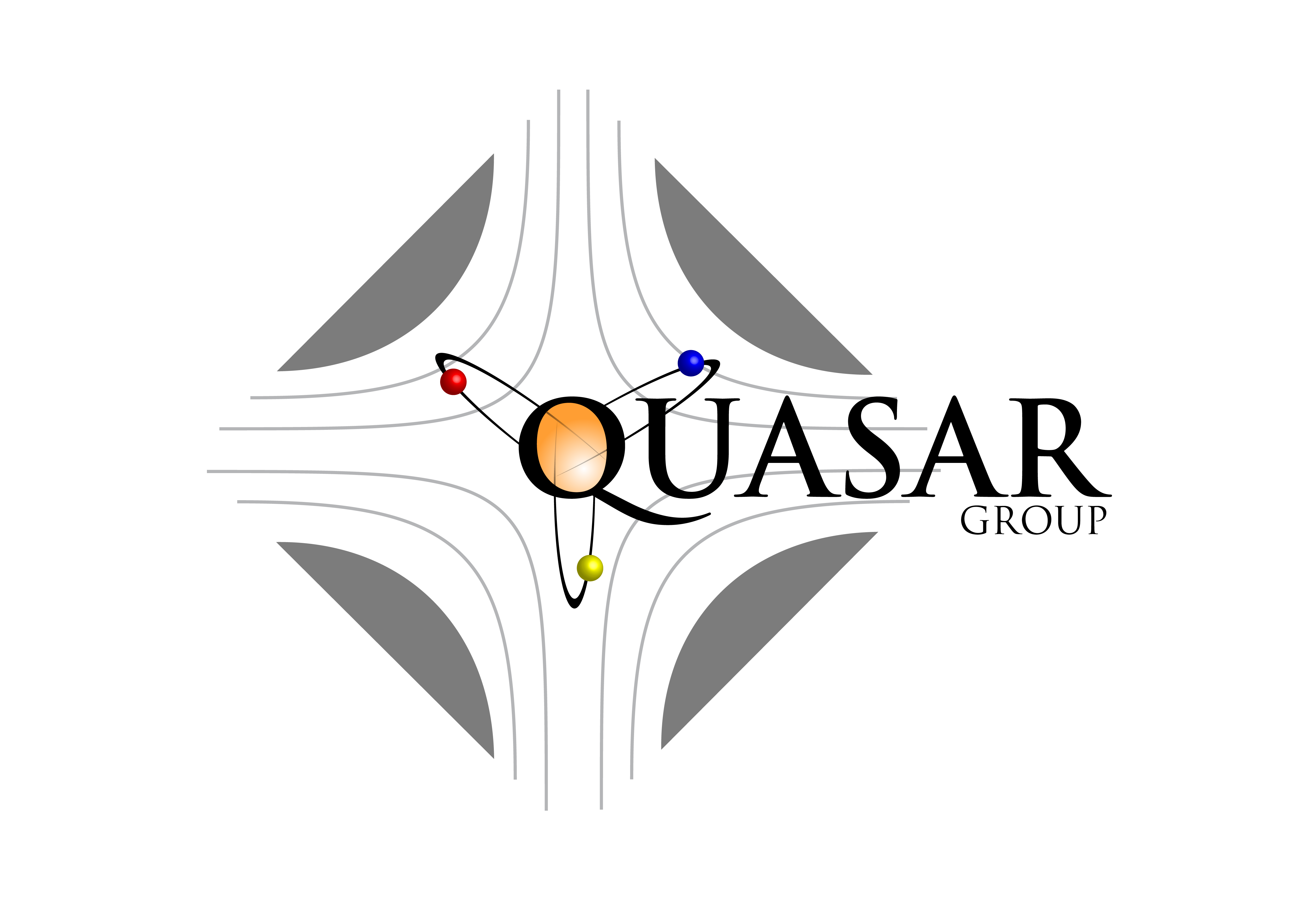 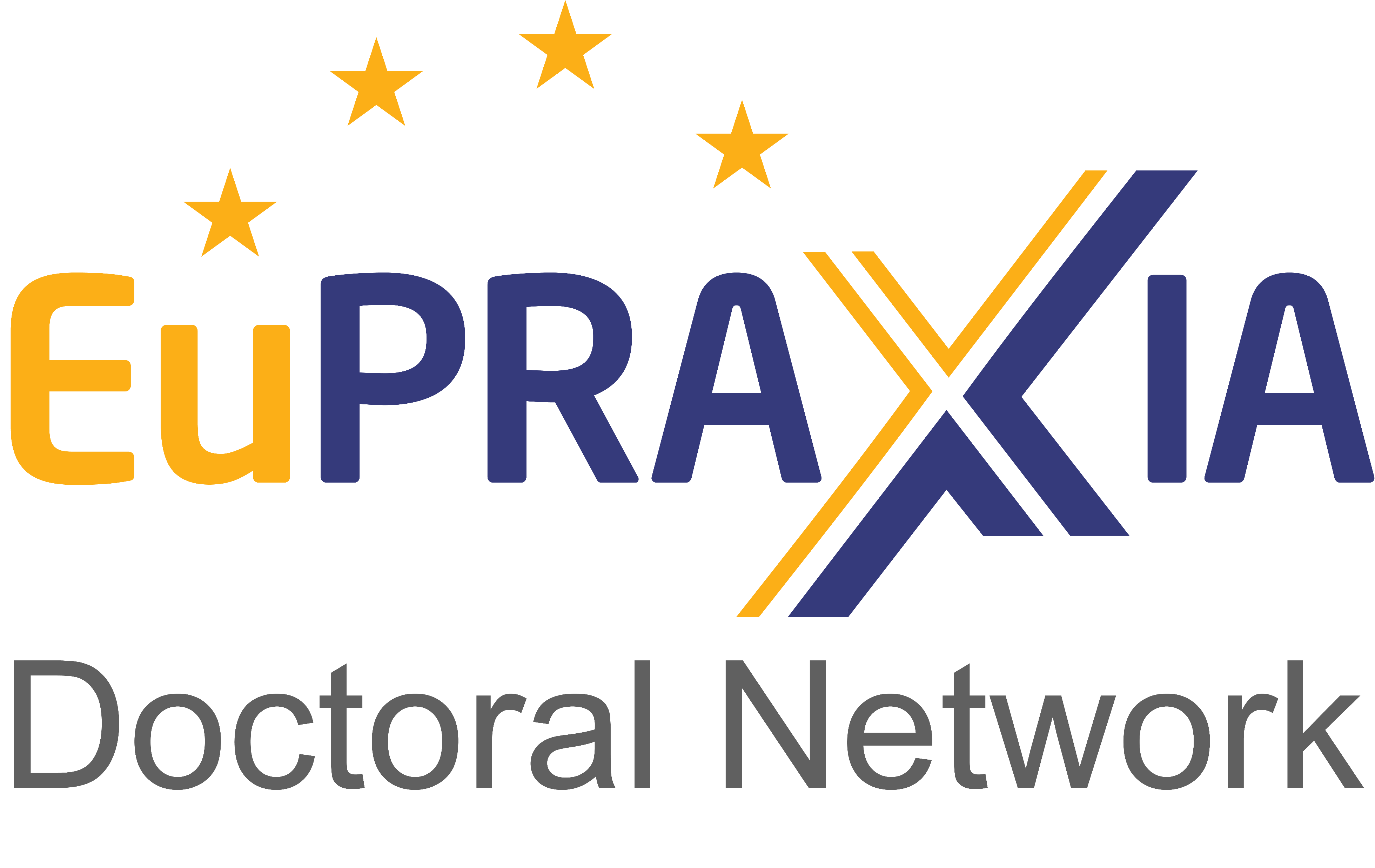 Dr Joseph WolfendenEuPRAXIA-DN School on Plasma Accelerators
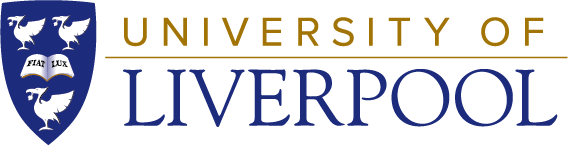 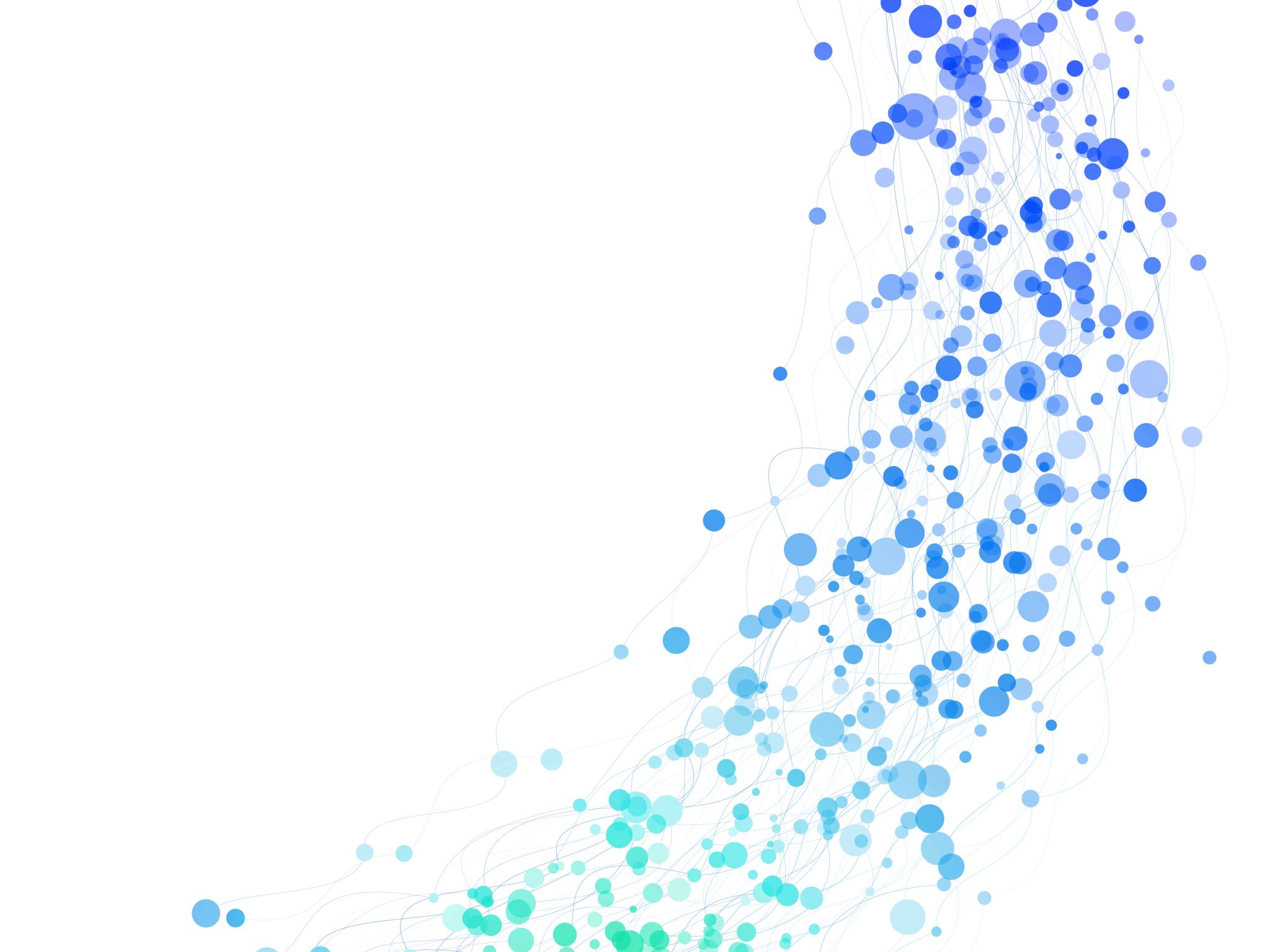 References
M. Mahgoub et al., Proc. IPAC2012, New Orleans (2012). MOPPP032, https://accelconf.web.cern.ch/IPAC2012/papers/moppp032.pdf 
J. Makenzie, Thesis (2018), https://livrepository.liverpool.ac.uk/3031981/1/200845969_Aug2018.pdf 
B. Steffen et al., Proc. DIPAC09, Basel (2009), TUPB42, https://accelconf.web.cern.ch/d09/papers/tupb42.pdf 
L. Verra et al., Phys. Rev. Lett. 129, 02480 (2022), https://doi.org/10.1103/PhysRevLett.129.024802 
Y. Saveliev et al., Phys. Rev. Accel. Beam 25, 081302 (2022), https://doi.org/10.1103/PhysRevAccelBeams.25.081302 
B. Schmidt et al., Phys. Rev. Accel. Beams 23, 062801 (2020), https://journals.aps.org/prab/pdf/10.1103/PhysRevAccelBeams.23.062801 
A. Hanuka et al., Sci. Rep. 11, 2945 (2021), https://doi.org/10.1038/s41598-021-82473-0 
T. Maxwell et al., Phys. Rev. Lett. 111, 184801 (2013), http://dx.doi.org/10.1103/PhysRevLett.111.184801 
A. Curcio et al., Phys. Rev. Accel. Beams 23, 022802 (2020), https://doi.org/10.1103/PhysRevAccelBeams.23.022802 
R. Pan et al., Nucl. Instrum. Methods Phys. Res. A 821, 8-12 (2016), https://doi.org/10.1016/j.nima.2016.03.043
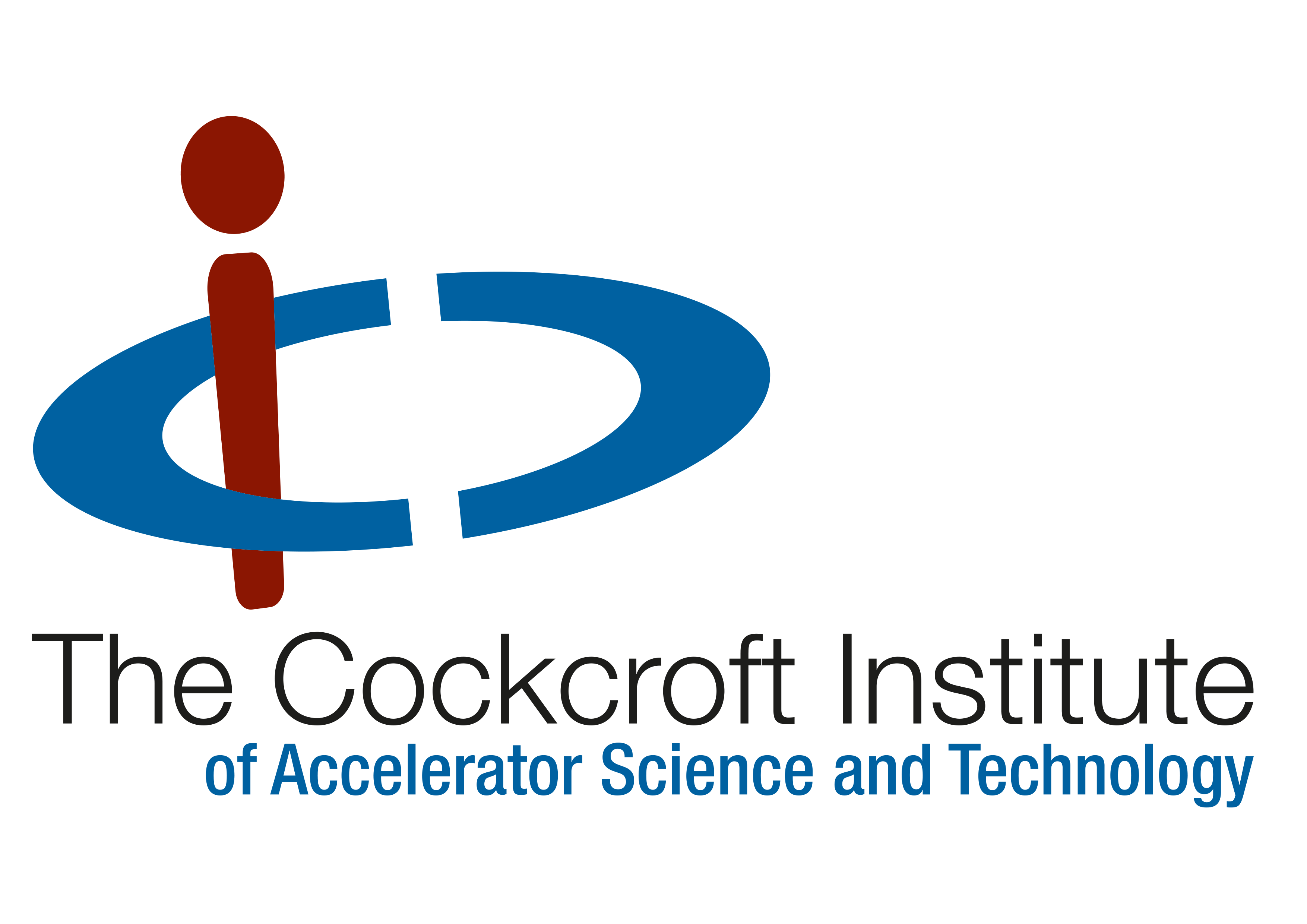 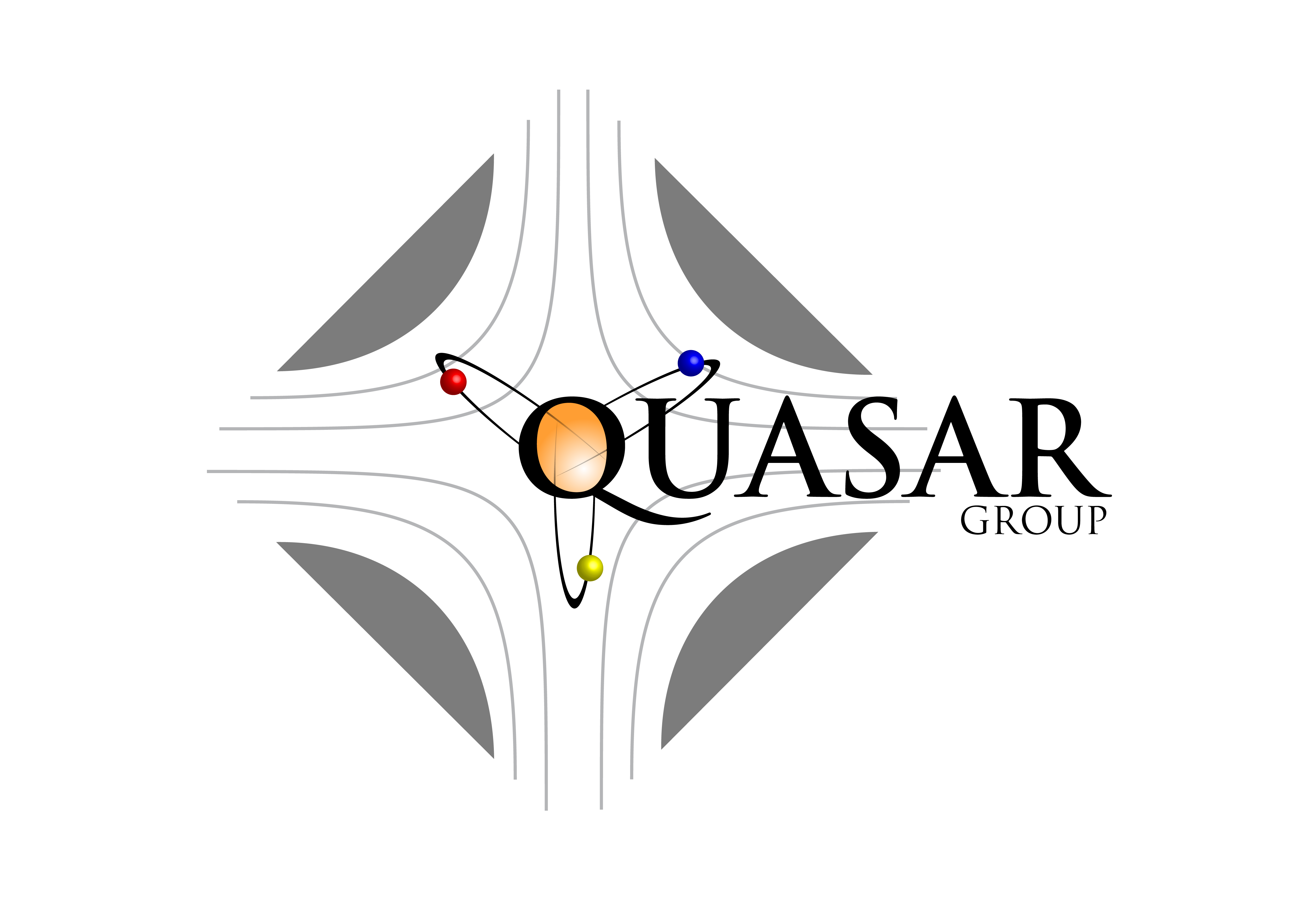 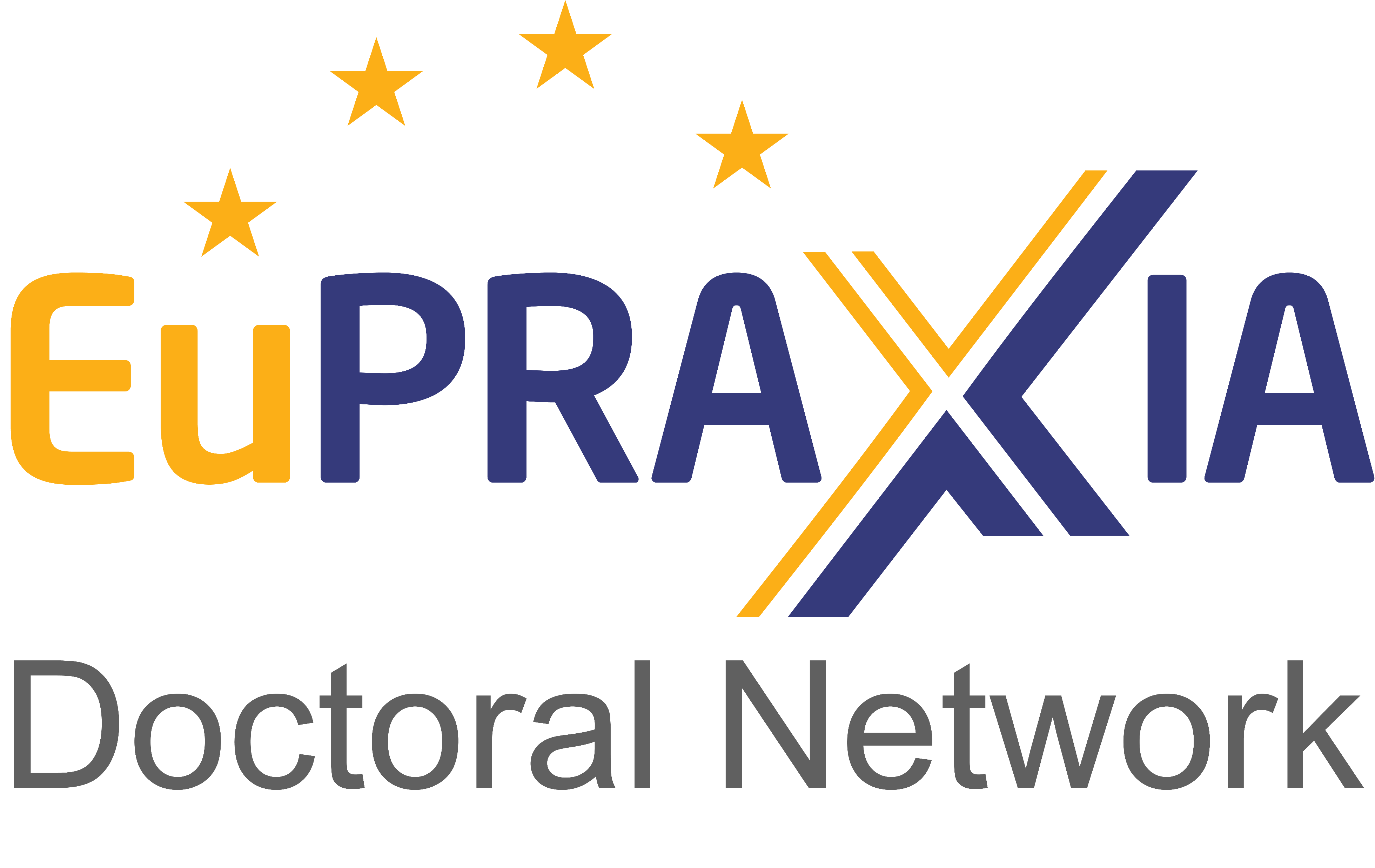 Dr Joseph WolfendenEuPRAXIA-DN School on Plasma Accelerators
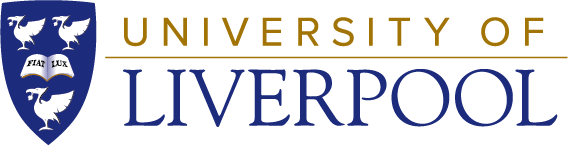